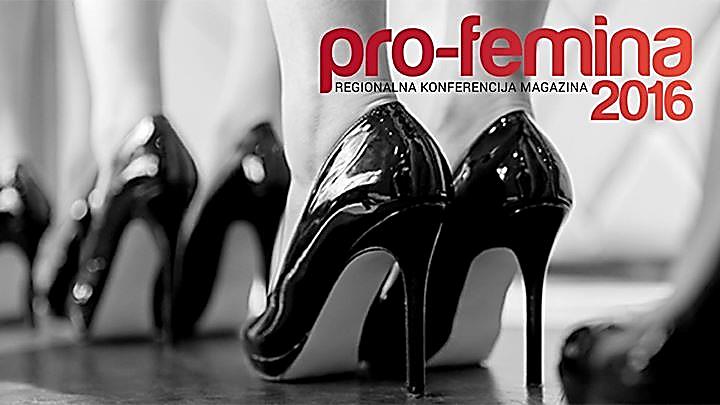 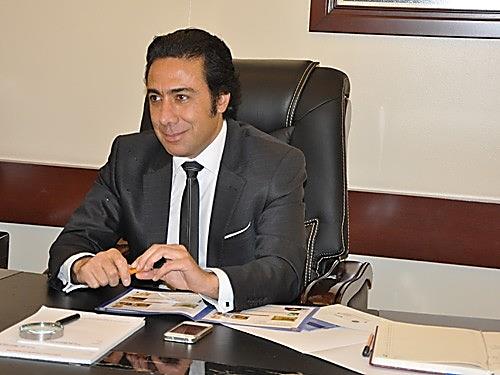 Case Study 1ŽENA IZ PERSPEKTIVE PLASTIČNOG HIRURGAProf. dr Mehmet Mutaf, spacijalista rekonstruktivne hirurgijeKlinika Acibadem
LISTEN WHAT THEY SAY
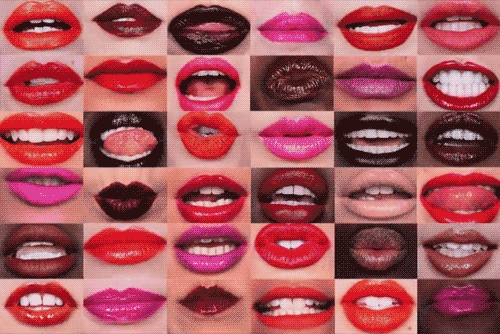 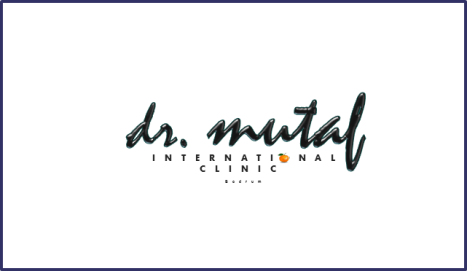 HOW CAN I HAVE A BETTER LIFE  ?
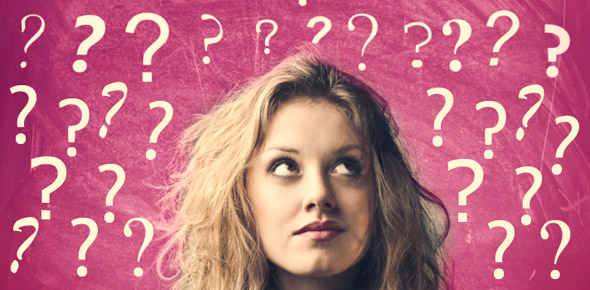 The Most Common Anomaly of the FACE
Universty of Gaziantep,  Plastic Reconstructive and Aesthetic Surgery Department  
TURKEY  2007
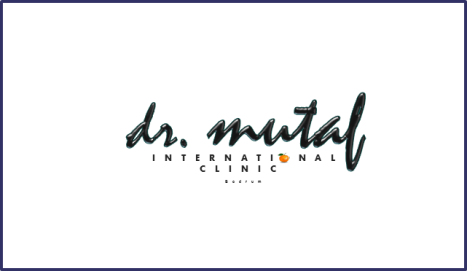 HOW CAN I FIND A GOOD JOB ?
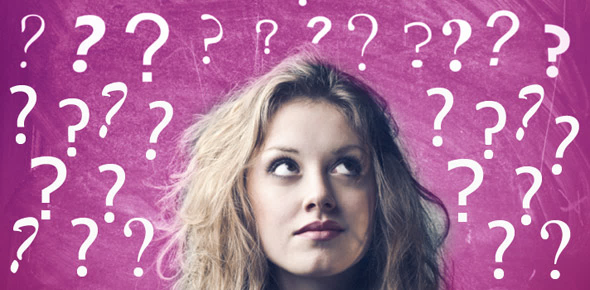 The Most Common Anomaly of the FACE
Universty of Gaziantep,  Plastic Reconstructive and Aesthetic Surgery Department  
TURKEY  2007
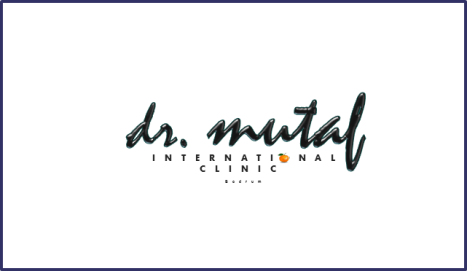 HOW CAN I FIND A WEALTHY, HEALTY AND GOOD LOOKING HUSBAND ?
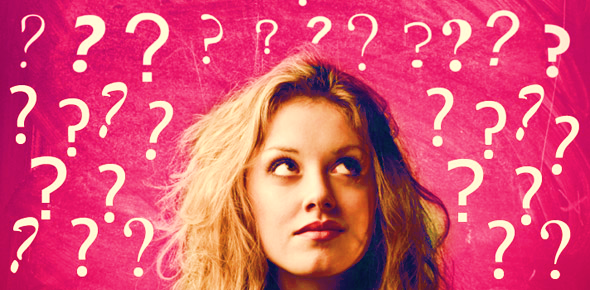 The Most Common Anomaly of the FACE
Universty of Gaziantep,  Plastic Reconstructive and Aesthetic Surgery Department  
TURKEY  2007
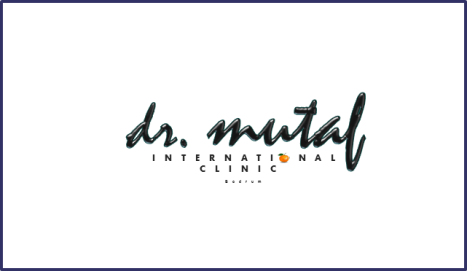 HOW CAN I MAKE MY GIRL FRIENDS DYING OF JEALOUSY  ?
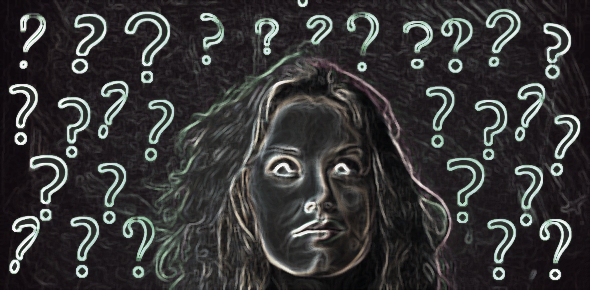 Universty of Gaziantep,  Plastic Reconstructive and Aesthetic Surgery Department  
TURKEY  2007
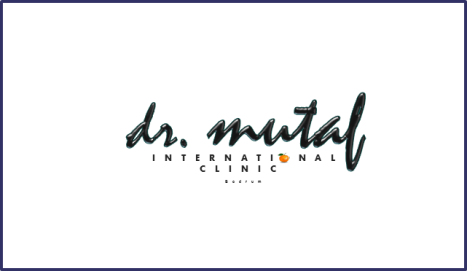 HOW CAN I STAY YOUNG   ?
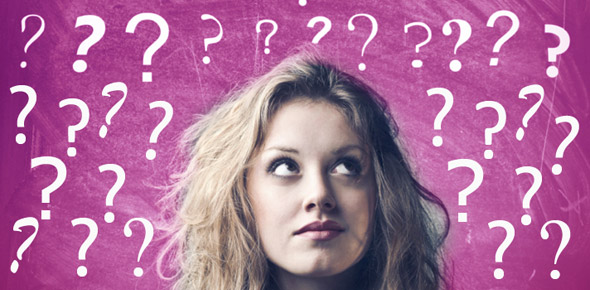 Universty of Gaziantep,  Plastic Reconstructive and Aesthetic Surgery Department  
TURKEY  2007
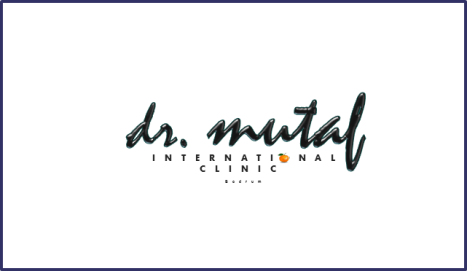 HOW CAN  I  HAVE A BETTER  LOOK ?
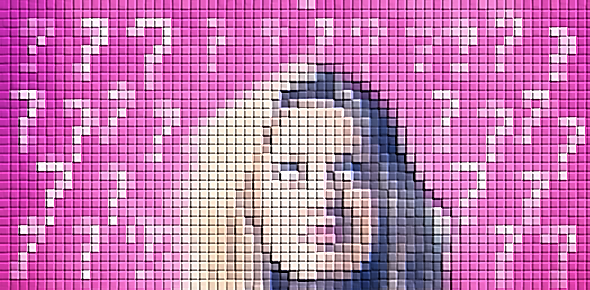 Universty of Gaziantep,  Plastic Reconstructive and Aesthetic Surgery Department  
TURKEY  2007
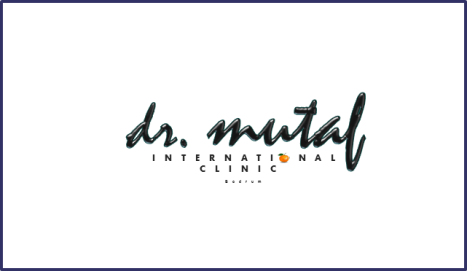 HOW CAN  I GET REVENGE ON MY  EX  BOYFRIEND  ?
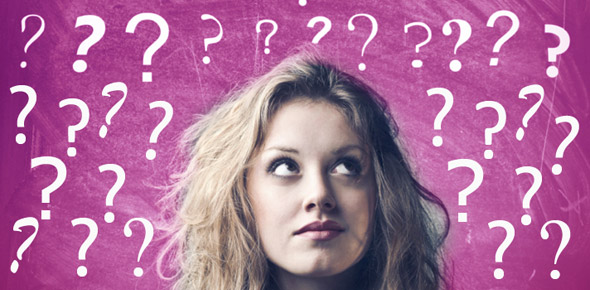 Universty of Gaziantep,  Plastic Reconstructive and Aesthetic Surgery Department  
TURKEY  2007
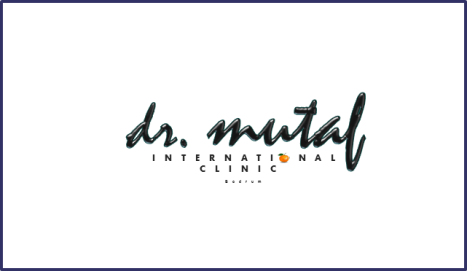 HOW CAN  I FEEL MYSELF BETTER ?
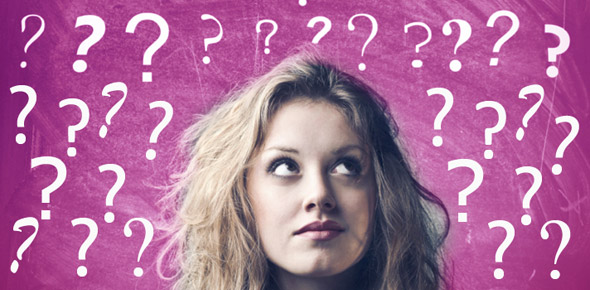 Universty of Gaziantep,  Plastic Reconstructive and Aesthetic Surgery Department  
TURKEY  2007
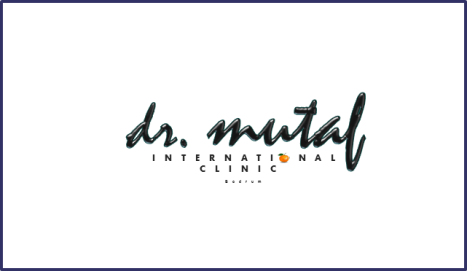 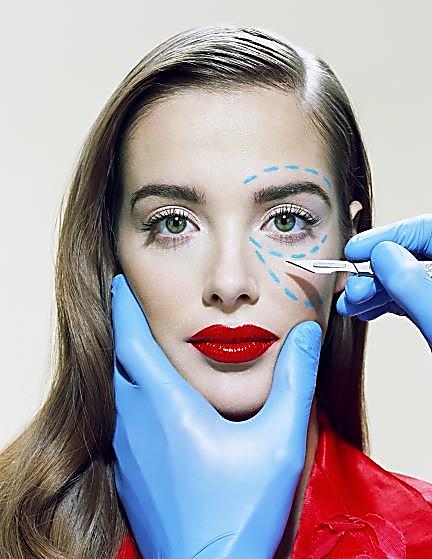 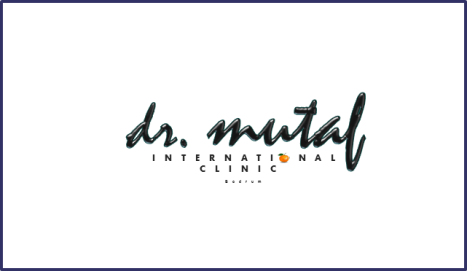 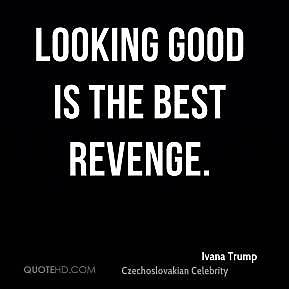 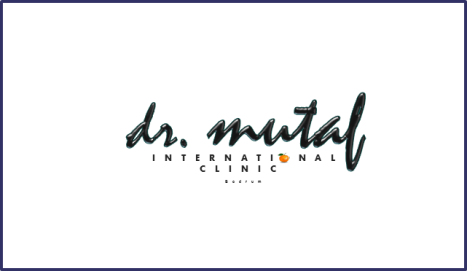 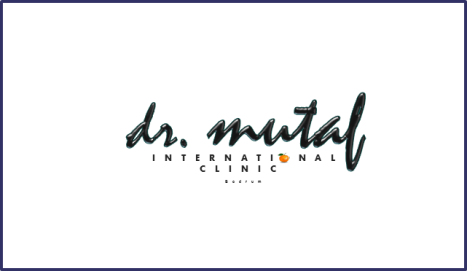 WHY DO WE NEED  PLASTIC SURGERY ?
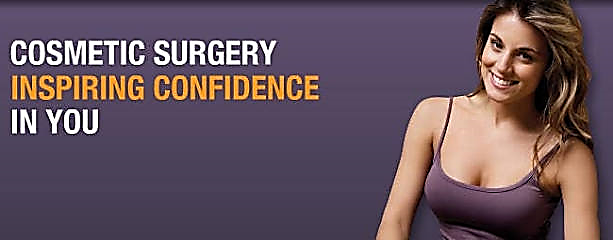 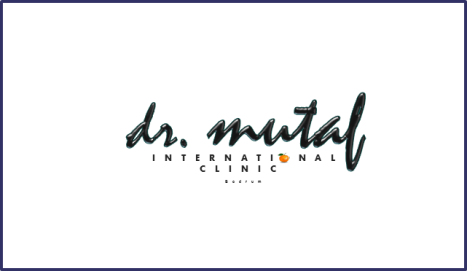 DOCTOR, I AM THINKING OF SUICCIDE 
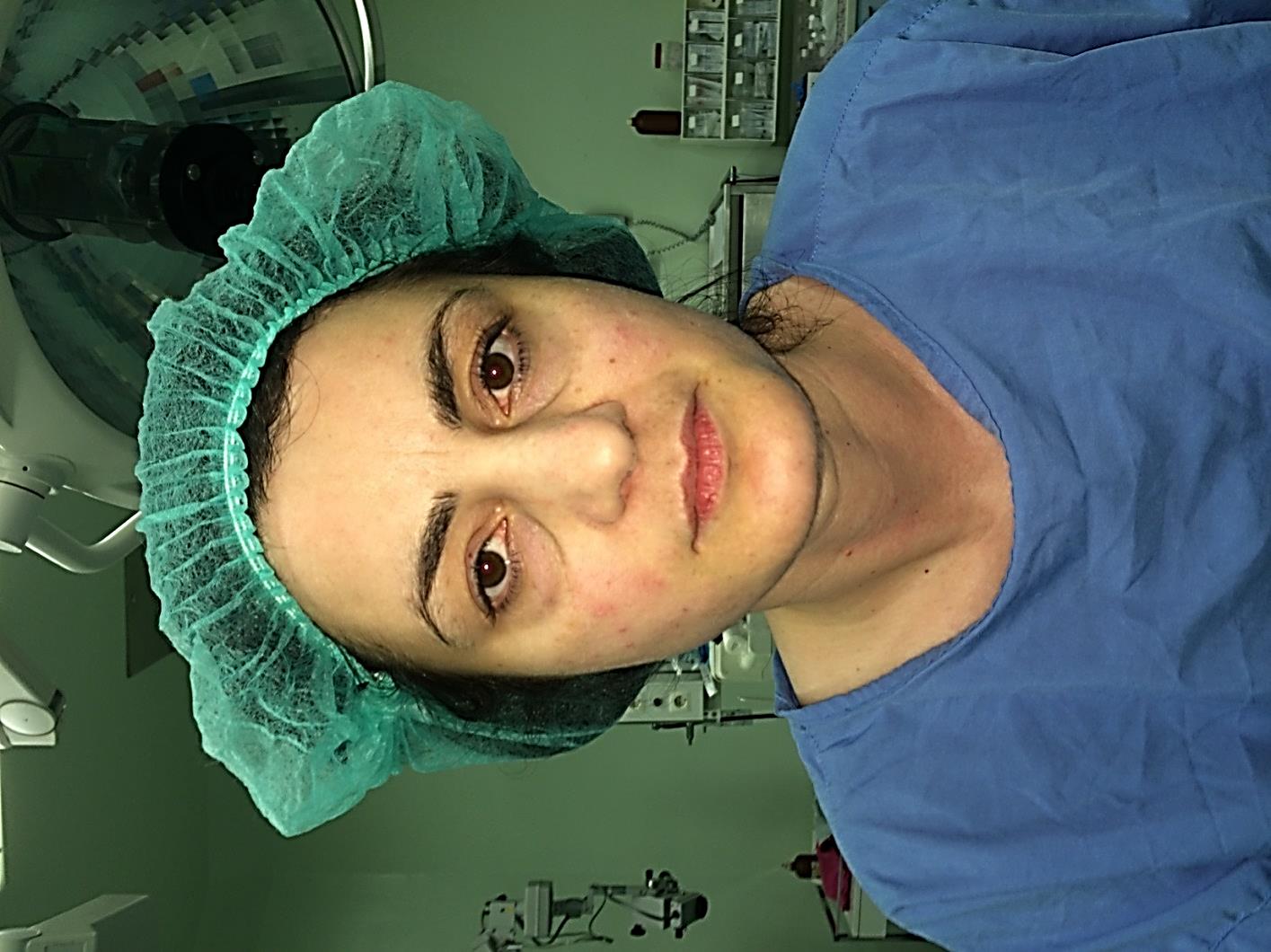 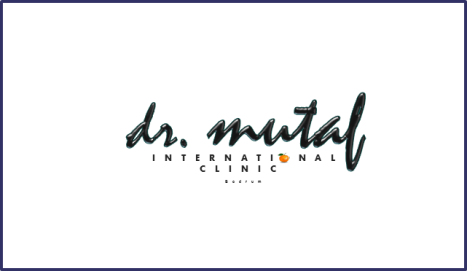 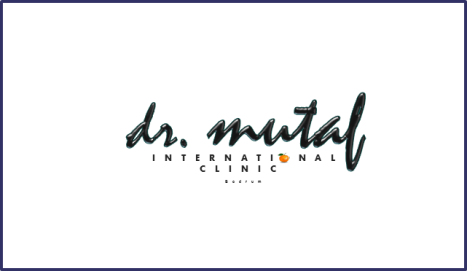 LOOKING GOOD BUT STILL SAD…
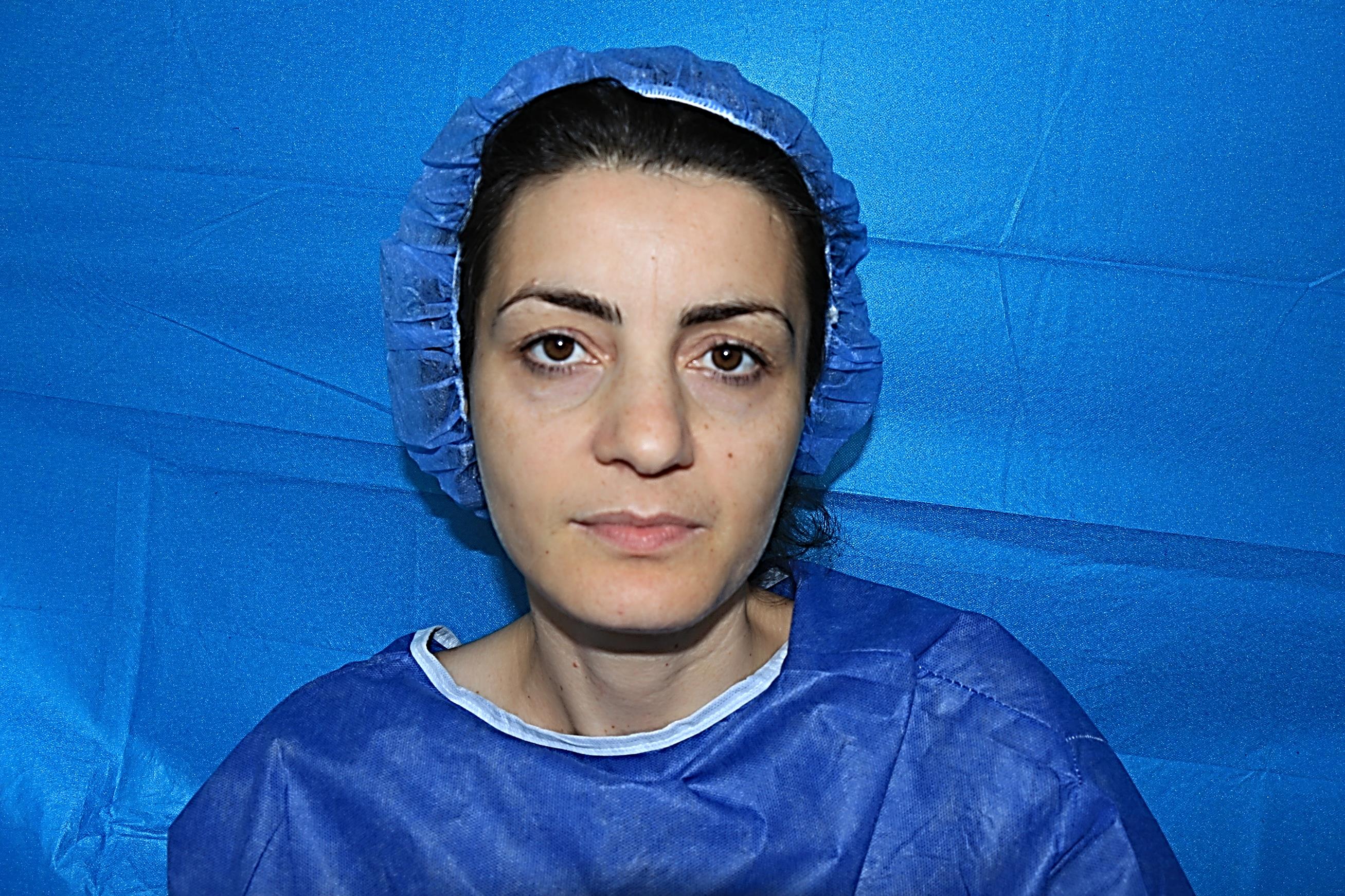 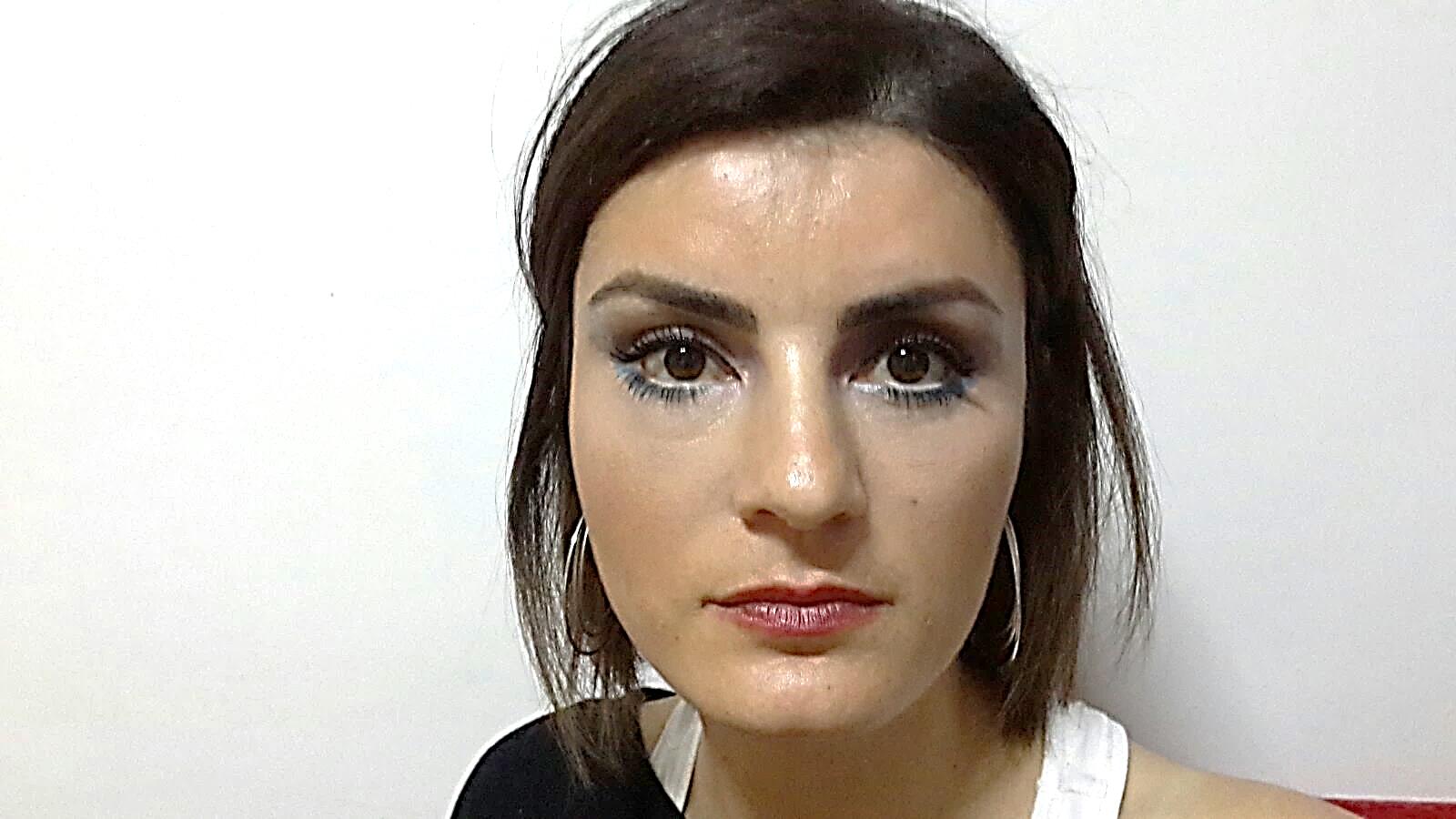 Midface Lift + Fat Infiltration + PRP + Brow Lift + Upper Blepharoplasty
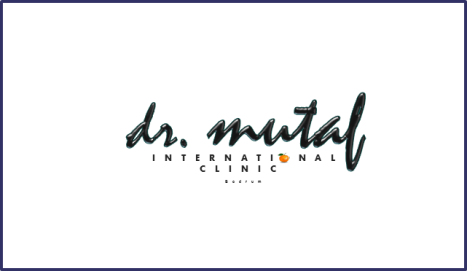 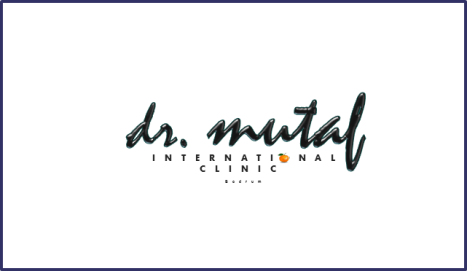 I WANT BREATH NORMALLY  ;)
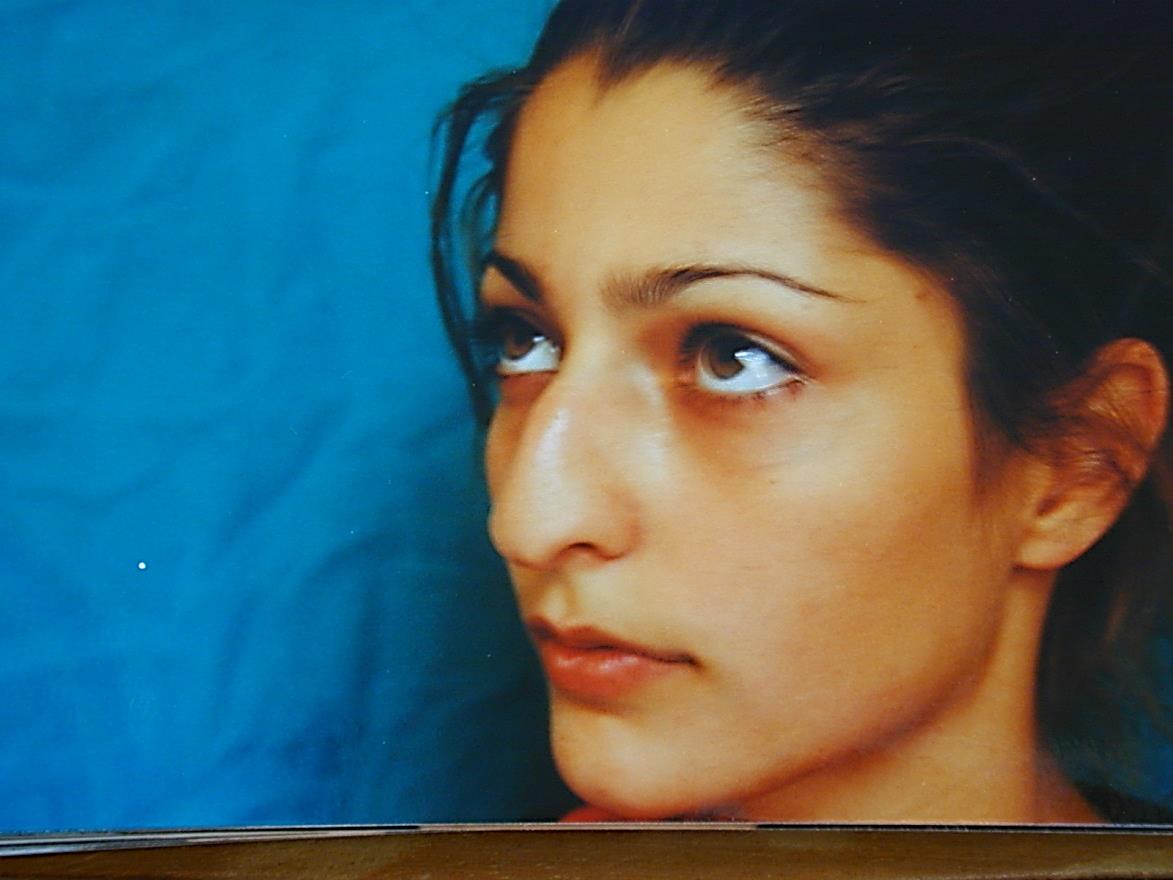 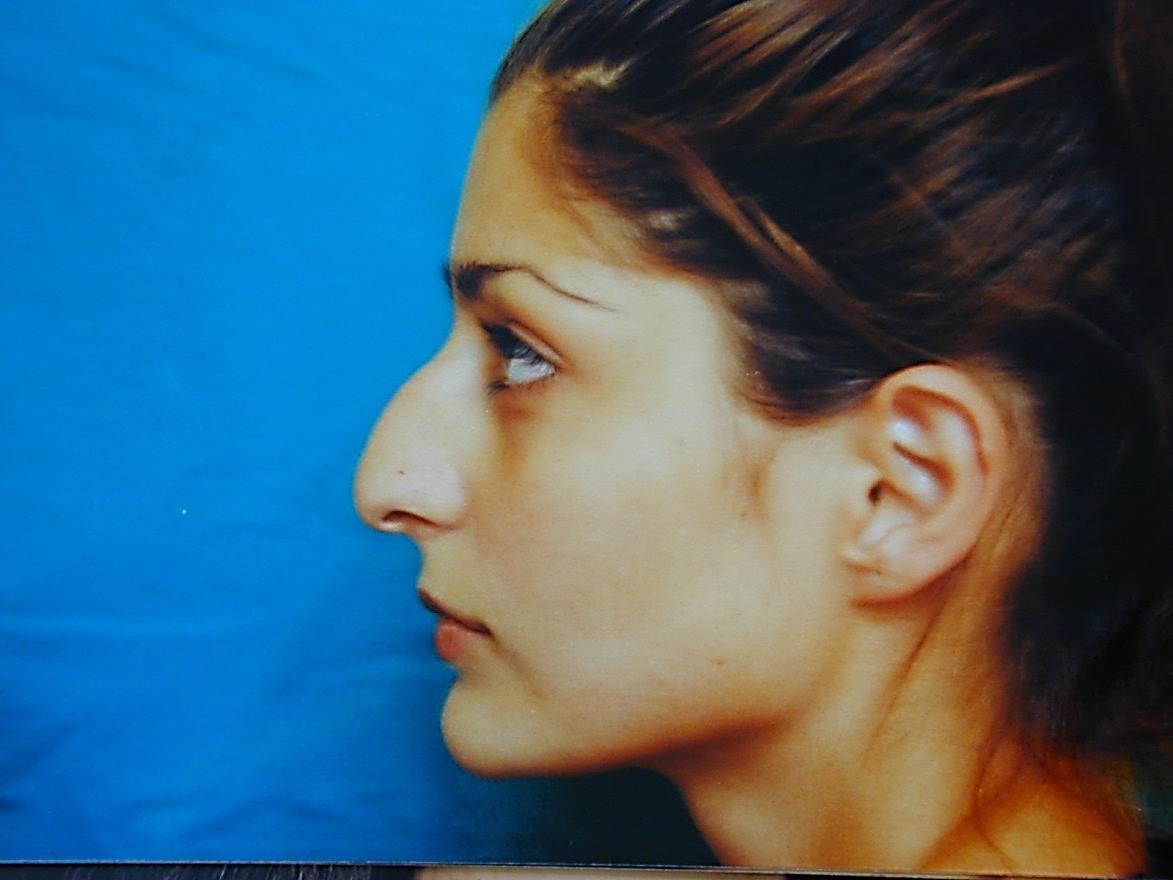 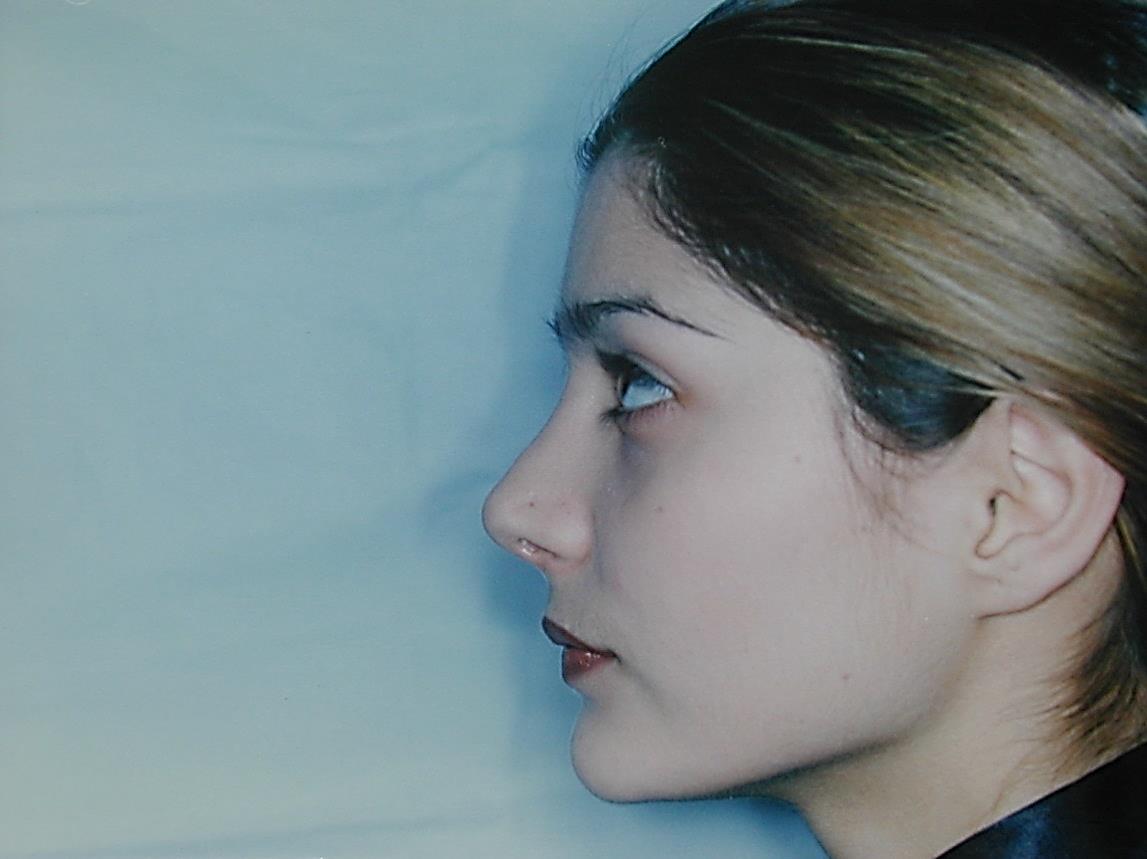 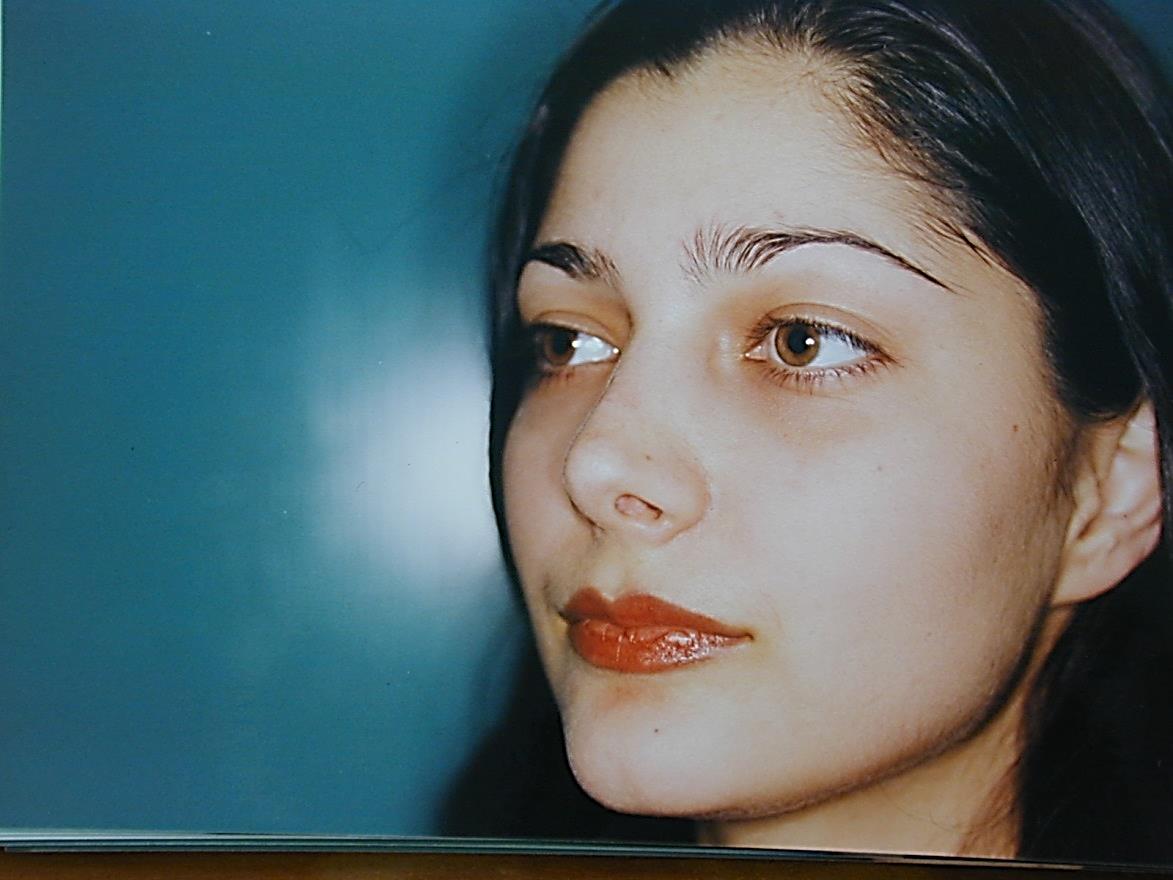 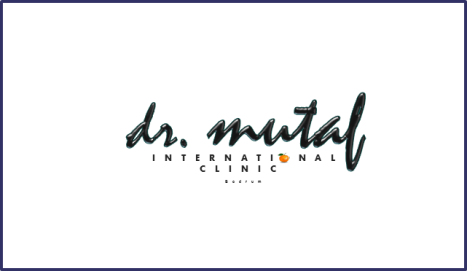 BELIEVE ME DOCTOR… I WANT BREATH NORMALLY  TOO ;)
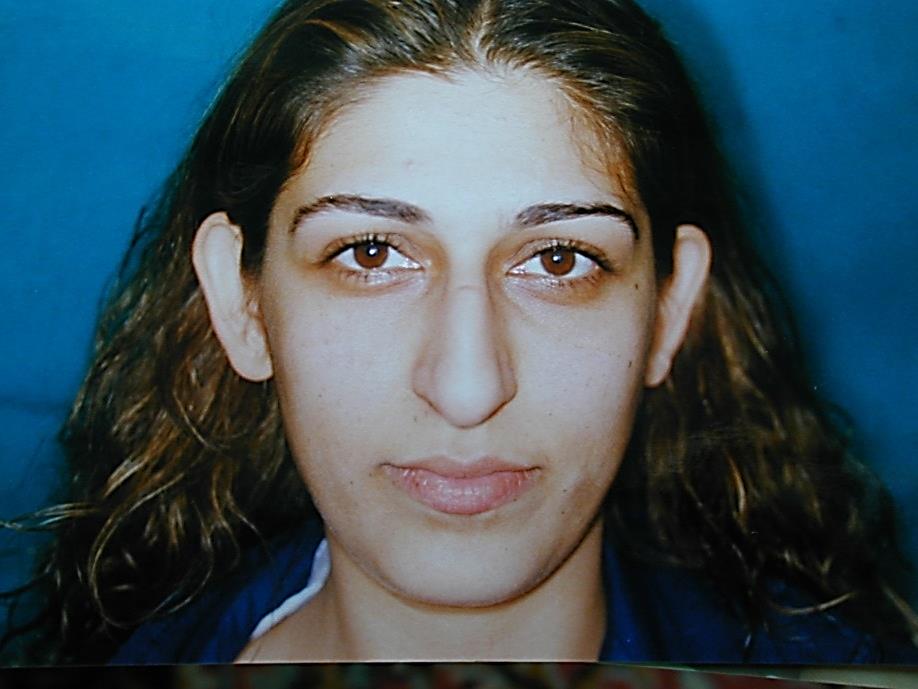 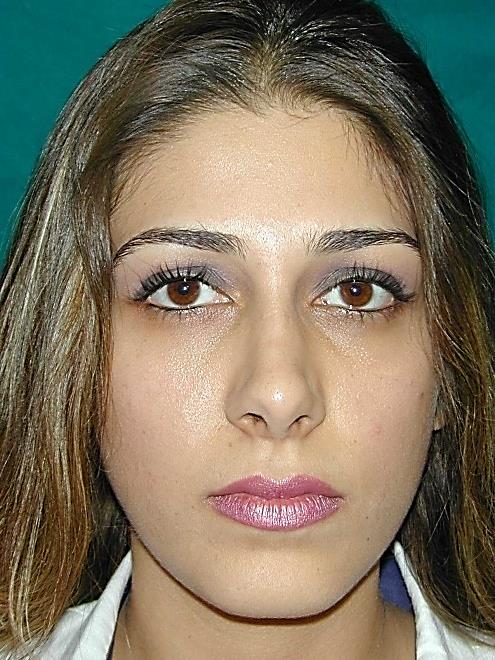 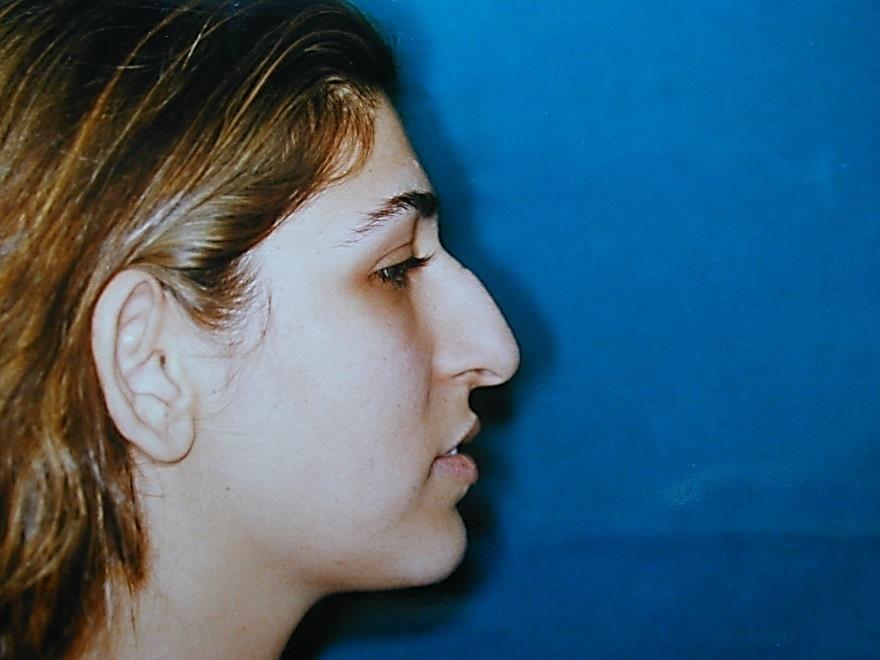 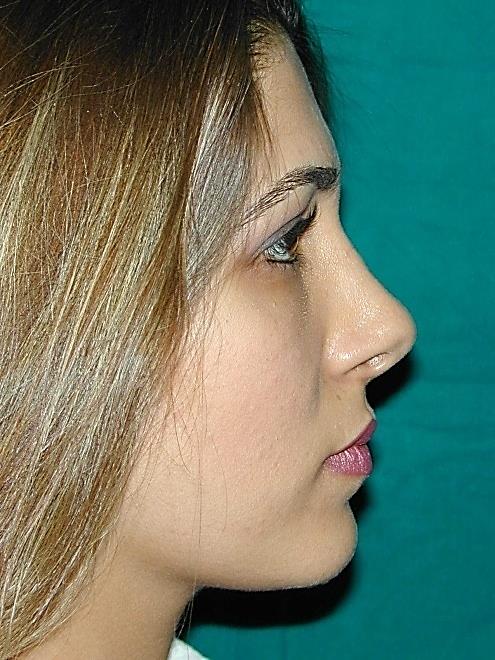 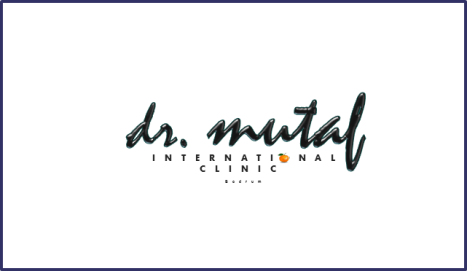 GOOD RESULT WITH A SWEET BONUS …Who could reject a good-looking doctor husband ;)
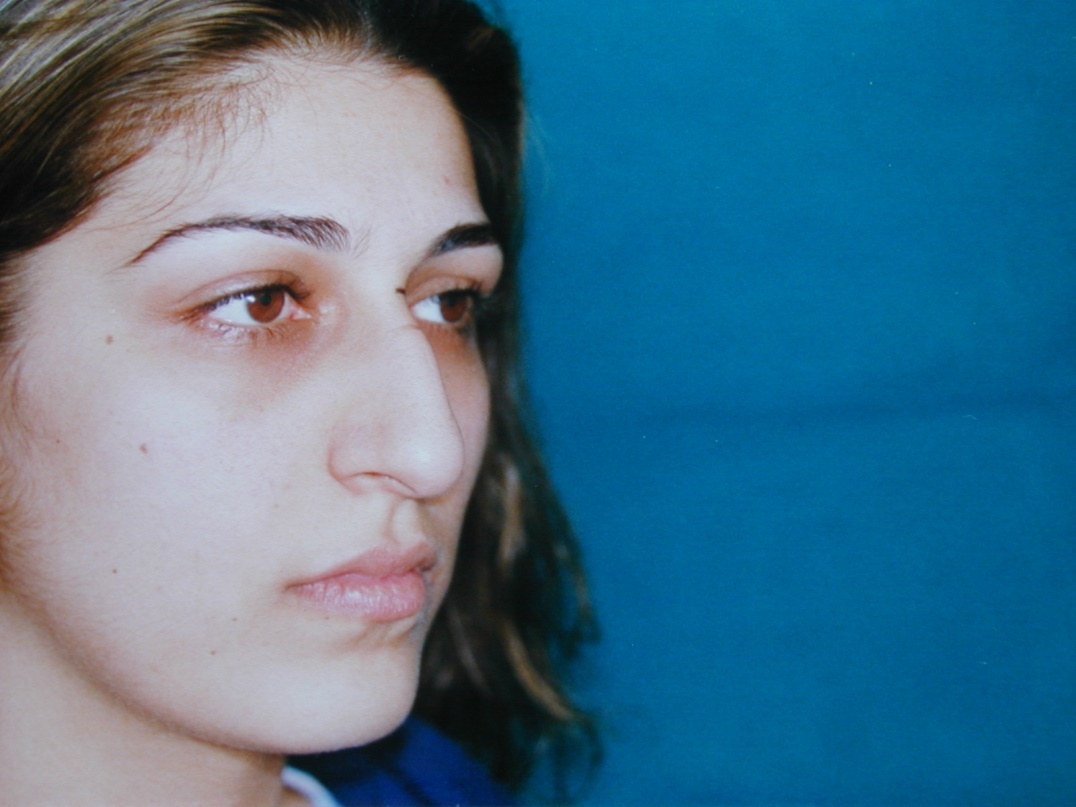 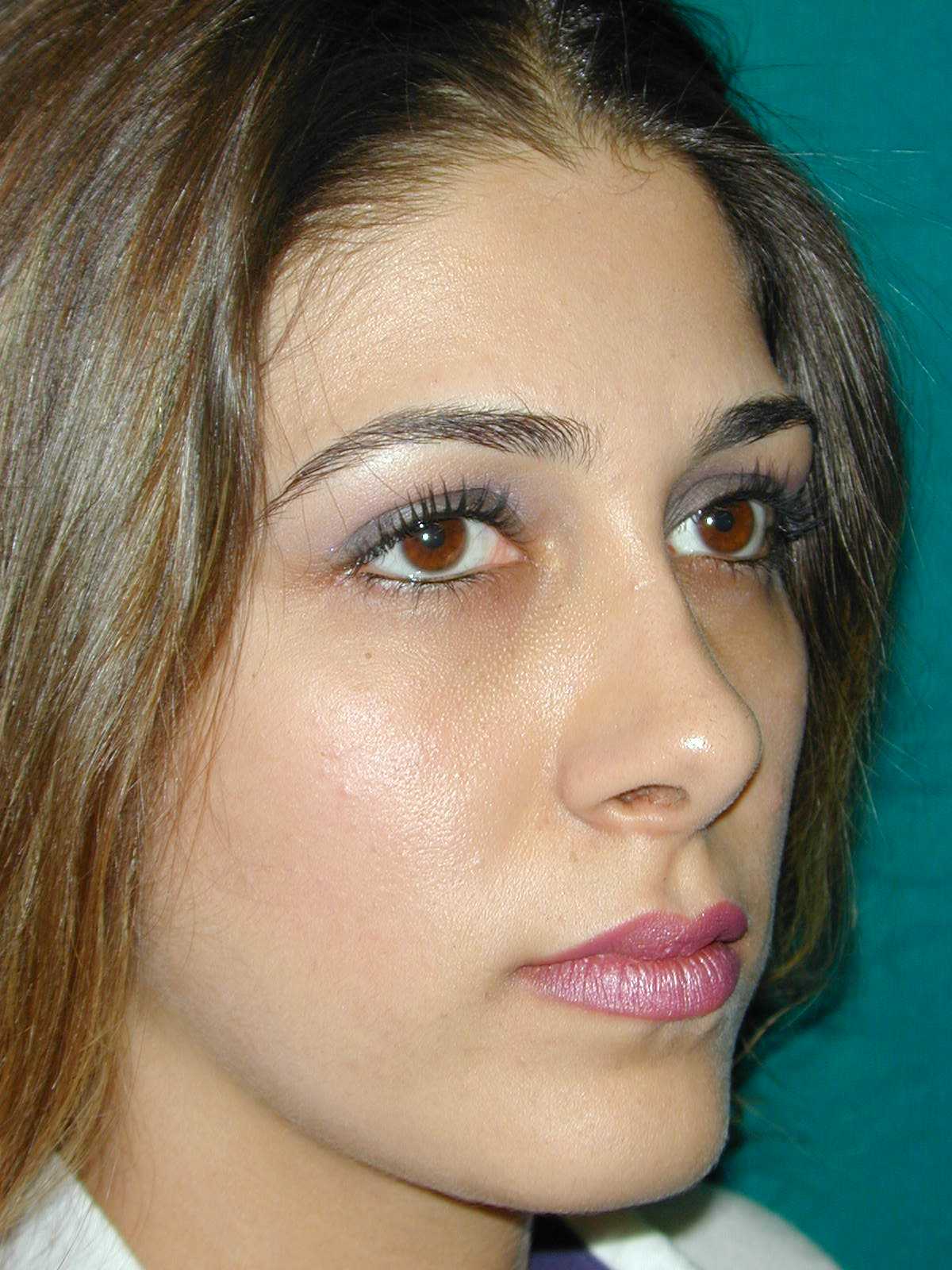 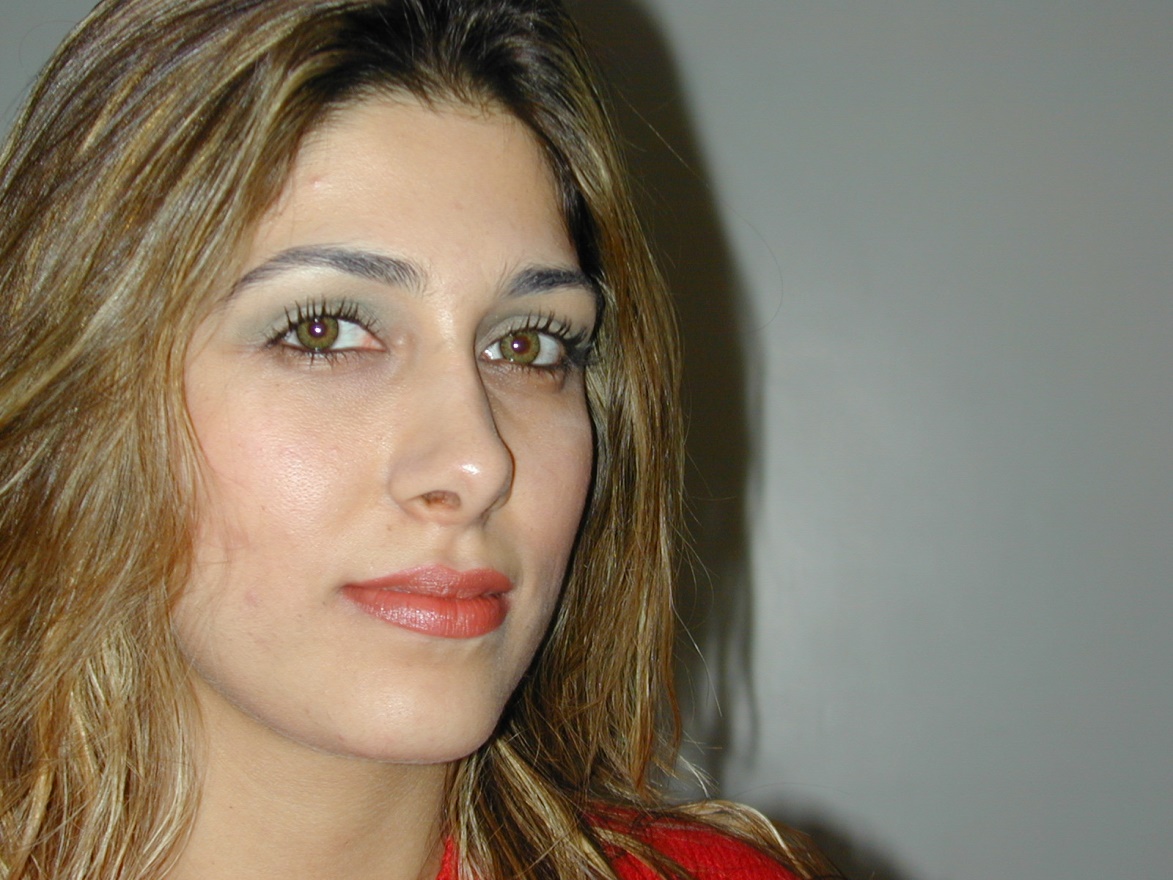 At 6 MONTHS ,
Happily Married
BEFORE
Not happy at all
At 3 MONTHS, Happy with the Result
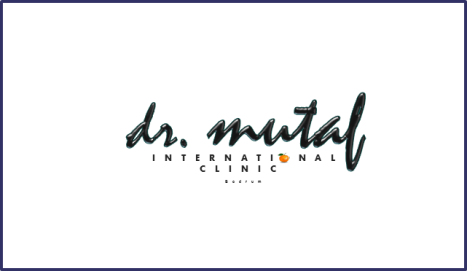 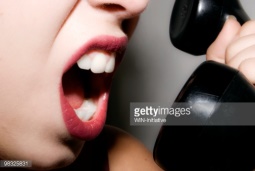 I WANT  MY NOSE REDONE  PLUS I WON’T SAY NO FOR A SIMILAR BONUS WITH THAT U GAVE TO HER ! GOT IT ?
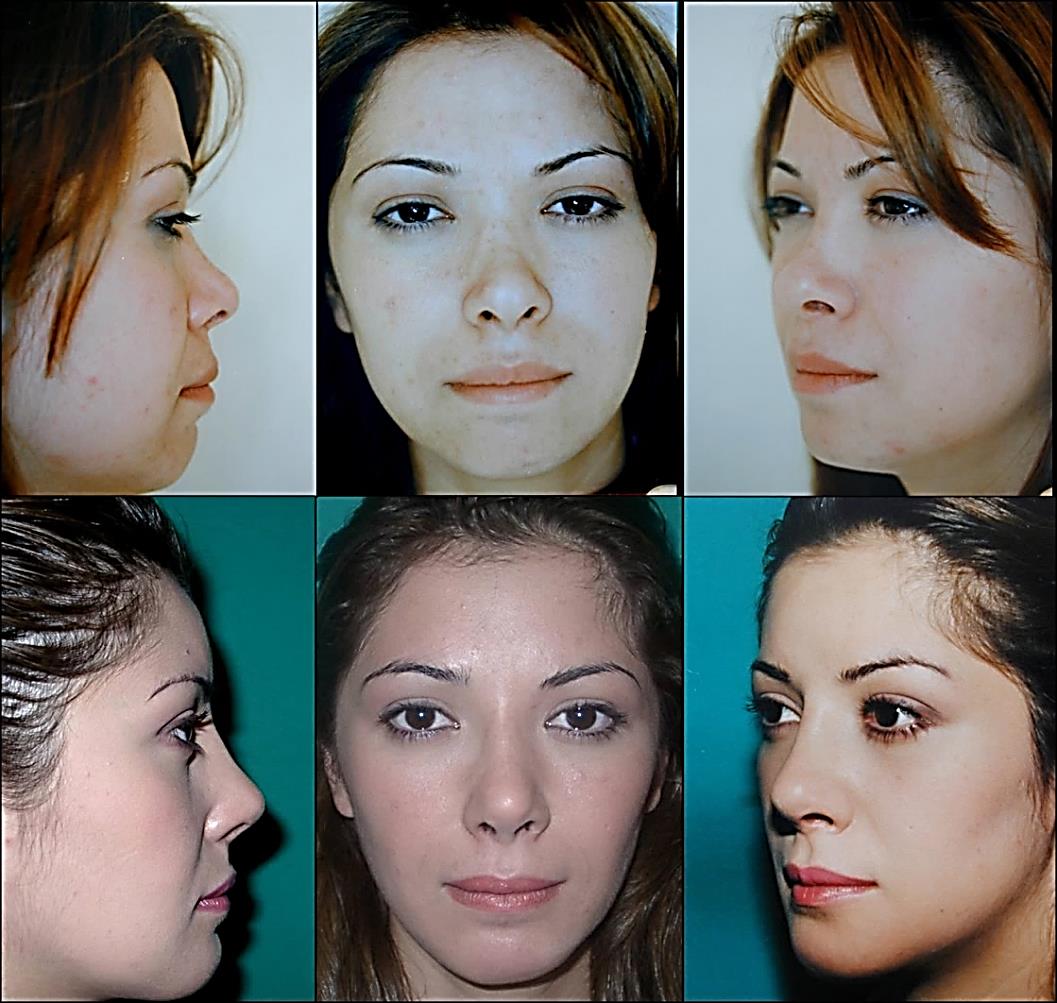 COMBINED FACIAL AESTHETIC PROCEDURES
Saddle Nose Correction  + Buccal Fat Removal + LİPO Infitration + Chin Augmentation
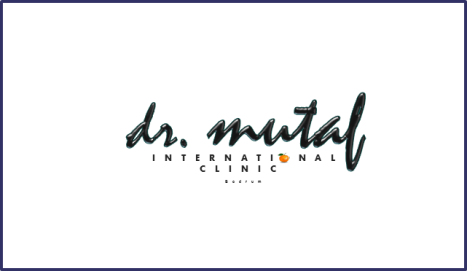 I WANT MY JAWS TO HAVE A BETTER RELATIONSHIP WITH EACH OTHER
ORTHOGNATHIC SURGERY
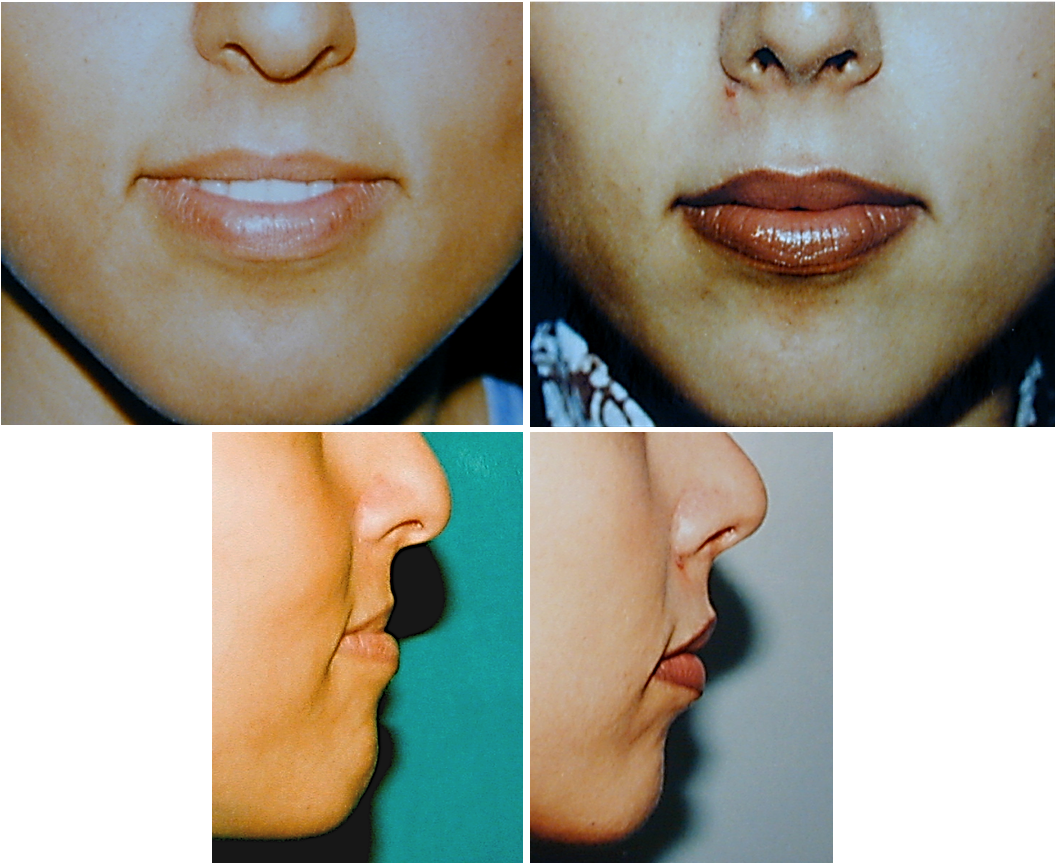 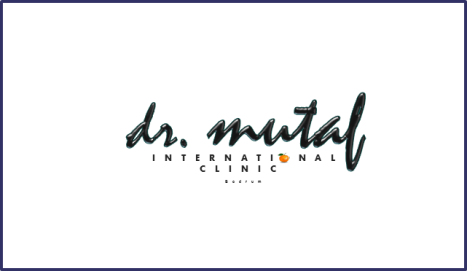 I WANT MY YOUTH BACK !
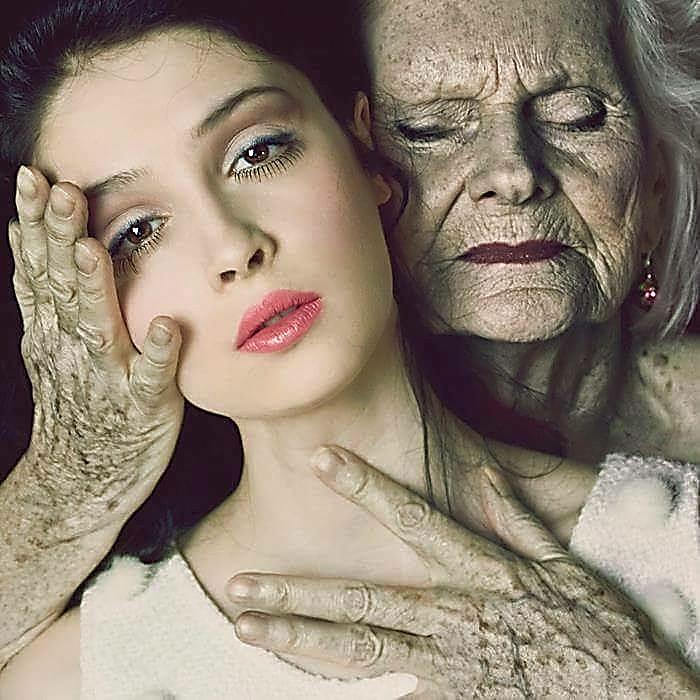 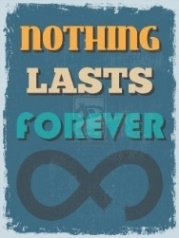 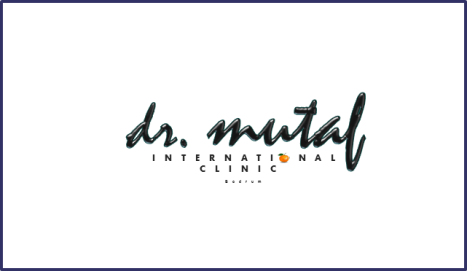 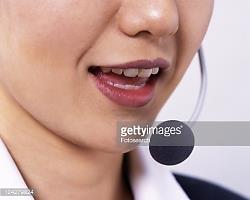 I DON’T WANT TO LOOK SO TIRED
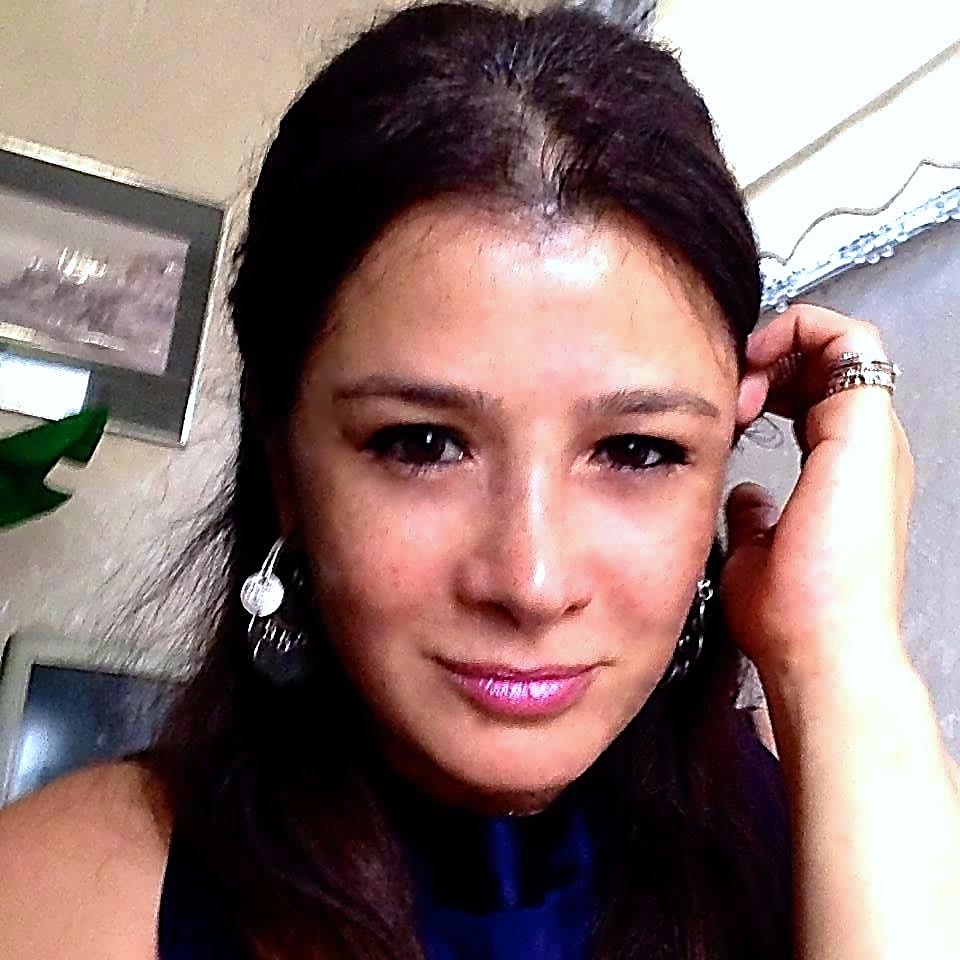 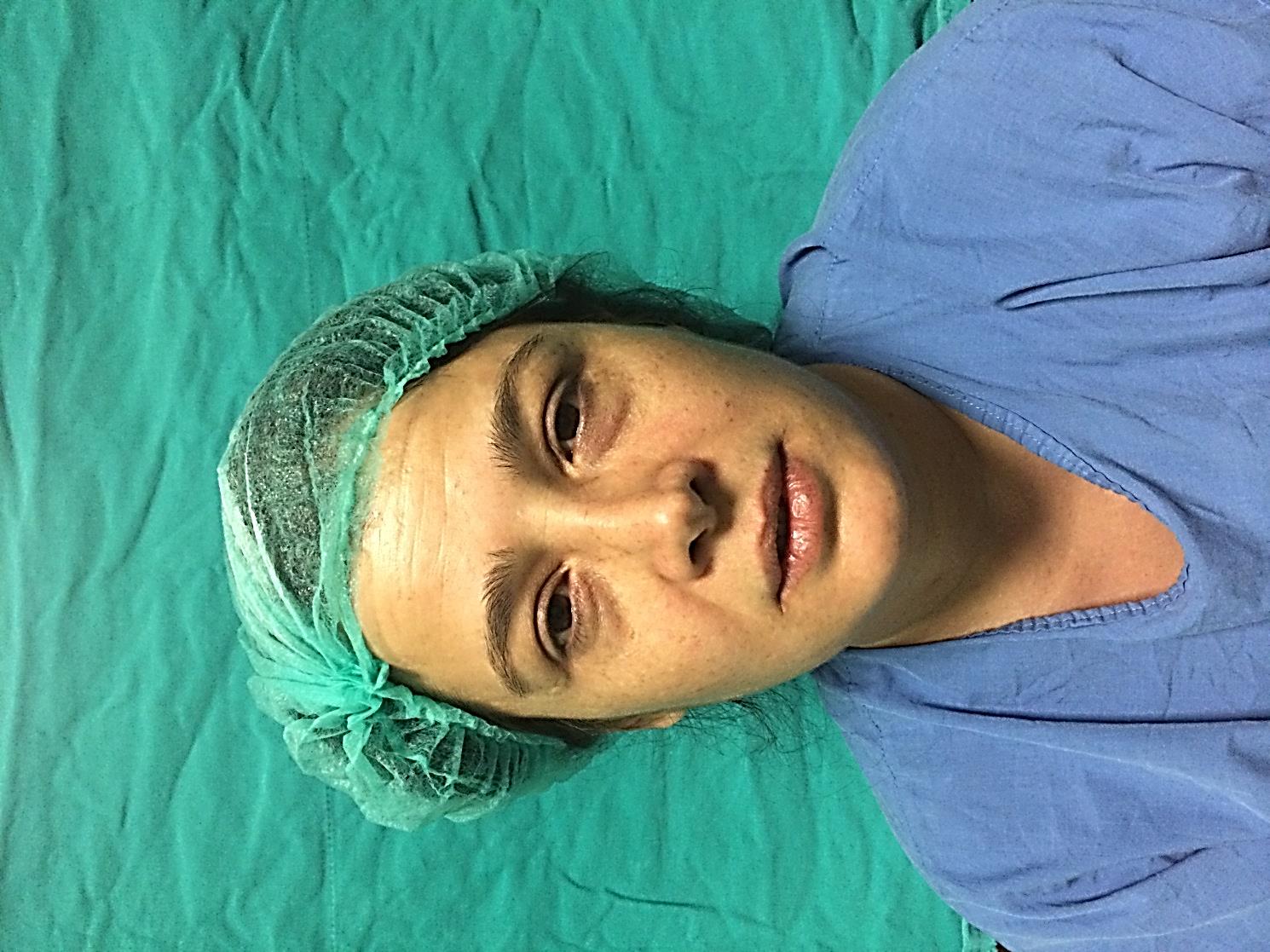 COMBINED FACIAL PROCEDURES
Face lift + Saddle Nose Correction  + Buccal Fat Removal + Browlift  + Lower  Blepharoplasty
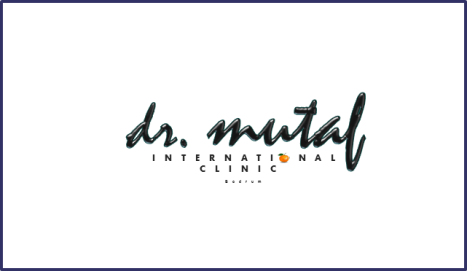 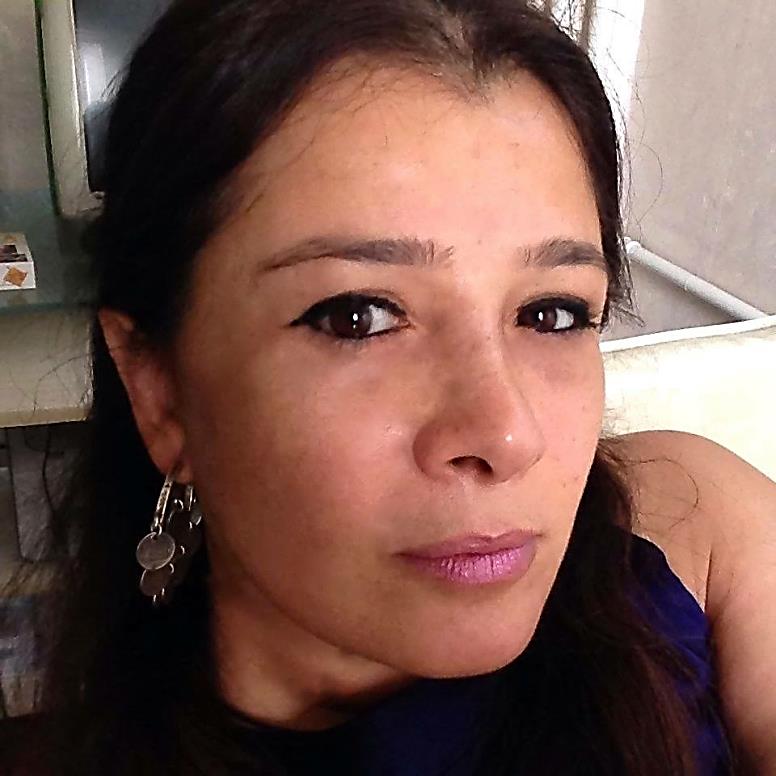 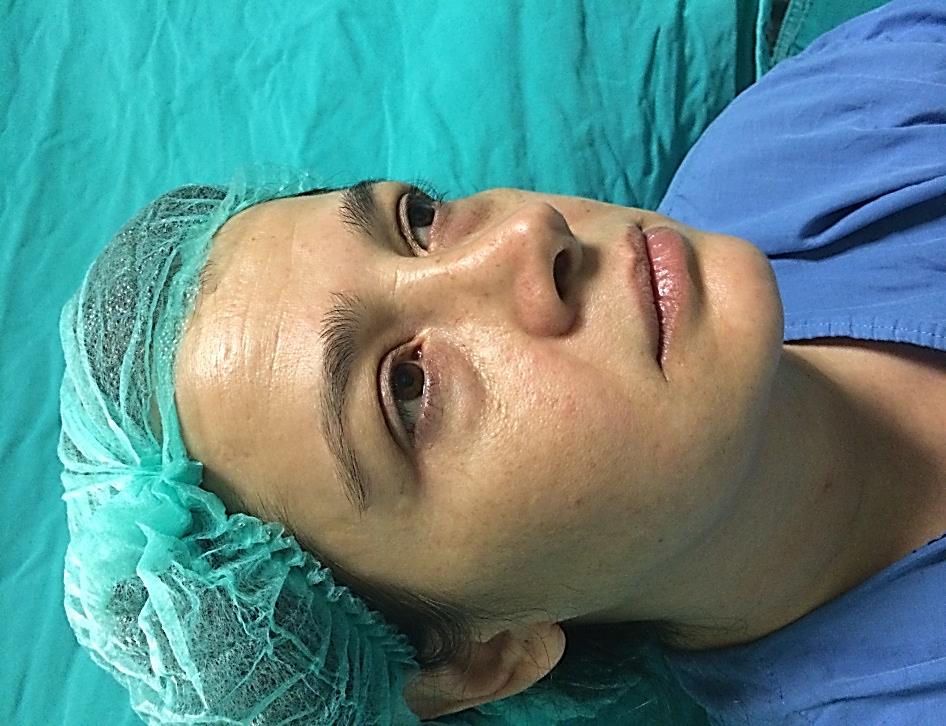 COMBINED FACIAL PROCEDURES
Face lift + Saddle Nose Correction  + Buccal Fat Removal + Browlift  + Lower  Blepharoplasty
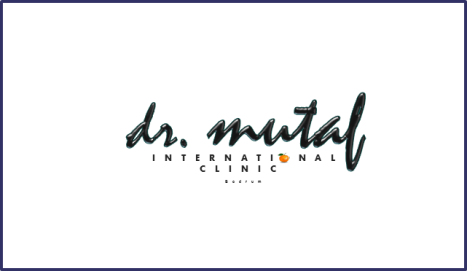 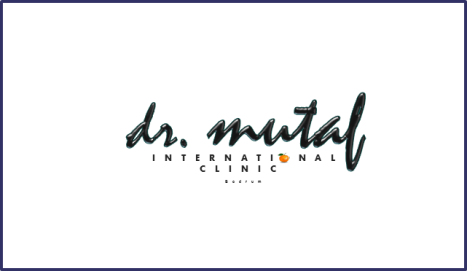 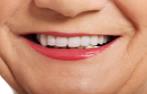 I WANT  TO LOOK  YOUNGER for A SECOND CHANCE IN THE LIFE
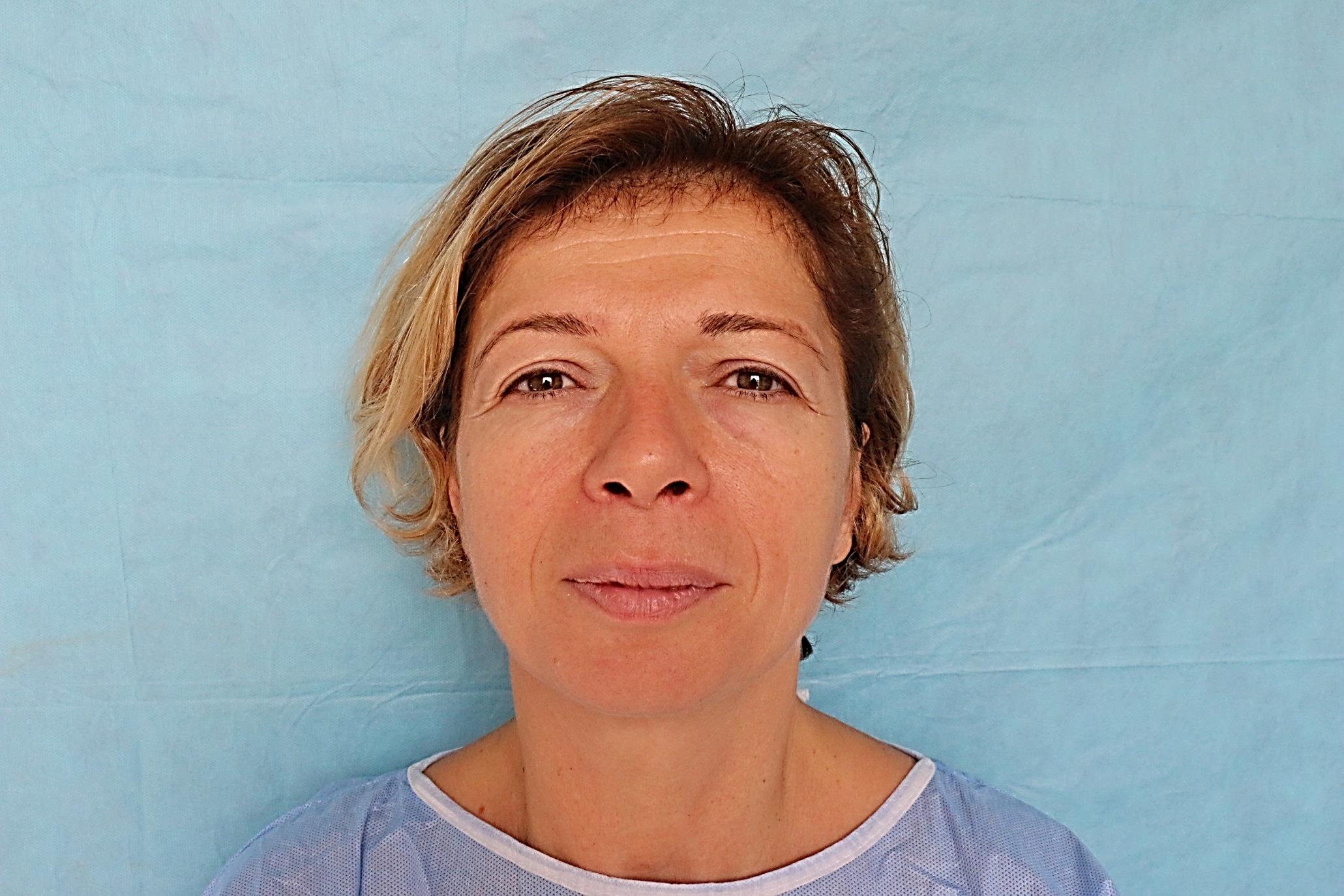 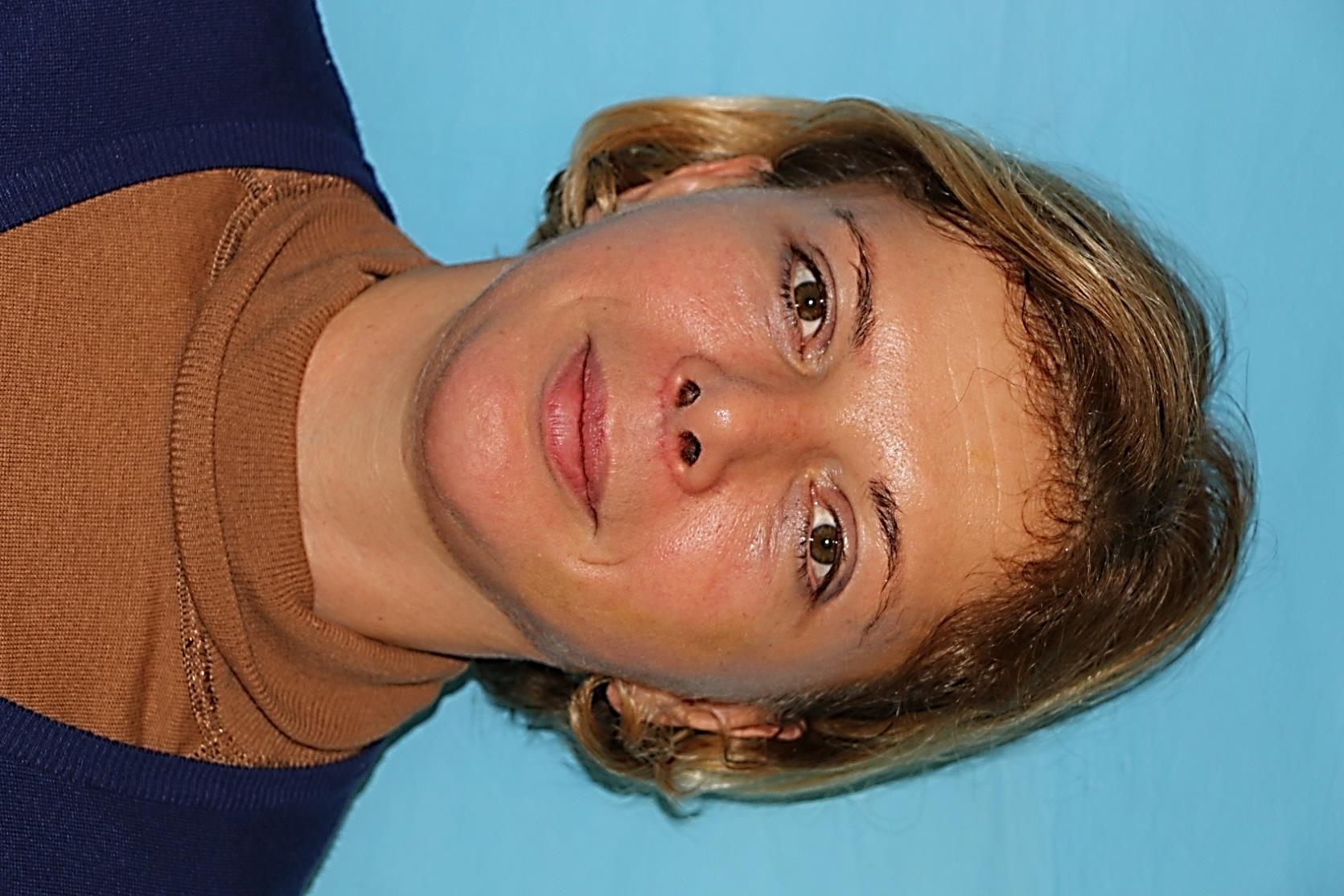 COMBINED FACIAL PROCEDURES
Face lift + Upper Lip Lift + Rhinoplasty + Fat Infiltration + Browlift + Upper and Lower  Blepharoplasty + Mentoplasty
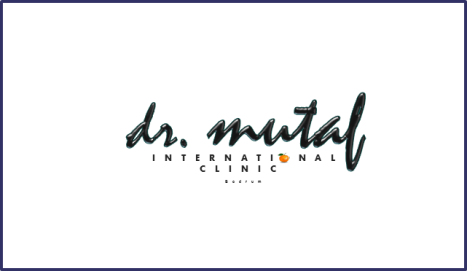 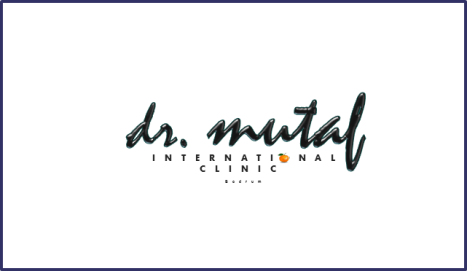 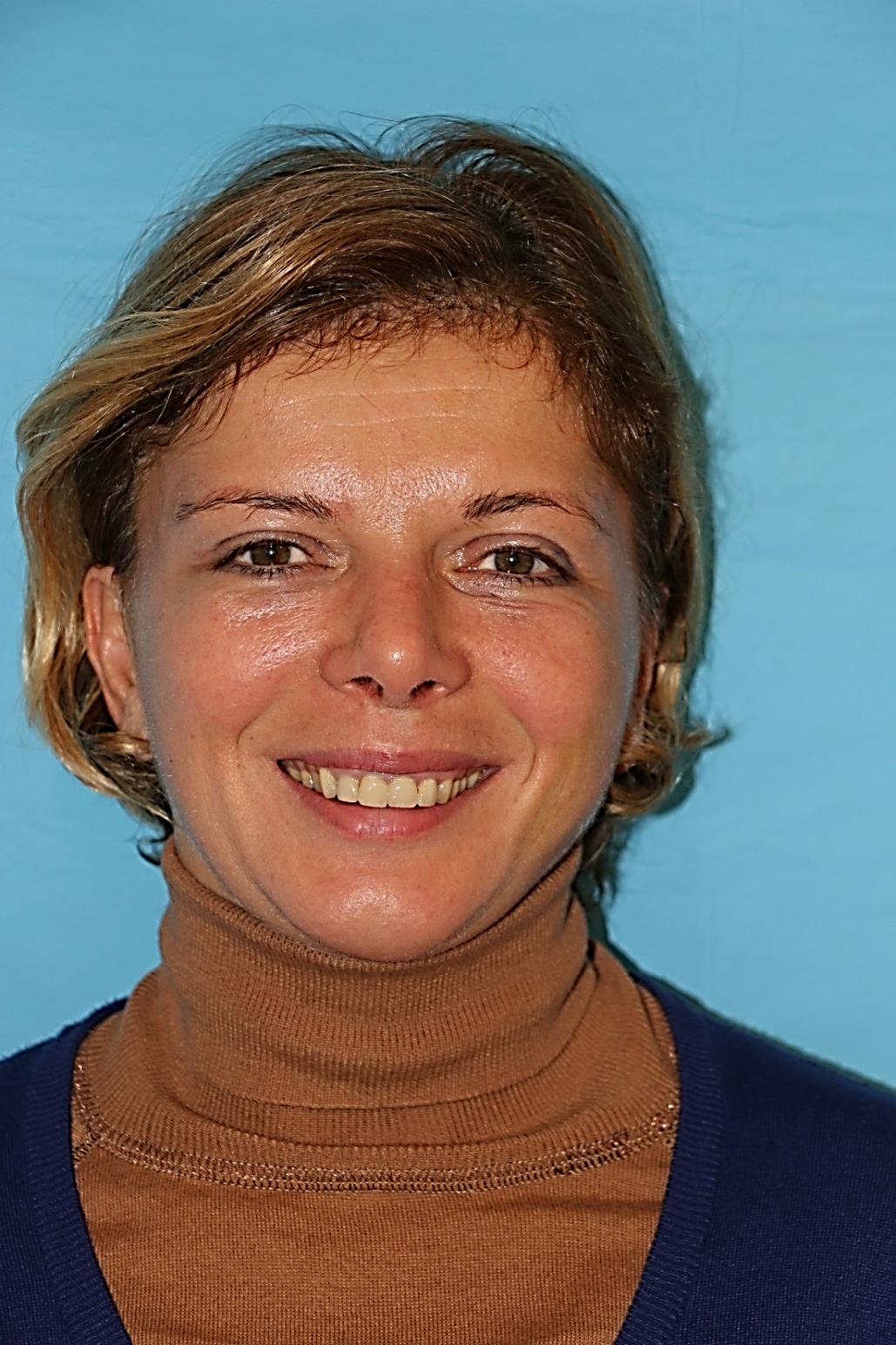 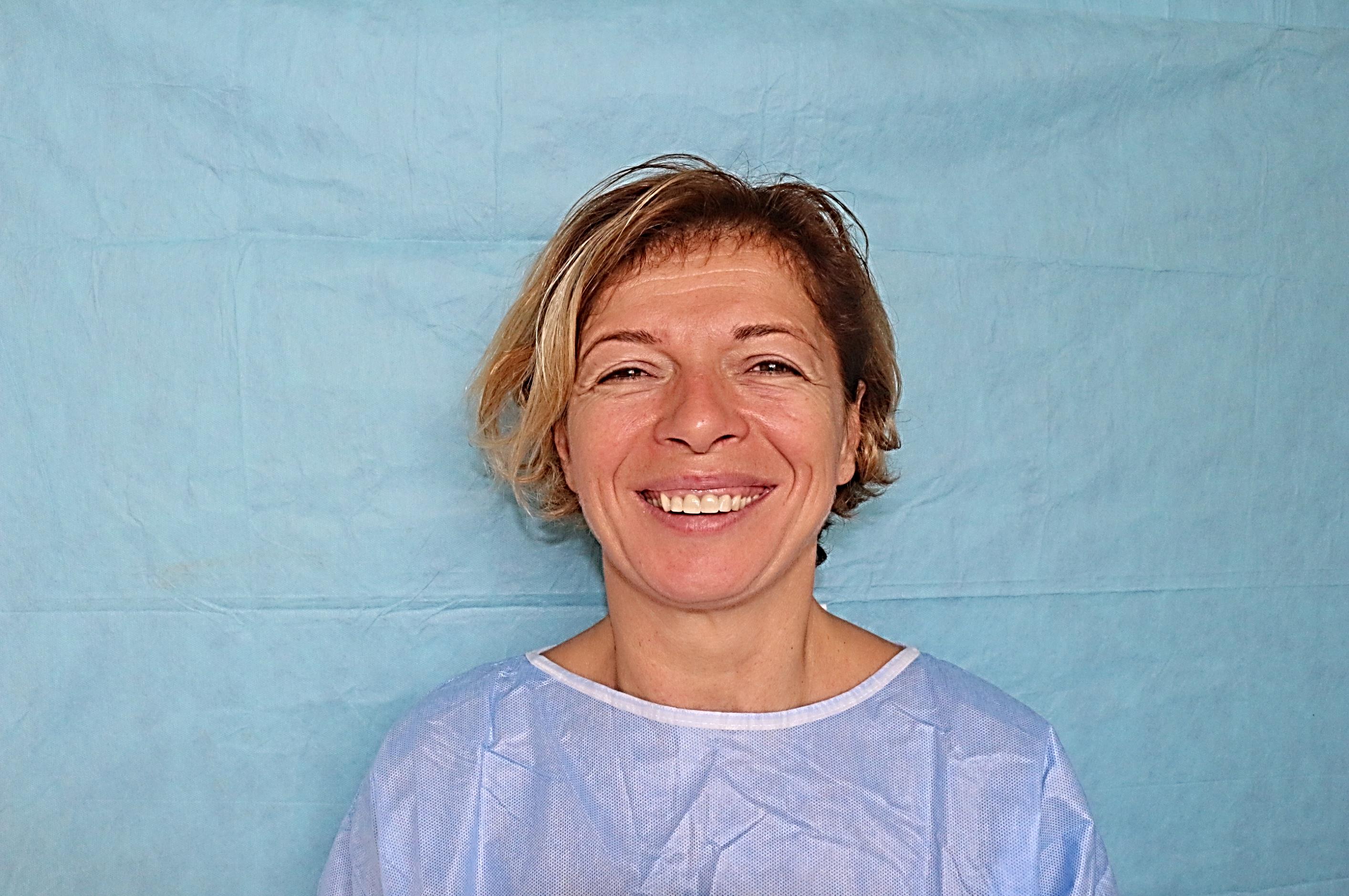 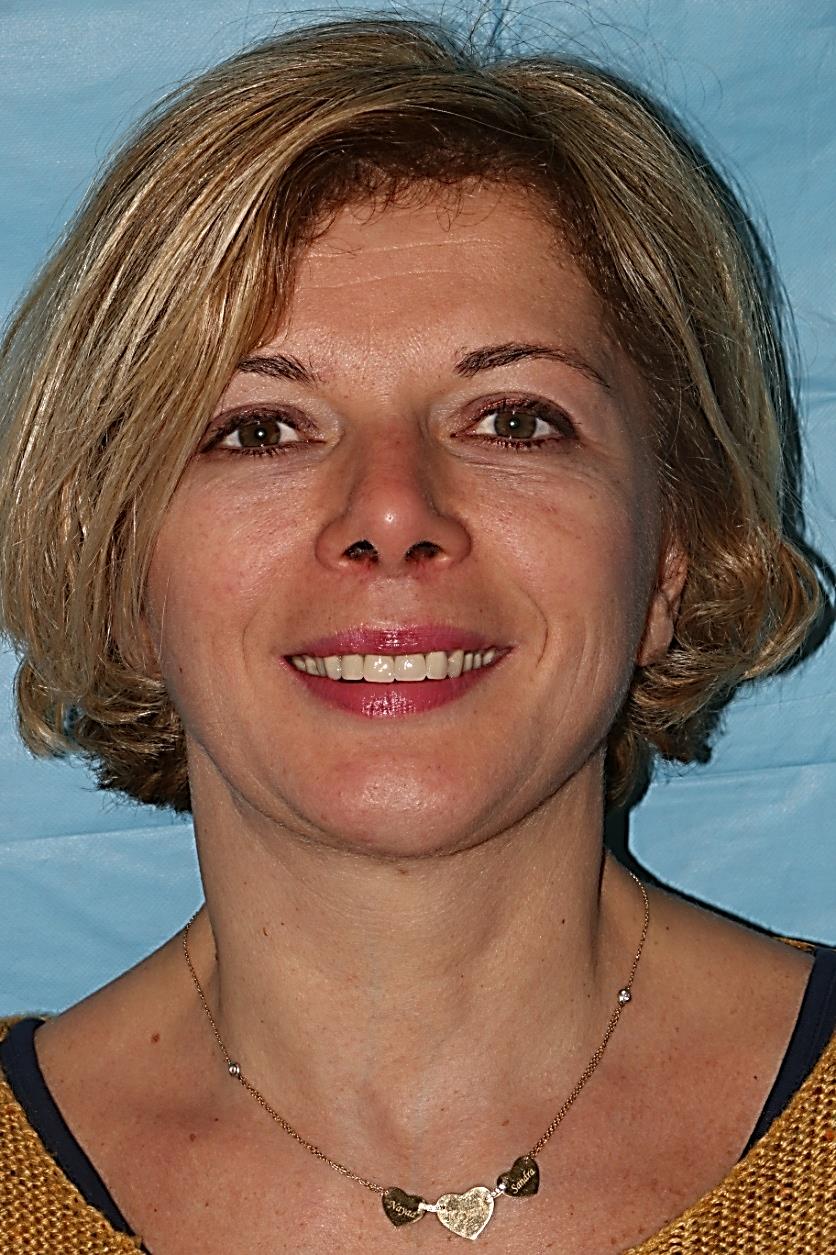 COMBINED FACIAL PROCEDURES
Face lift + Upper Lip Lift + Rhinoplasty + Fat Infiltration + Browlift + Upper and Lower  Blepharoplasty + Mentoplasty
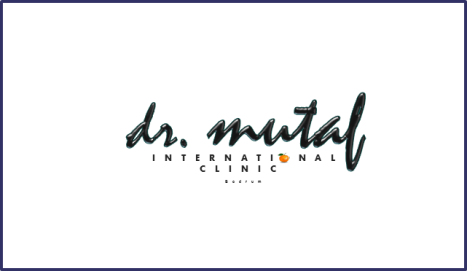 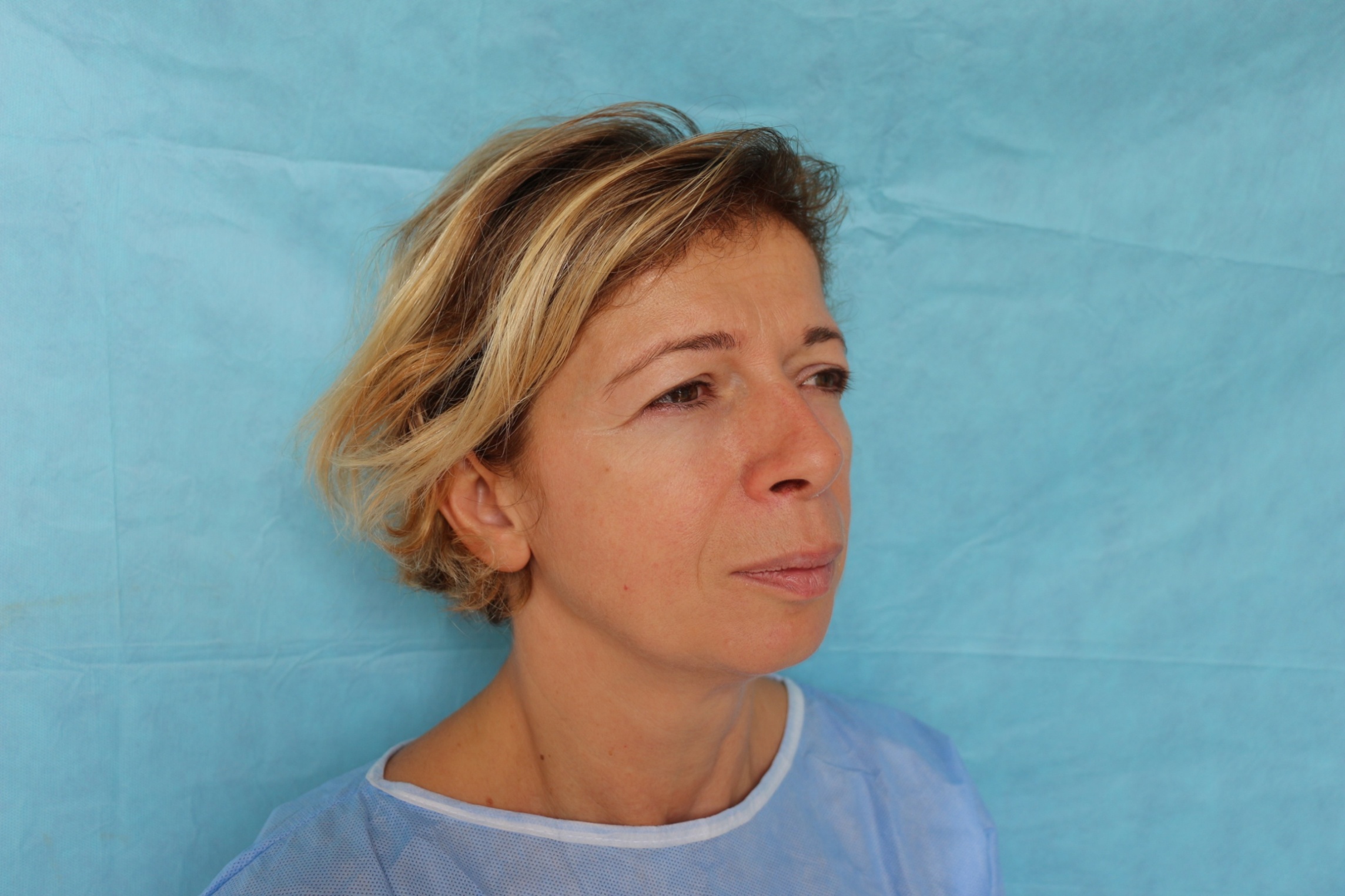 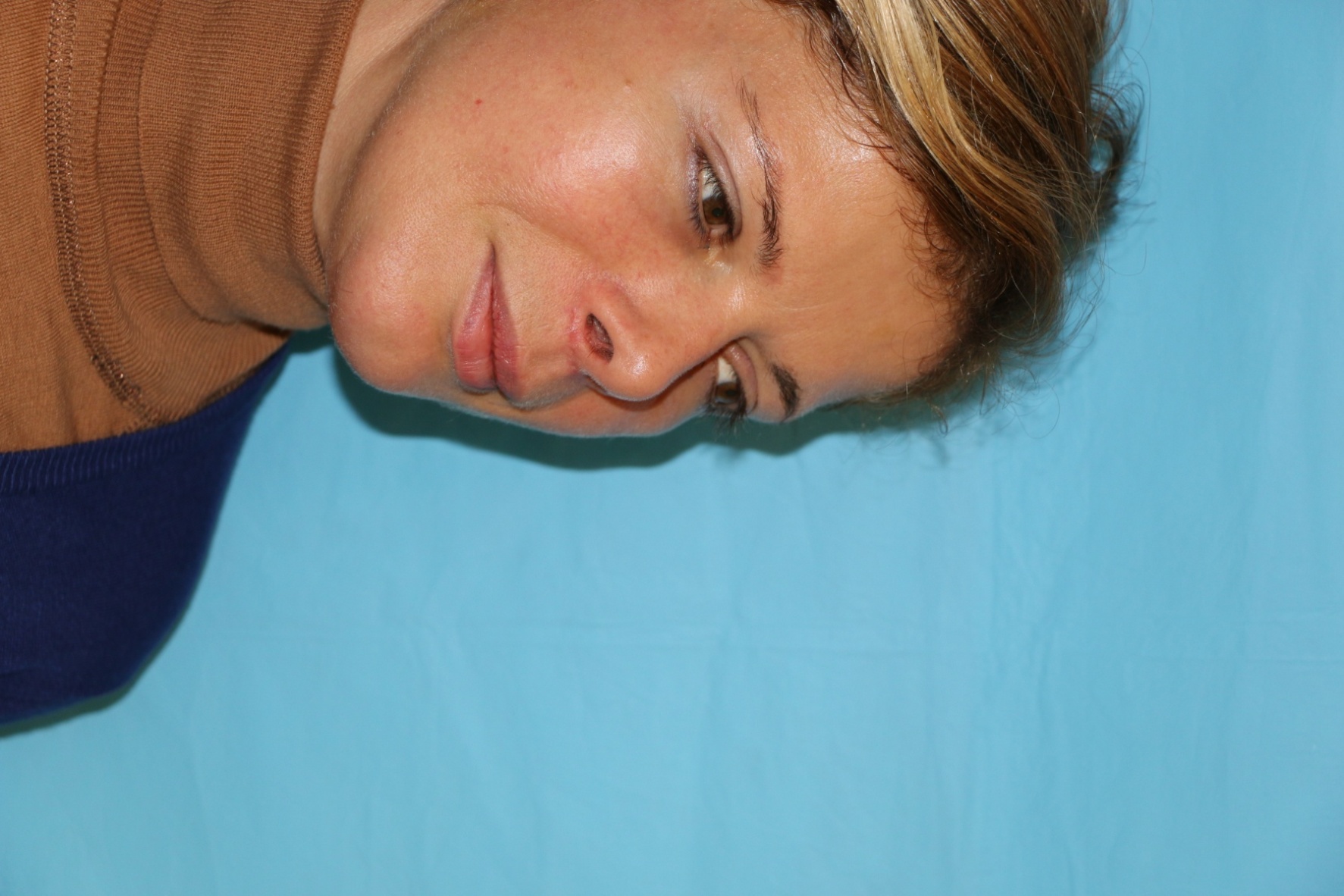 COMBINED FACIAL PROCEDURES
Face lift + Upper Lip Lift + Rhinoplasty + Fat Infiltration + Browlift + Upper and Lower  Blepharoplasty + Mentoplasty
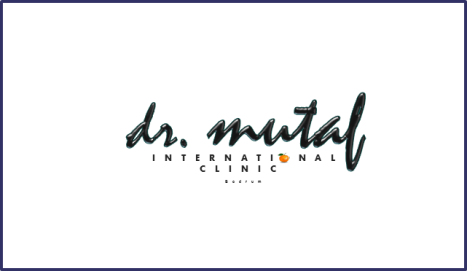 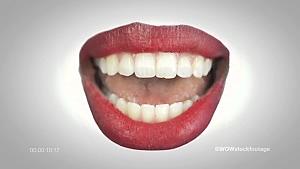 WHAT I WANT IS VERY EASY TO UNDERSTAND…. Isn’t IT  ?
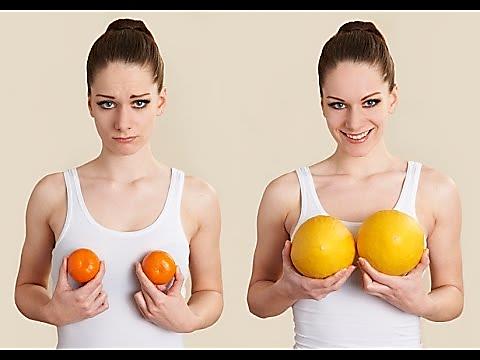 BREAST AUGMENTATION
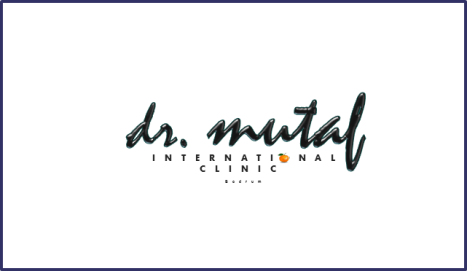 I WANT  THE SAME
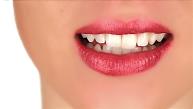 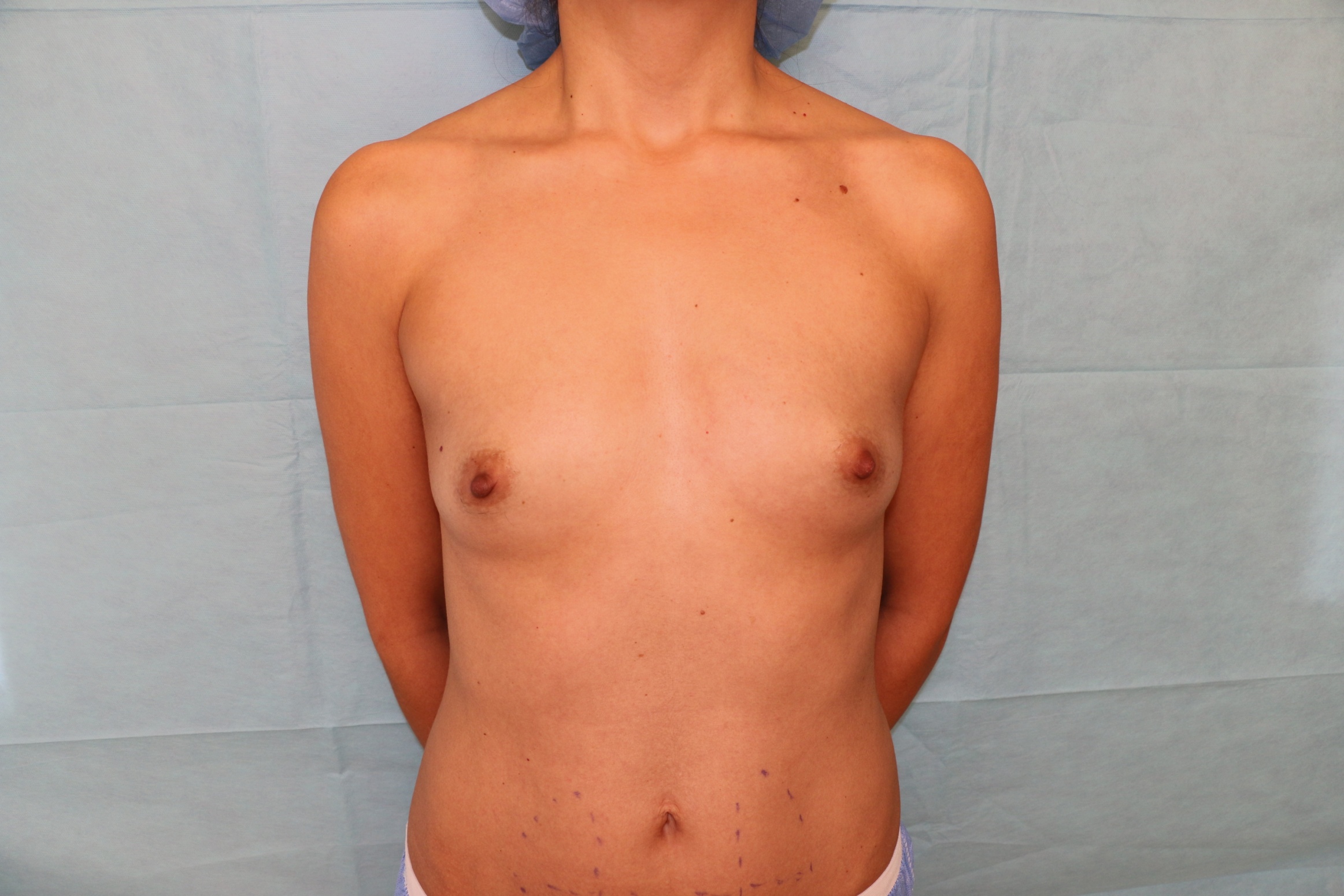 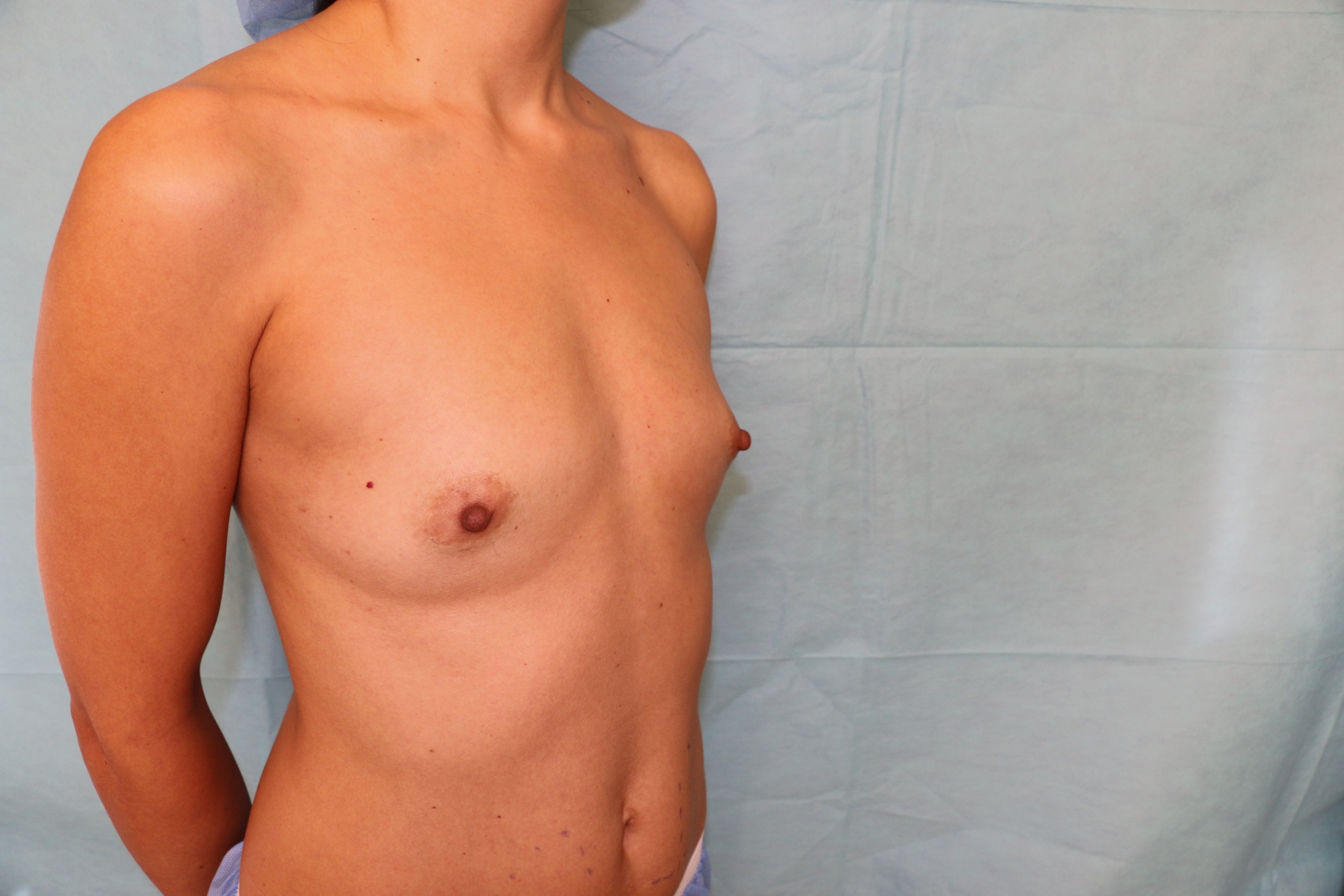 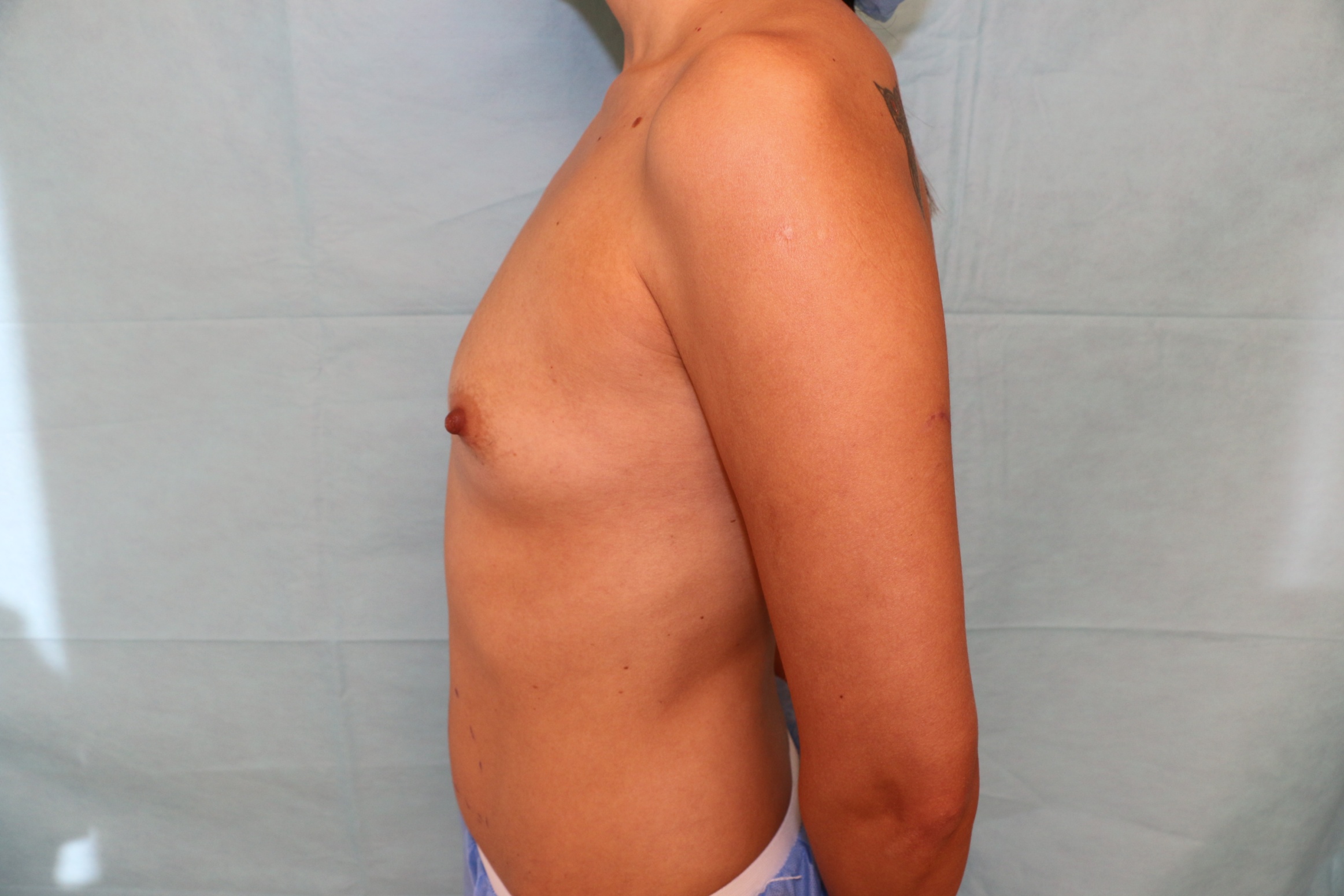 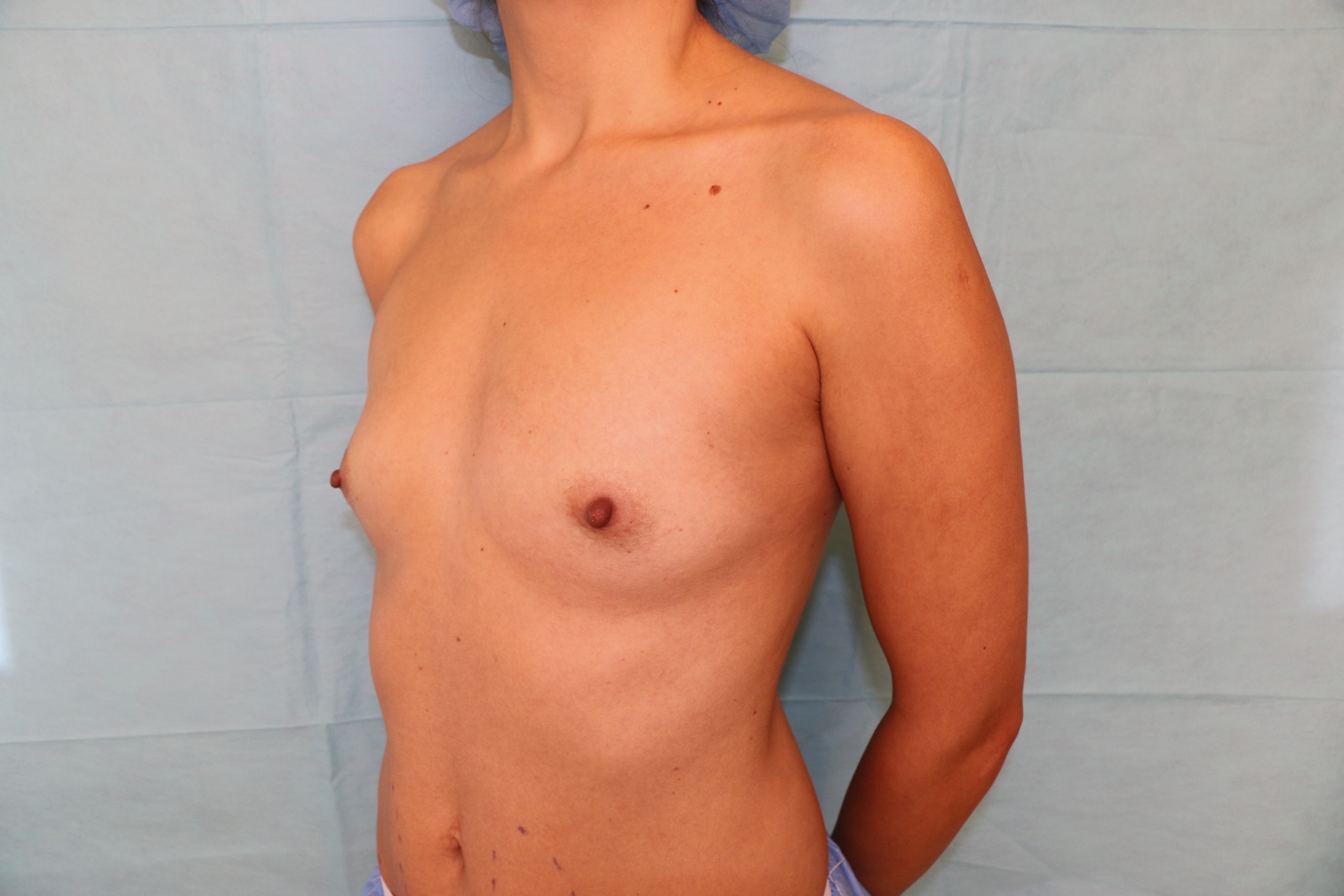 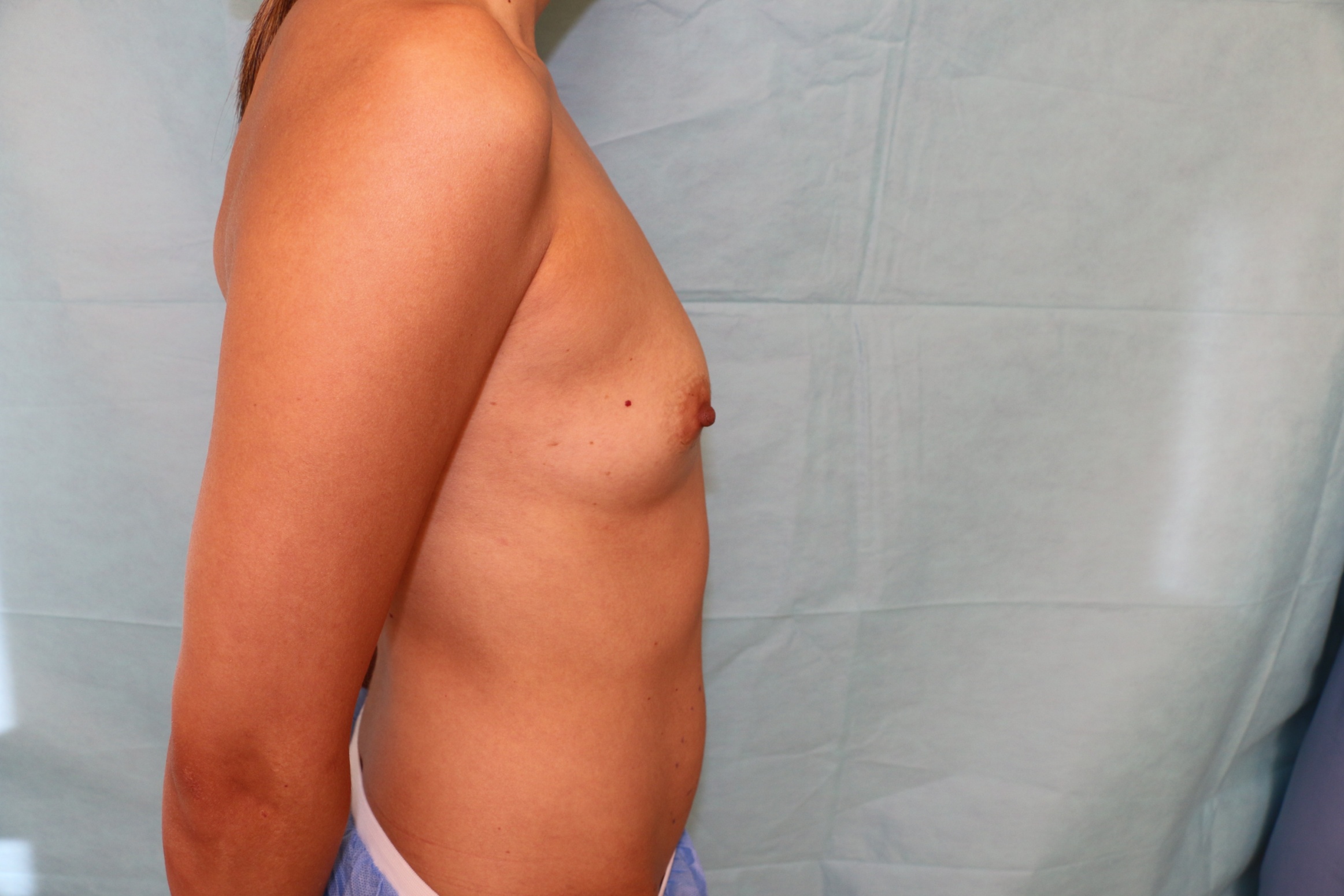 BREAST AUGMENTATION  
( Submuscular Technique )
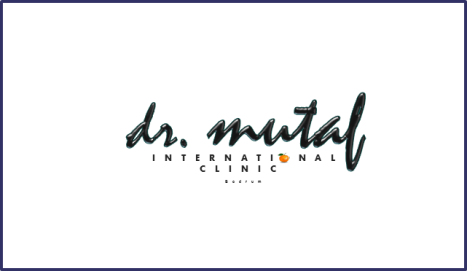 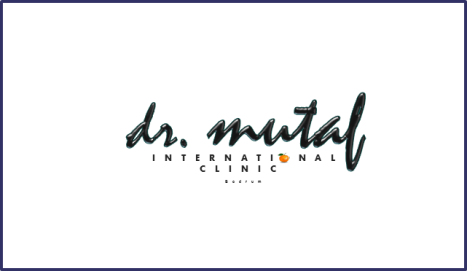 PREOPERATIVE SIMULATION
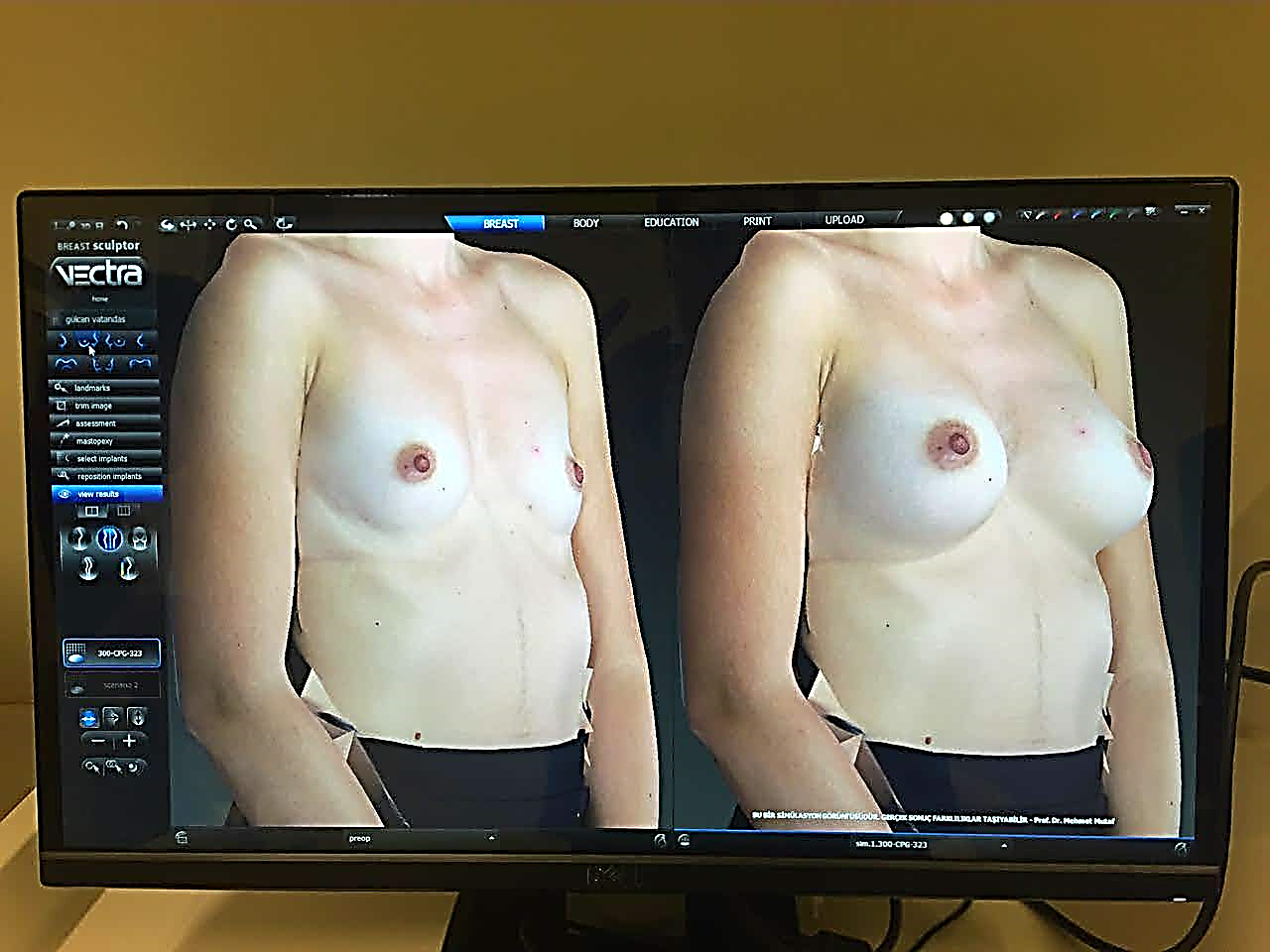 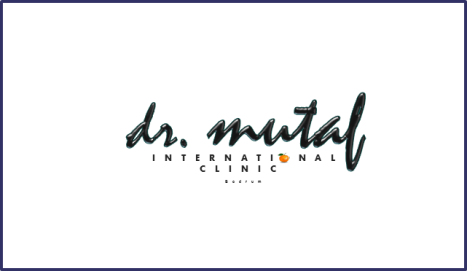 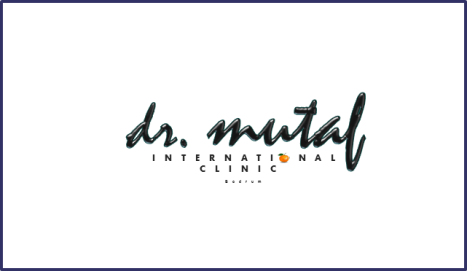 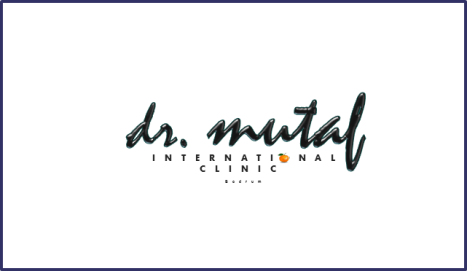 BREAST AUGMENTATION  
( Submuscular Technique –430 cc Anatomical Implant )
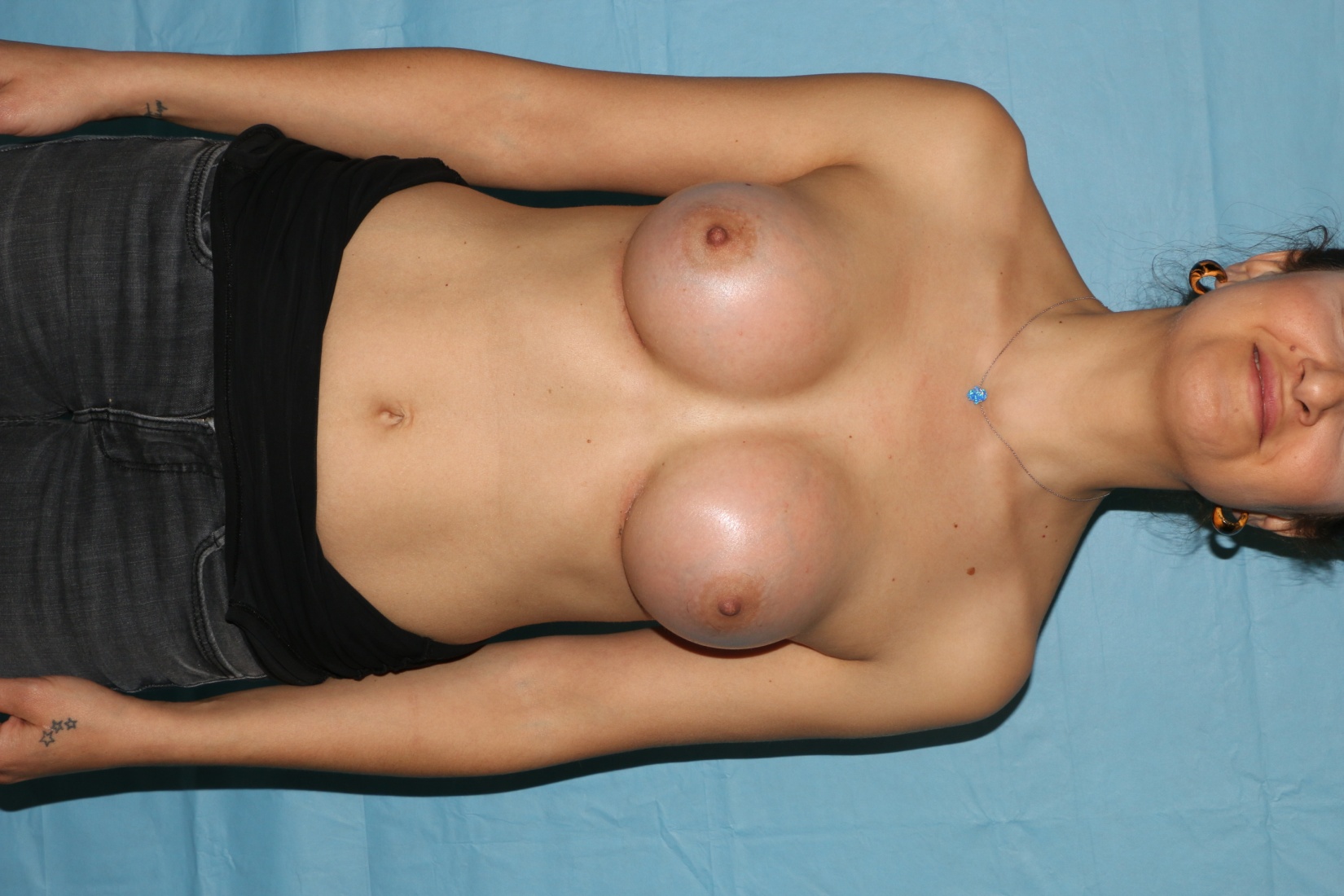 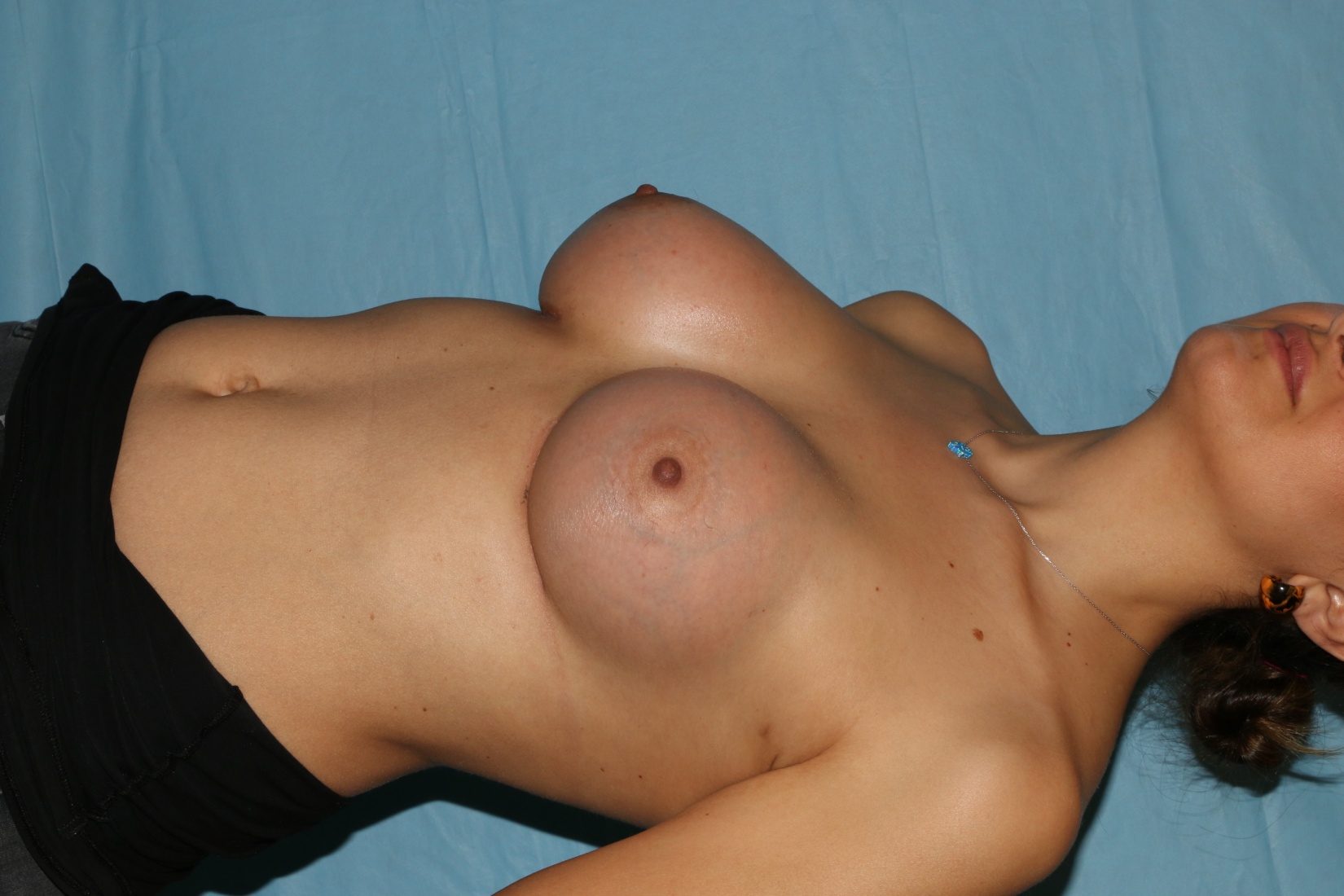 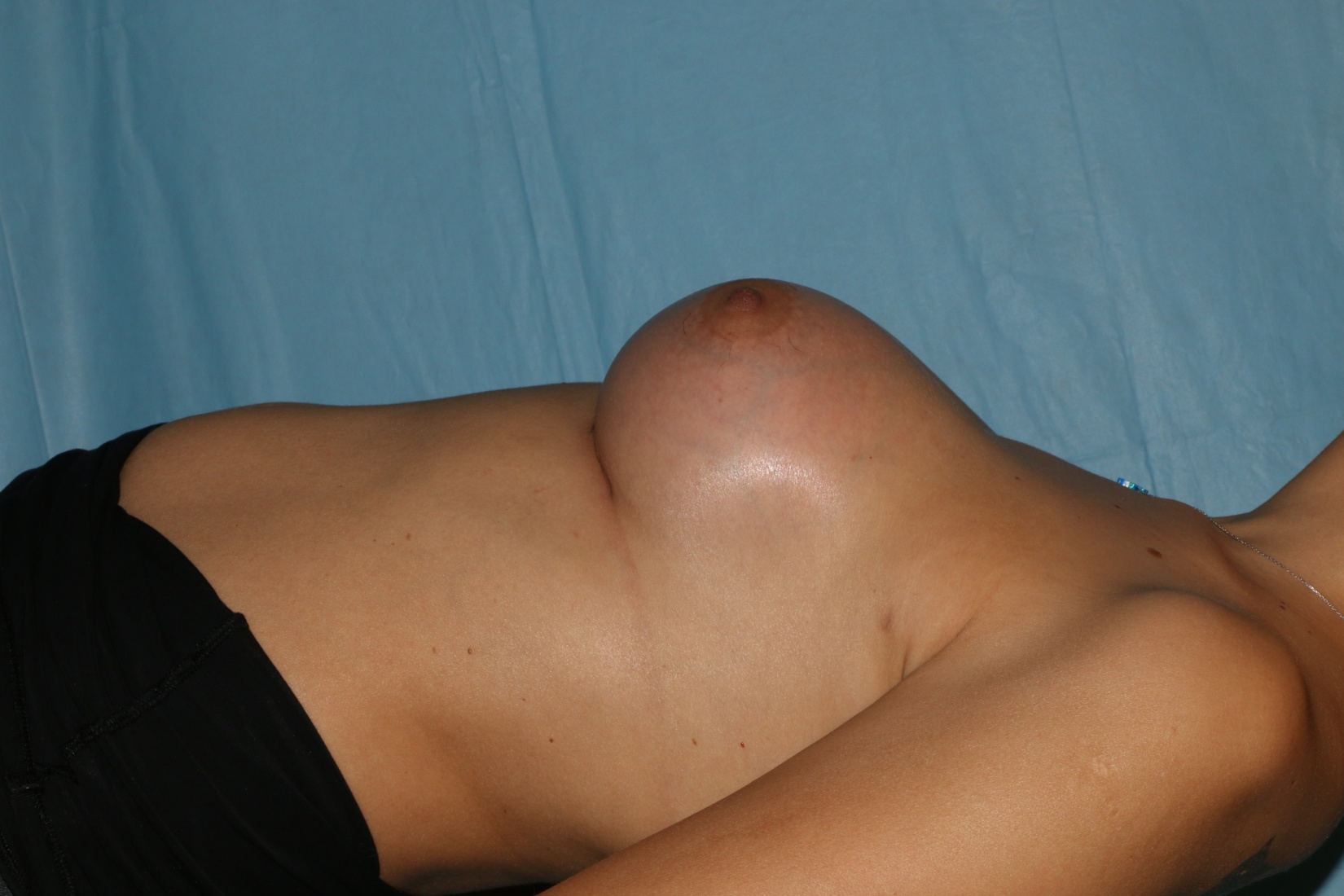 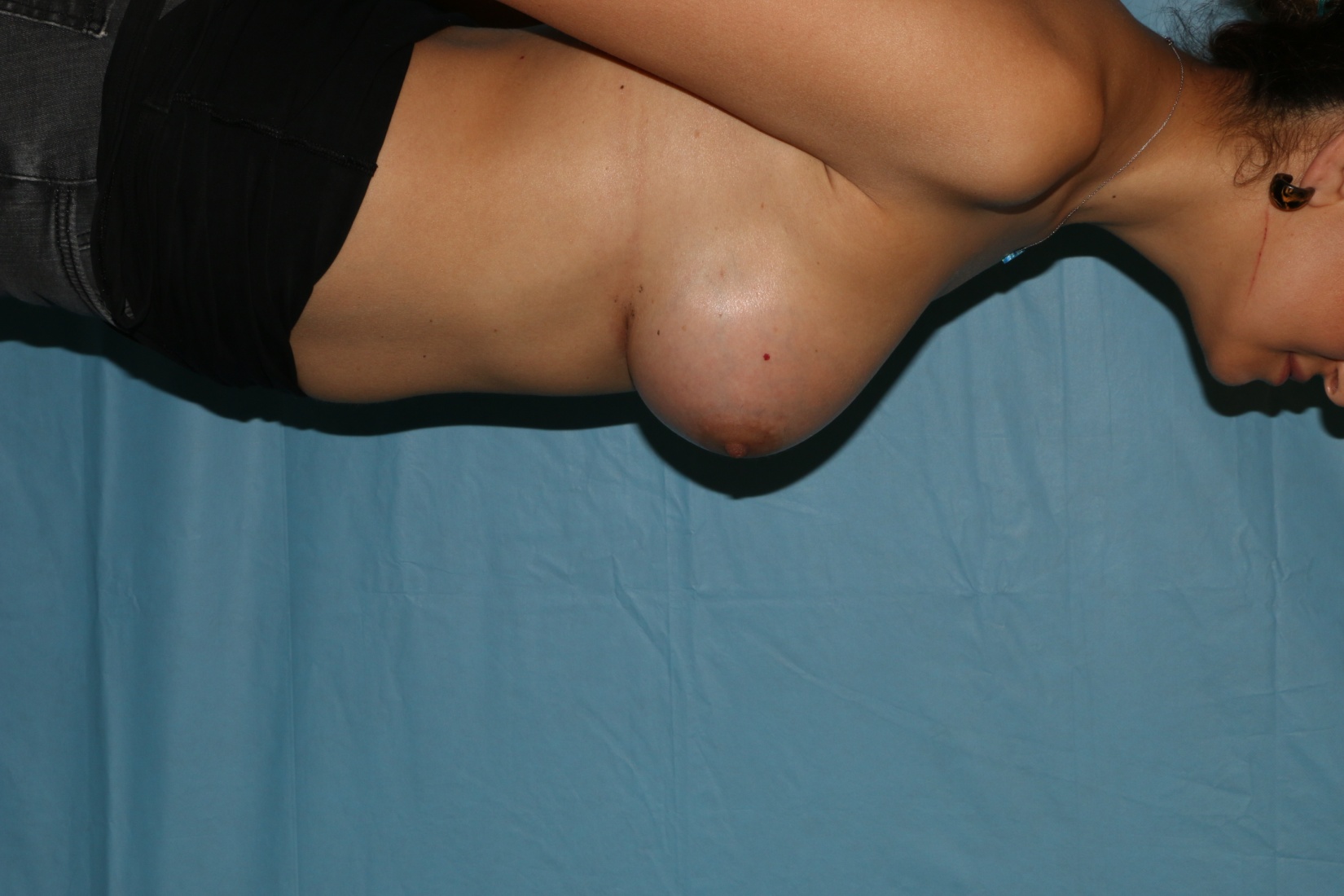 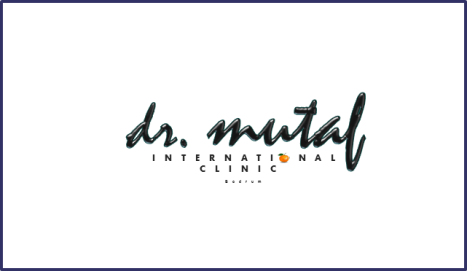 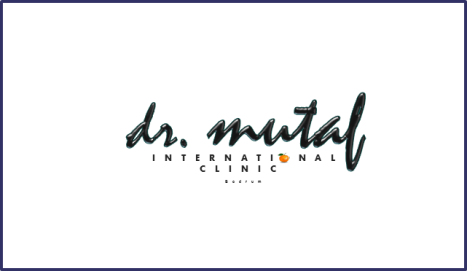 BREAST AUGMENTATION  
( Submuscular Technique – Anatomıcal Implant )
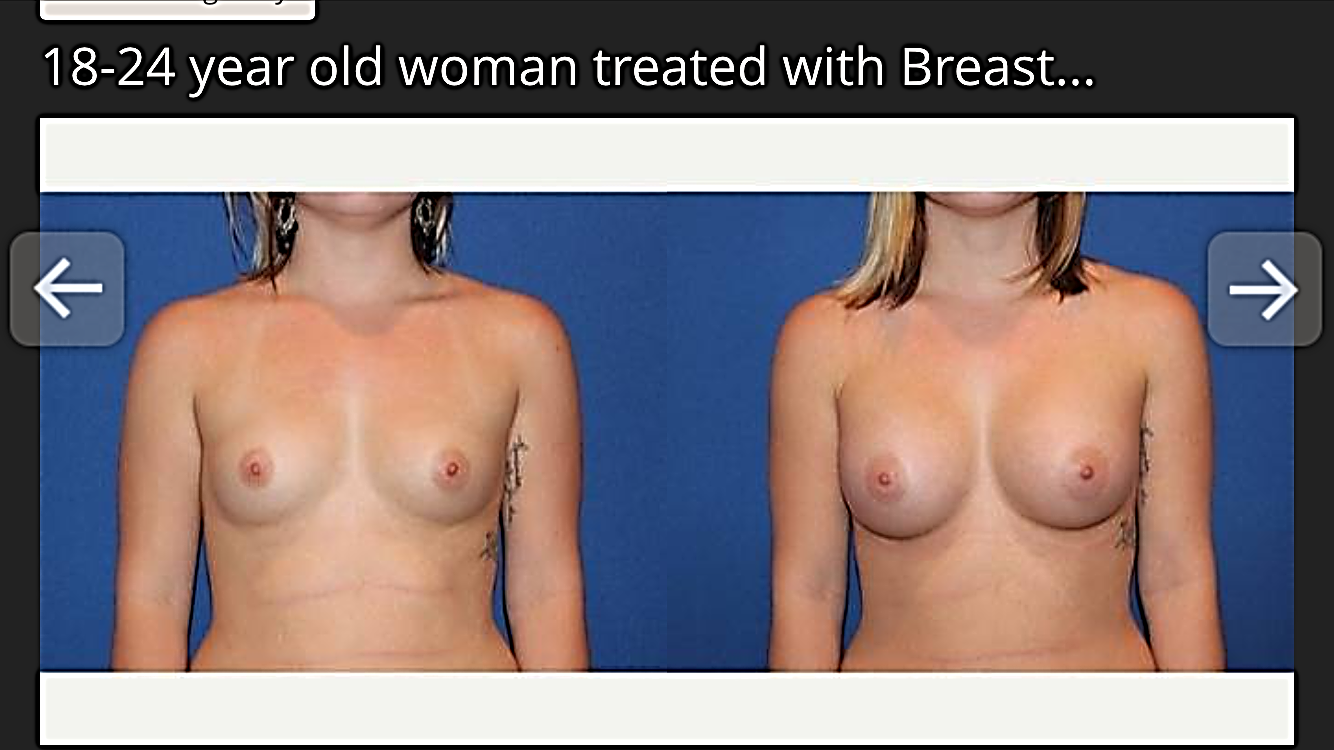 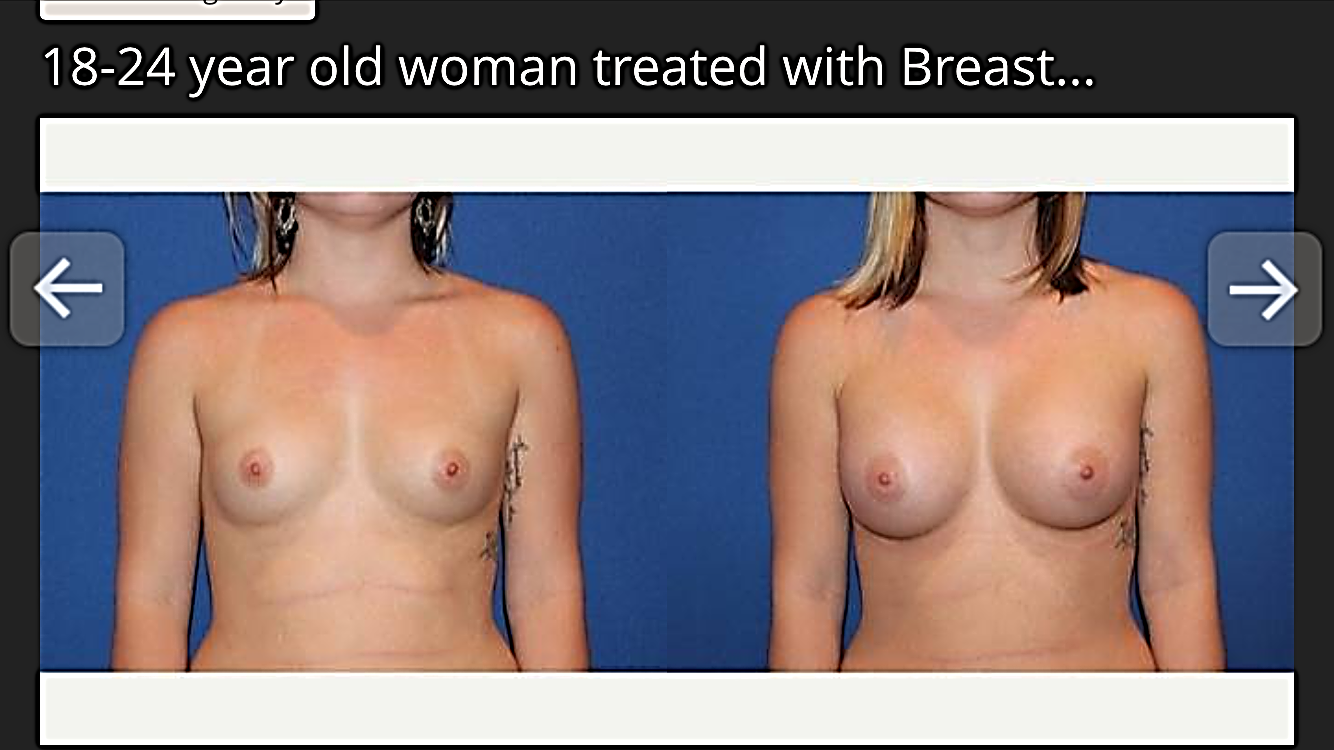 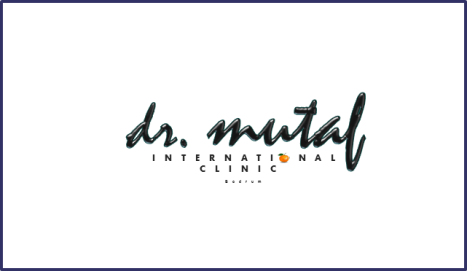 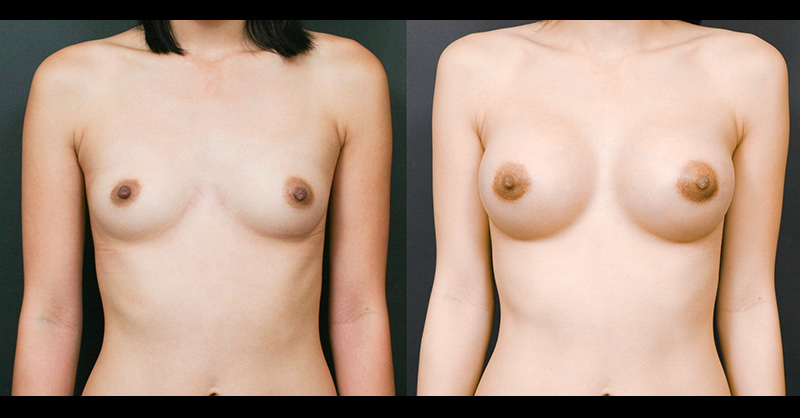 BREAST AUGMENTATION  
( Subglandular Technique- Round Implant )
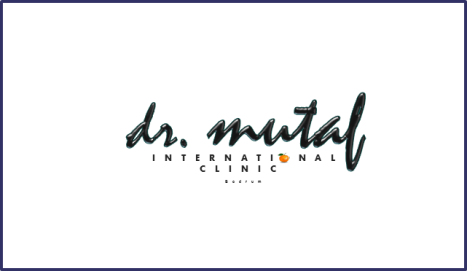 BREAST AUGMENTATION  
( Subglandular Technique –425 cc Round  Implant )
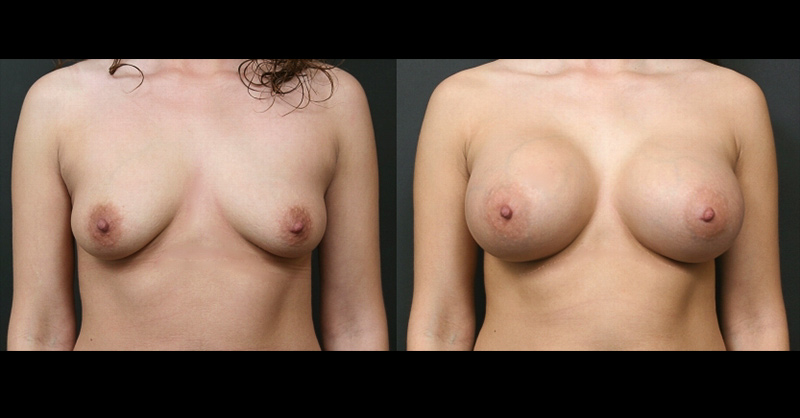 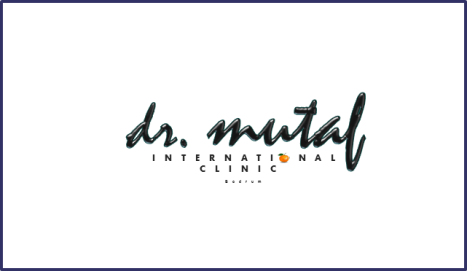 TIME  and GRAVITY AGAINST MELONS
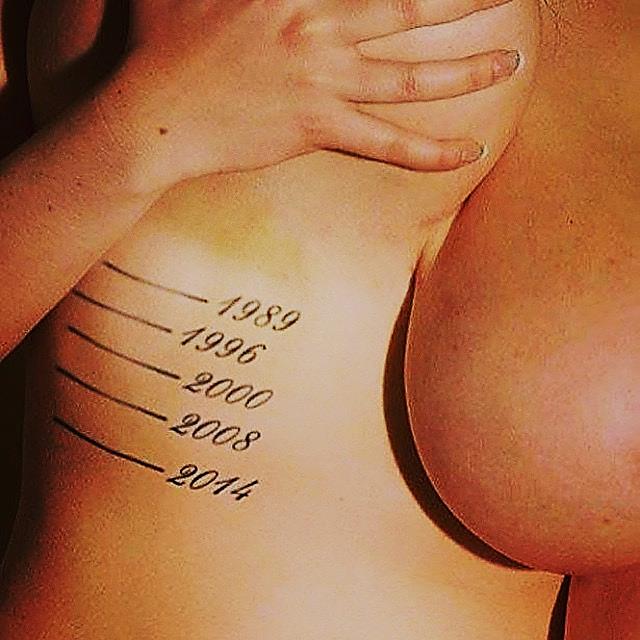 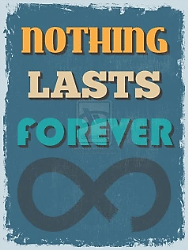 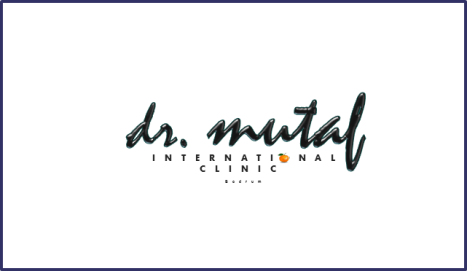 VERTICAL SCAR BREAST LIFT +BREAST AUGMENTATION  
( Subglandular  Technique – 410 cc Round Implant )  )
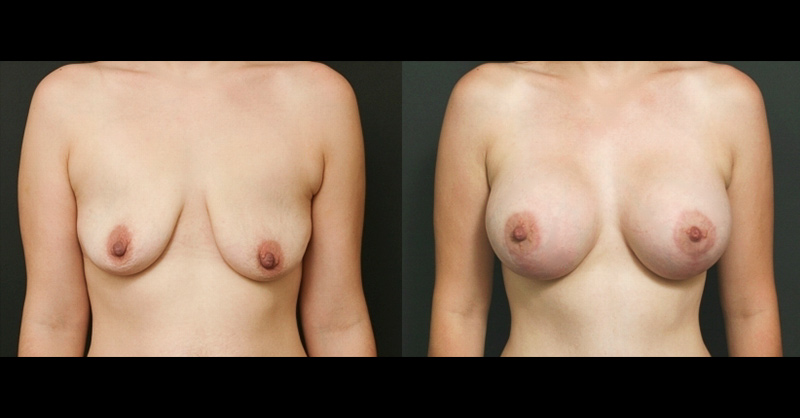 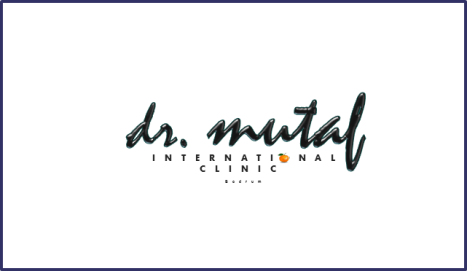 I WANT  SMALLER
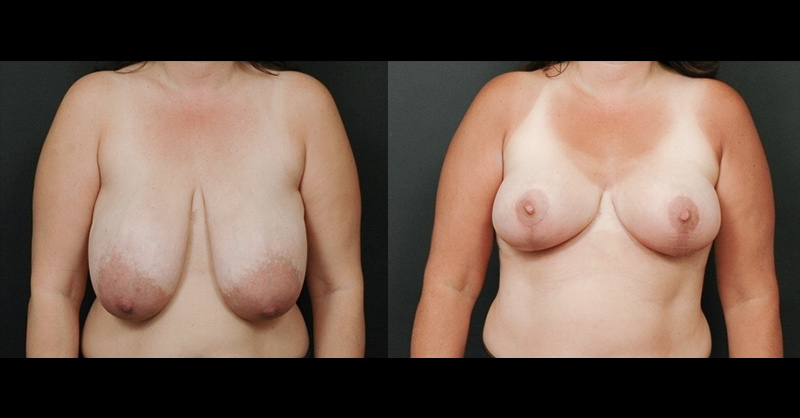 REDUCTION MAMMOPLASTY
REDUCTION MAMMOPLASTY
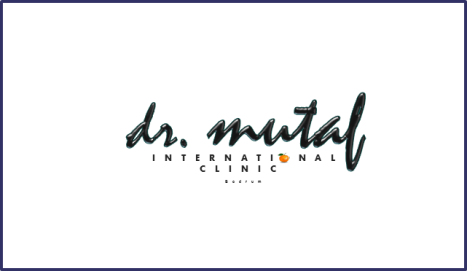 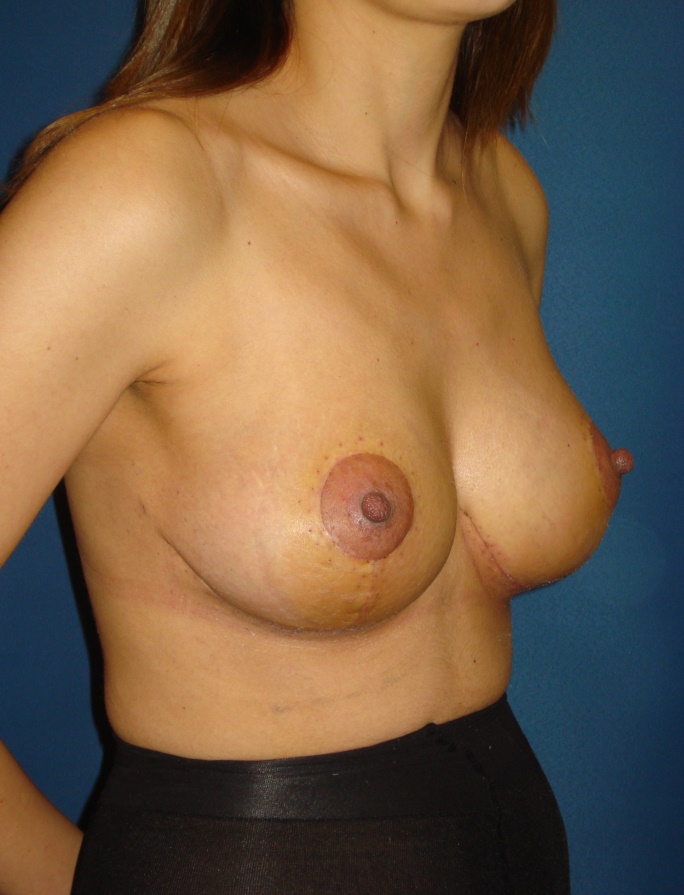 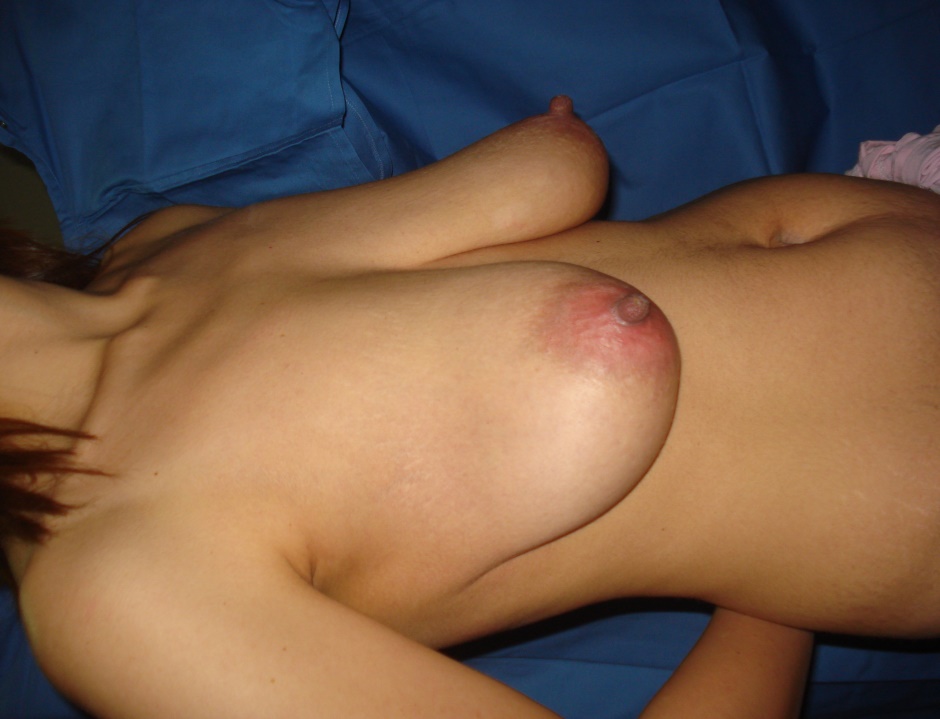 REDUCTION MAMMOPLASTY 
( Preservation of Breast Feeding Potential with Central Pedicle Technique )
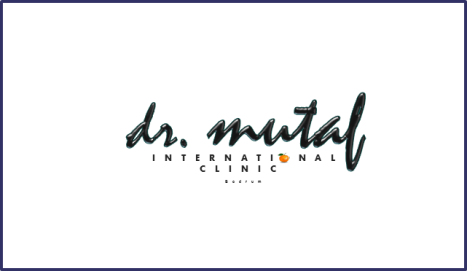 EVERYTHING HAS A COST …
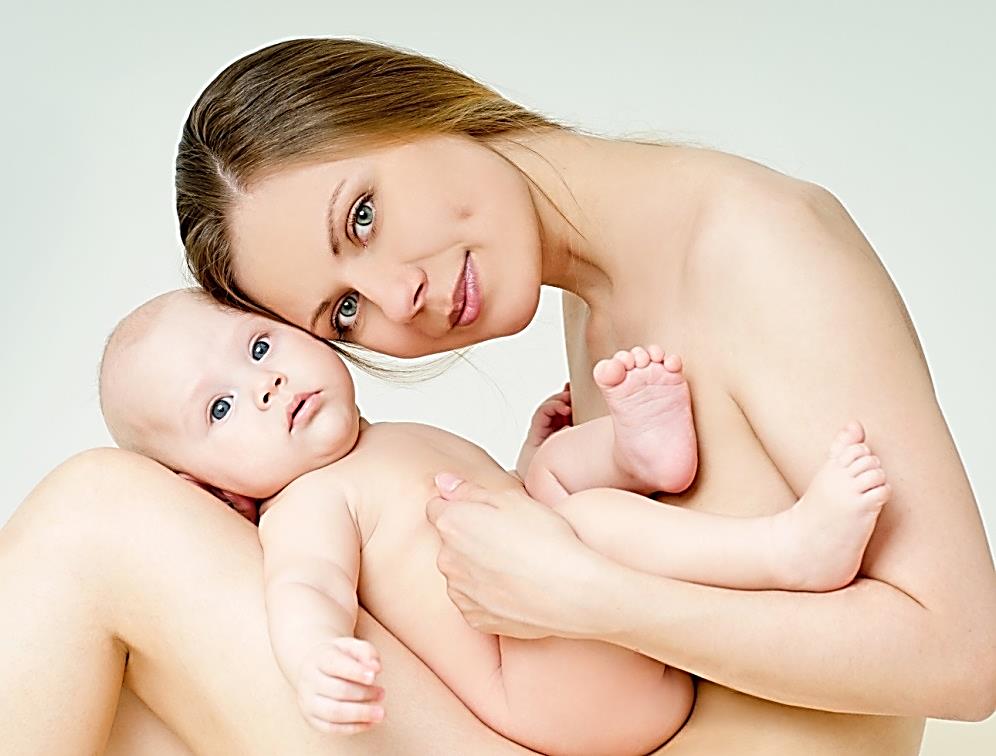 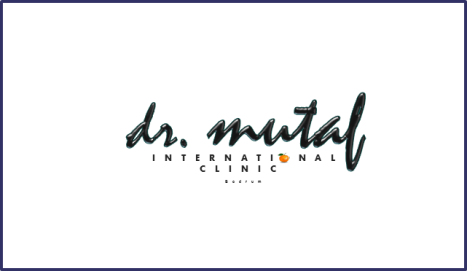 I WANT MY HUSBAND STOP LOOKING AT OTHER FEMALES !
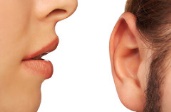 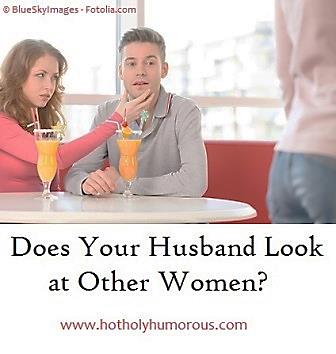 Universty of Gaziantep,  Plastic Reconstructive and Aesthetic Surgery Department  
TURKEY  2007
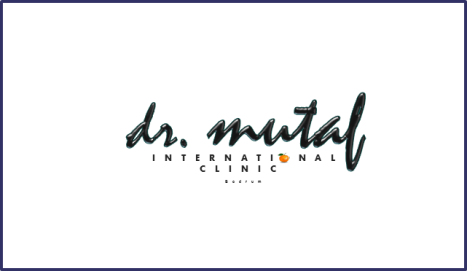 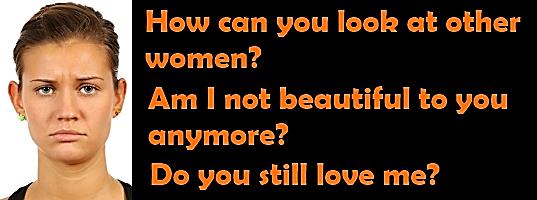 Universty of Gaziantep,  Plastic Reconstructive and Aesthetic Surgery Department  
TURKEY  2007
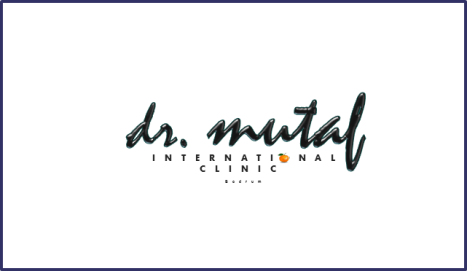 HOW CAN I GET MY BODY BACK ?
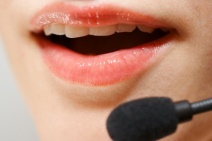 I WANT MY BODY BACK … AND MY HUSBAND TOO
Universty of Gaziantep,  Plastic Reconstructive and Aesthetic Surgery Department  
TURKEY  2007
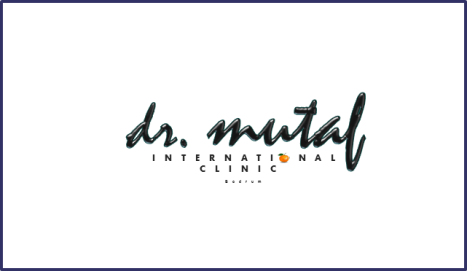 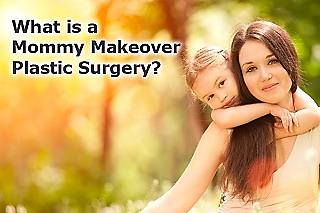 Mommy Makeover: 
Plastic Surgery After ChildbirthPost-pregnancy makeover or mommy makeover is one of the best ways to regain a woman's pre-pregnancy figure. It is a cosmetic surgery that involves many small surgeries or procedures like breast lift, breast reduction, tummy tuck, etc. Let us find out more about this post-pregnancy cosmetic surgery.
Universty of Gaziantep,  Plastic Reconstructive and Aesthetic Surgery Department  
TURKEY  2007
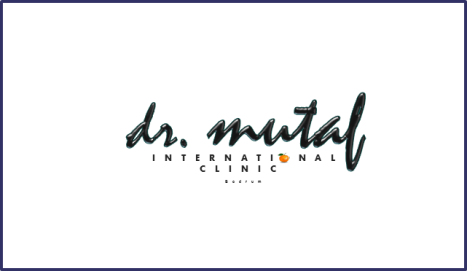 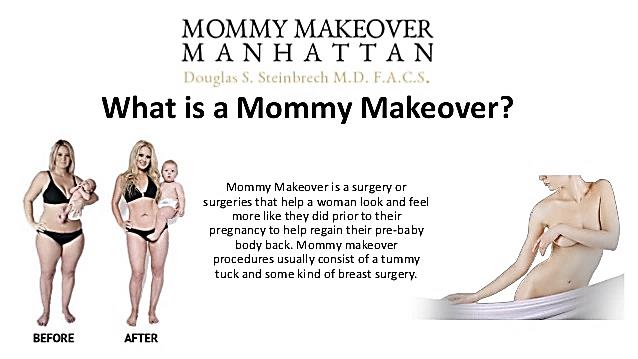 Universty of Gaziantep,  Plastic Reconstructive and Aesthetic Surgery Department  
TURKEY  2007
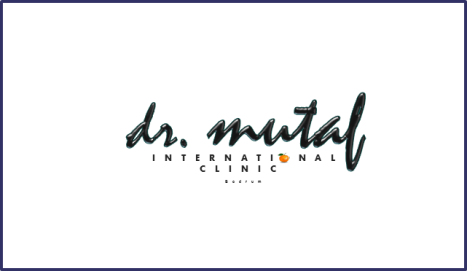 AFTER  3 CHILDREN, HOW CAN I GET MY BODY BACK ?
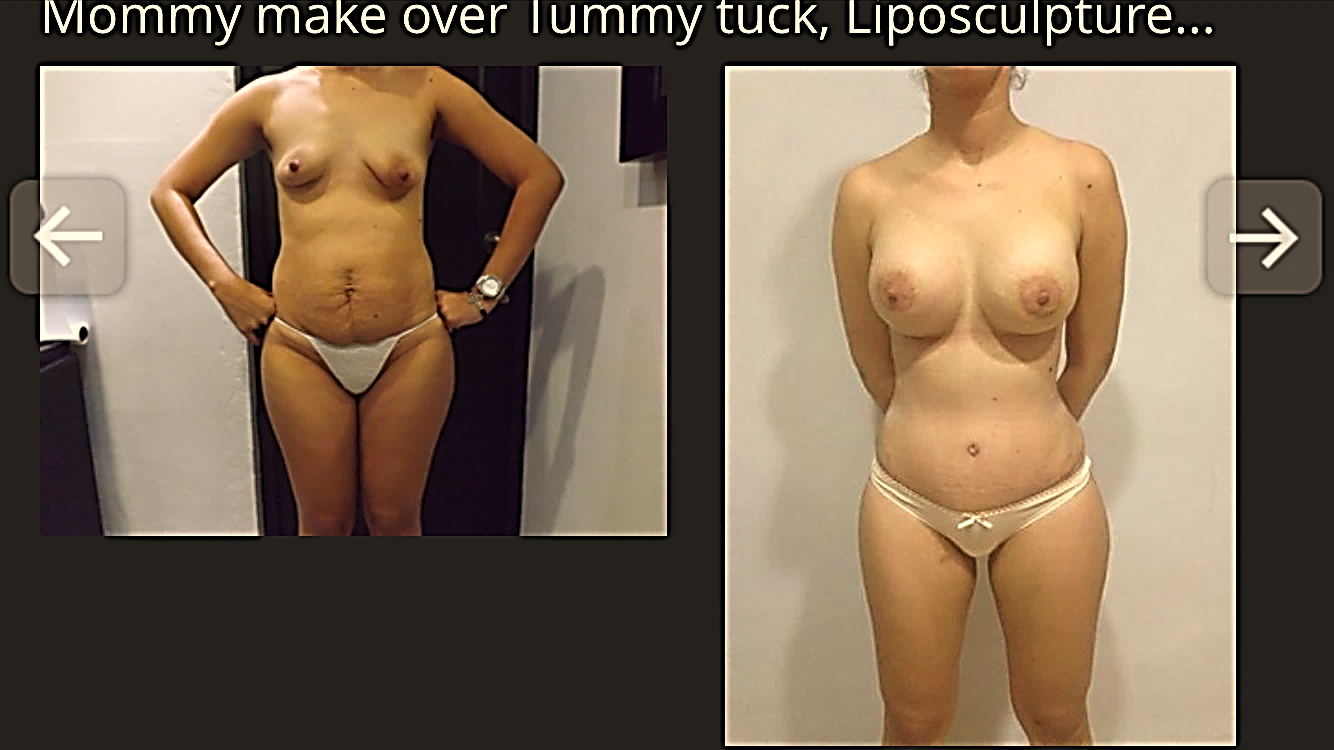 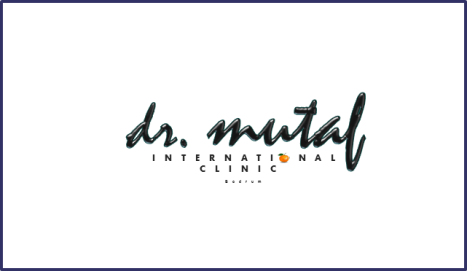 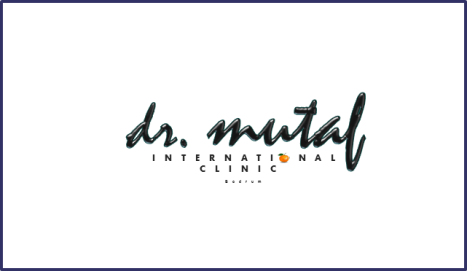 YESSS… IT  IS POSSIBLE !
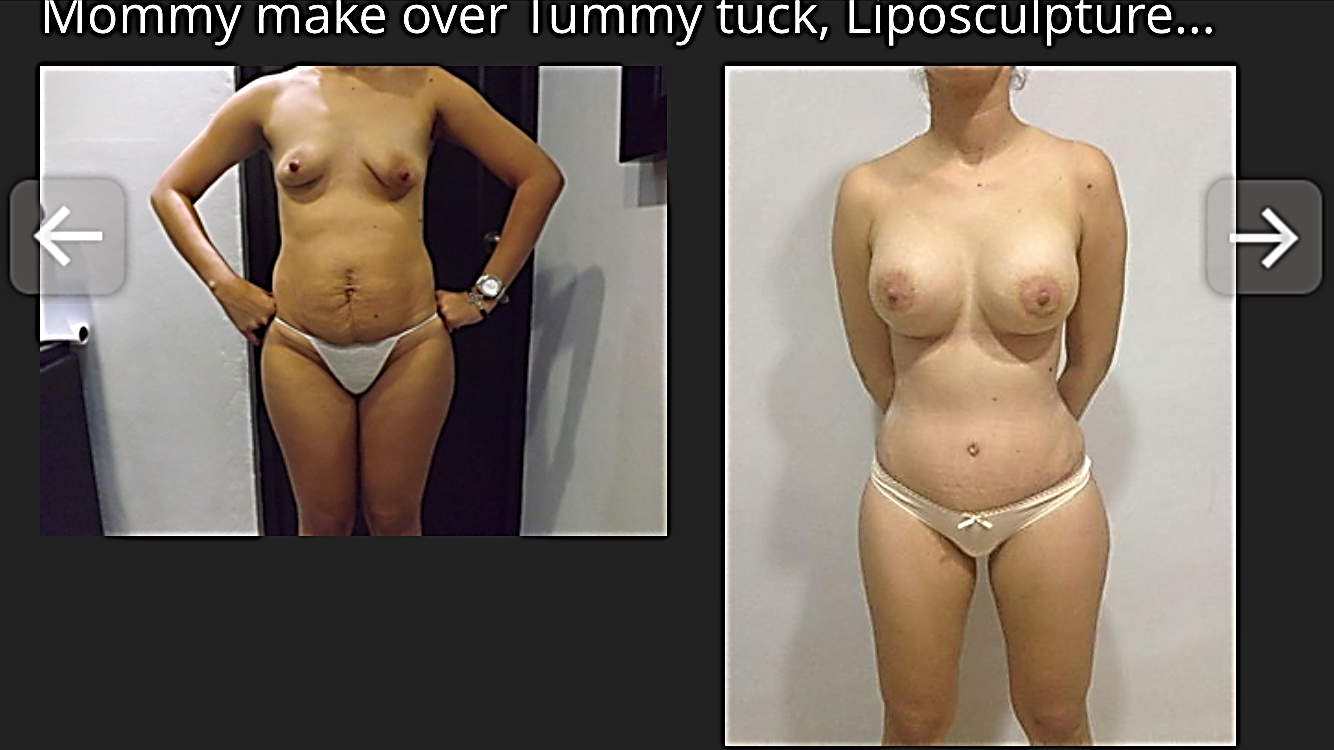 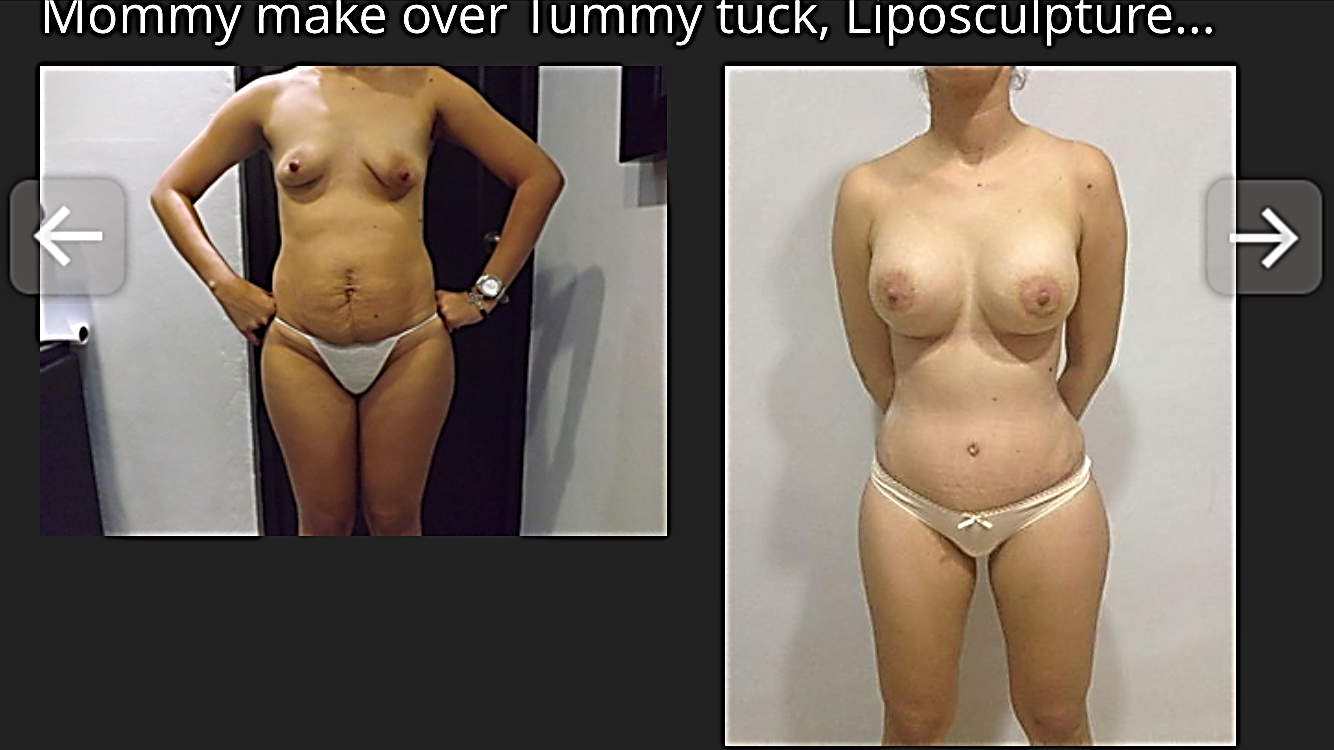 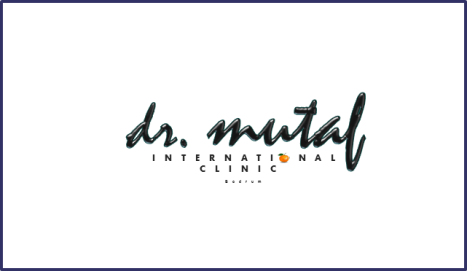 MOMMY MAKEOVER AUGMENTATION MAMMOPLASTY + MINI ABDOMINOPLASTY
asty )
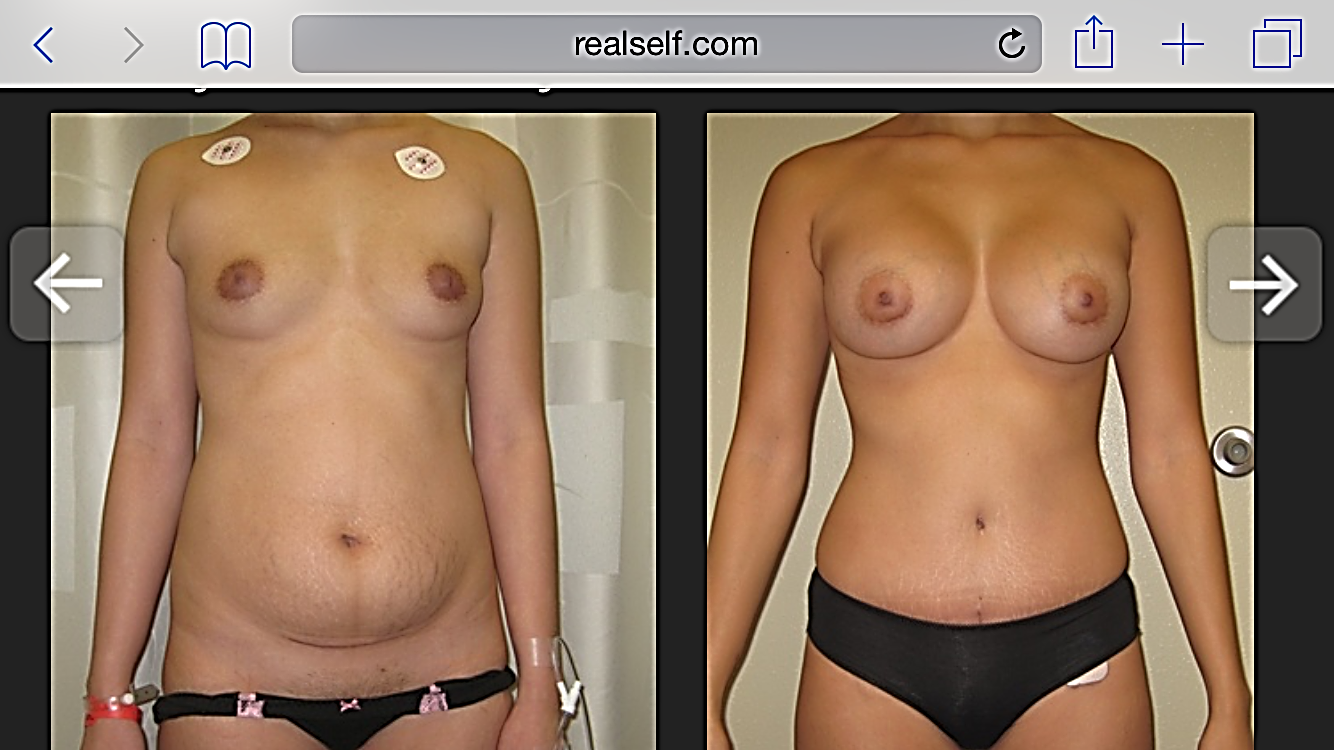 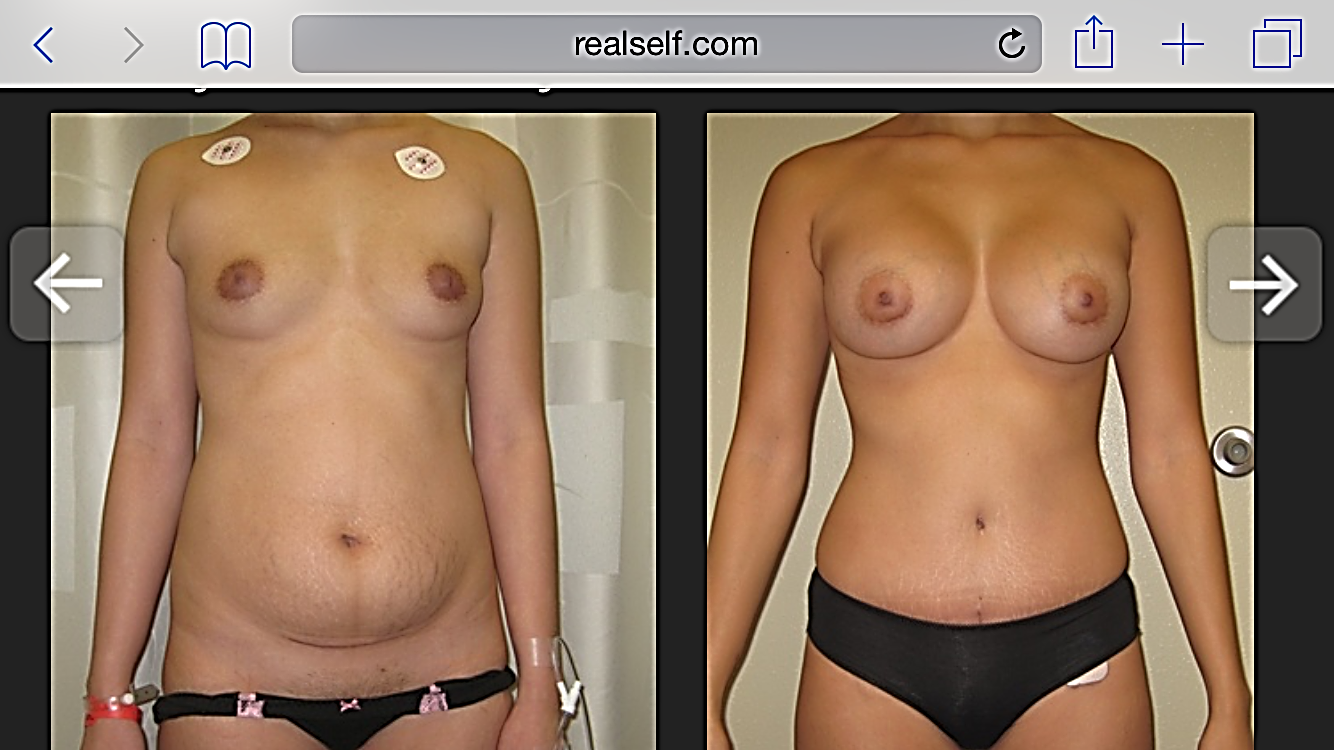 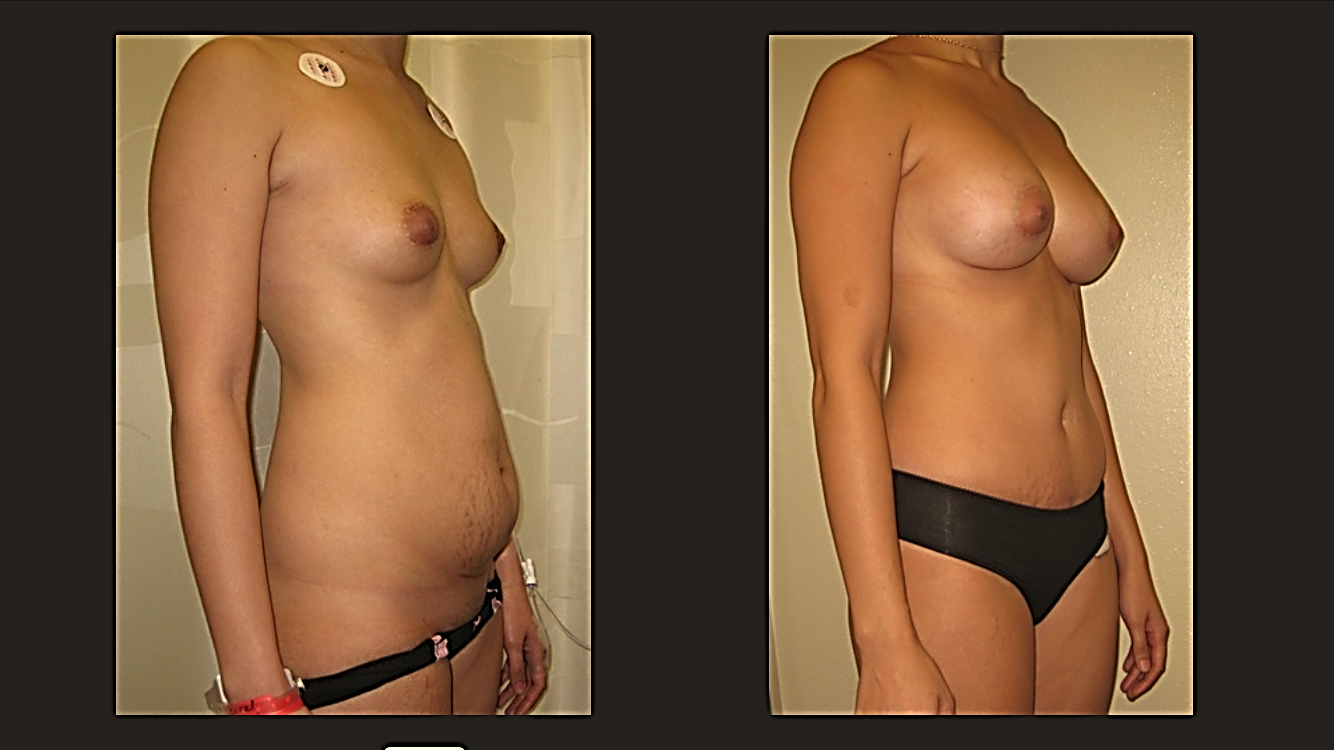 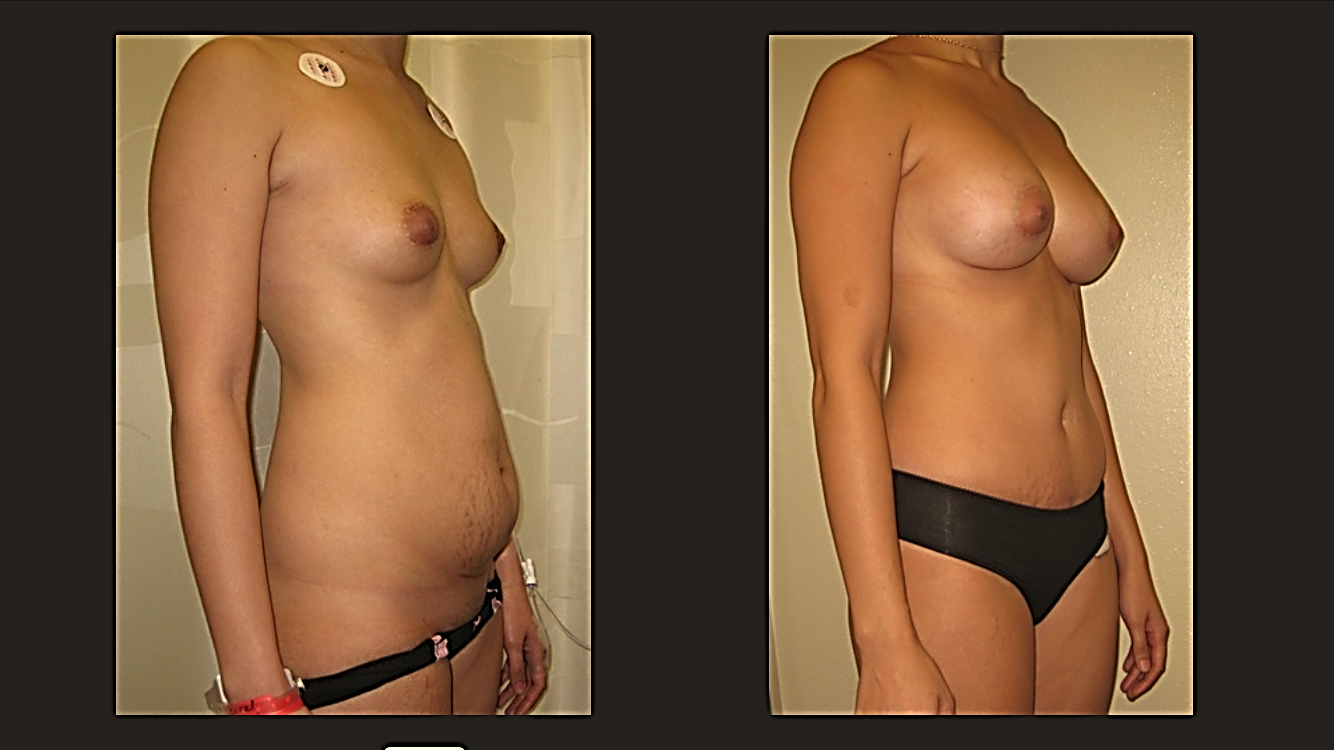 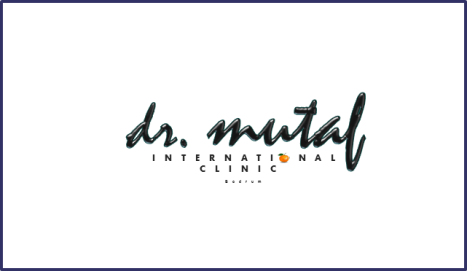 MOMMY MAKEOVER
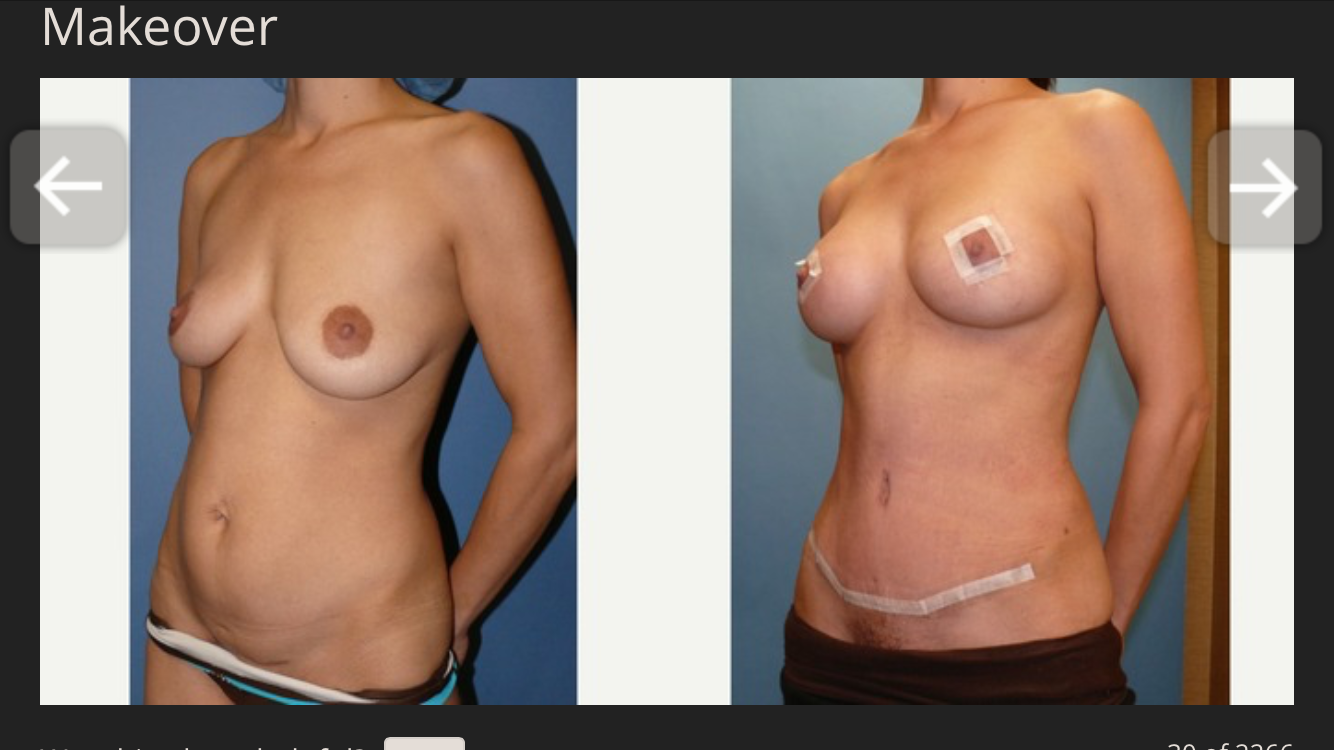 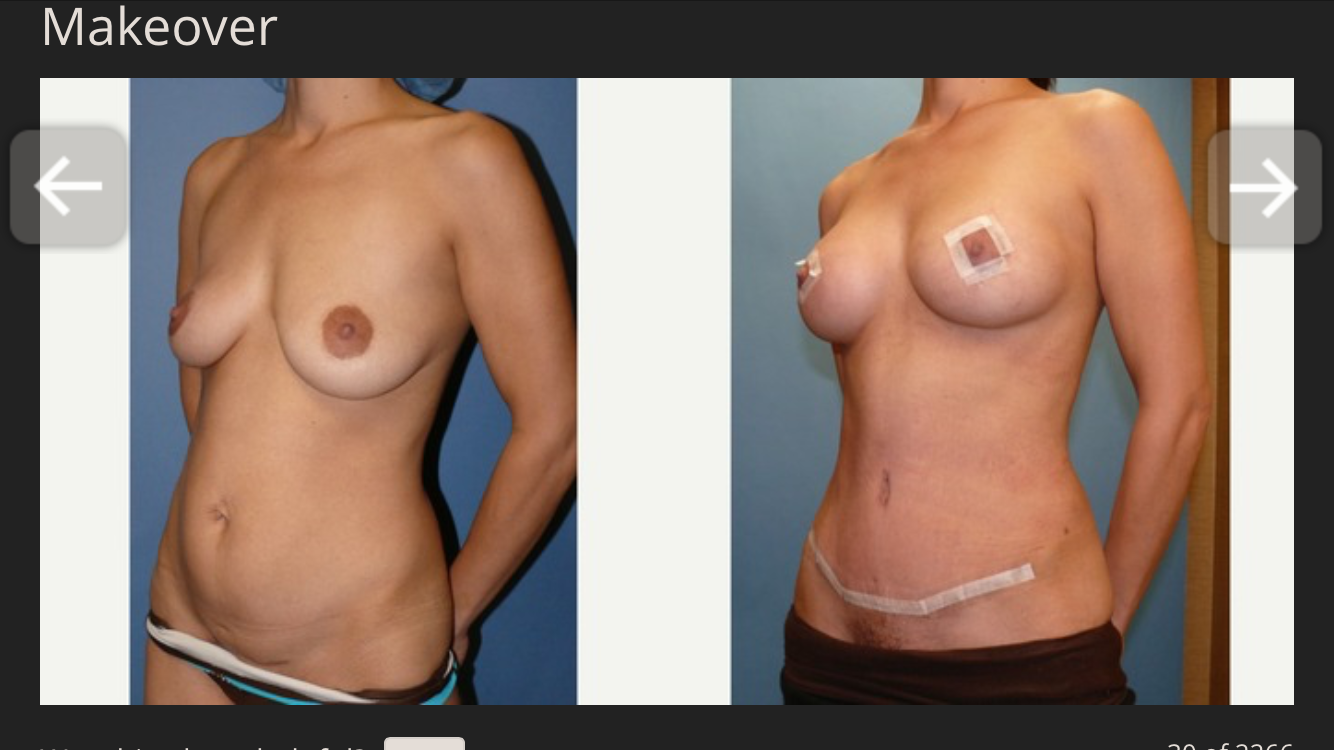 MOMMY MAKEOVER PROCEDURES
( Mastopexy + Breast Implant  + Tummy Tuck )
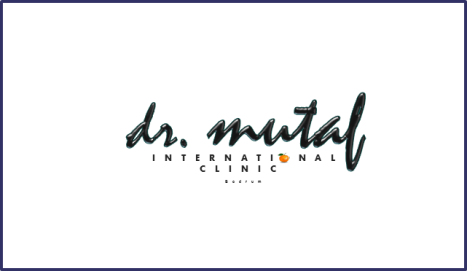 MOMMY MAKEOVER AUGMENTATION MAMOPLASTY + MINI ABDOMINOPLASTY
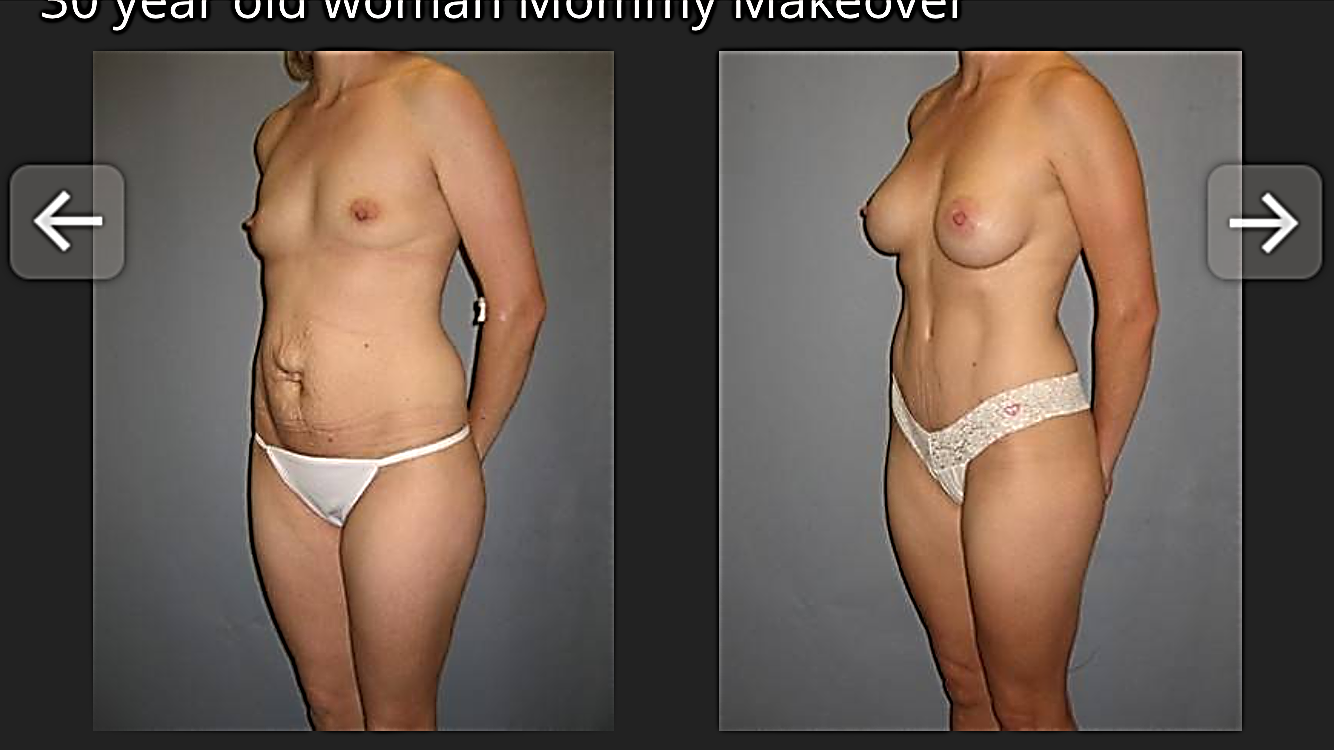 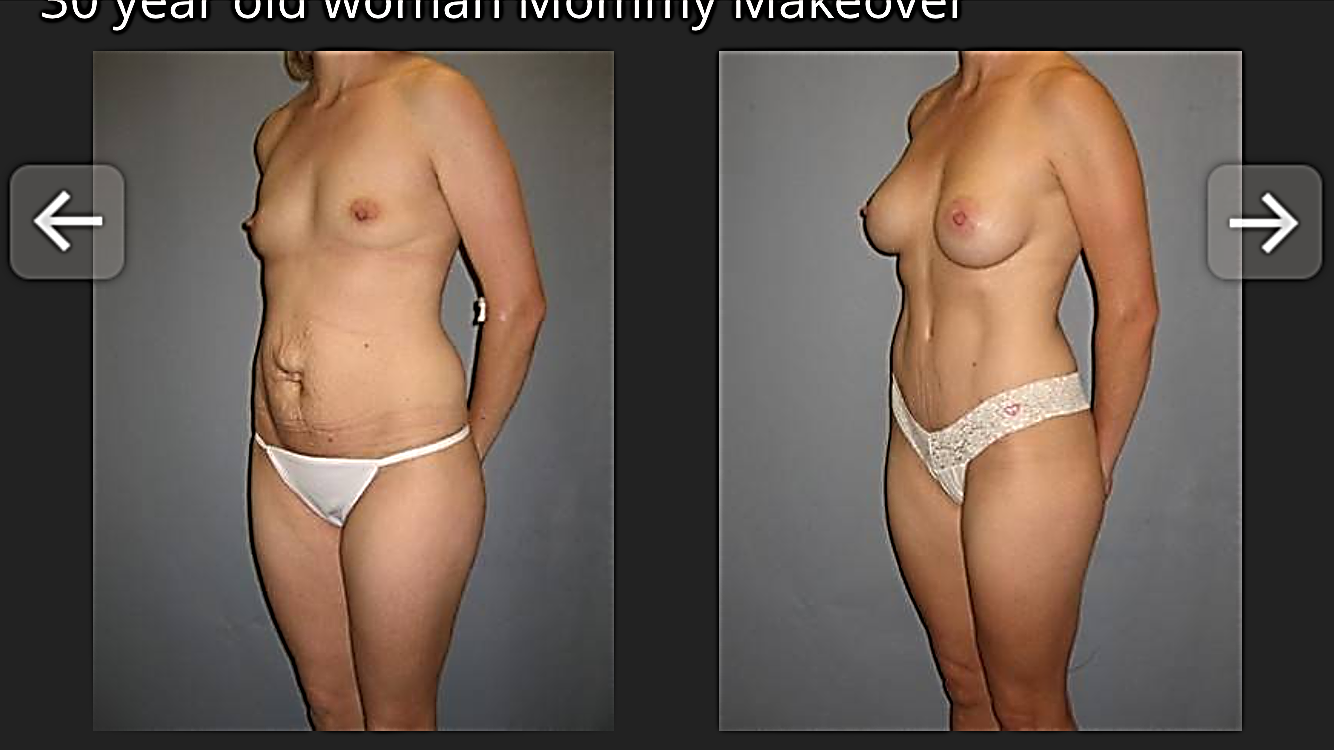 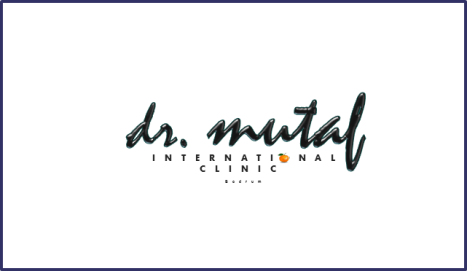 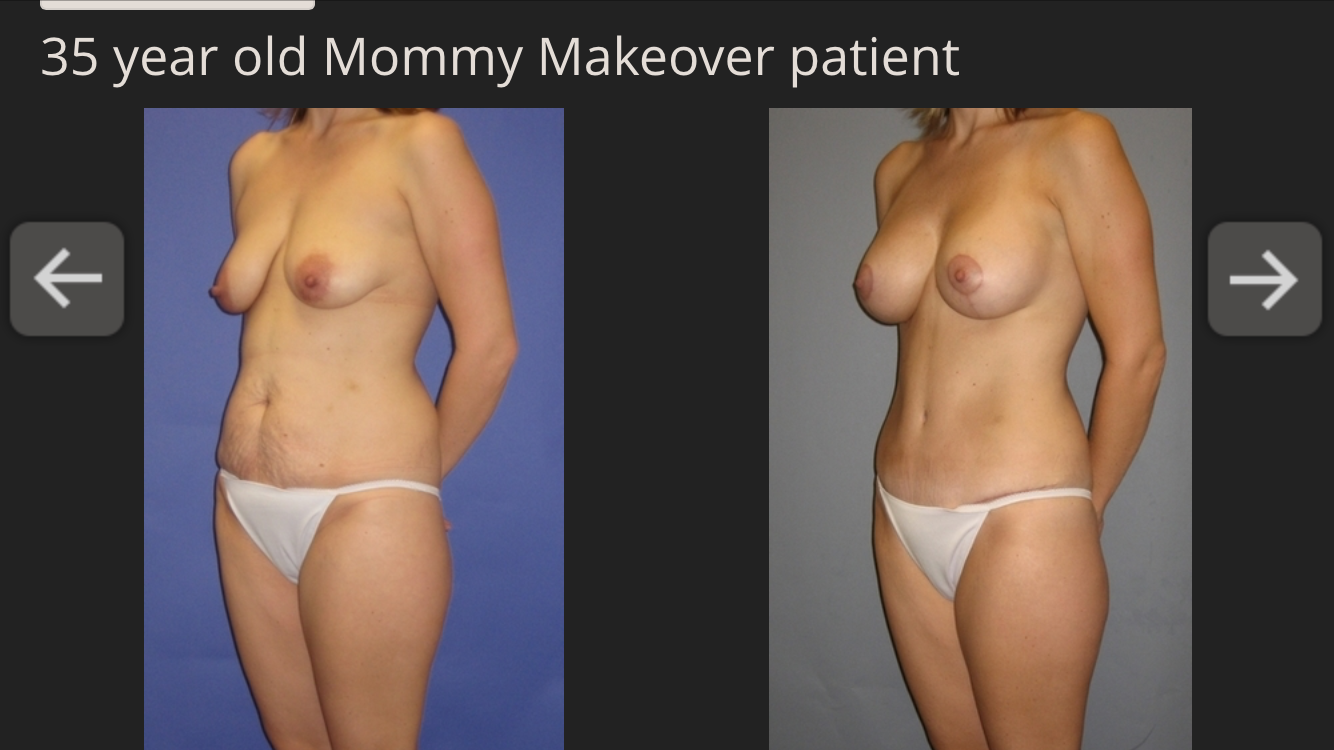 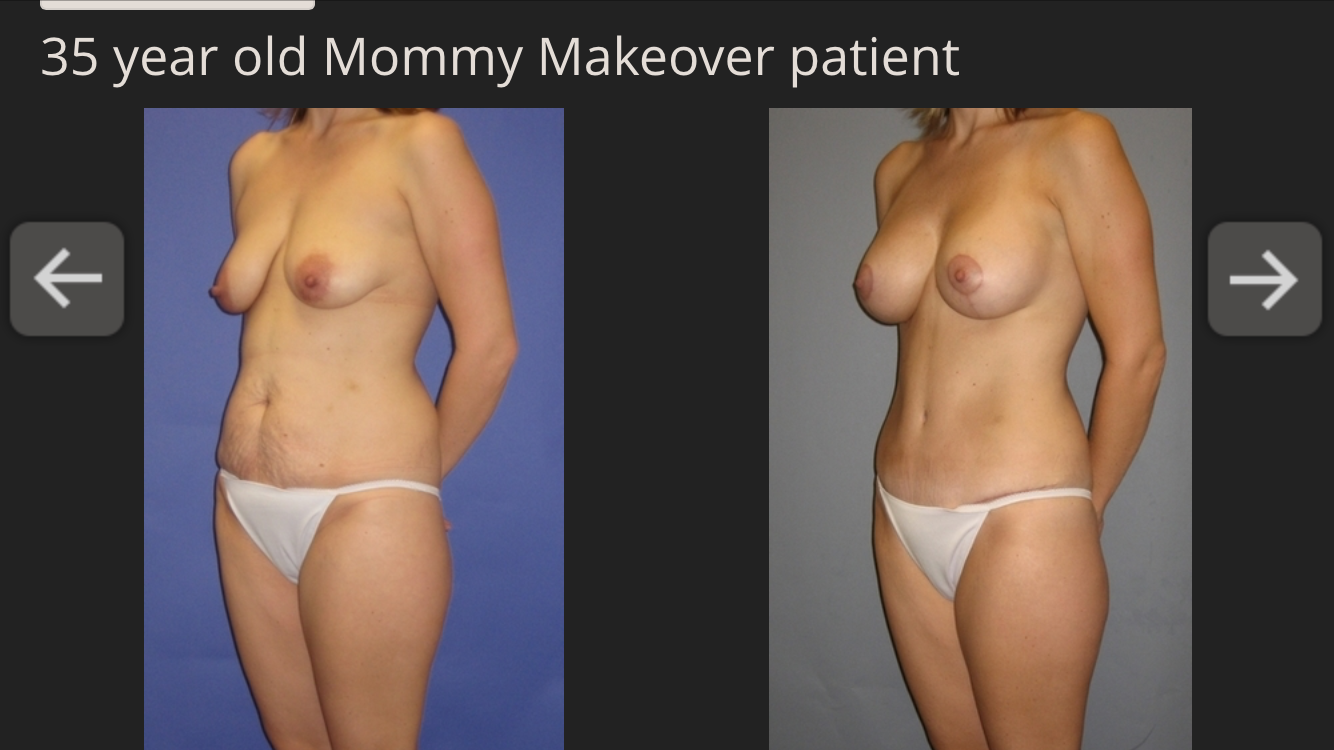 MOMMY MAKEOVERMASTOPEXY + AUGMENTATION MAMOPLASTY + ABDOMINOPLASTY
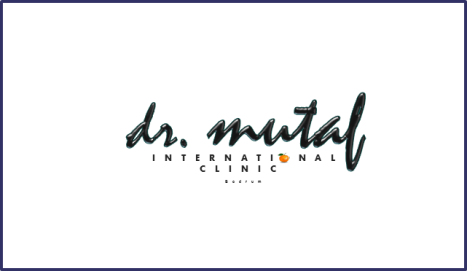 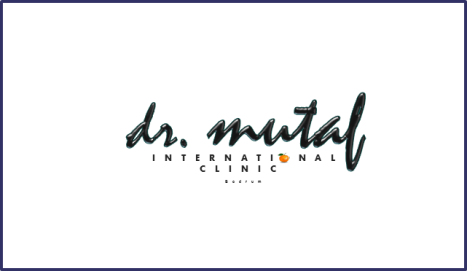 MOMMY MAKEOVERMASTOPEXY + AUGMENTATION MAMOPLASTY + ABDOMINOPLASTY
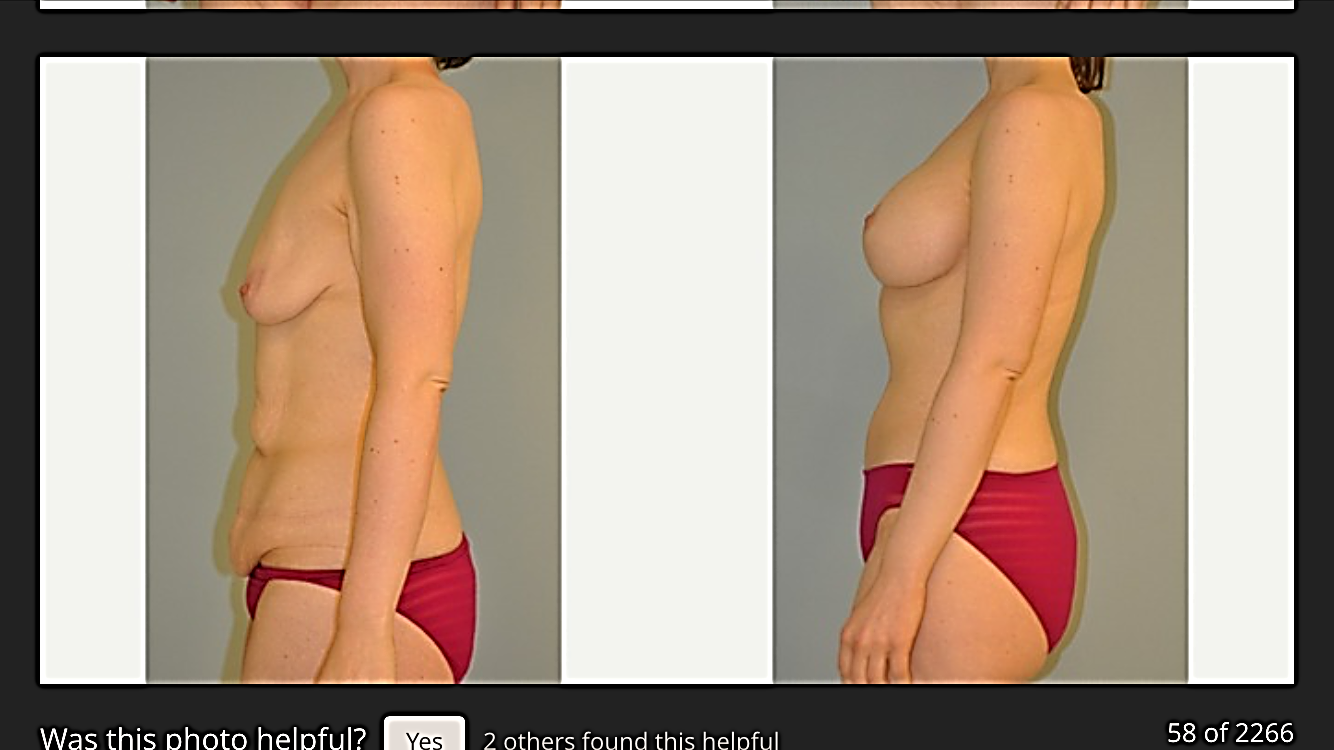 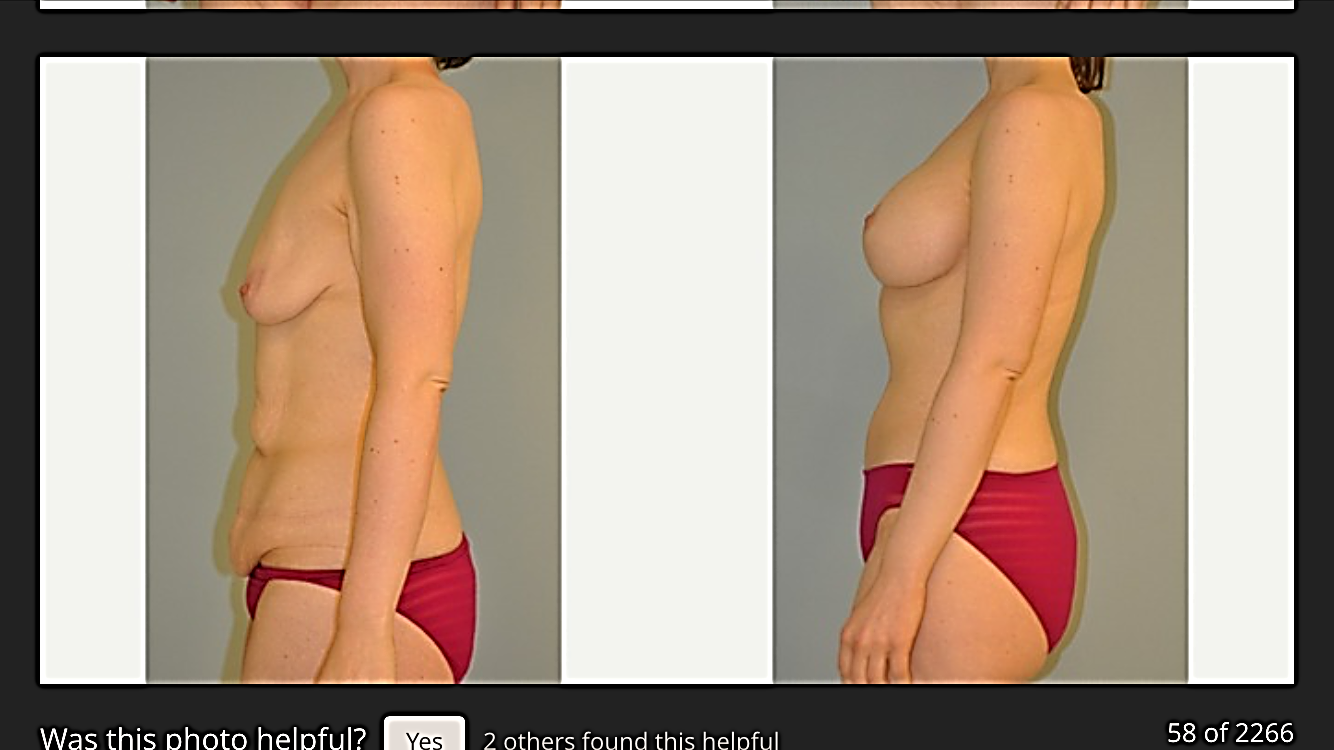 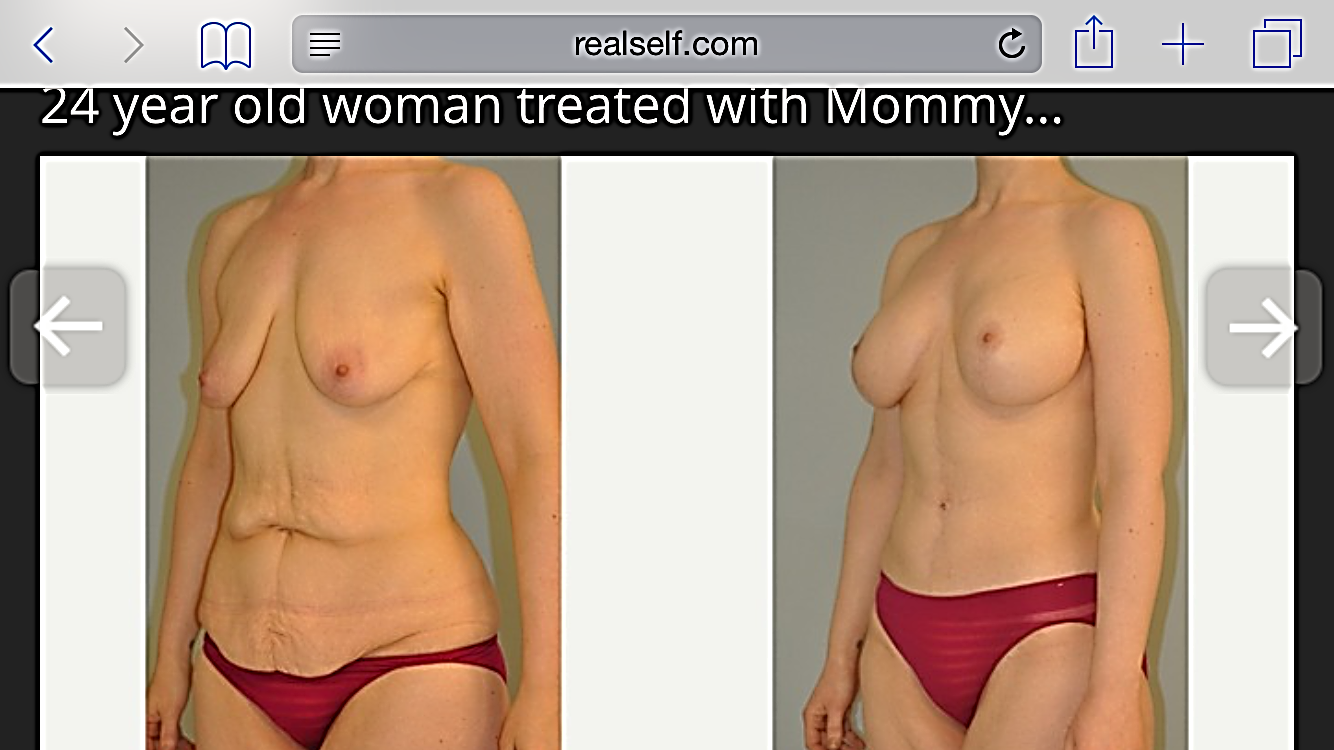 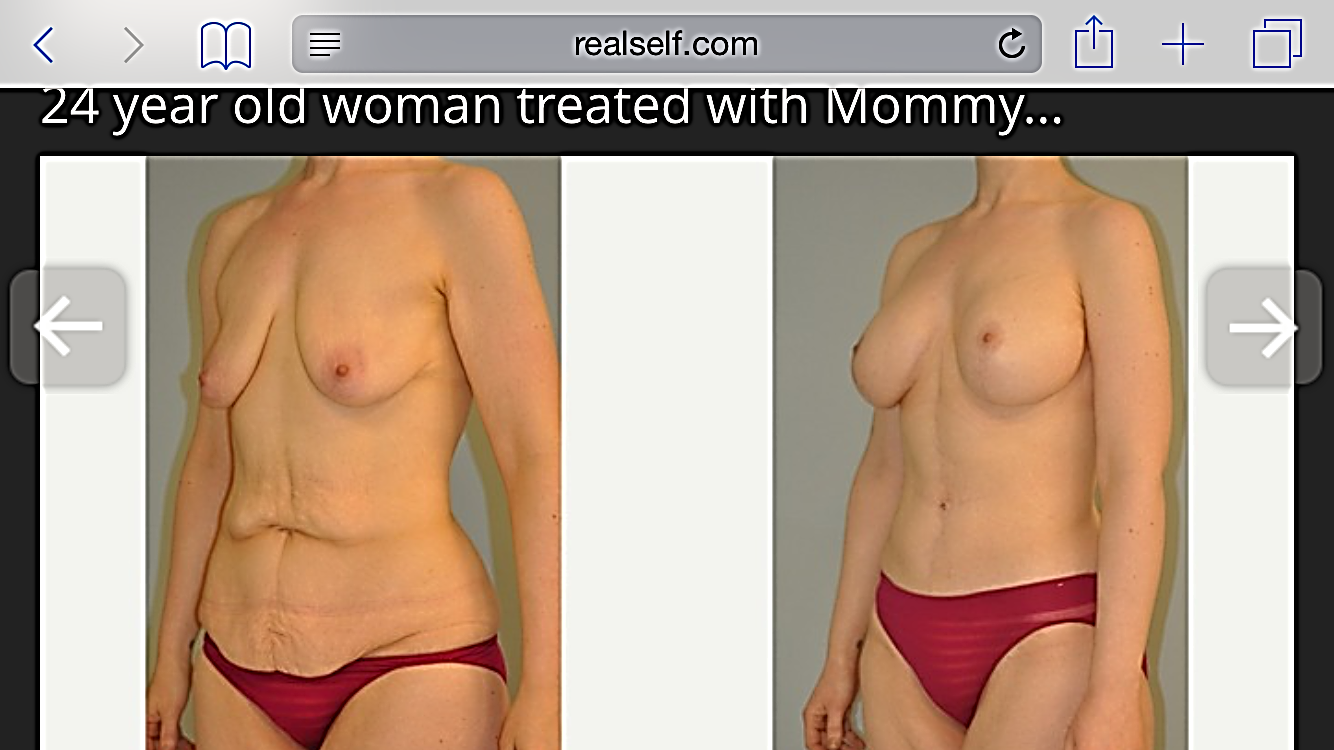 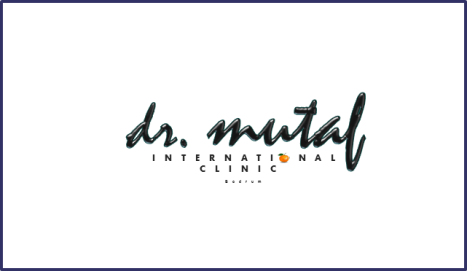 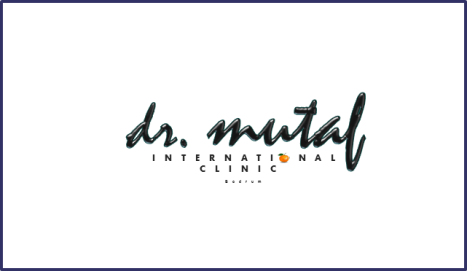 MOMMY MAKEOVERAUGMENTATION MAMOPLASTY + ABDOMINOPLASTY + LİPOSUCTION
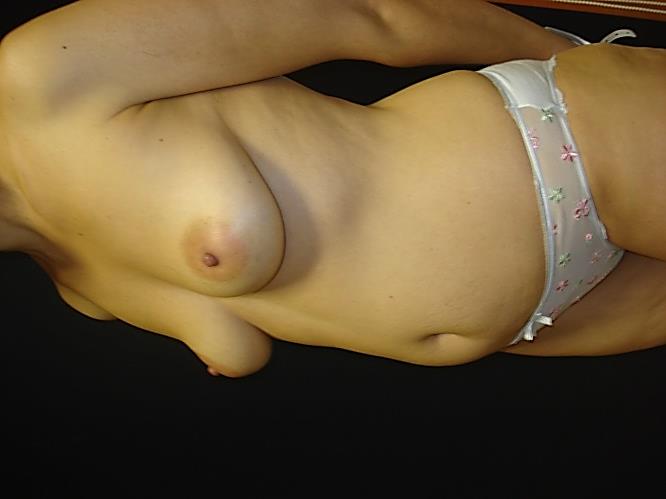 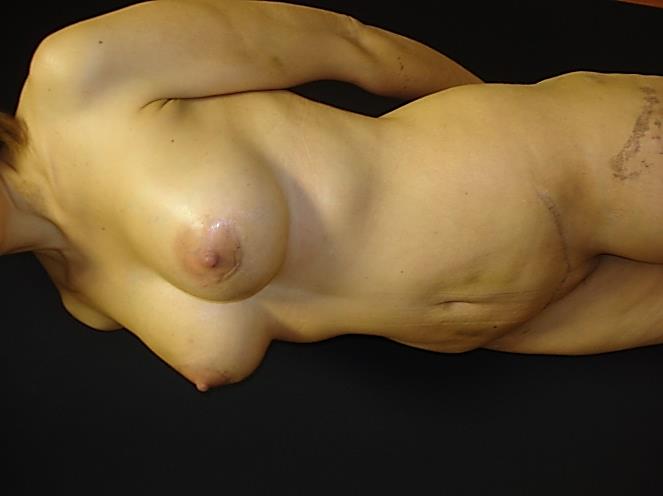 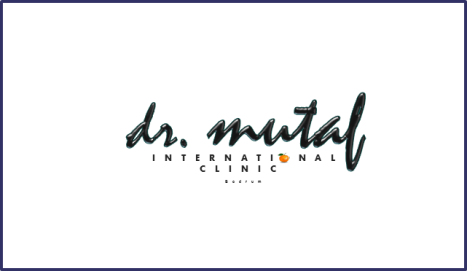 WHAT … IF I AM A GRANDMOTHER, CANT I WANT MY BODY BACK ?
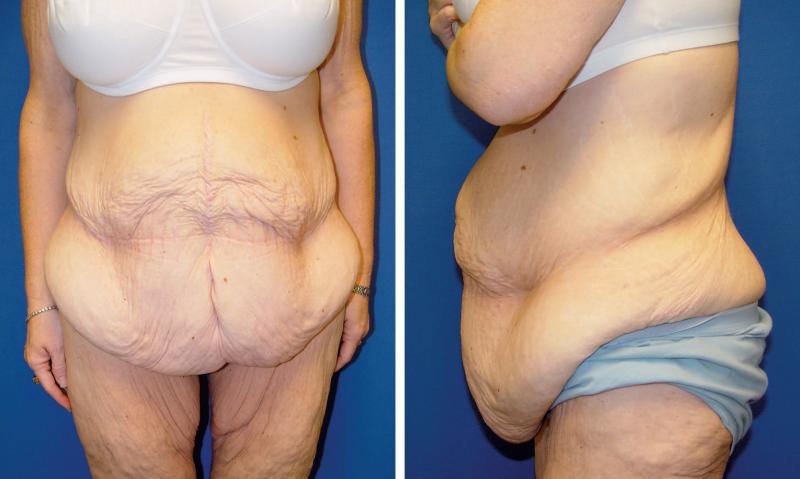 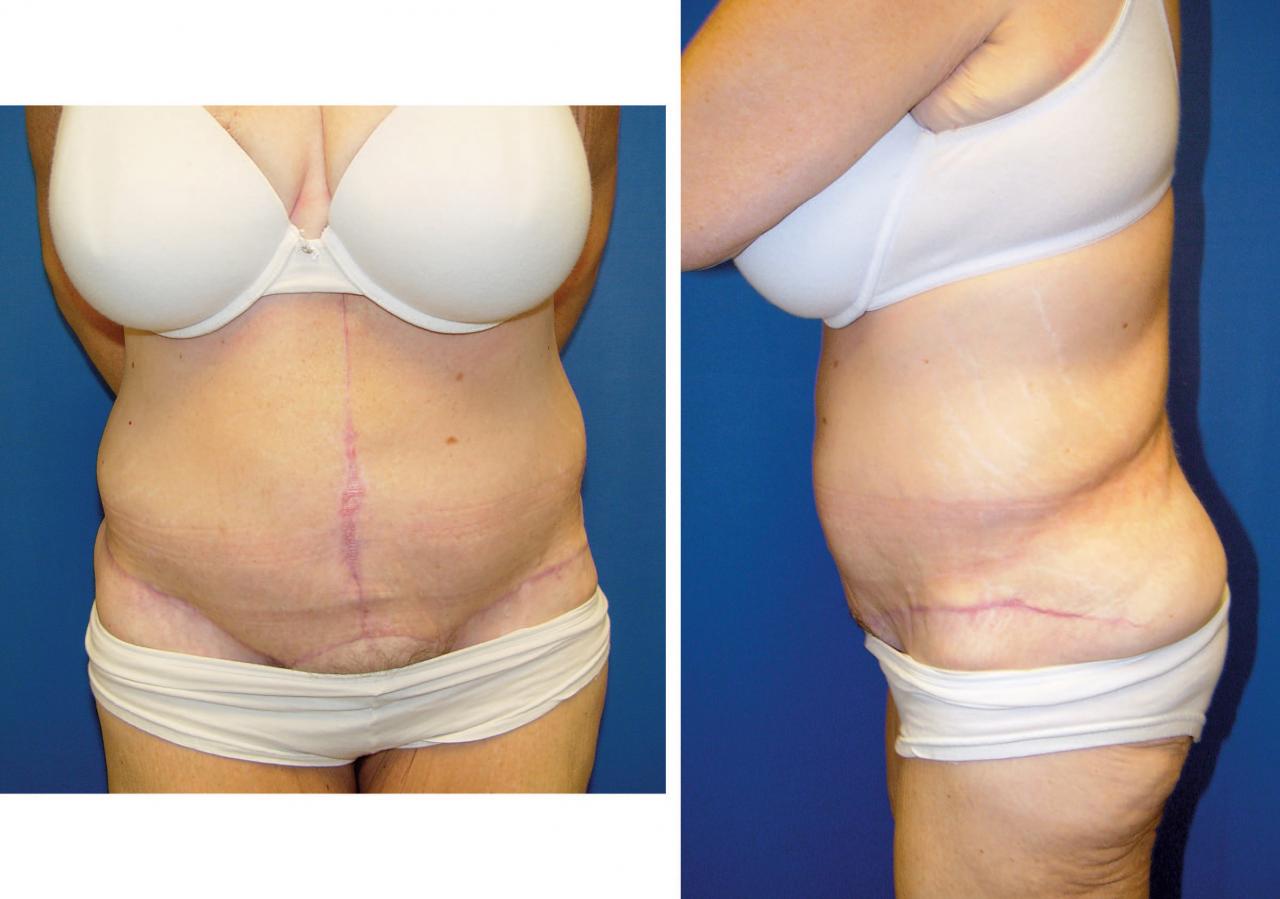 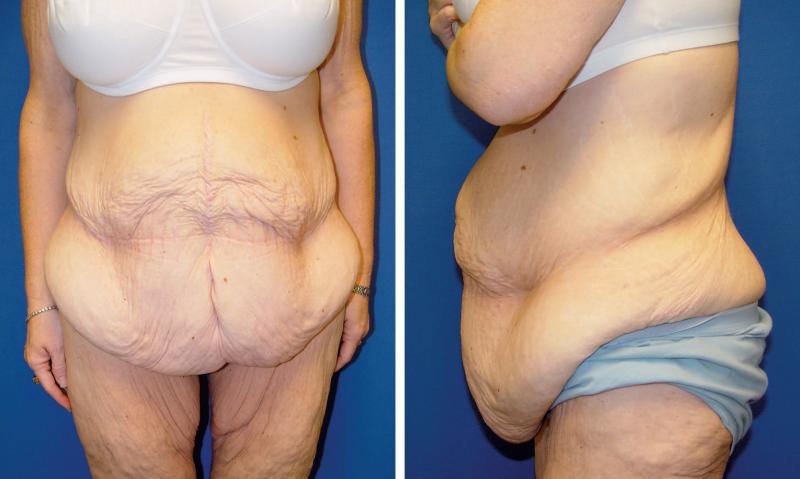 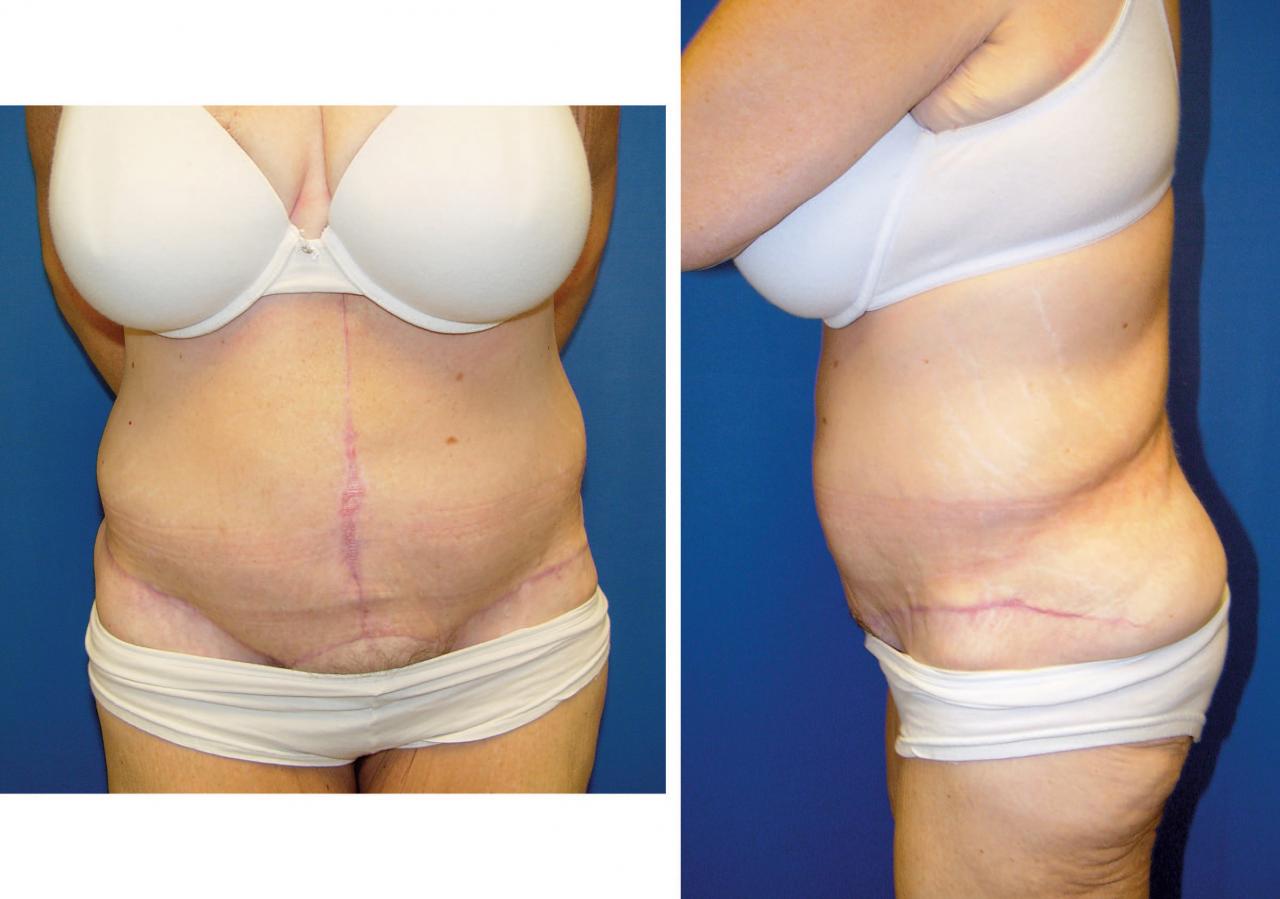 GRANDMA MAKEOVER
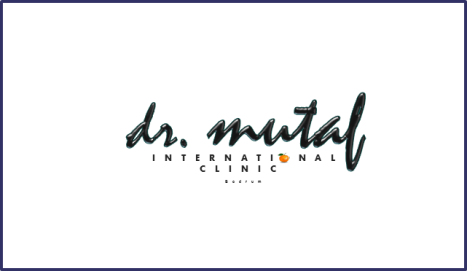 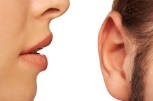 Doctorrrr, I WANT A BUTT LIKE HERS  !
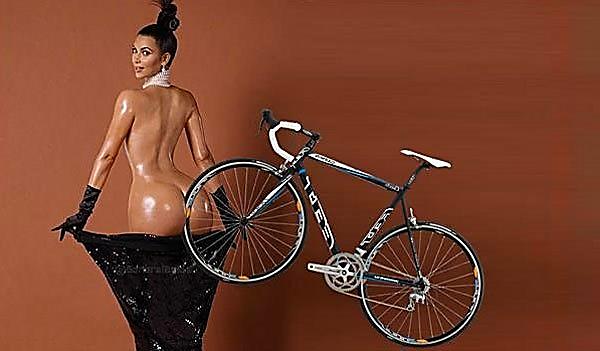 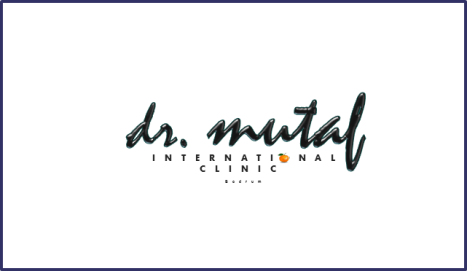 New Trend in Aesthetic SocietyBUTT AUGMENTATION
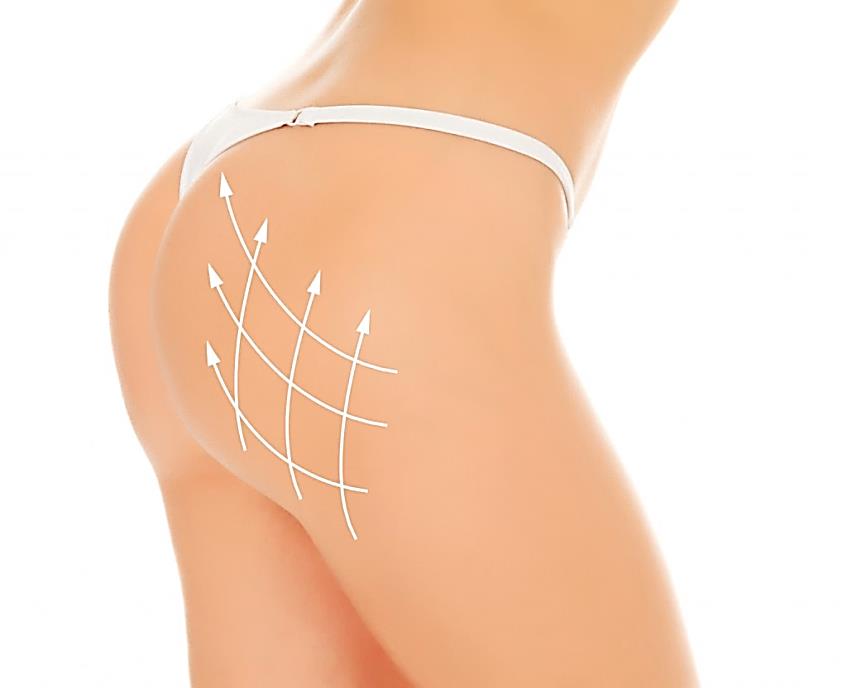 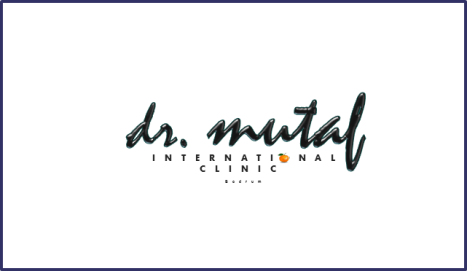 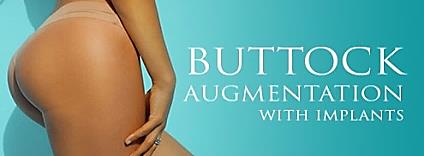 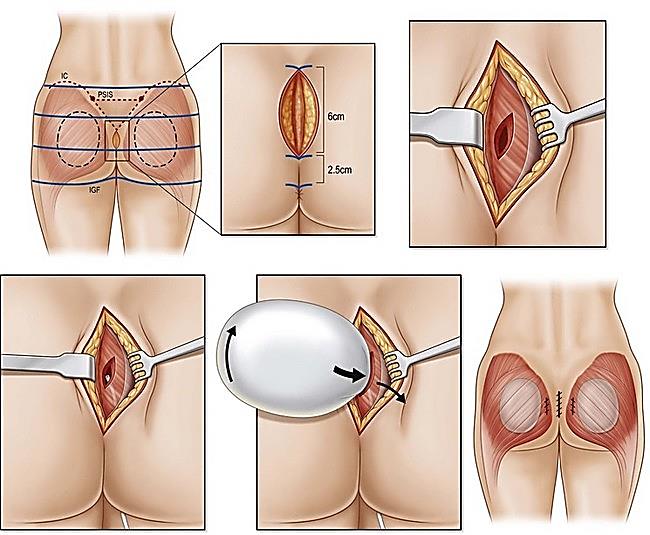 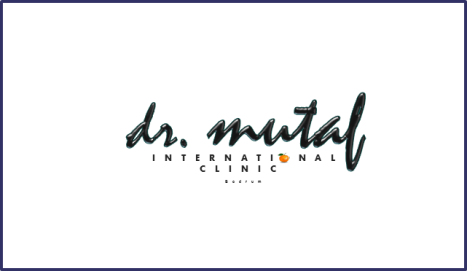 BUTTOCK AUGMENTATION with GLUTEAL IMPLANT
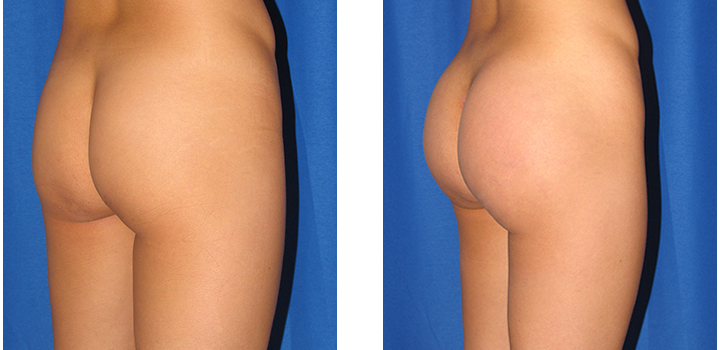 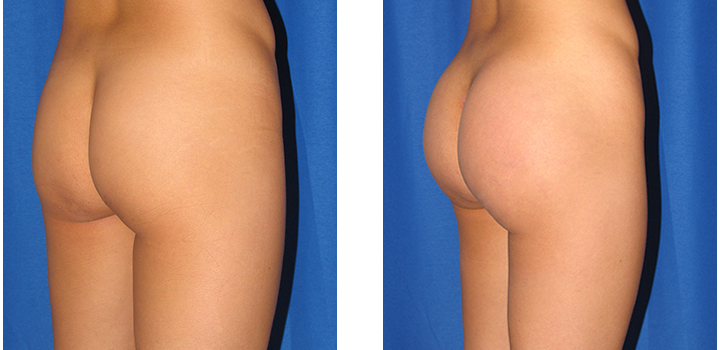 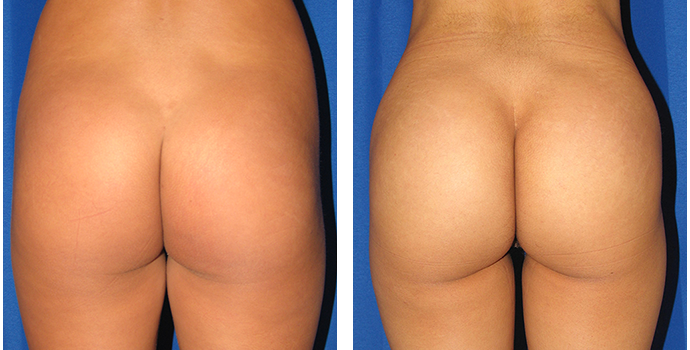 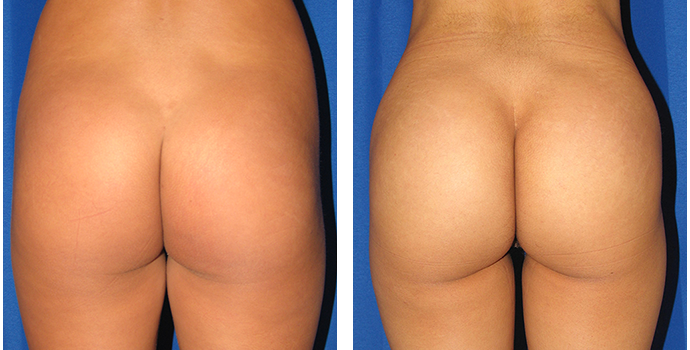 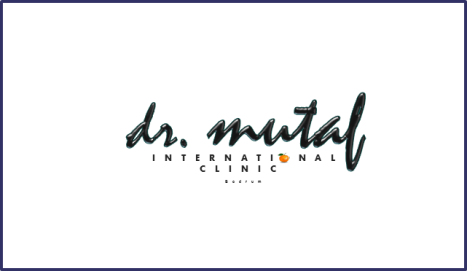 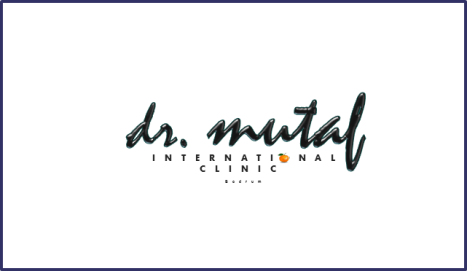 BUTTOCK AUGMENTATION with GLUTEAL IMPLANT  
  Infrasonic (tickle lipo) Liposuction
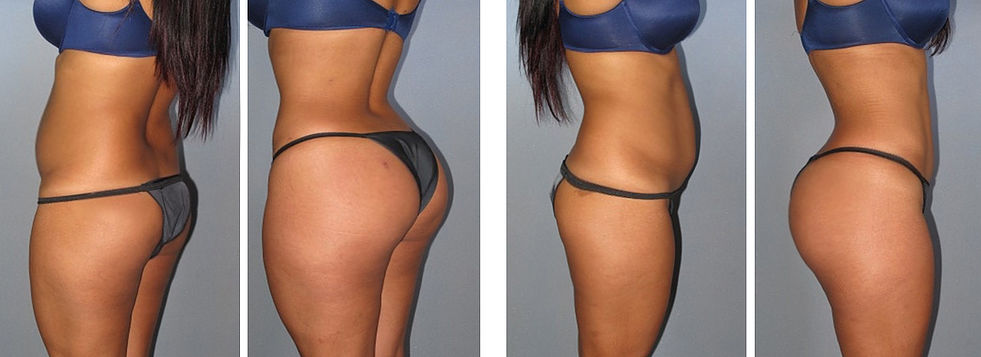 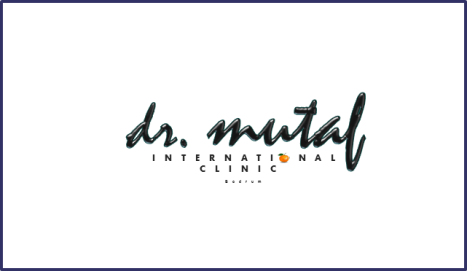 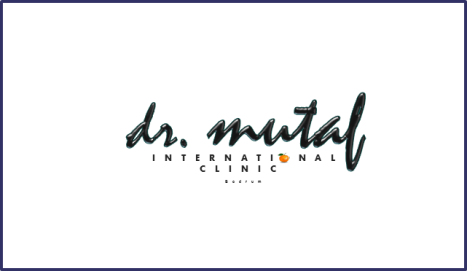 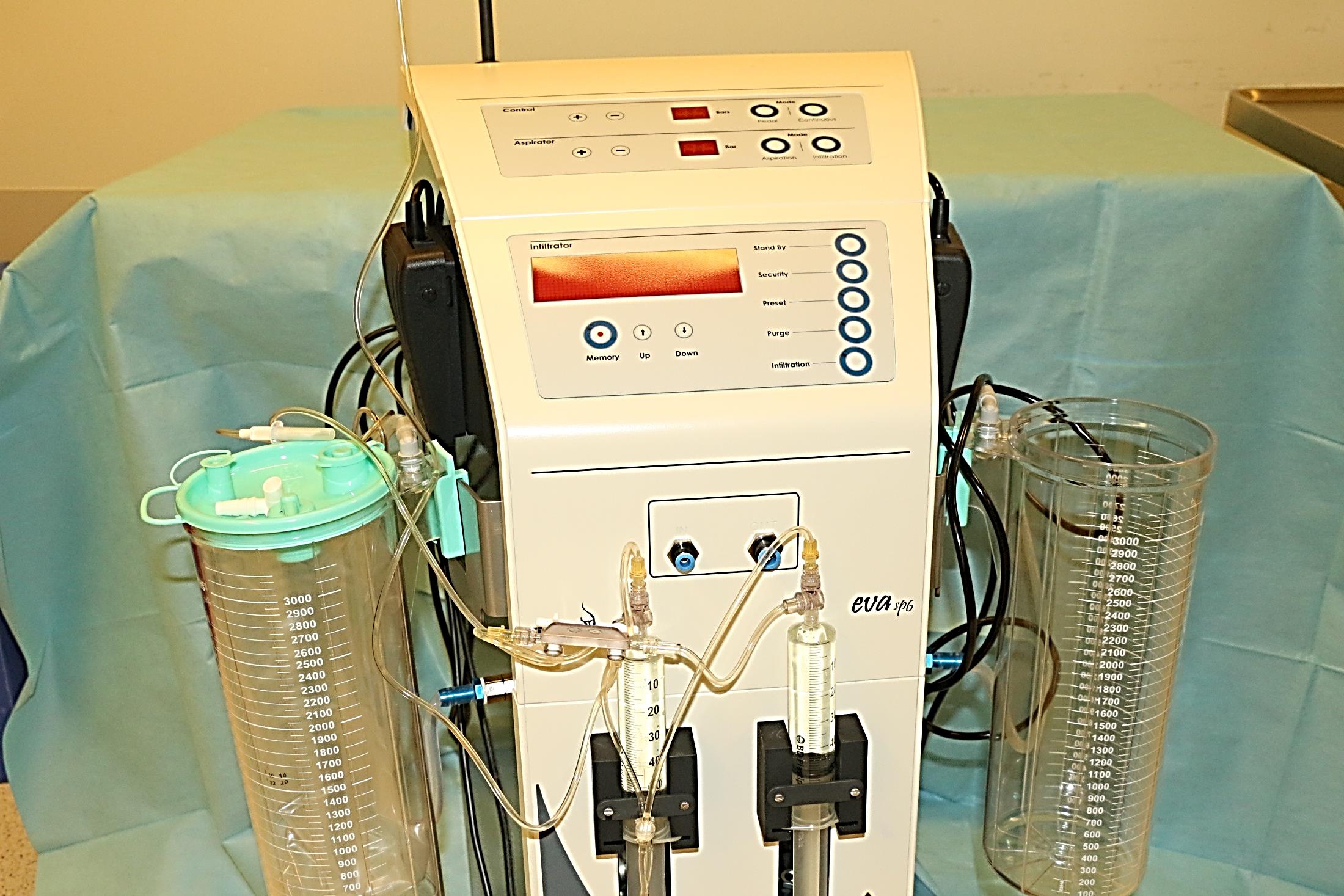 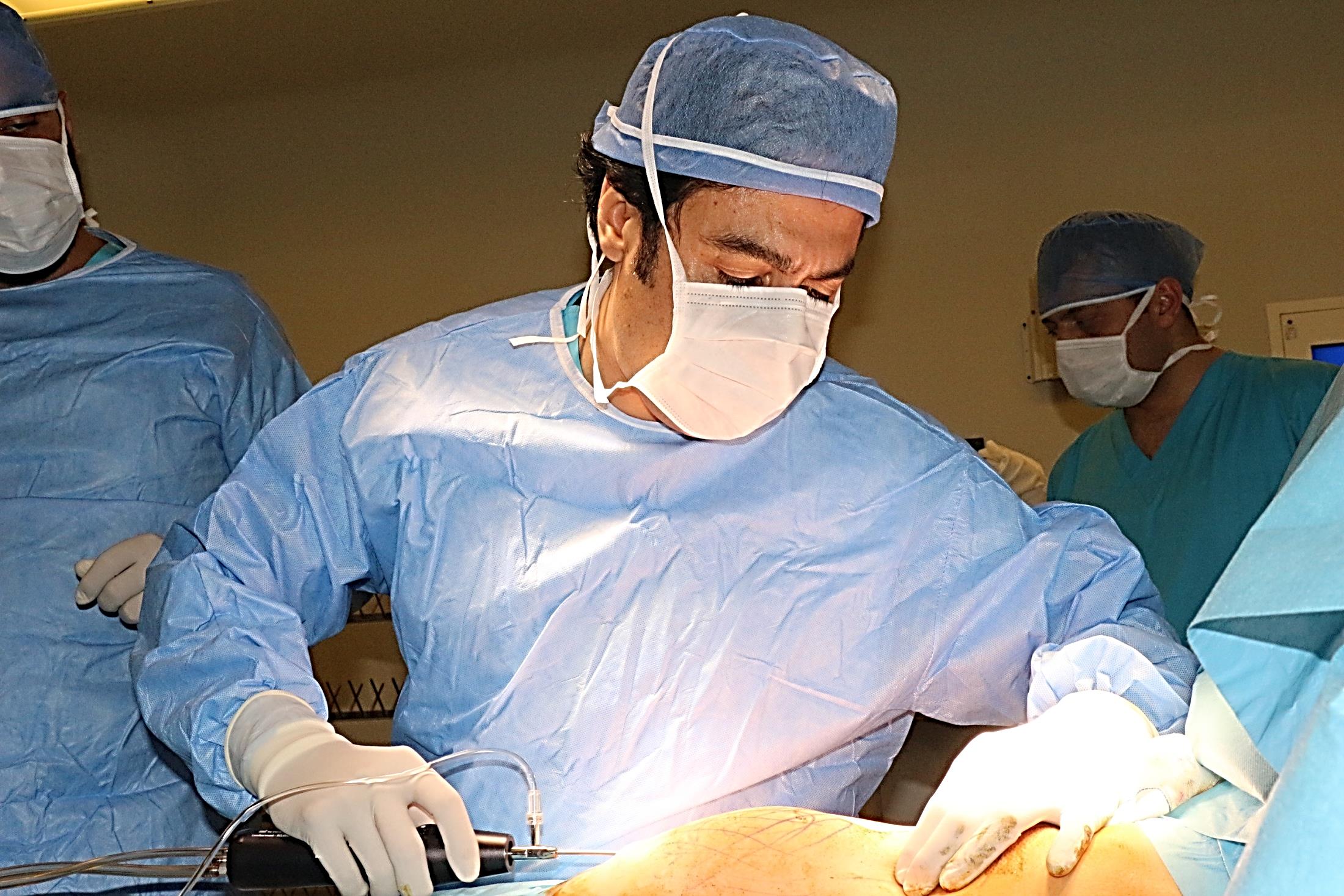 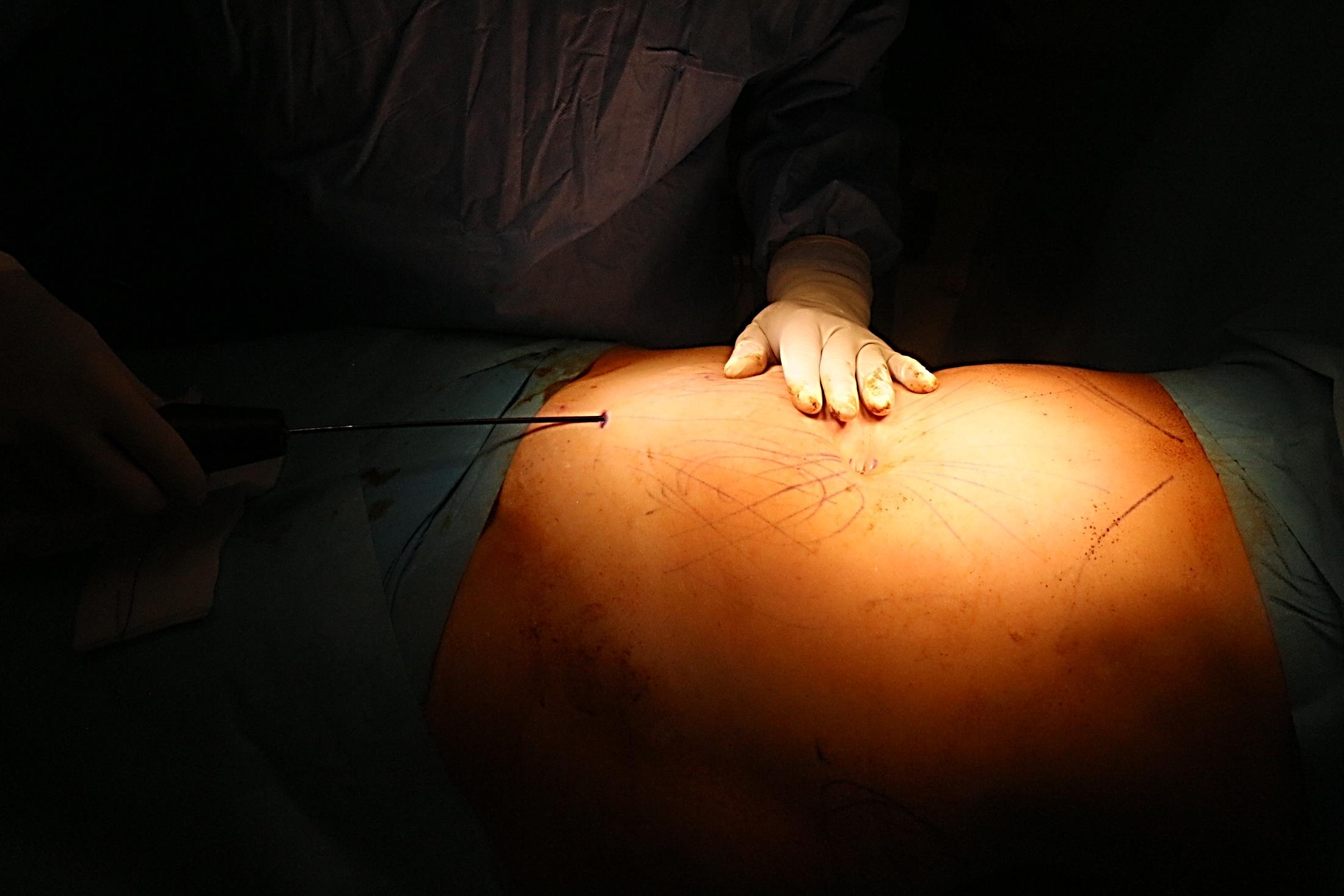 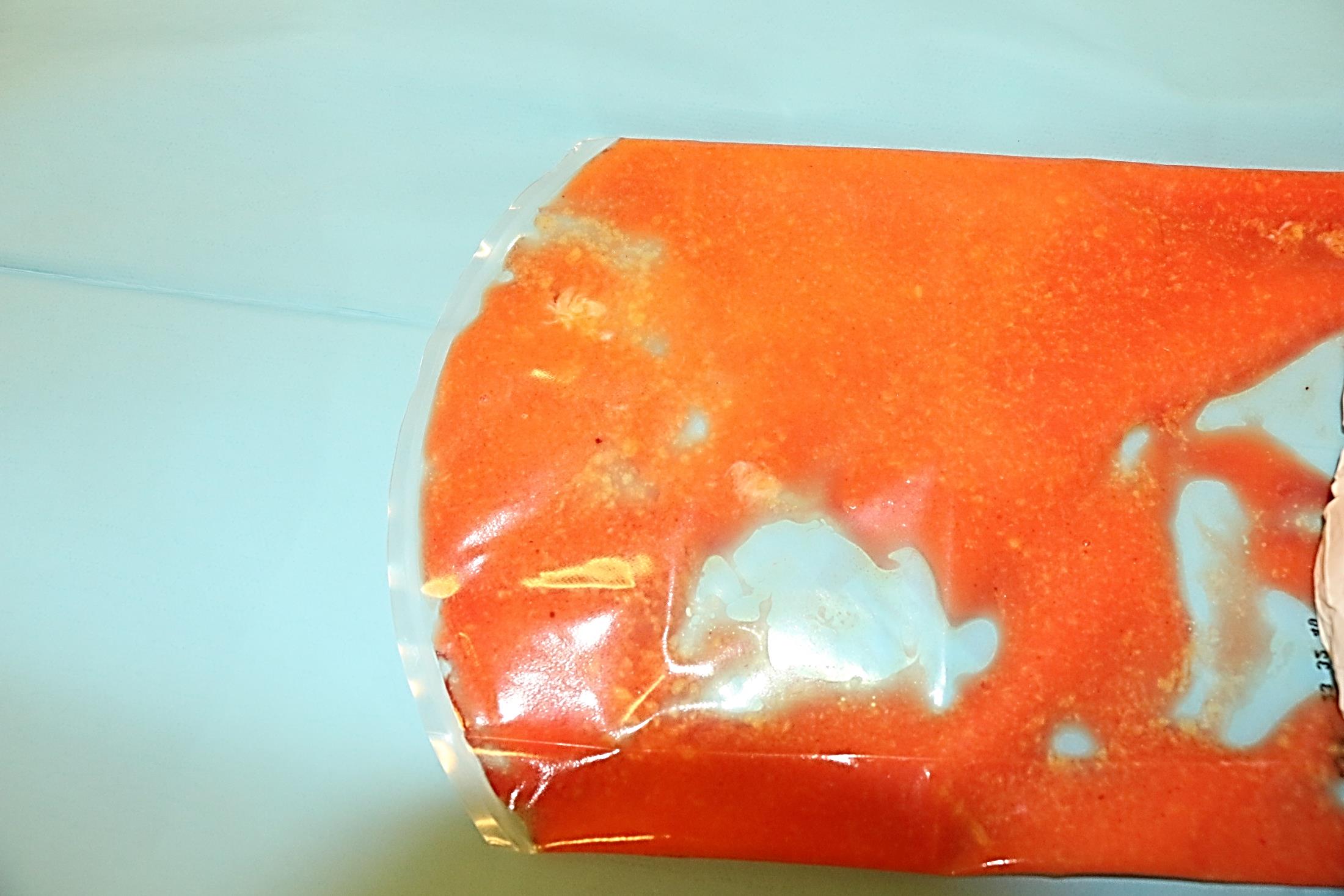 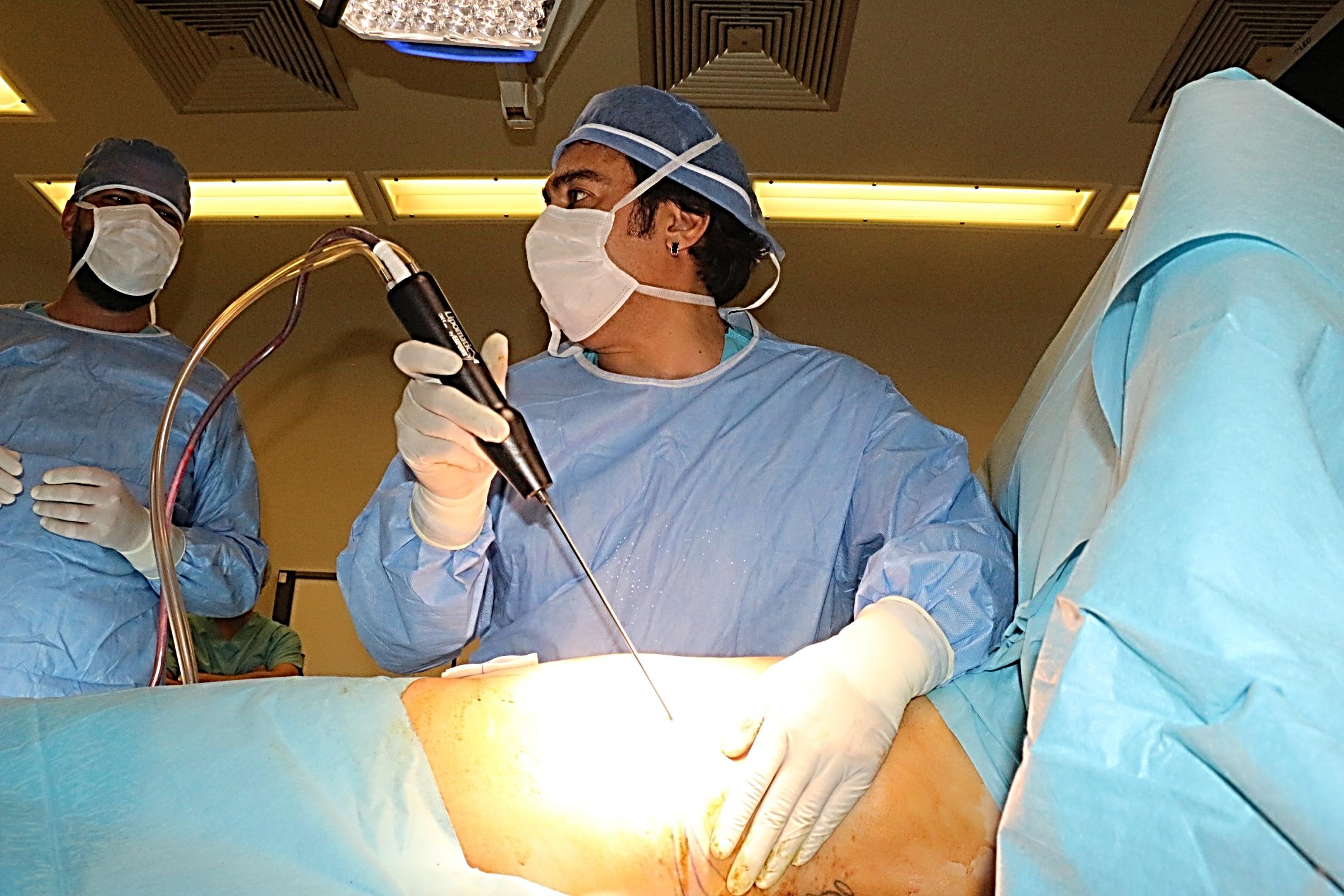 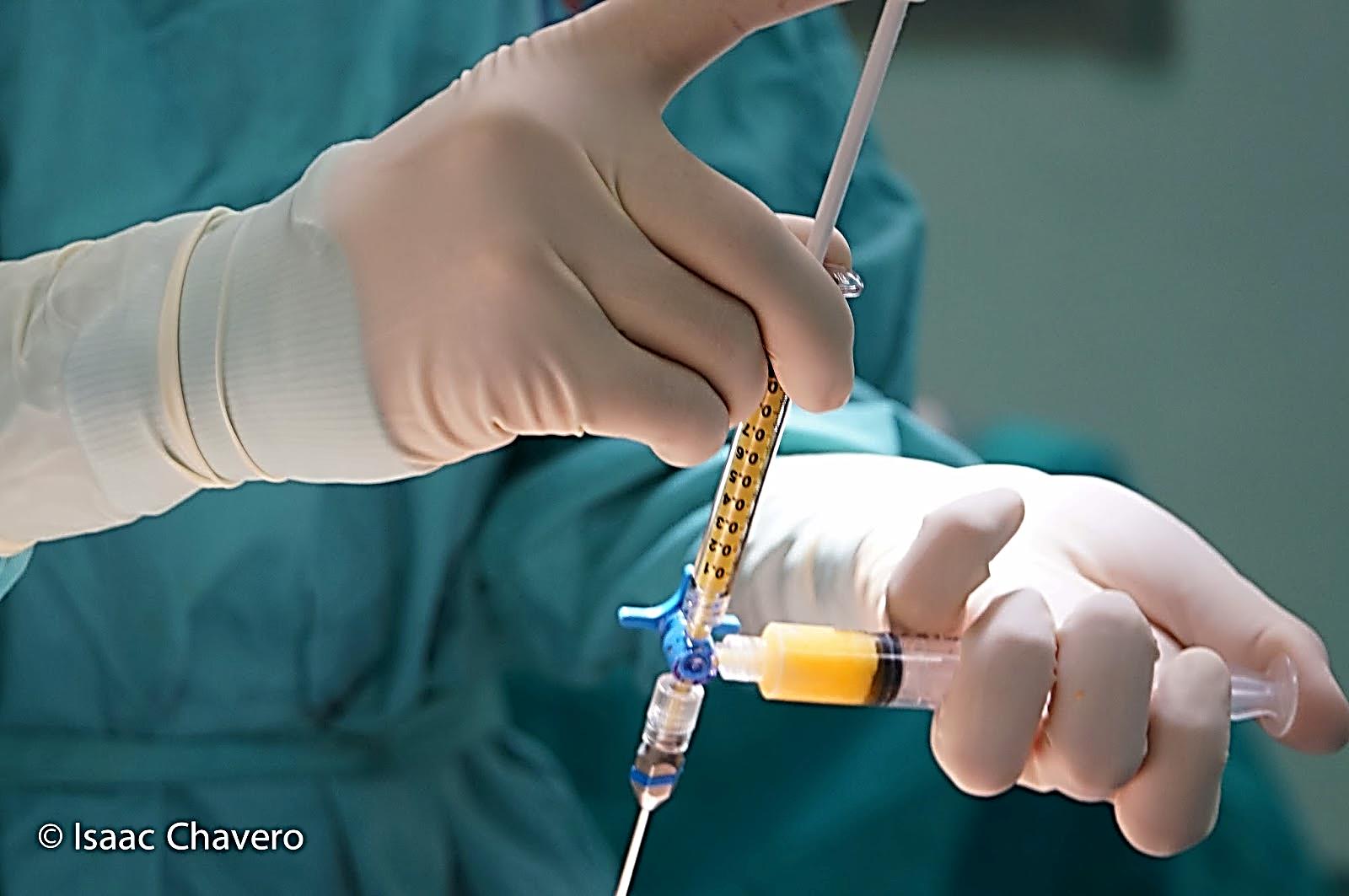 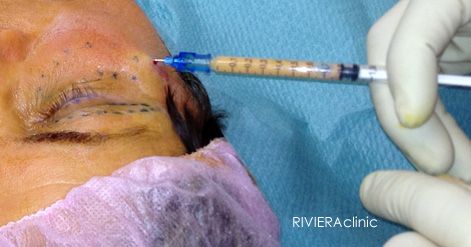 Lipofilling 
 THE BEST FILLER IS YOUR OWN TISSUE  !
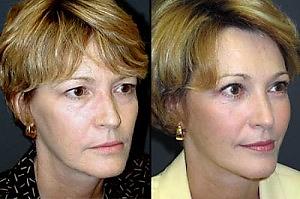 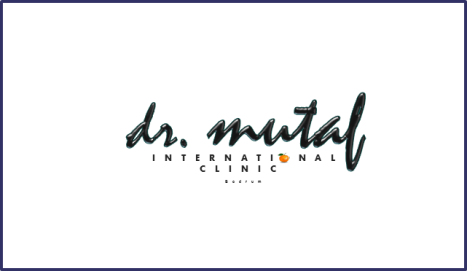 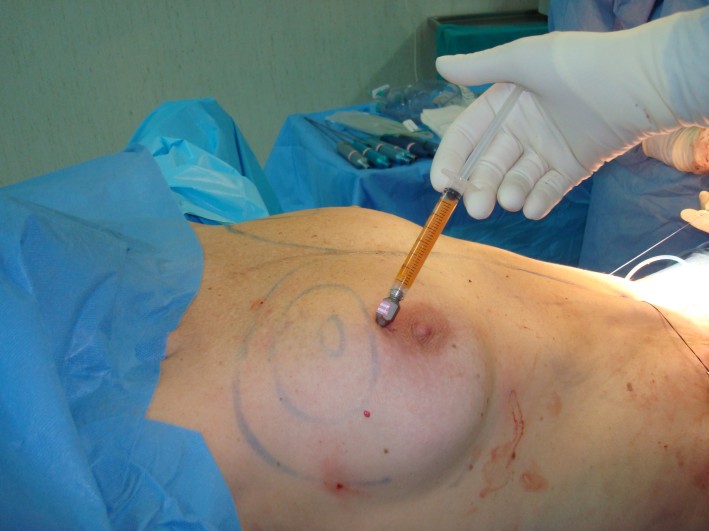 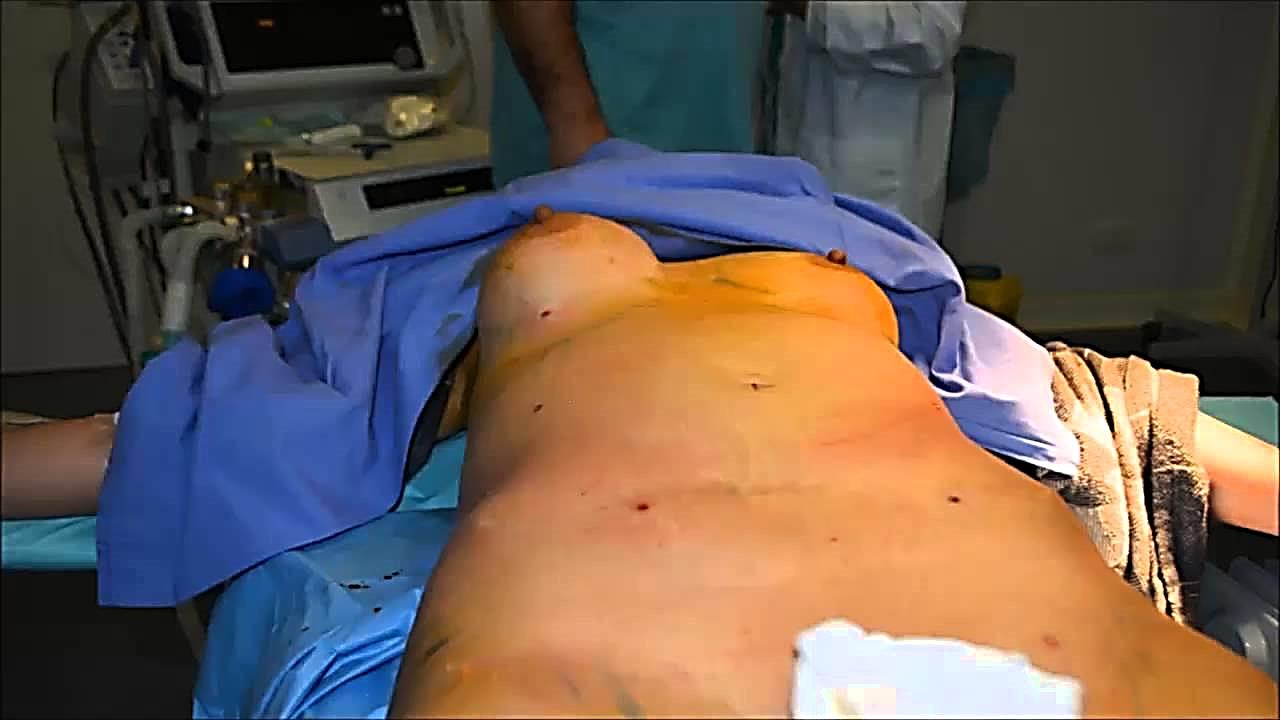 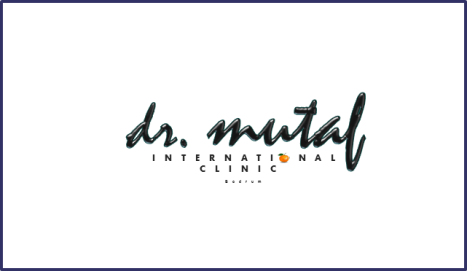 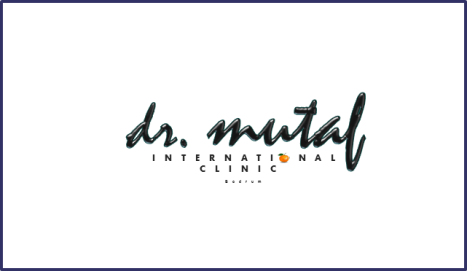 BUTT AUGMENTATION with FAT INFILTRATION
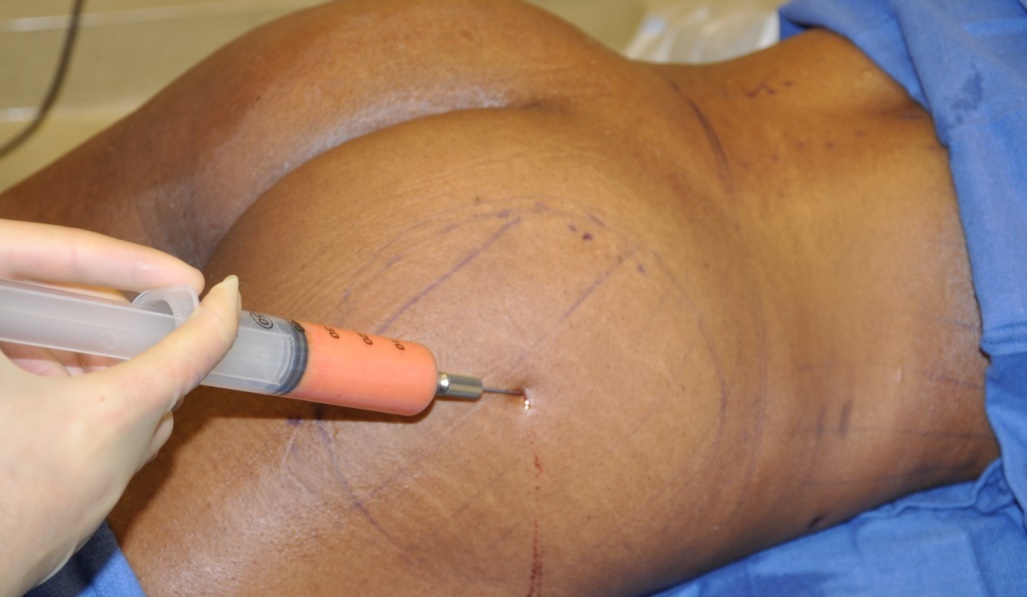 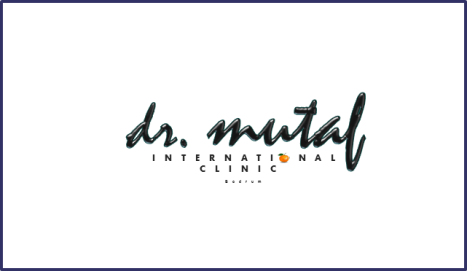 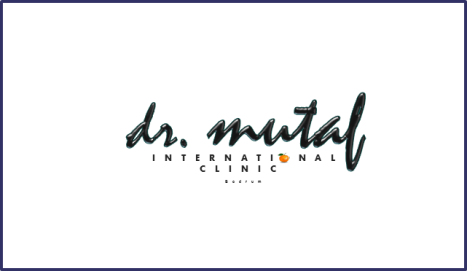 BUTT AUGMENTATION with FAT INFILTRATION
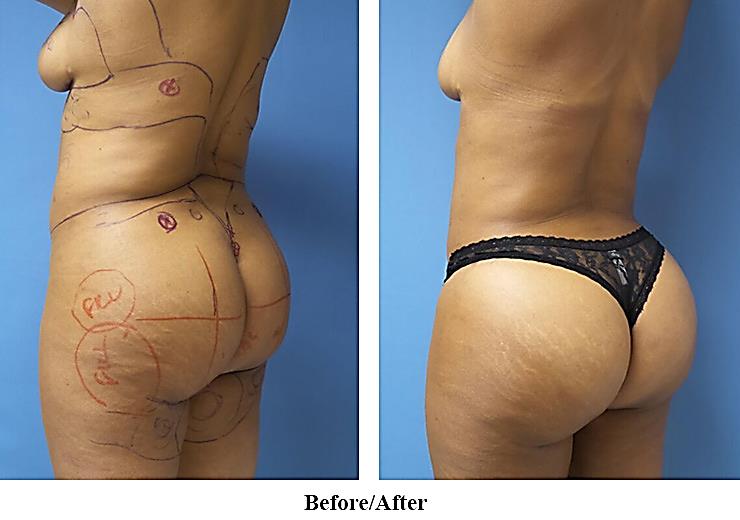 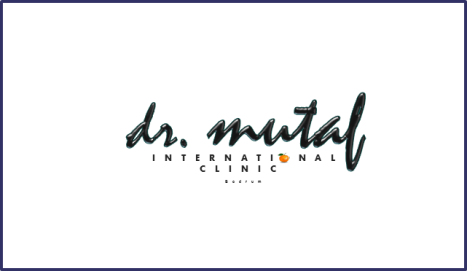 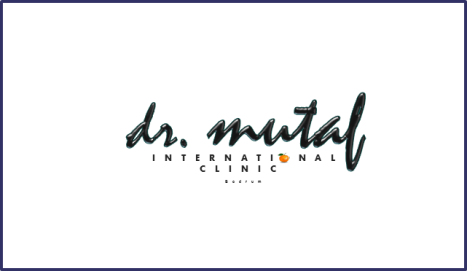 BUTT AUGMENTATION with FAT INFILTRATION Infrasonic (tickle lipo) Liposuction
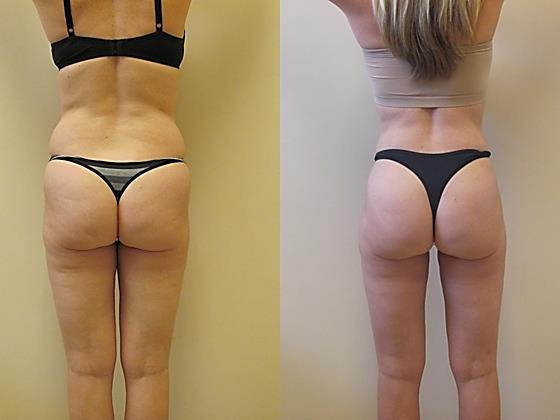 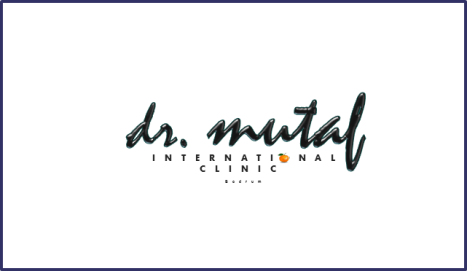 Uhm…doctor,  i dont know how to say but …
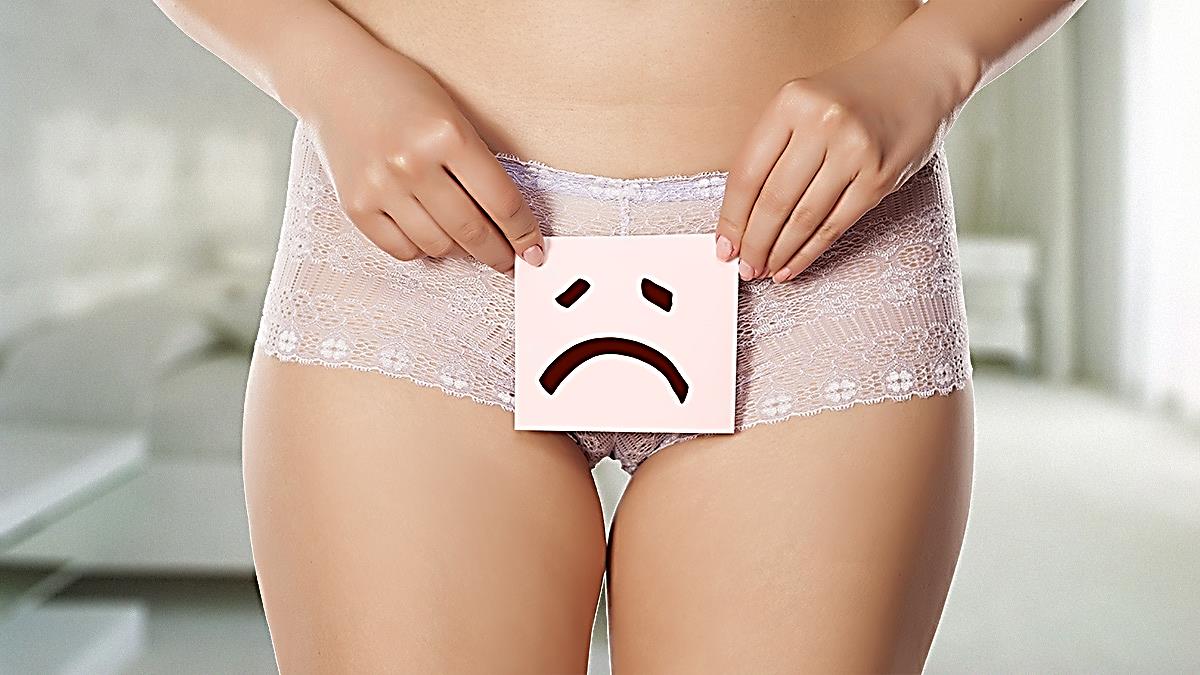 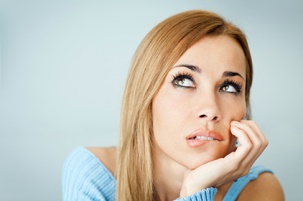 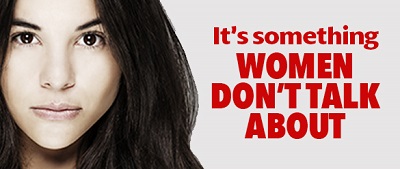 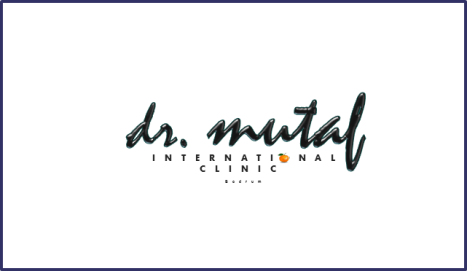 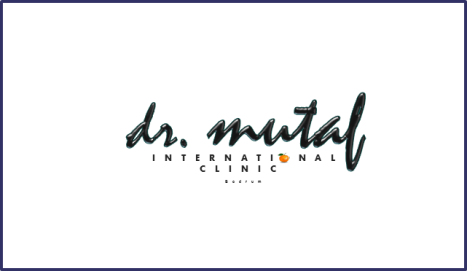 GENITAL AESTHETIC
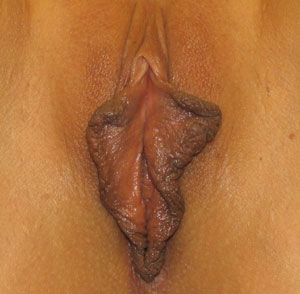 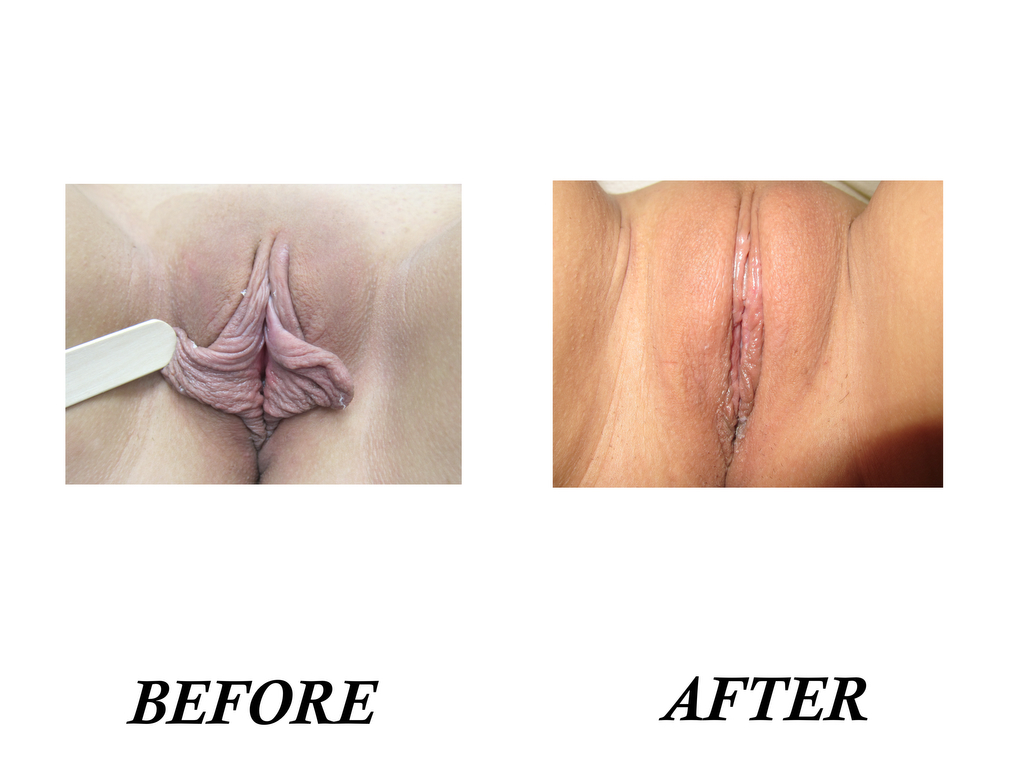 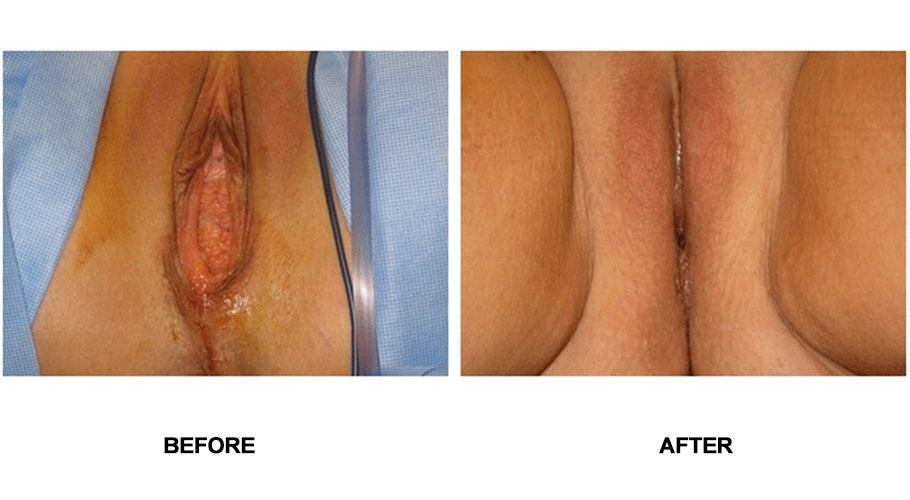 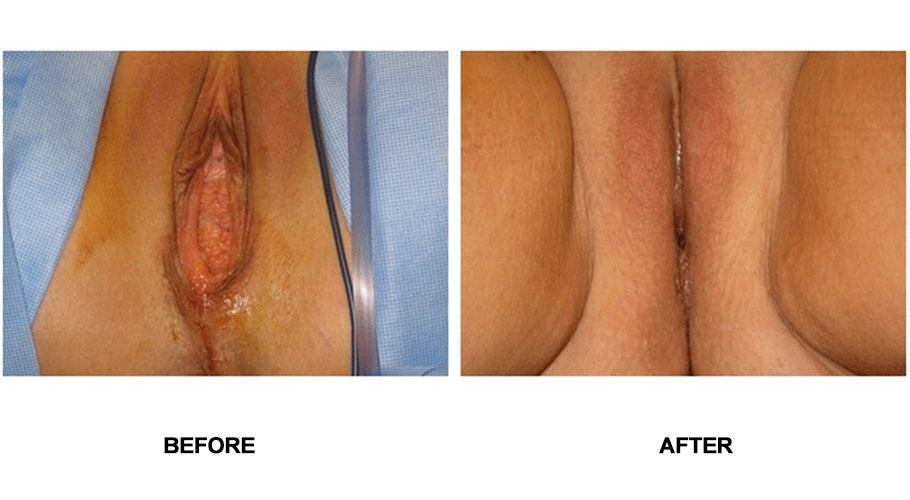 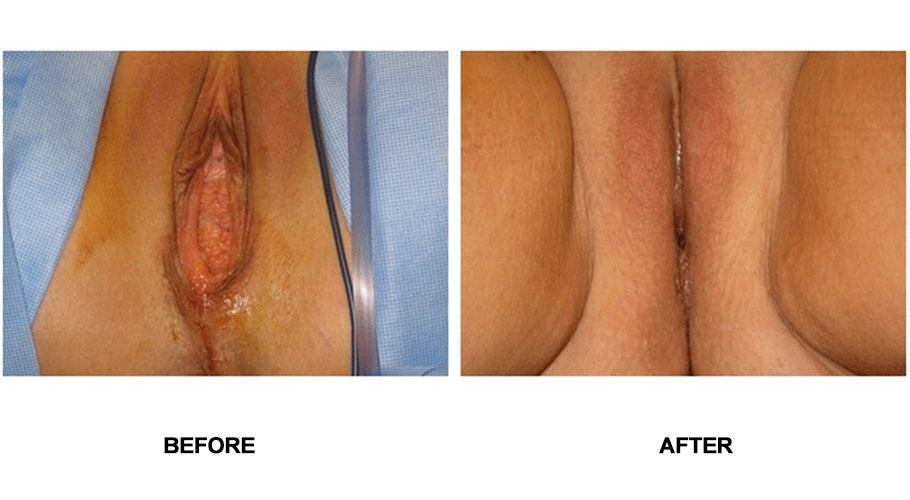 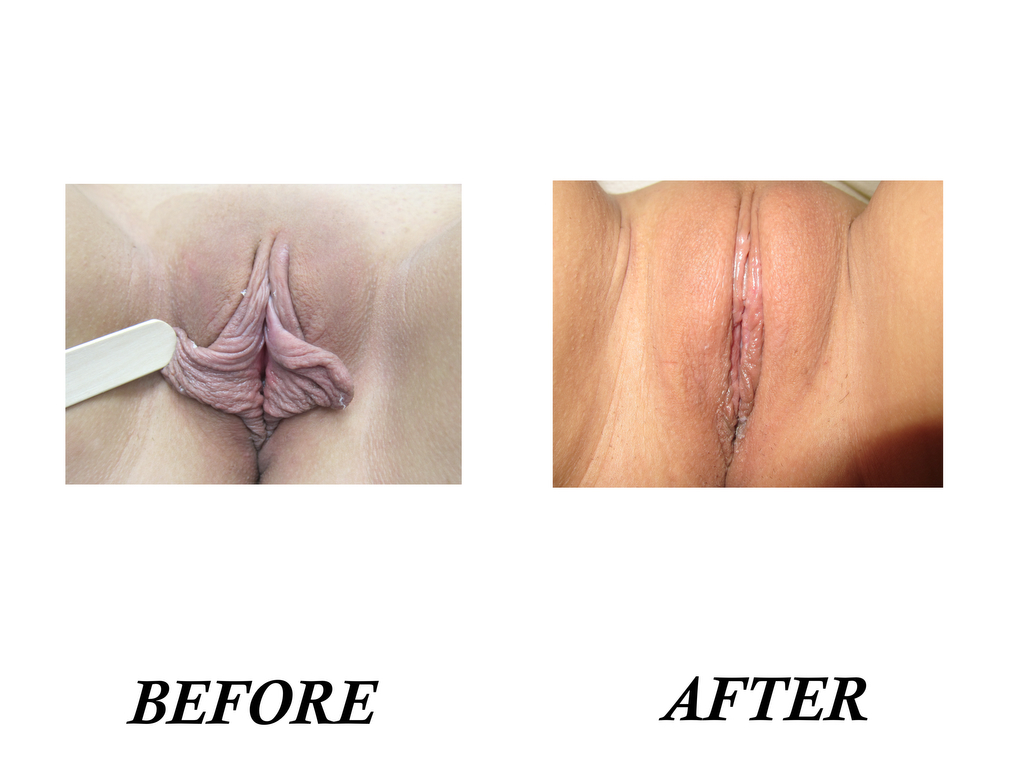 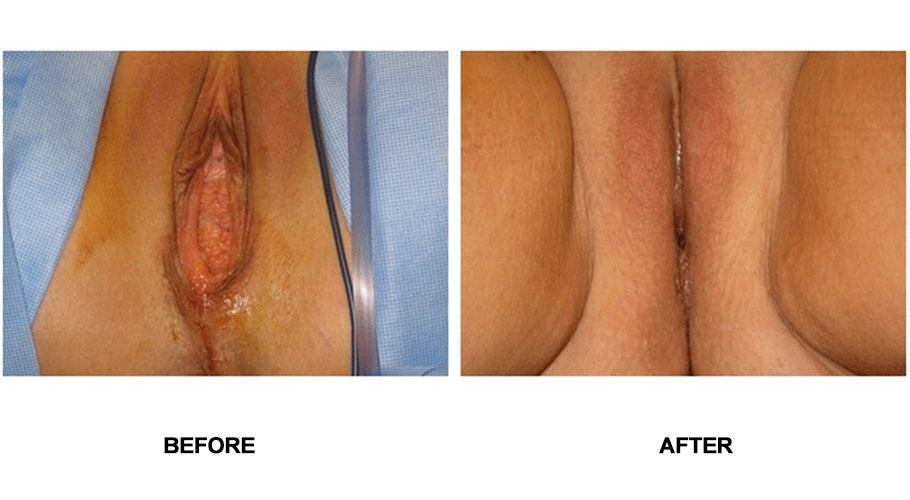 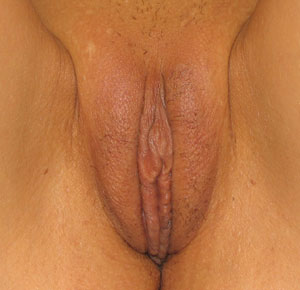 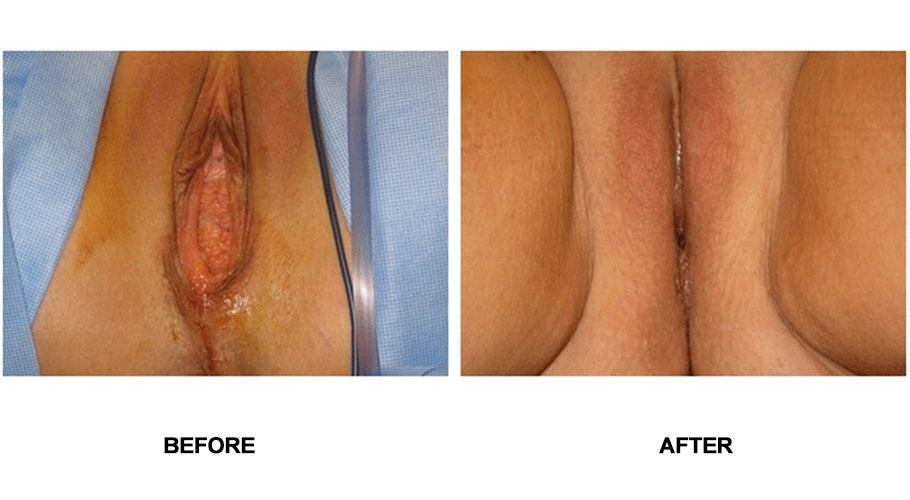 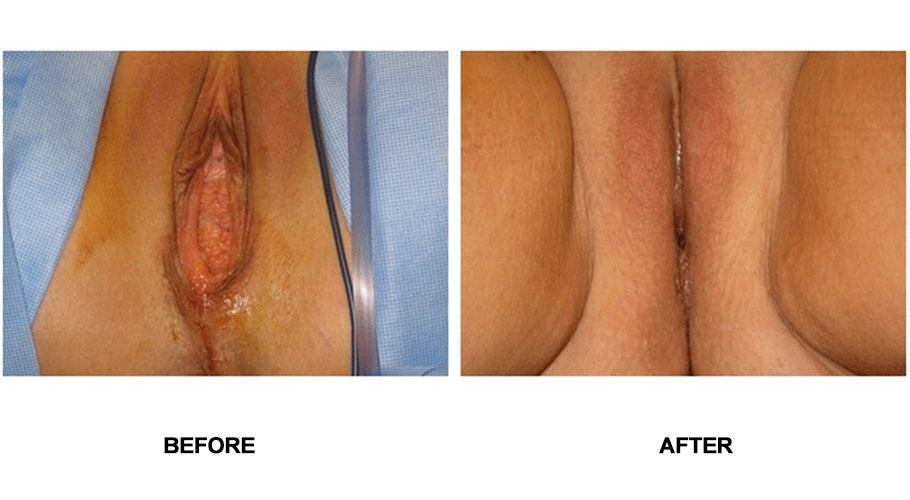 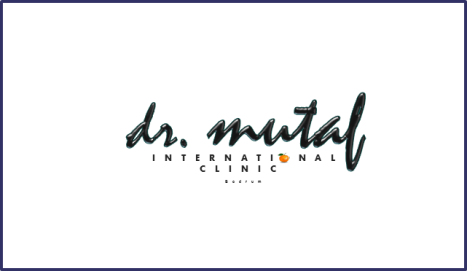 VAGINAL THIGHTENING
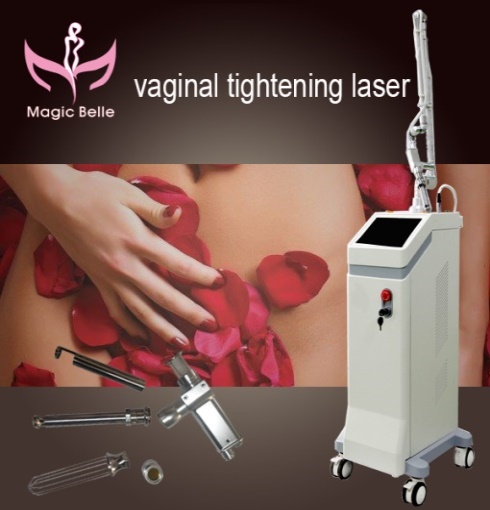 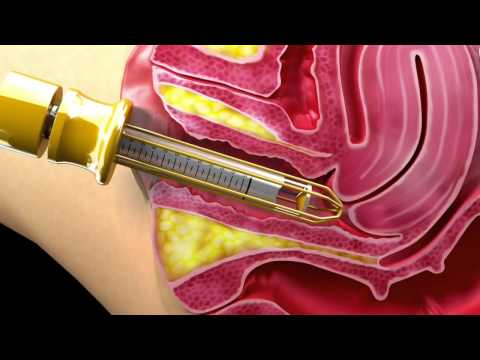 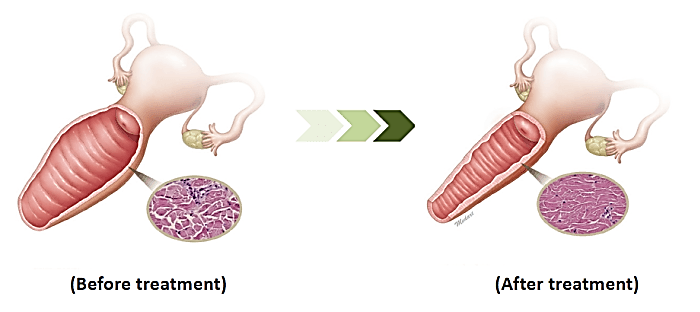 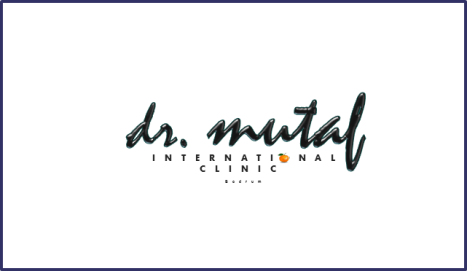 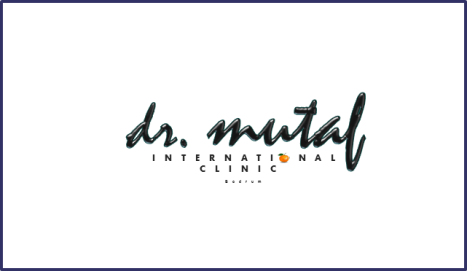 GENITAL REJUVENATION
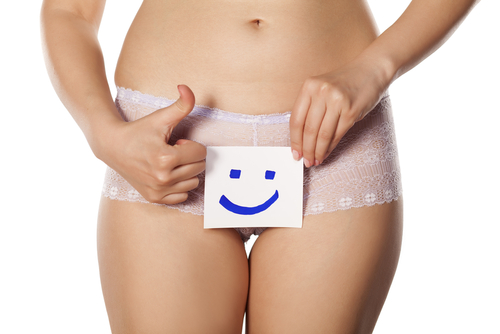 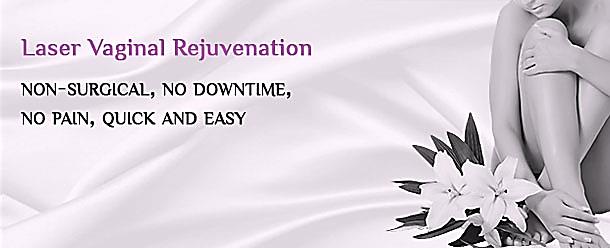 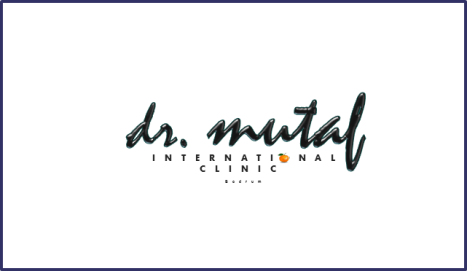 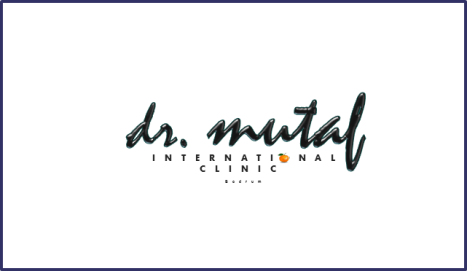 PLEASE GIVE ME LIPS TO SMILE
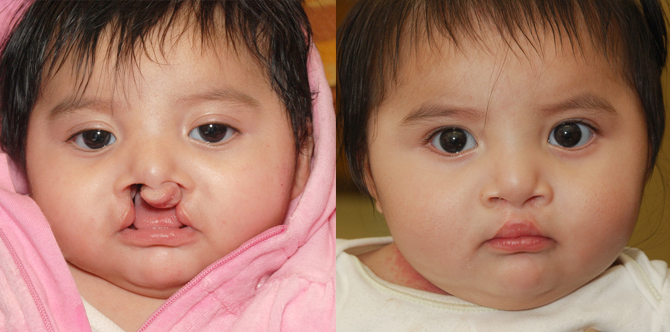 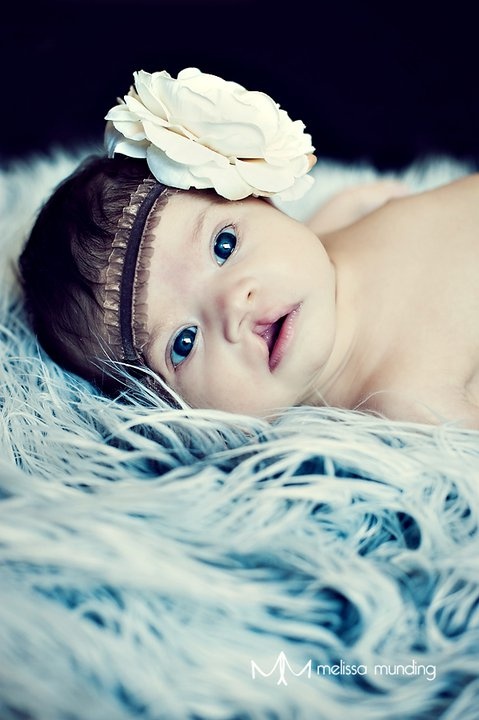 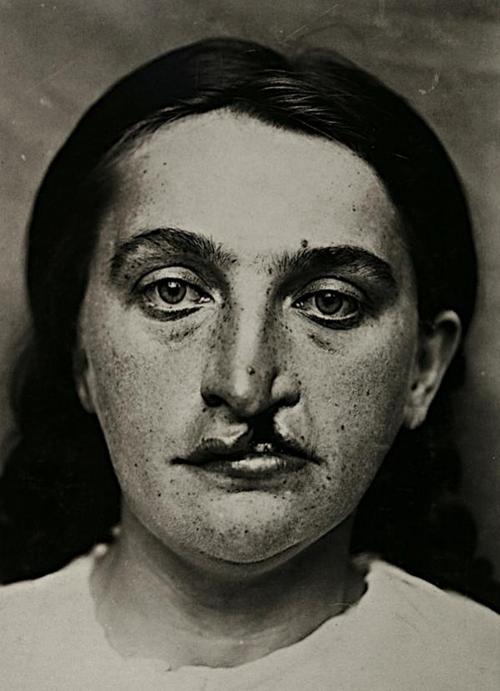 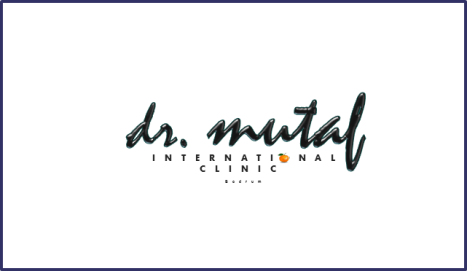 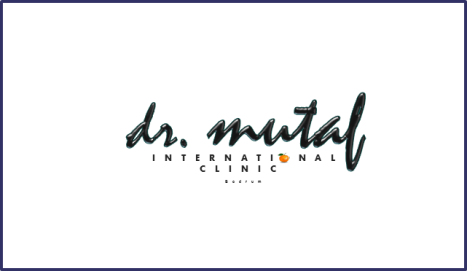 Smile Surgery 
 
CLEFT LIP AND PALATE
( incidence  1/1000 )
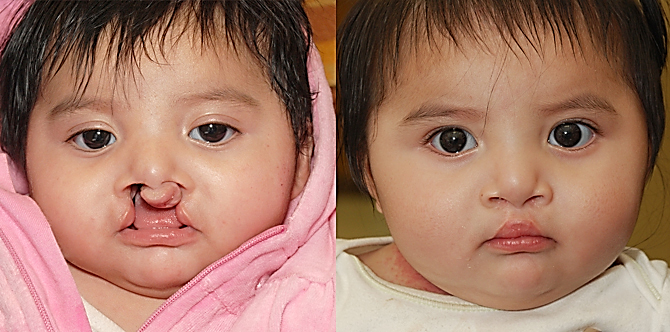 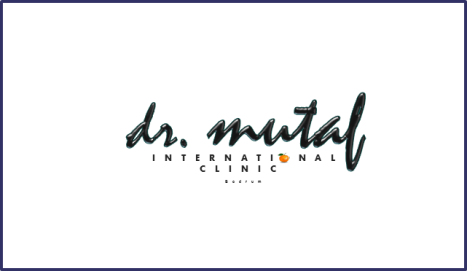 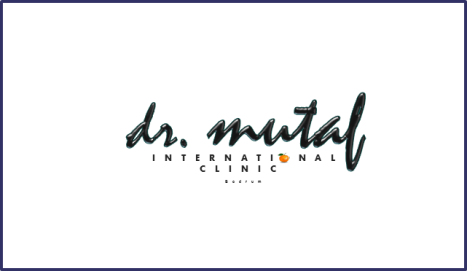 CLEFT LIP NOSE DEFORMITY
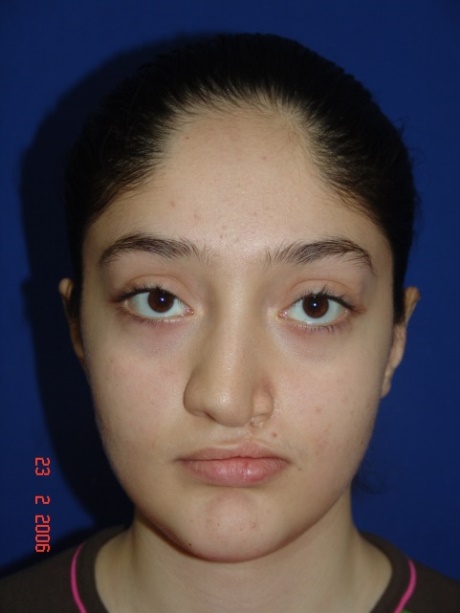 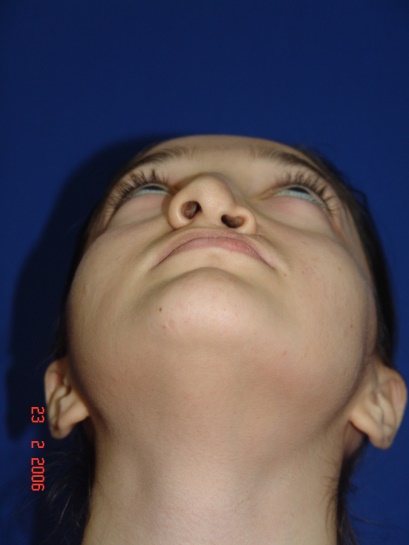 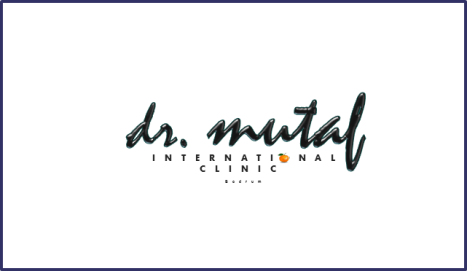 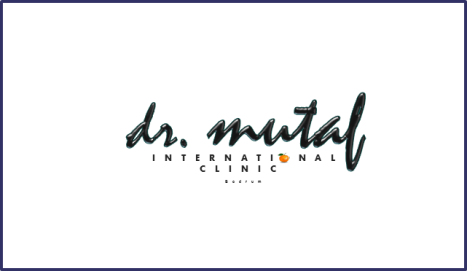 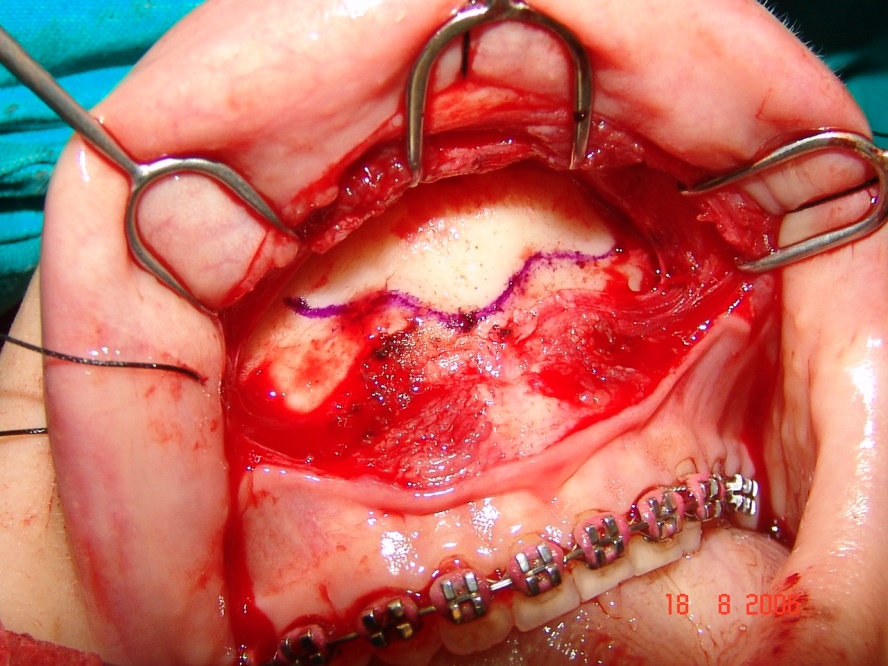 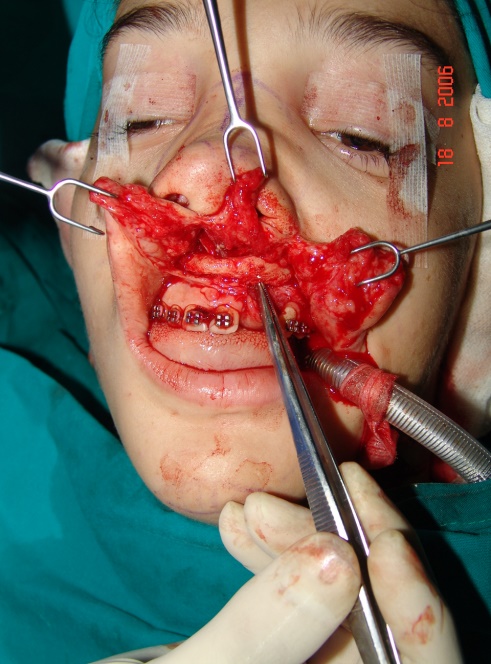 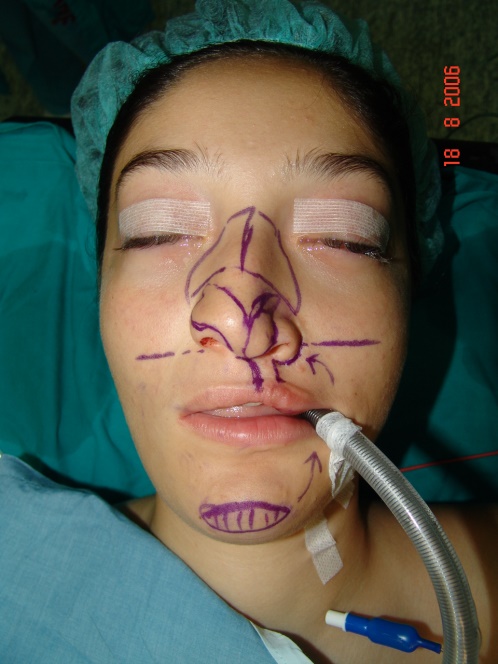 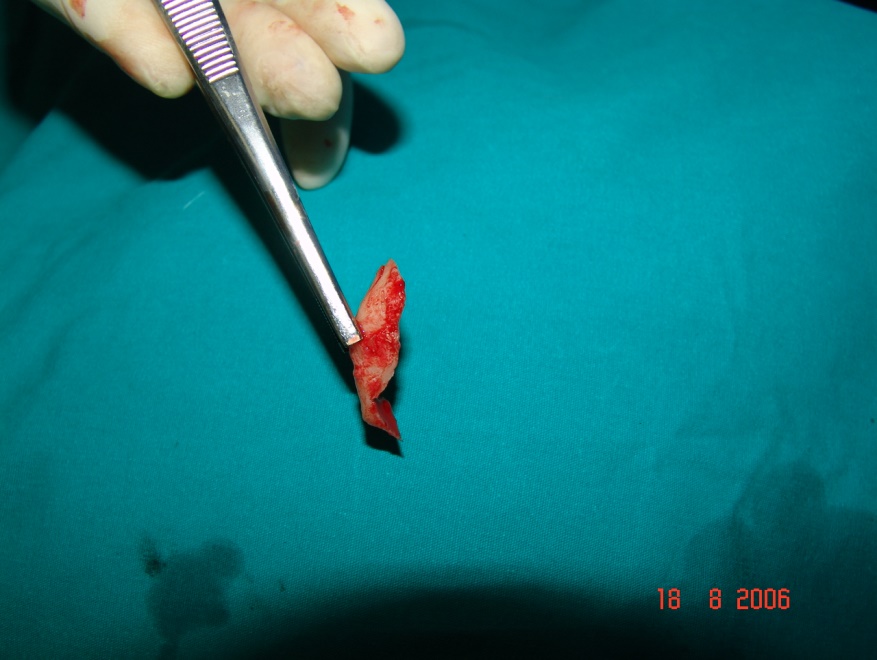 CLEFT LIP NOSE DEFORMITY
Elevation of Nasal Floor with a Piece of Bone Harvested from the Chin
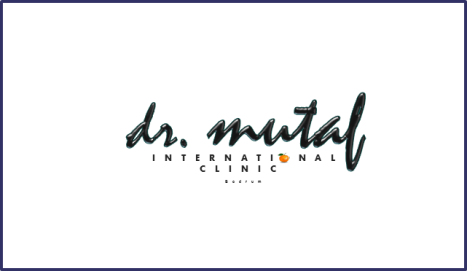 CLEFT LIP NOSE DEFORMITY
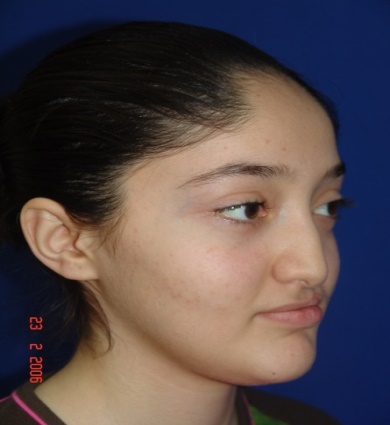 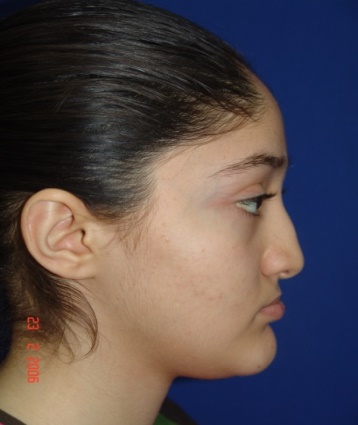 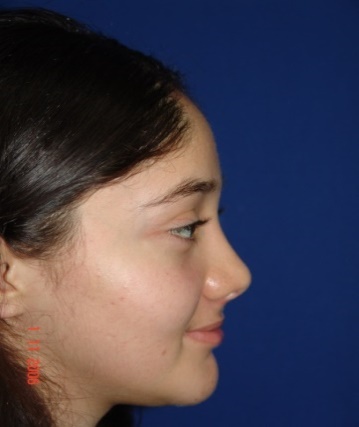 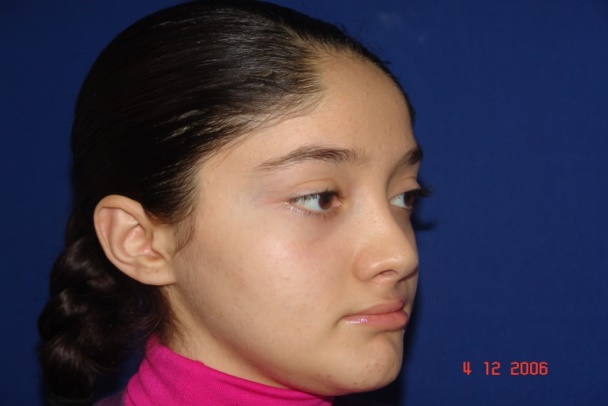 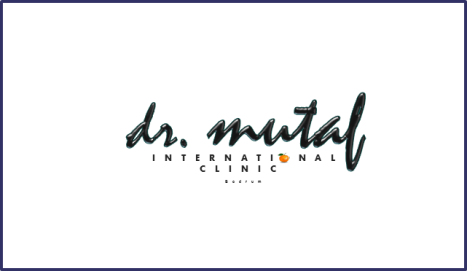 CLEFT LIP NOSE DEFORMITY
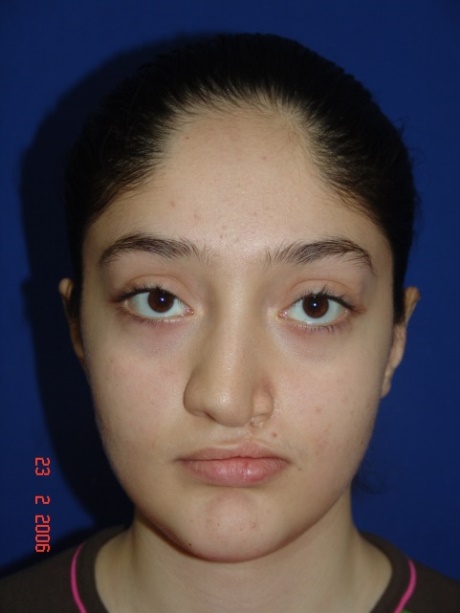 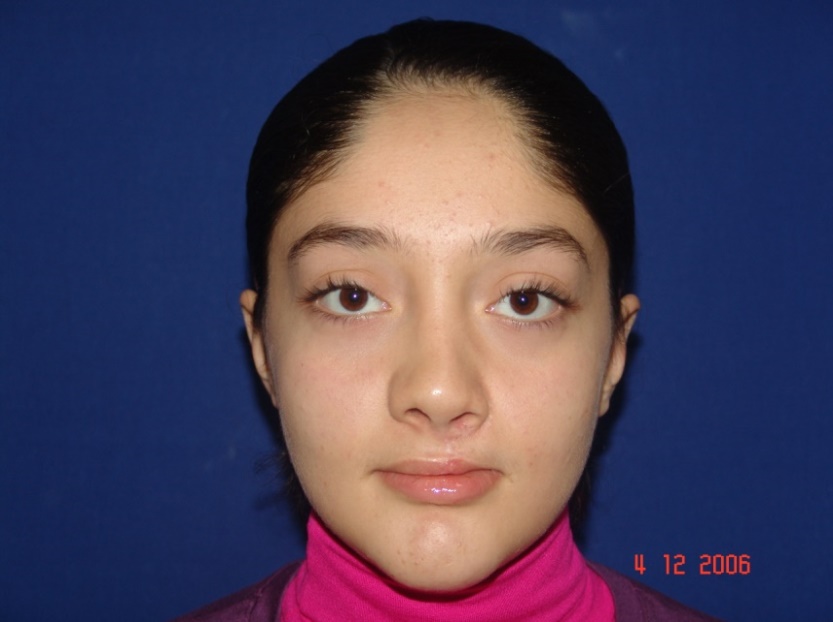 Before
After
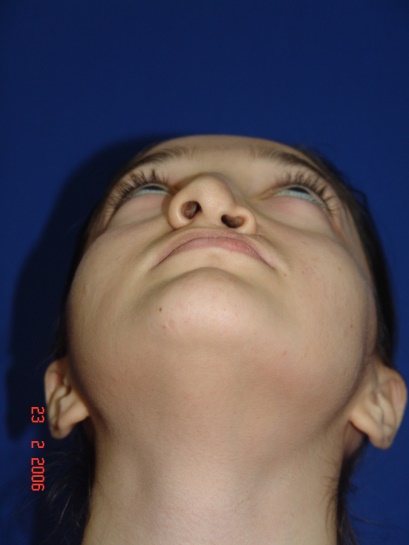 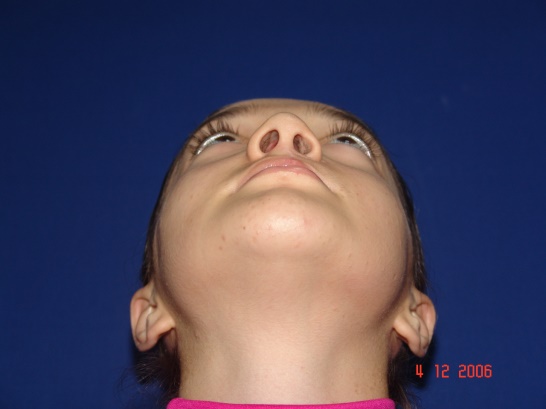 DOĞUMSAL ANOMALİLERLE MÜCADELE DERNEĞİ
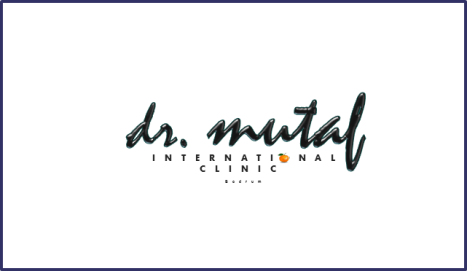 DOCTOR I WANT YOU STOP MY FRIEND TEASING ME 
BECAUSE OF MY EARS…PLEEEASE 
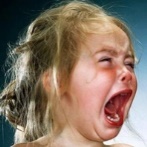 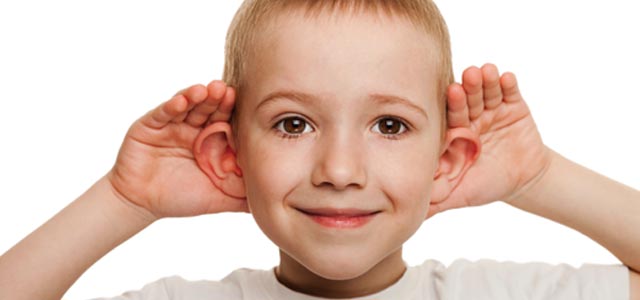 PROMINENT EAR DEFORMITY
The Most Common Anomaly of the FACE
Universty of Gaziantep,  Plastic Reconstructive and Aesthetic Surgery Department  
TURKEY  2007
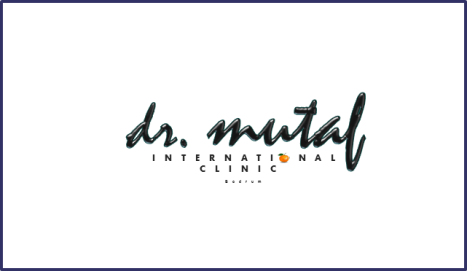 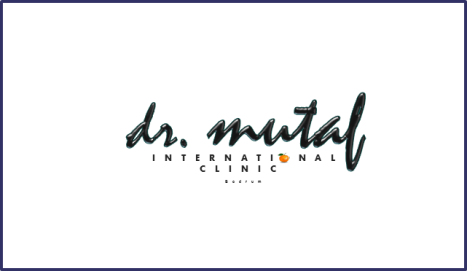 DERMAL ANCOR TECHNIQUE (=DAT)
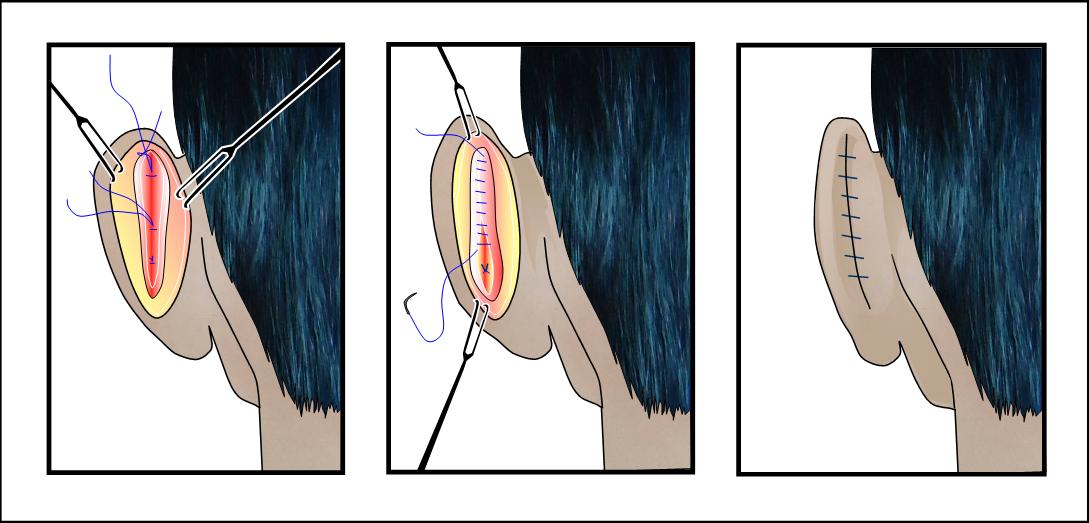 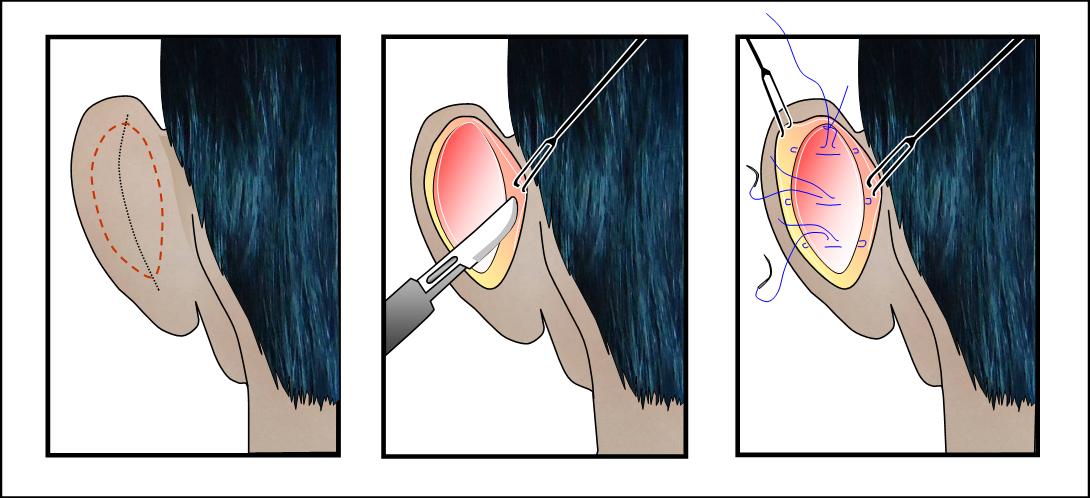 DAT – DERMAL  ANCHOR TECHNIQUE  - M. Mutaf
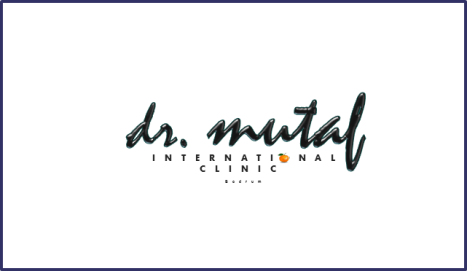 Dermal Ancor Technique (=DAT)
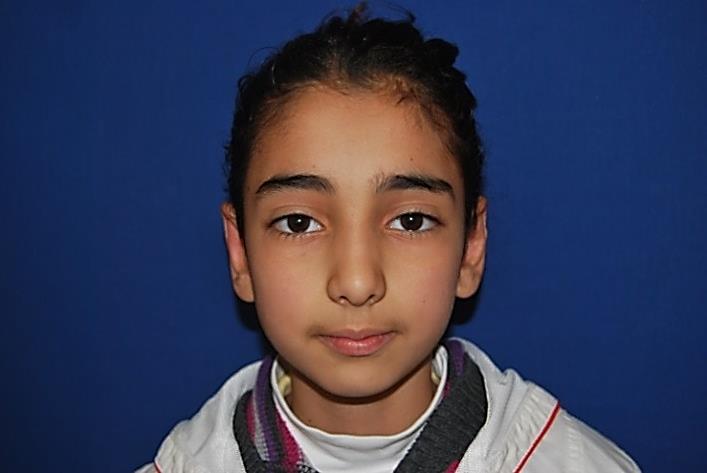 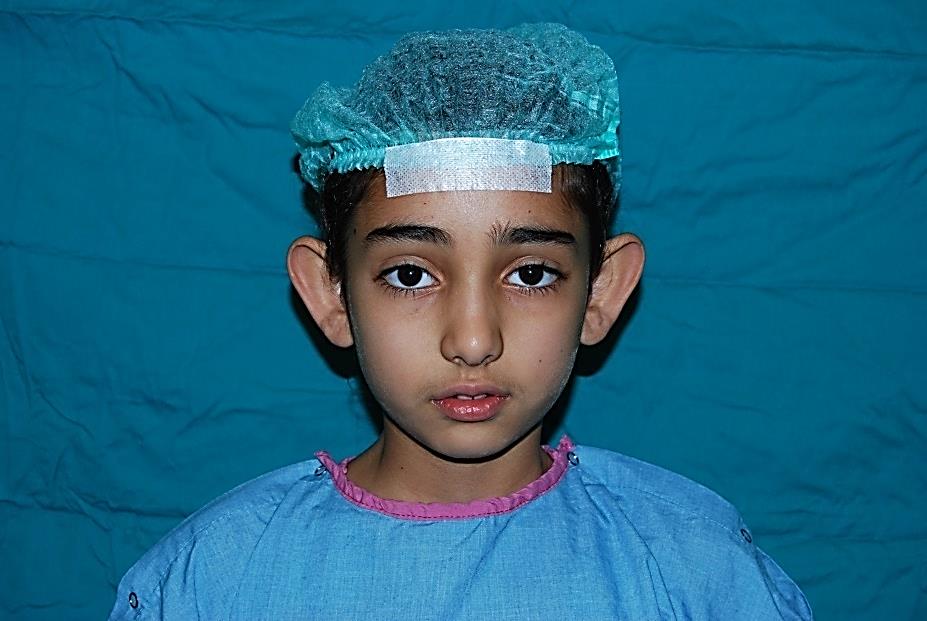 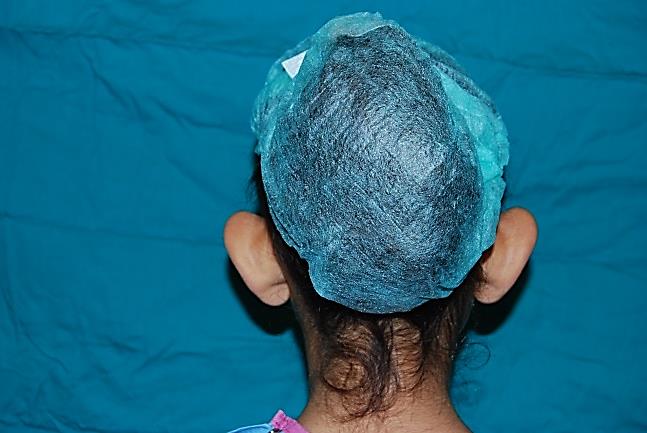 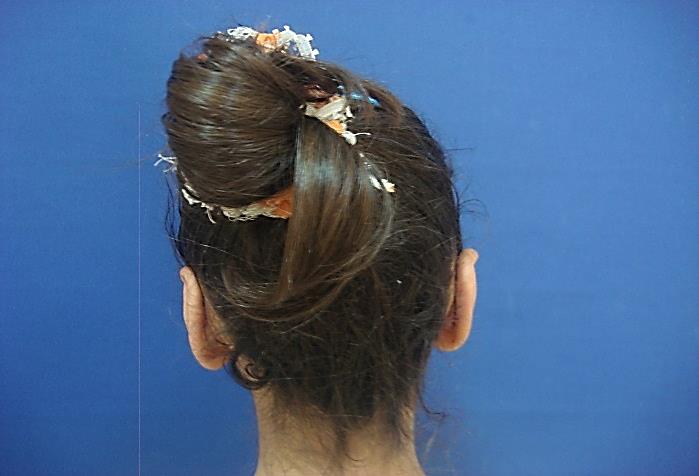 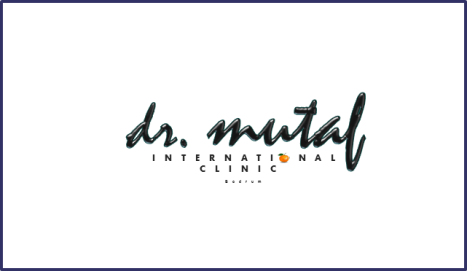 Dermal Ancor Technique (=DAT)
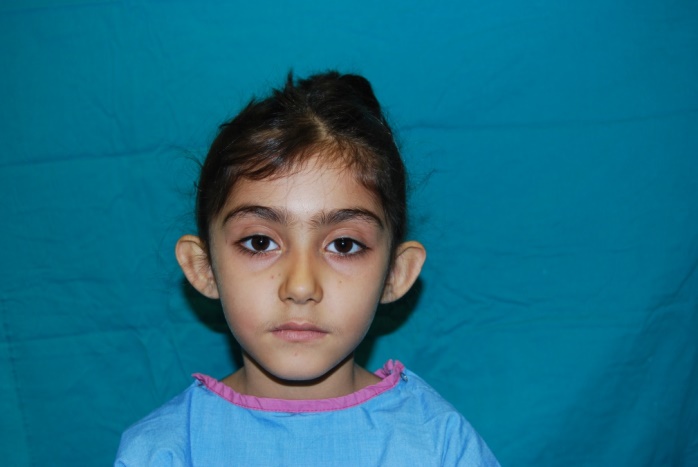 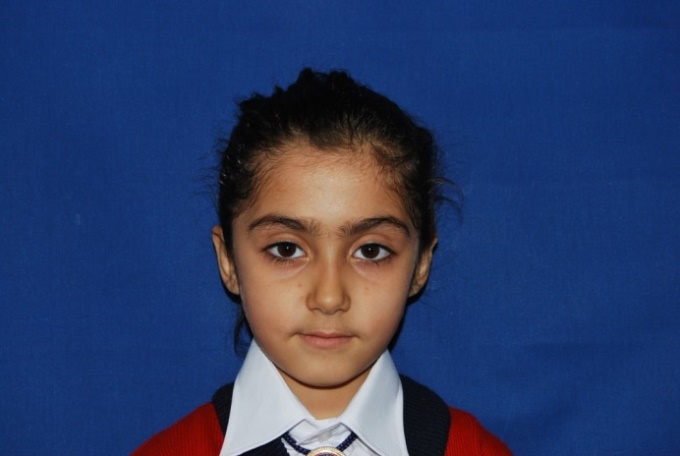 EASY
NO EDEMA
NO PAIN
QUİCK
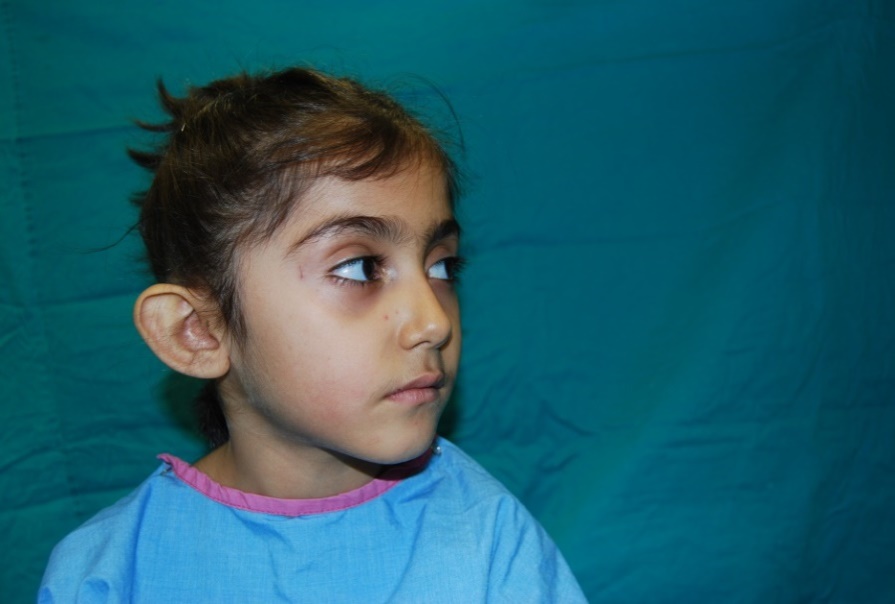 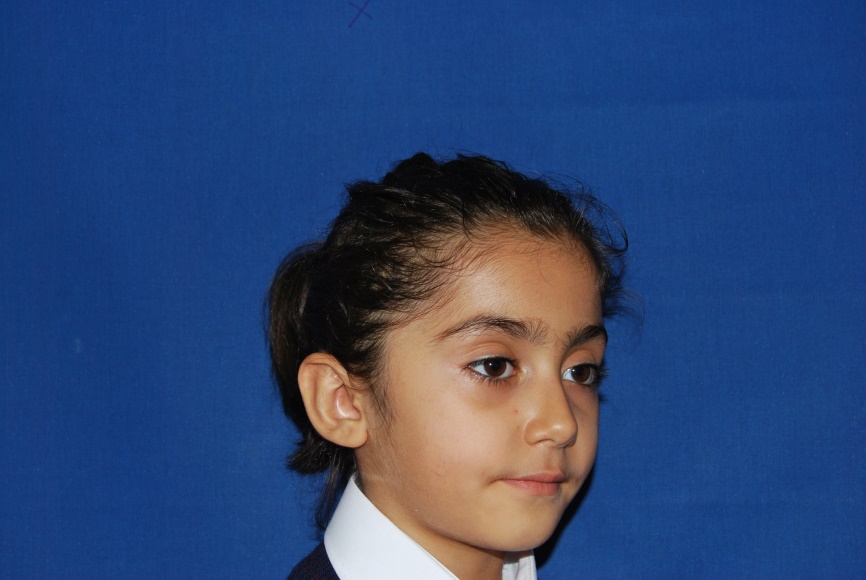 PERMANENT
NO RISK
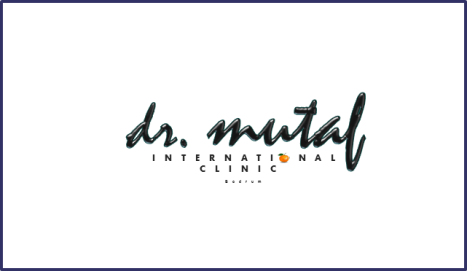 Dermal Ancor Technique (=DAT)
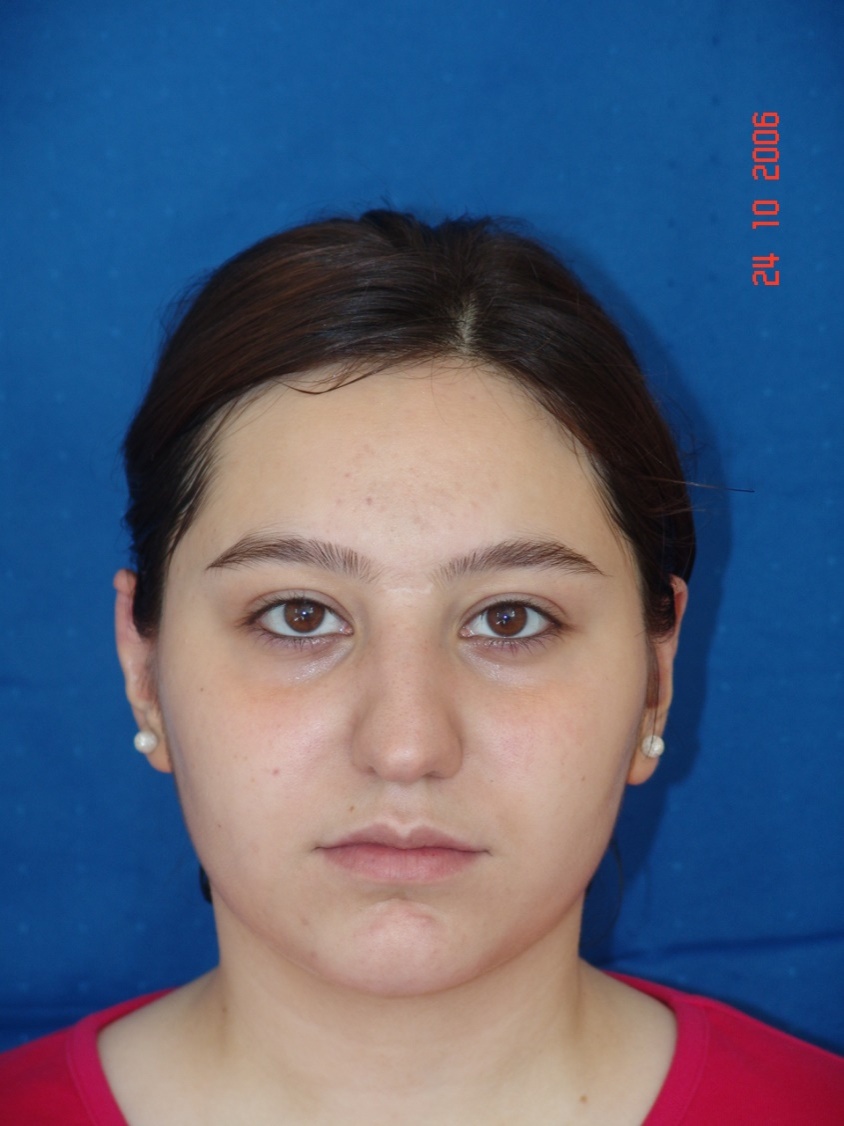 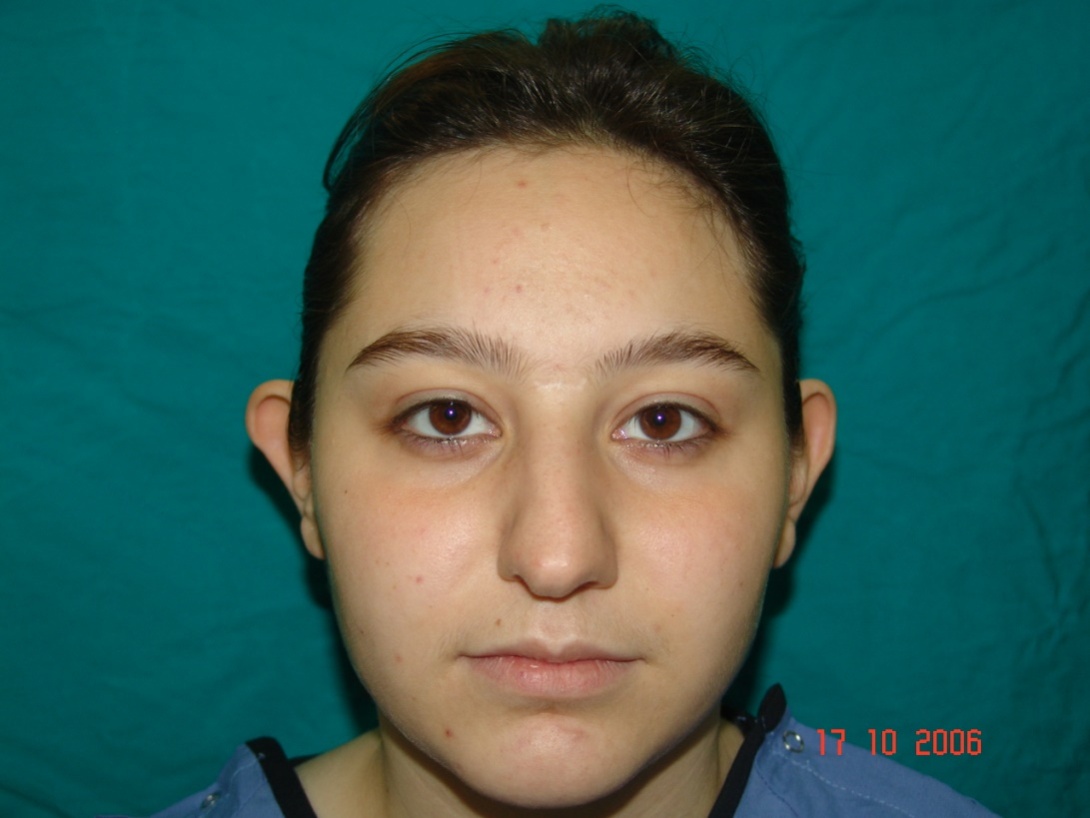 I WANT JUST AN EAR …PLEASE  !
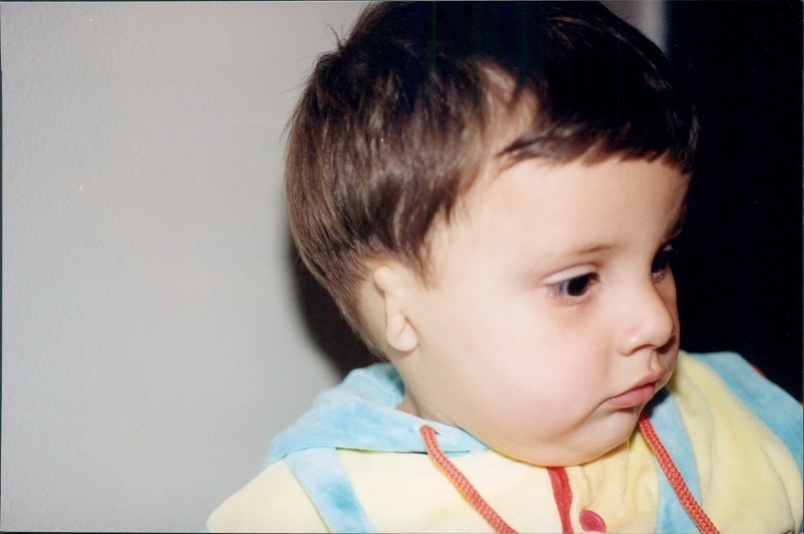 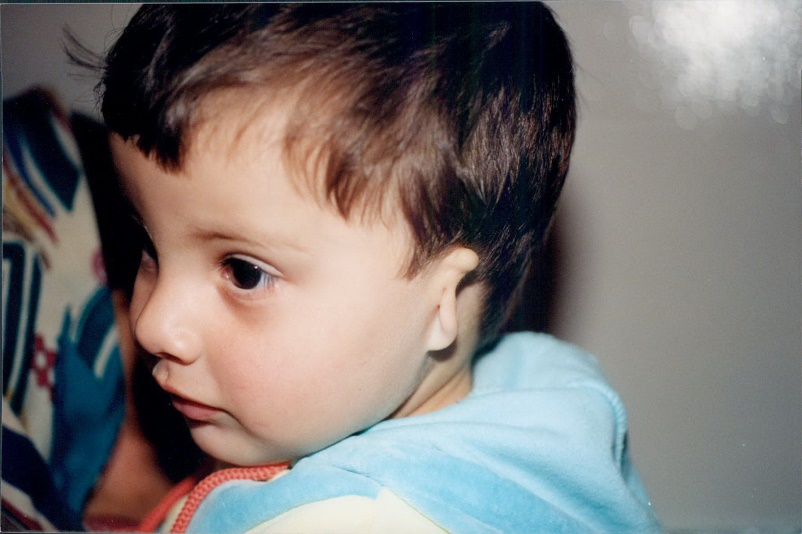 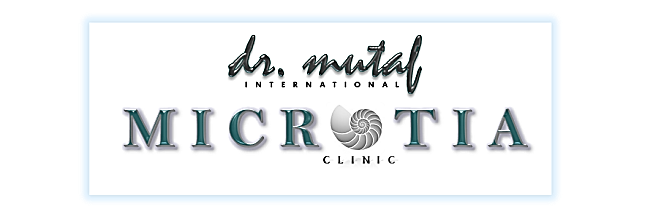 MICROTIA
Incidence 1/6000
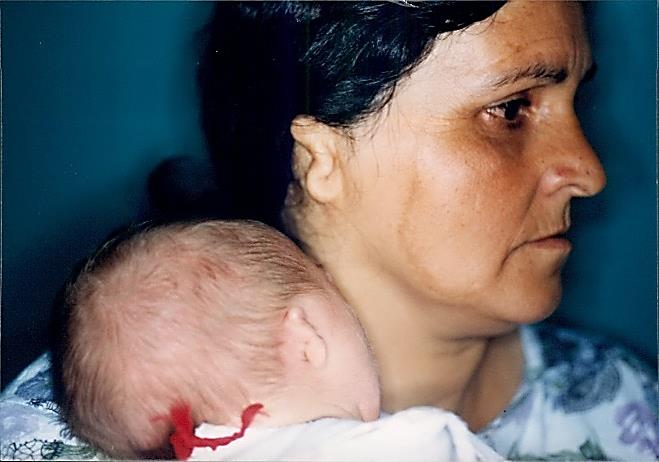 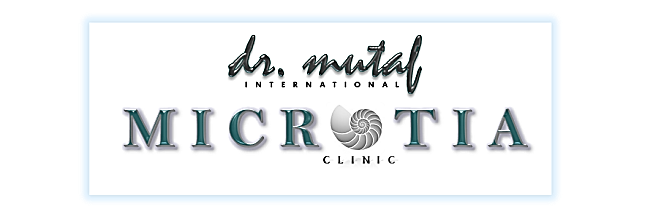 MICROTIA TYPES
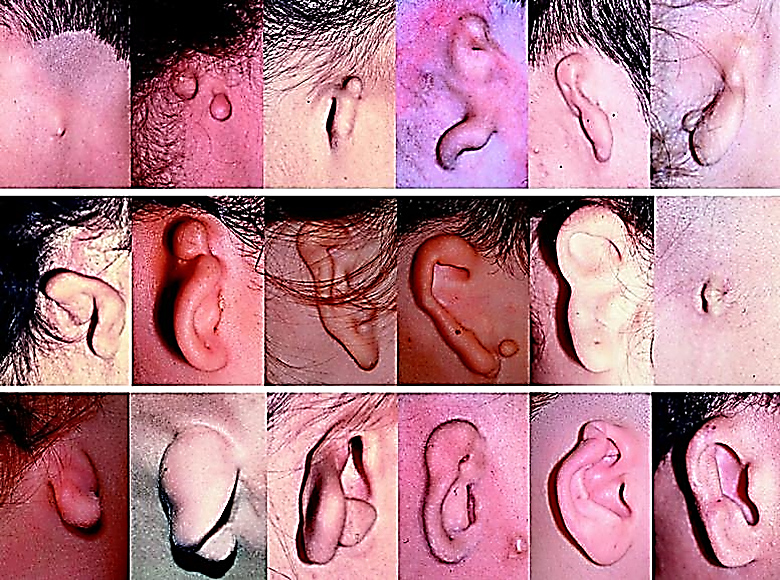 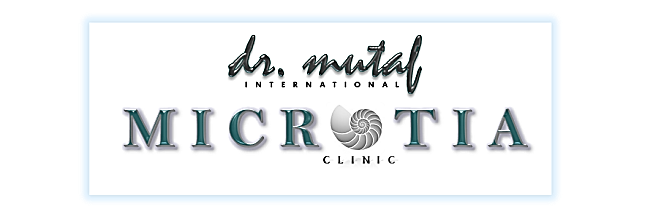 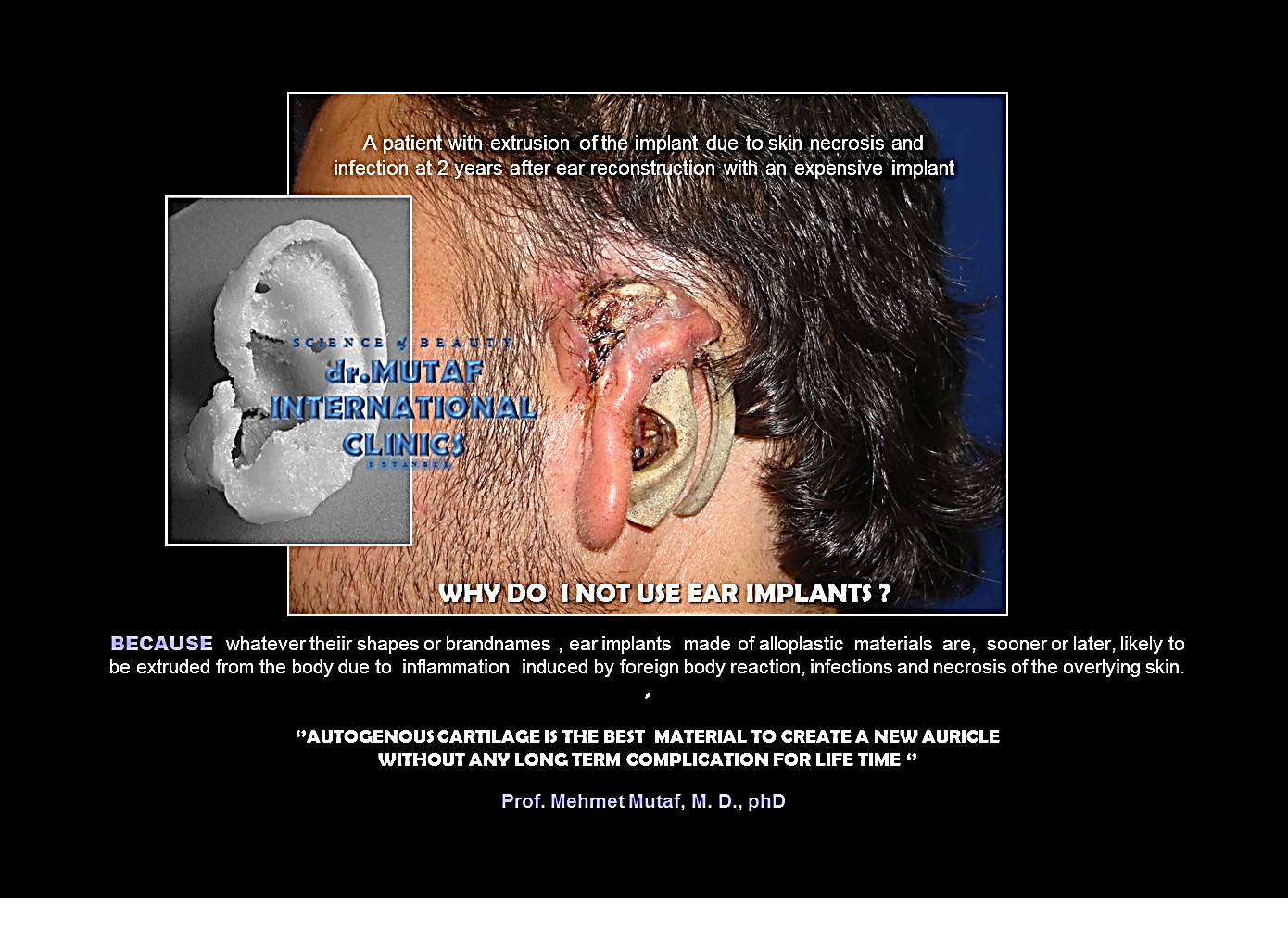 ARTIFICIAL SOLUTIONS….BIG PROBLEMS
İNSİDANS
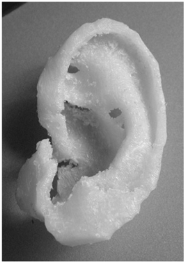 Prof. Dr. Mehmet Mutaf
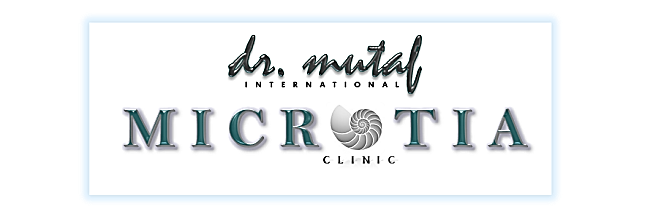 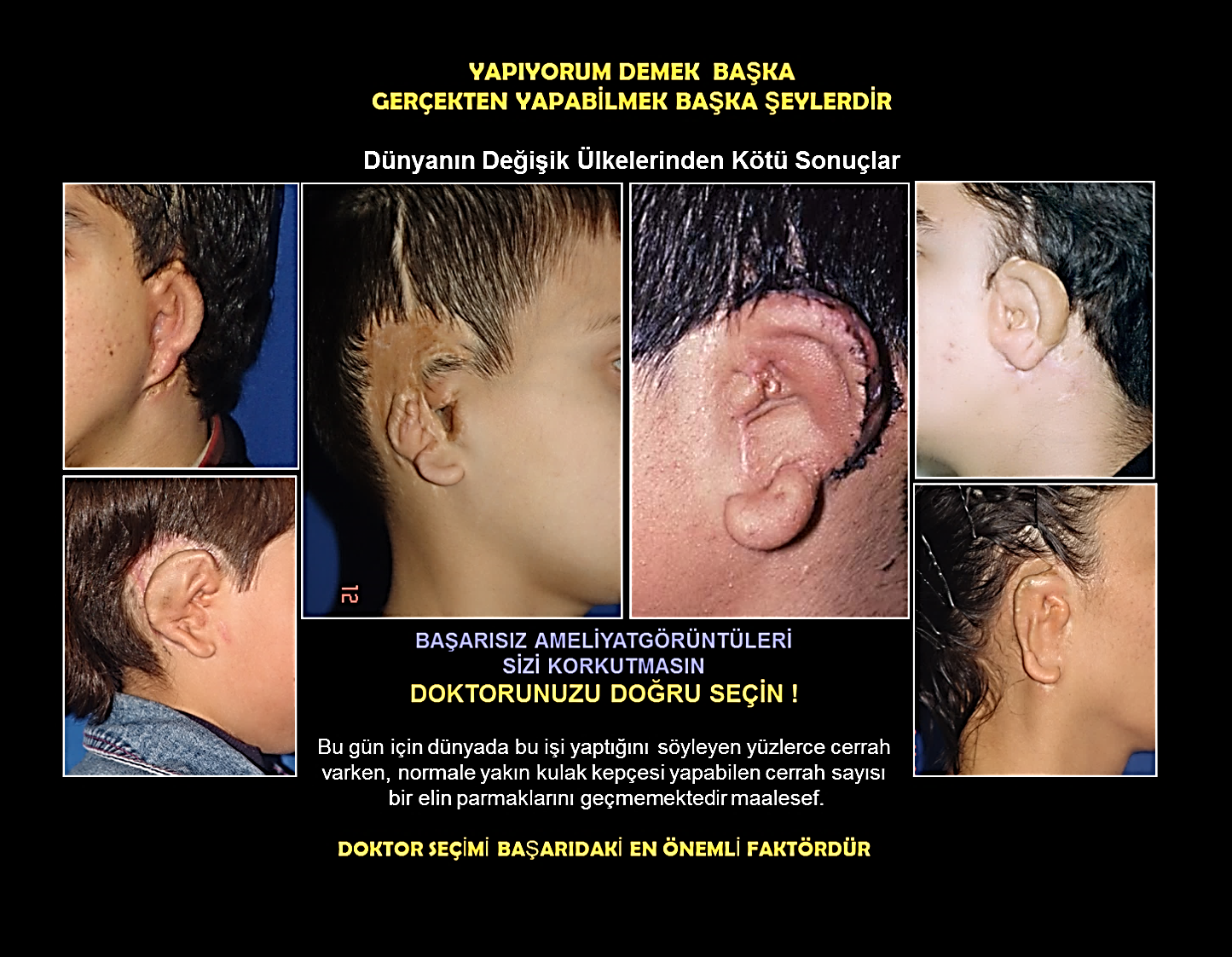 MAKING A NEW EAR IS NOT AN EASY TASK
SIMILAR UNSUCCESFUL RESULTS  from VARIOUS COUNTRIES
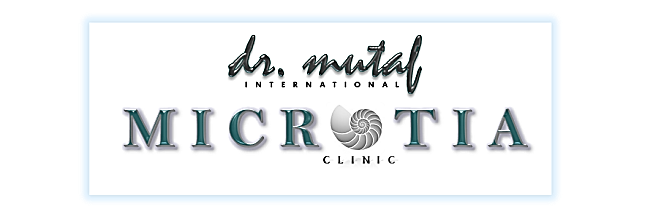 WHAT I WANT WAS AN EAR SIR … NOT SOMETHING LIKE THAT !
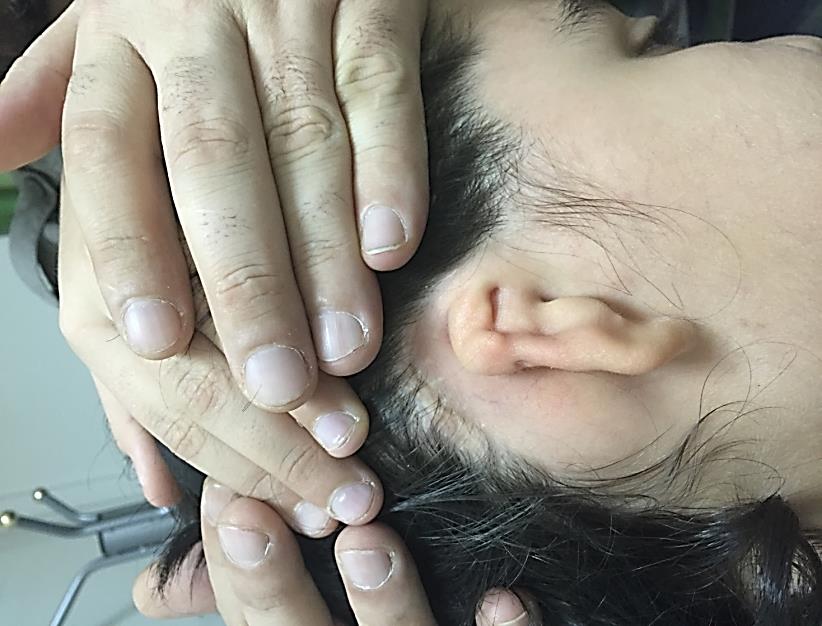 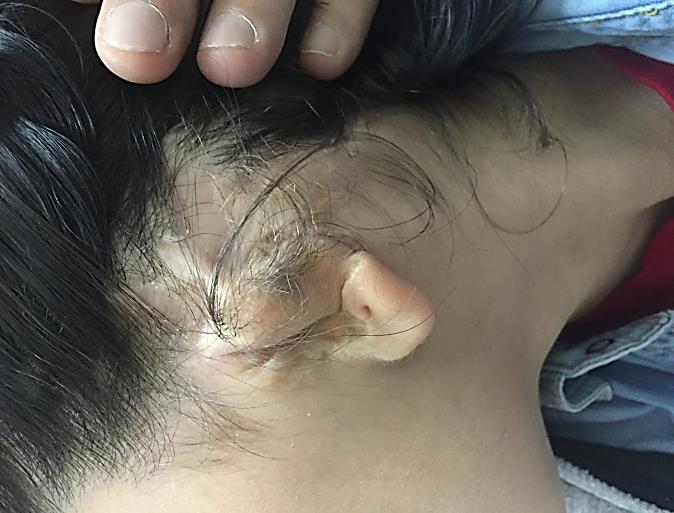 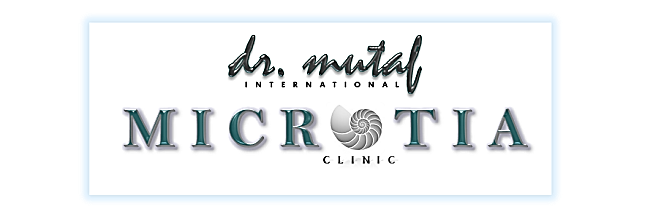 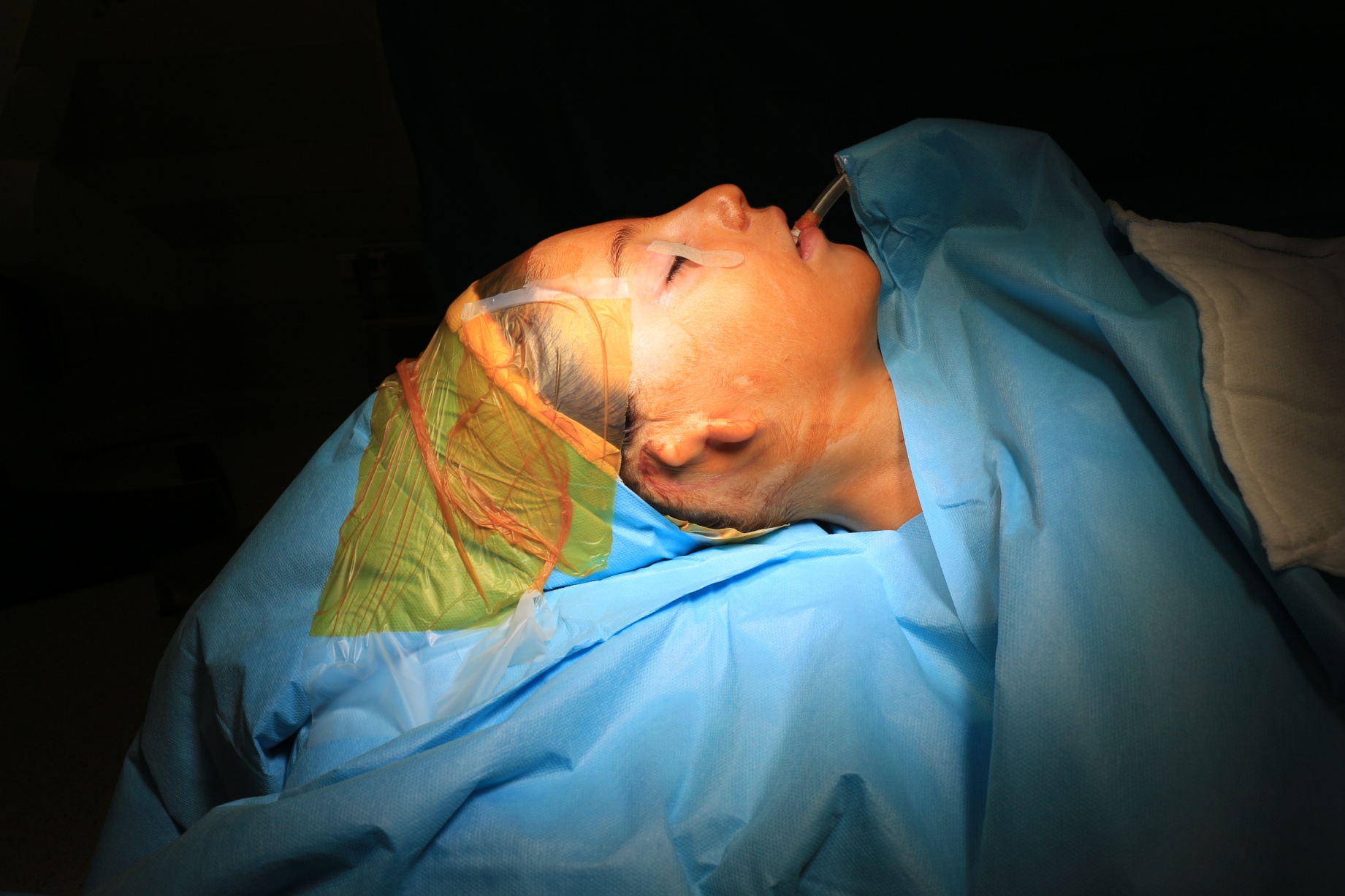 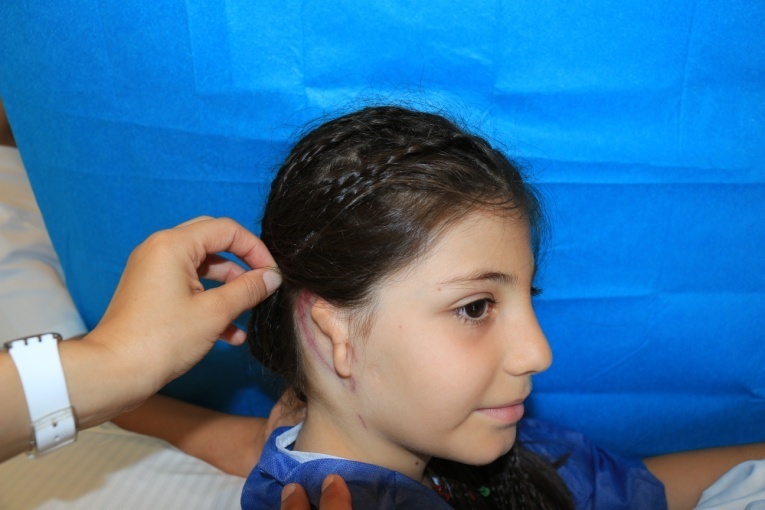 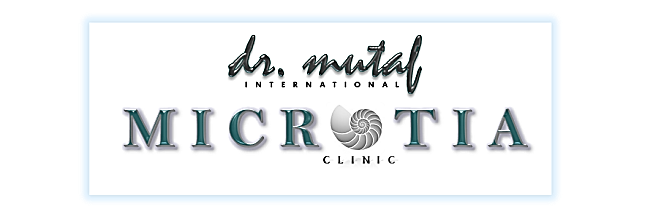 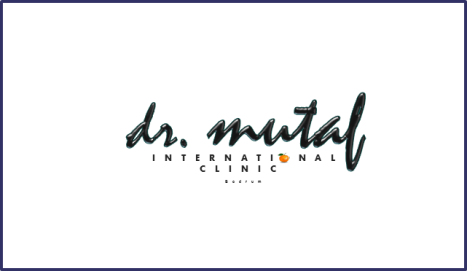 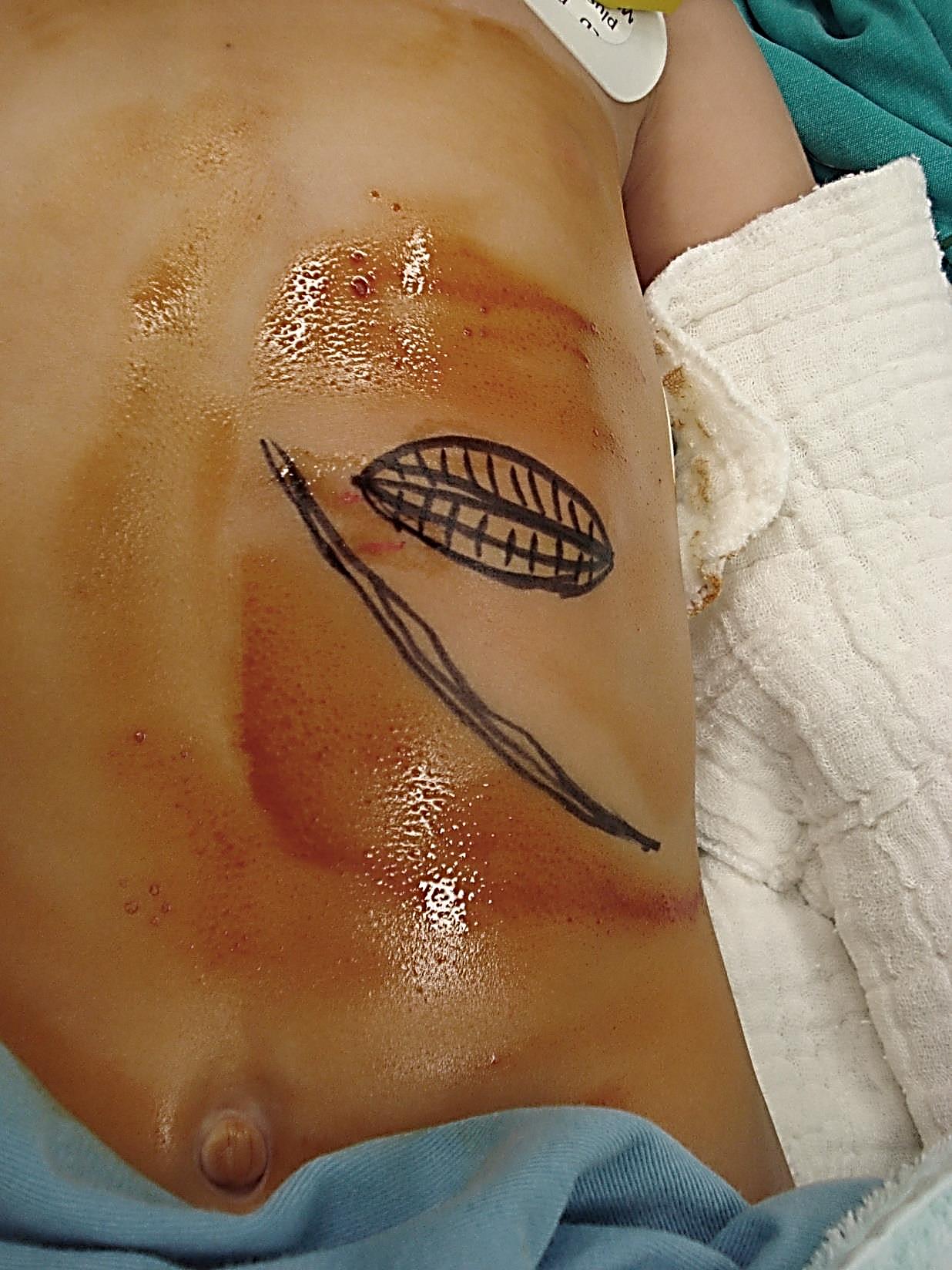 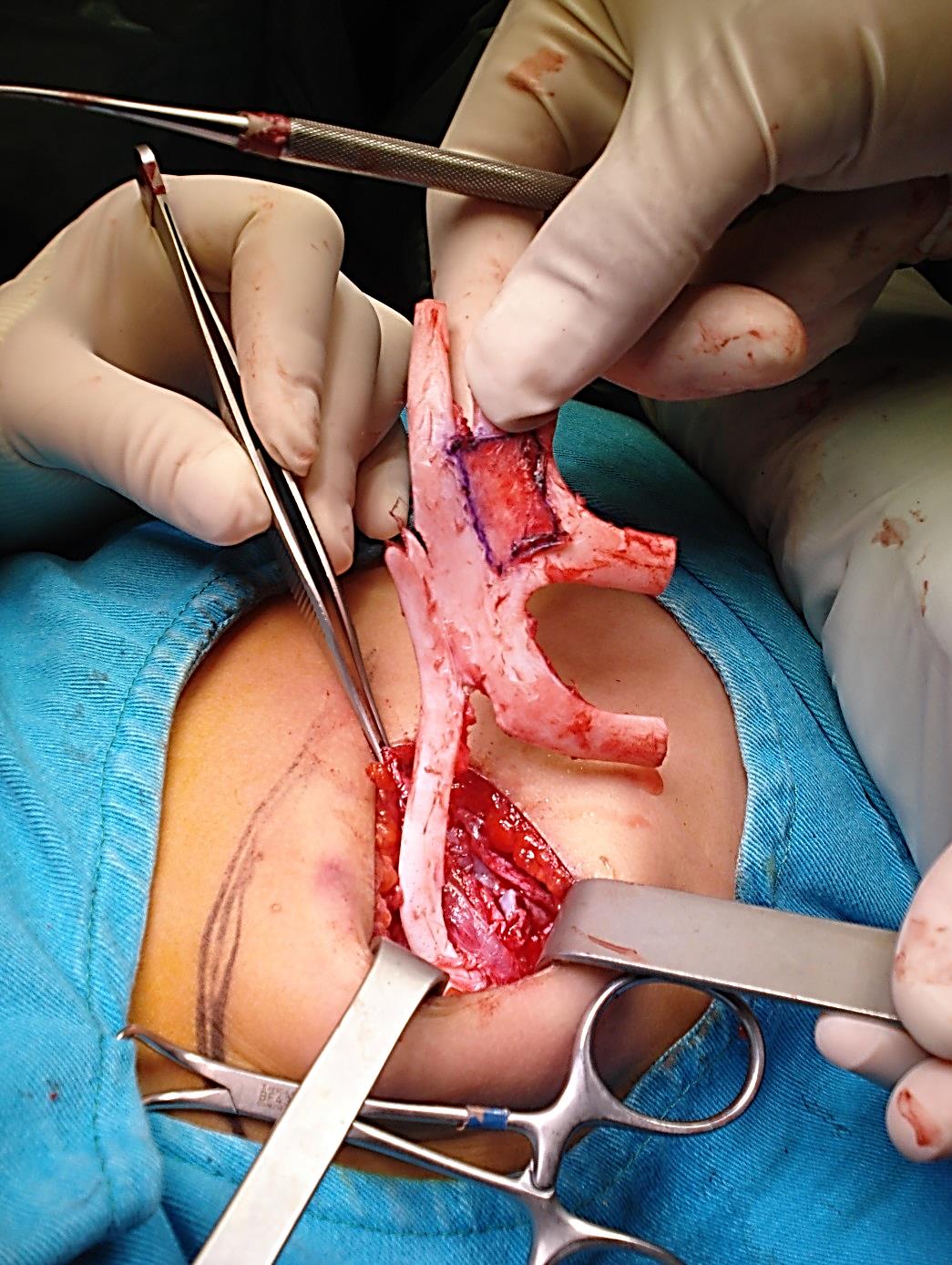 ÖNCE
SONRA – 1.AY
AUTOGENOUS TISSUE 
The Most Valuable Material
HARVESTING OF THE 6-8 TH RIB  CARTILAGES FROM THE CHEST
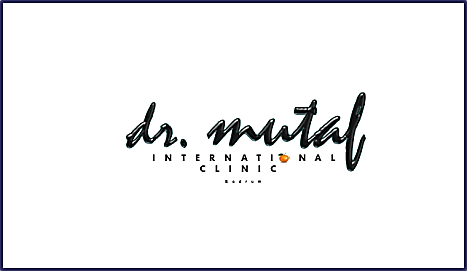 SCUPTURING A NEW EAR  from THE RIB CARTILAGE S of THE PATIENT
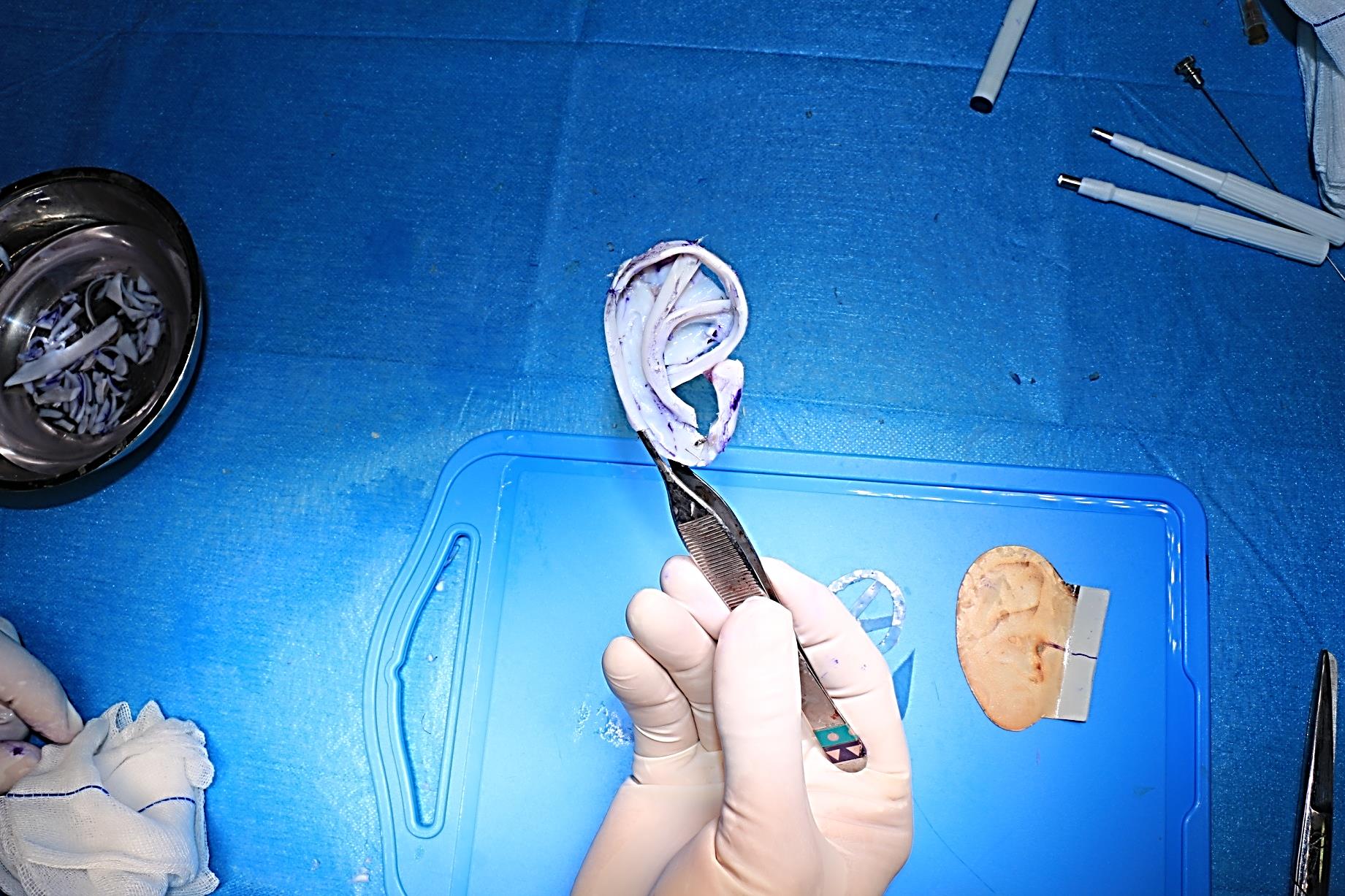 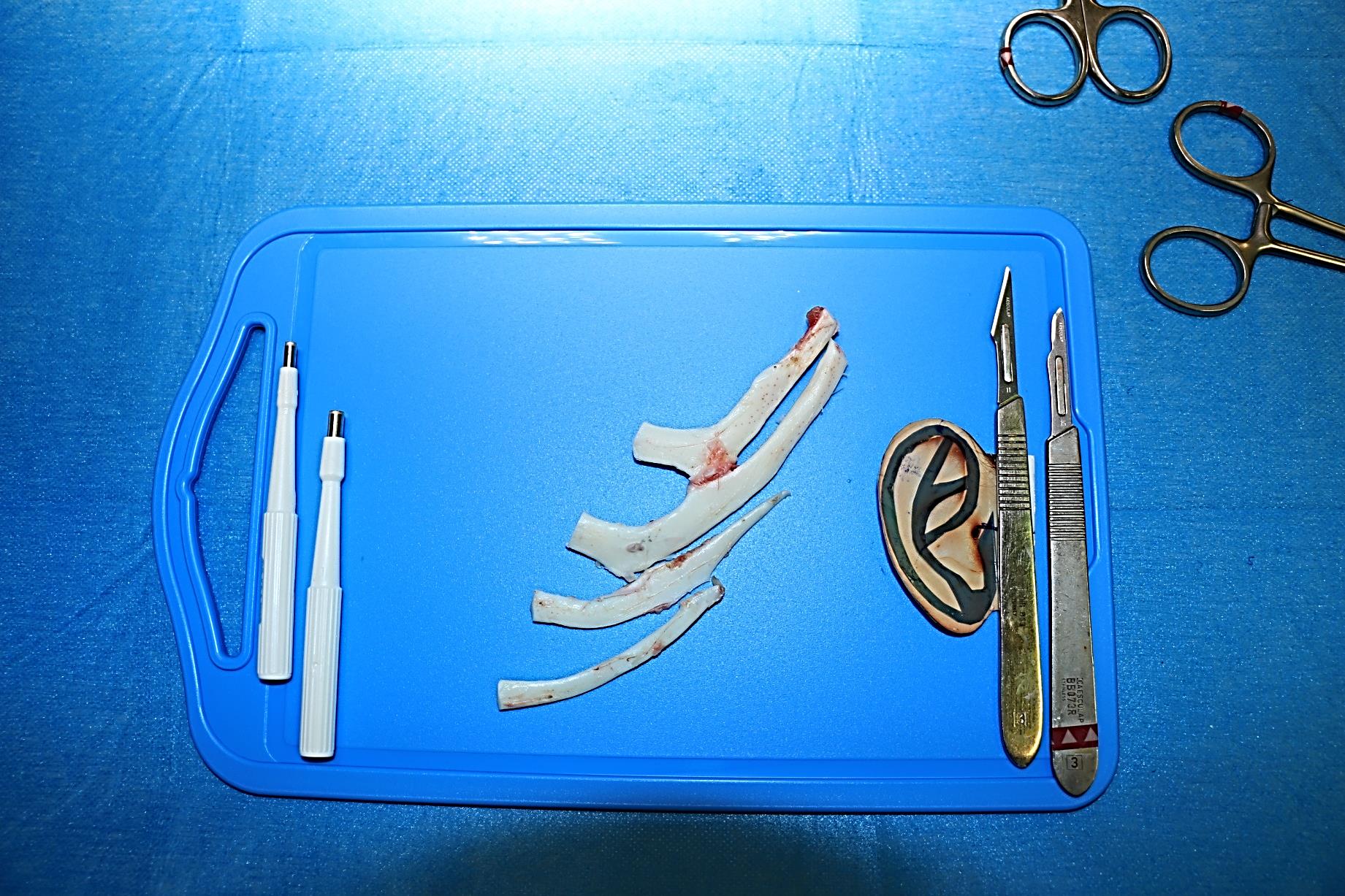 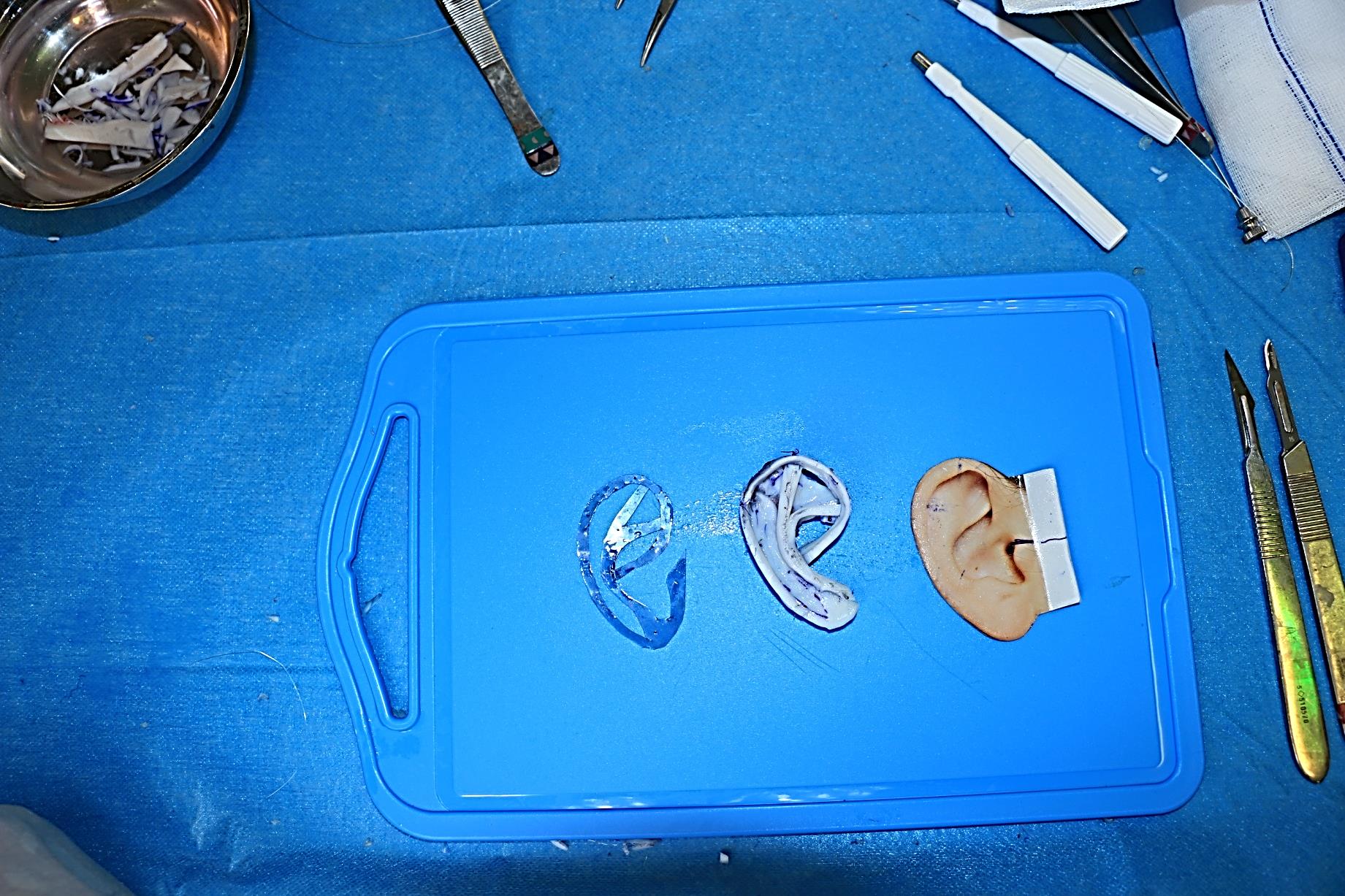 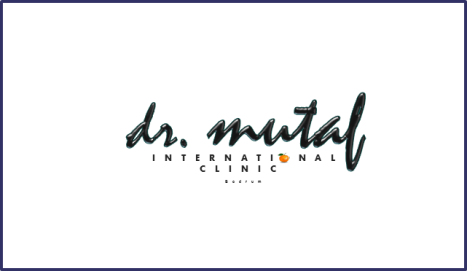 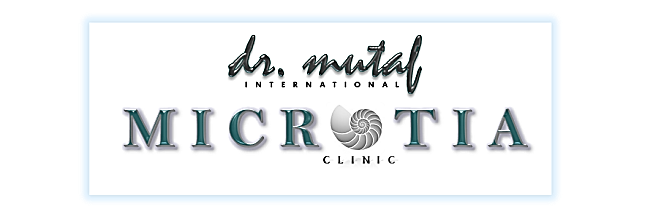 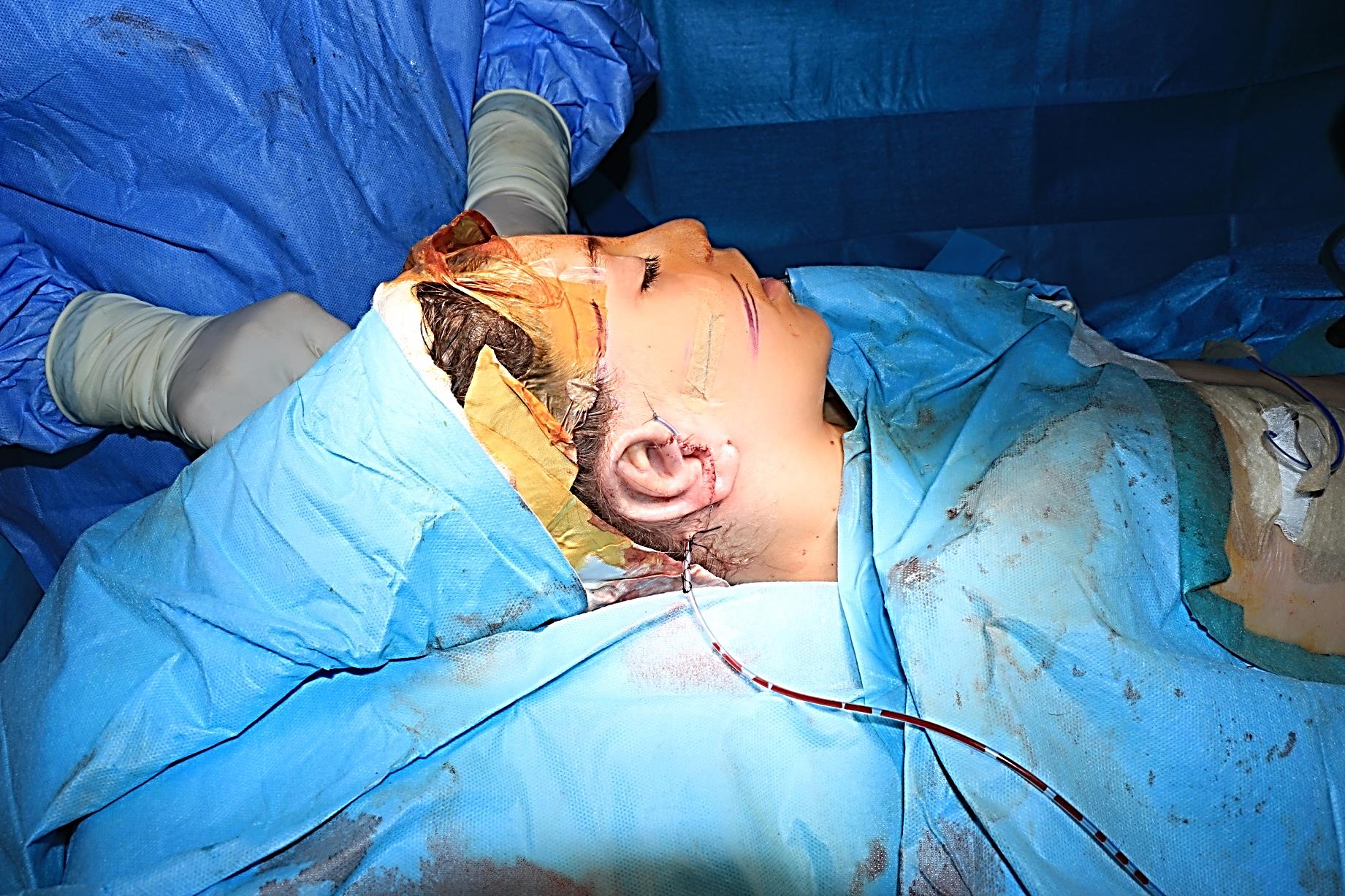 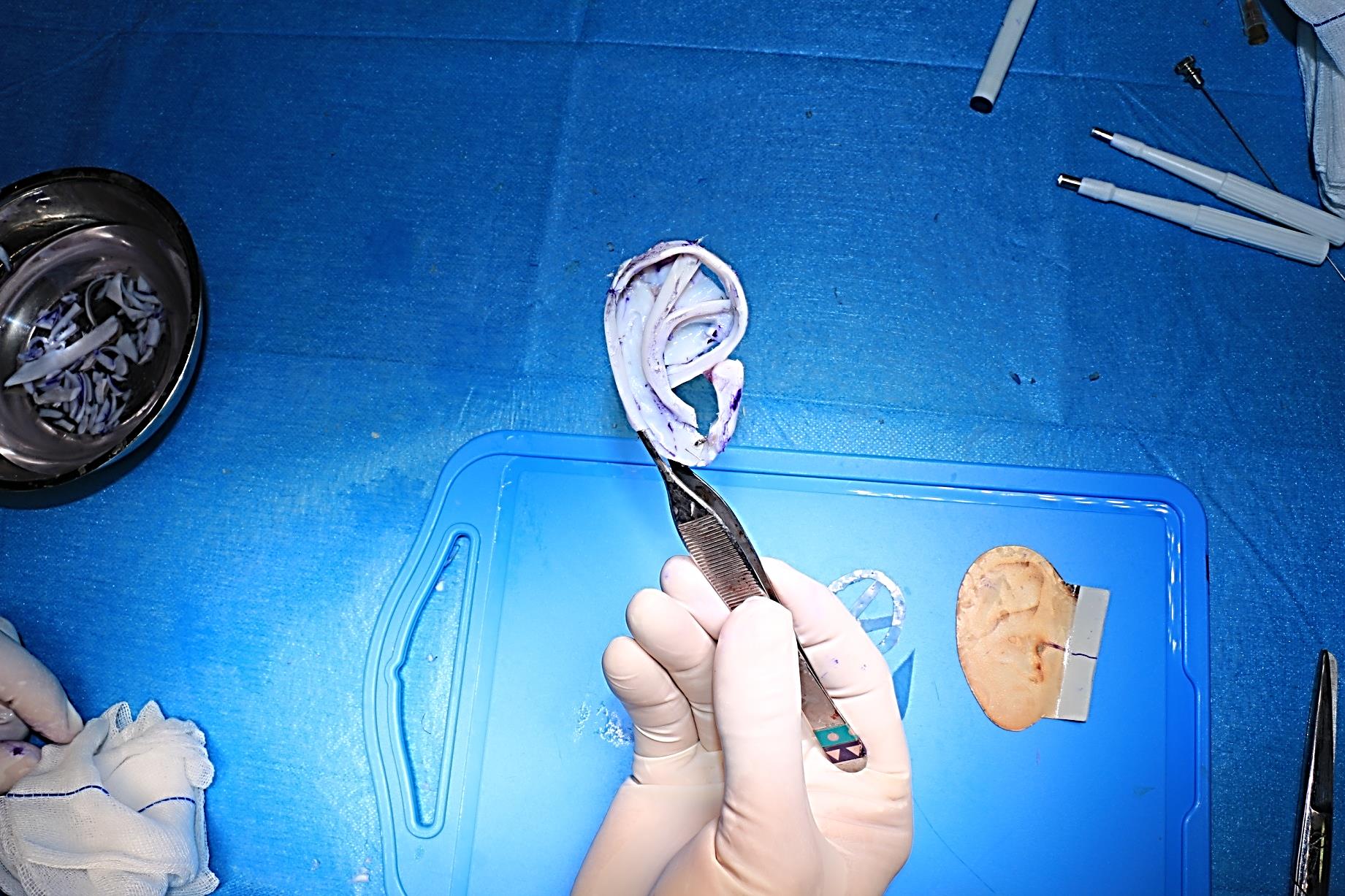 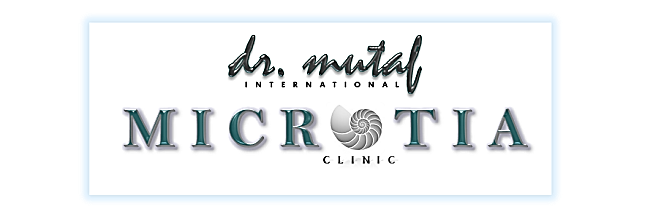 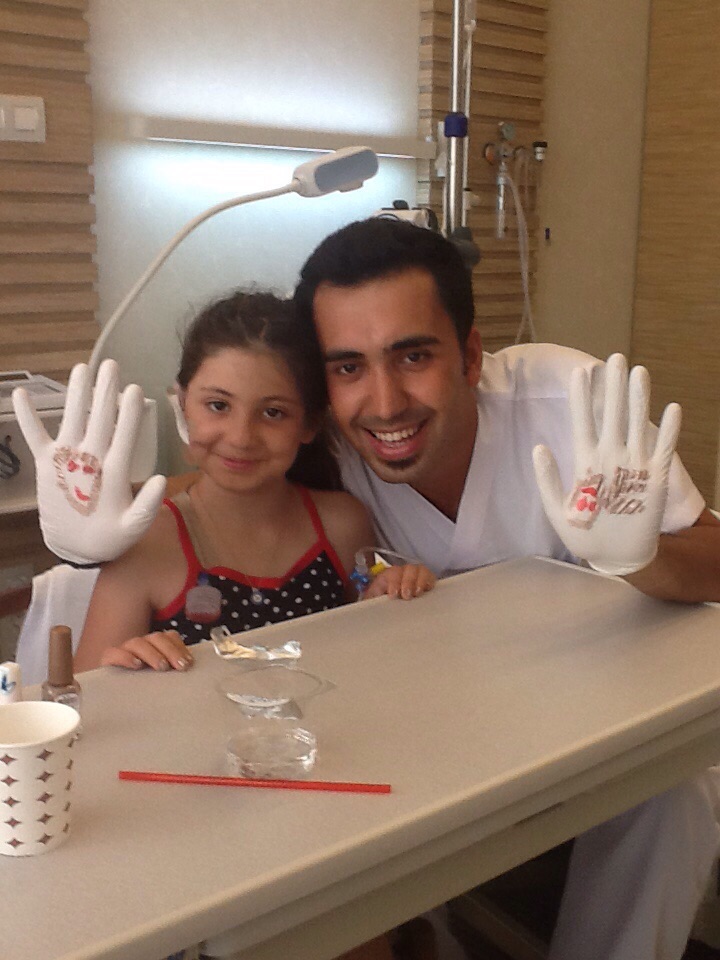 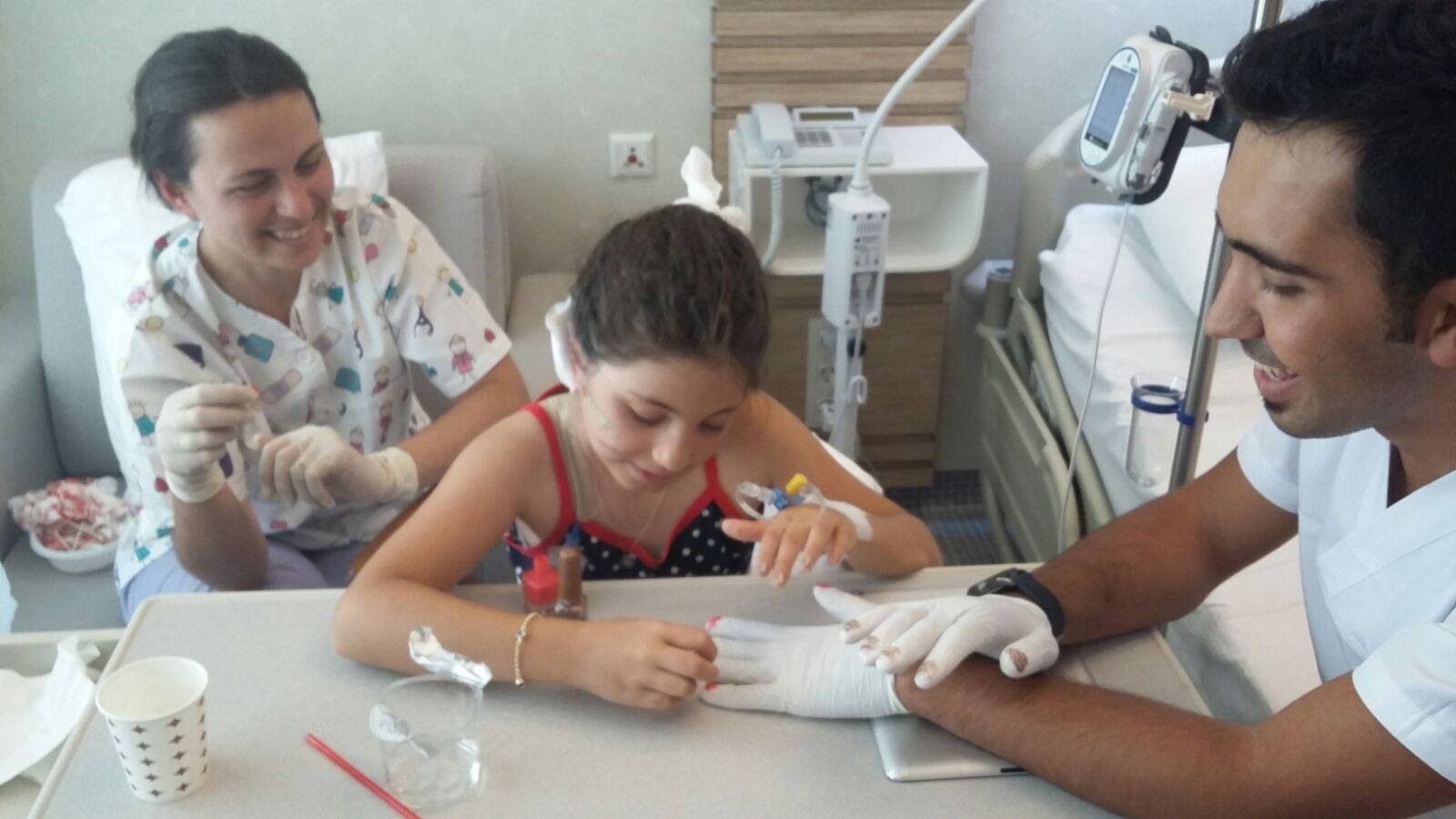 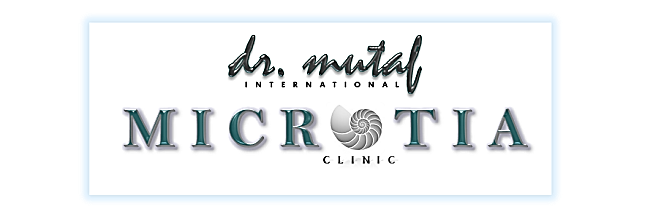 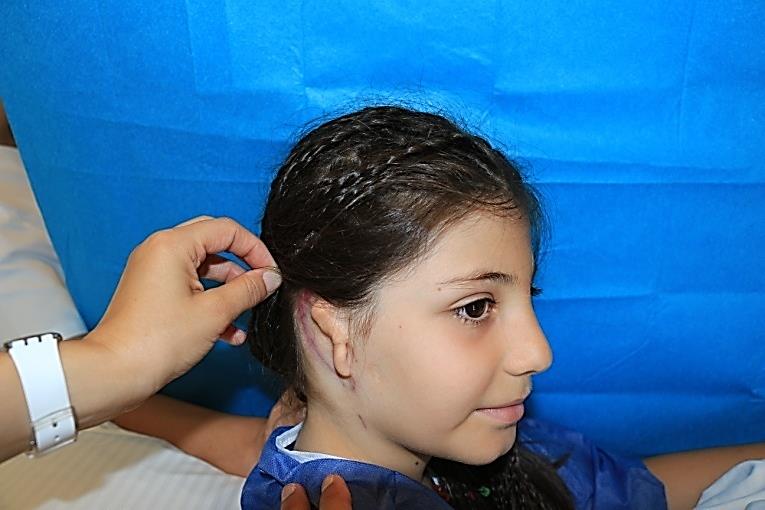 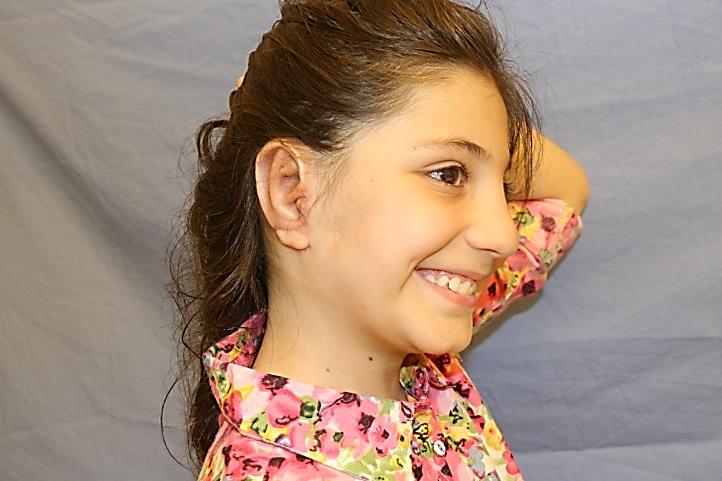 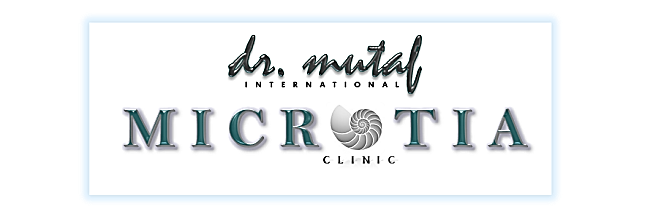 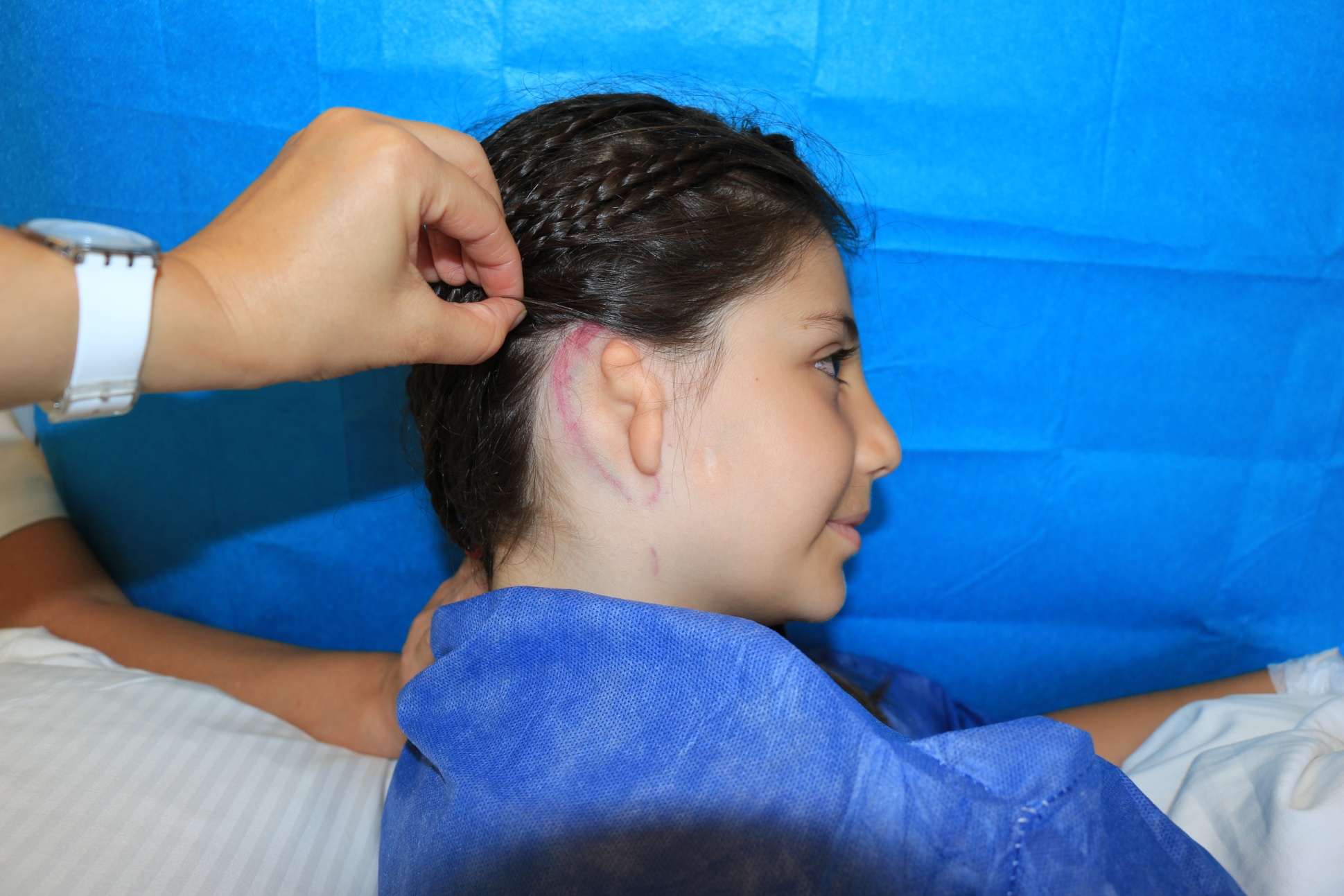 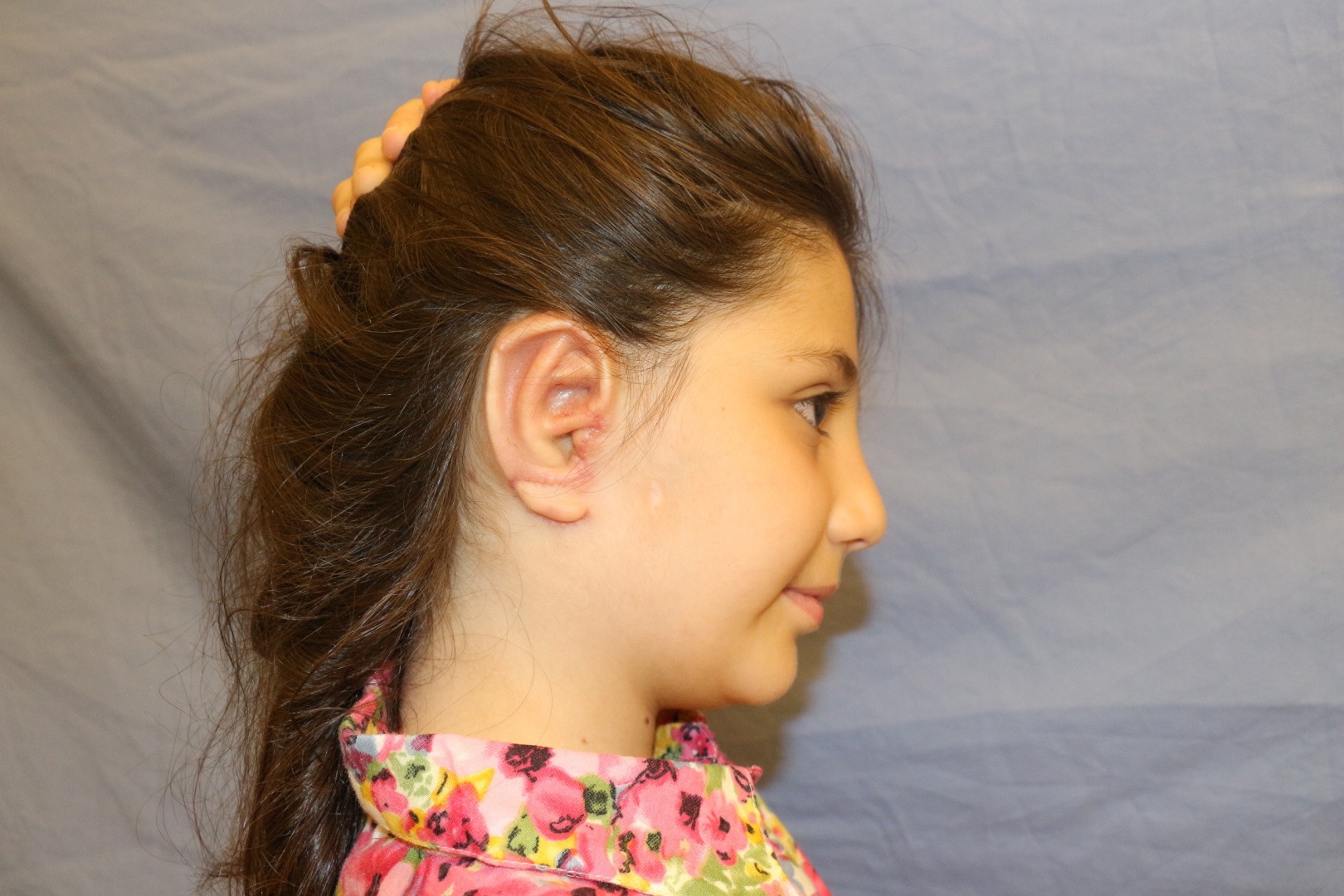 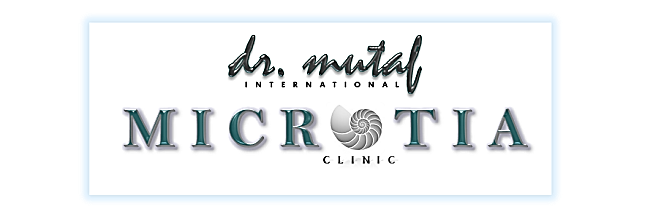 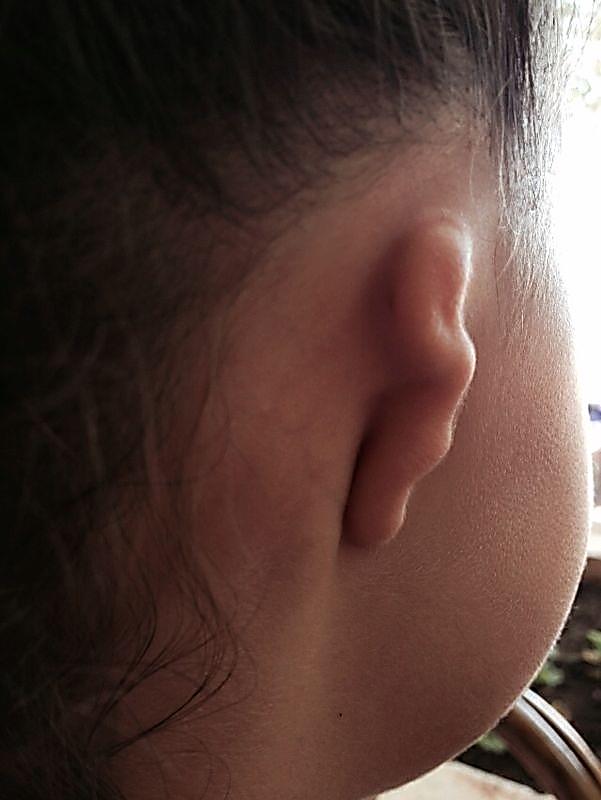 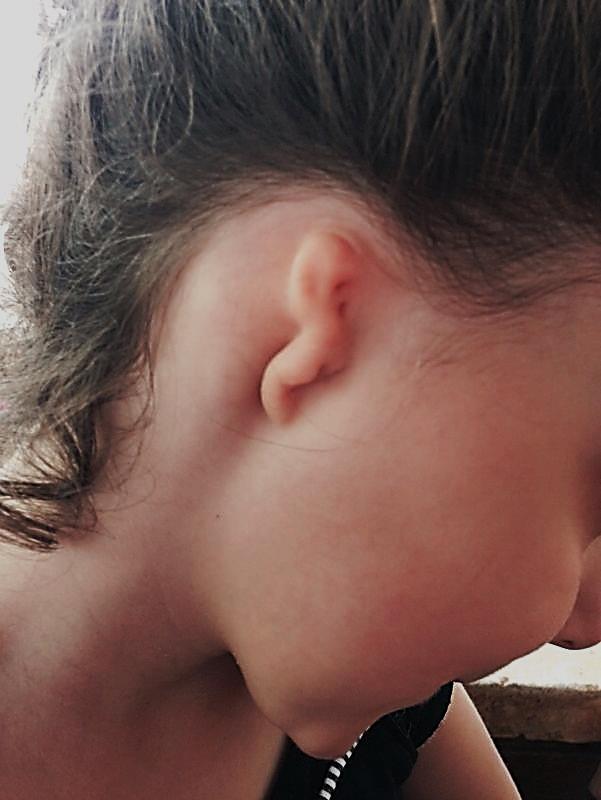 SHE IS 6 YRS OLD
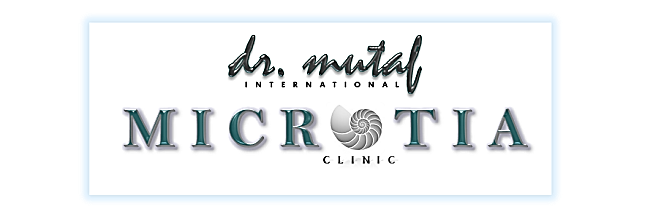 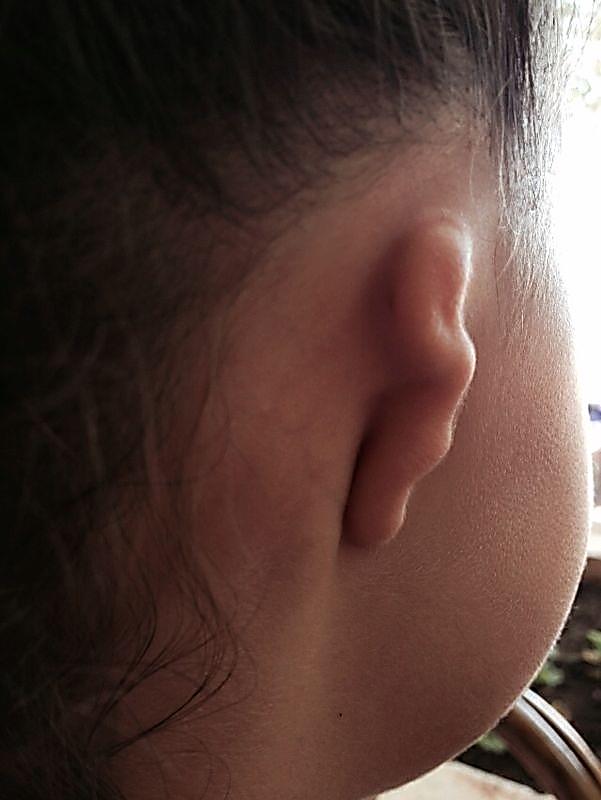 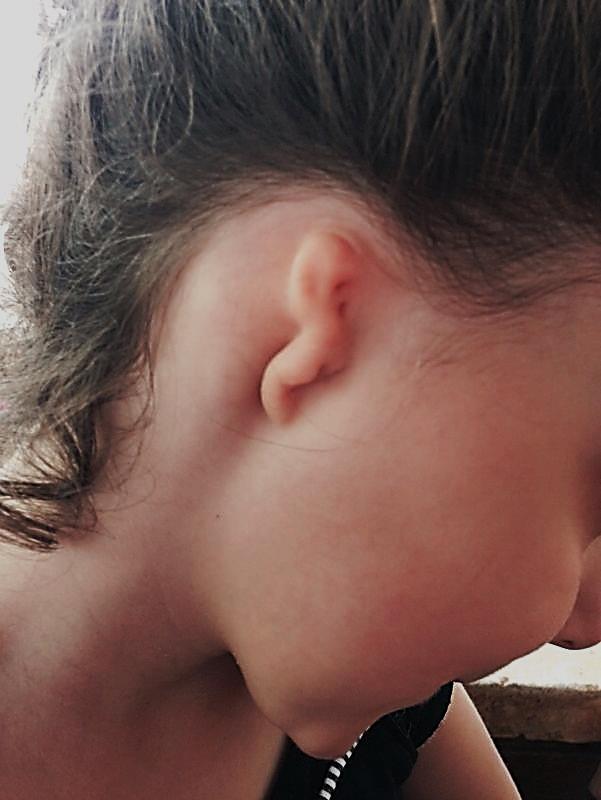 SHE WANTS NORMAL EARS AS HER FRIENDS
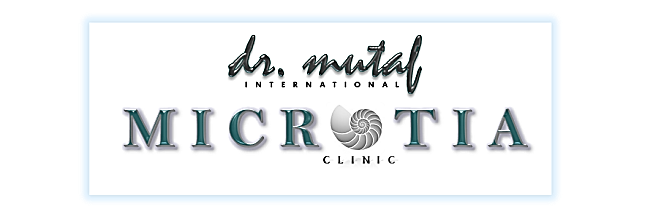 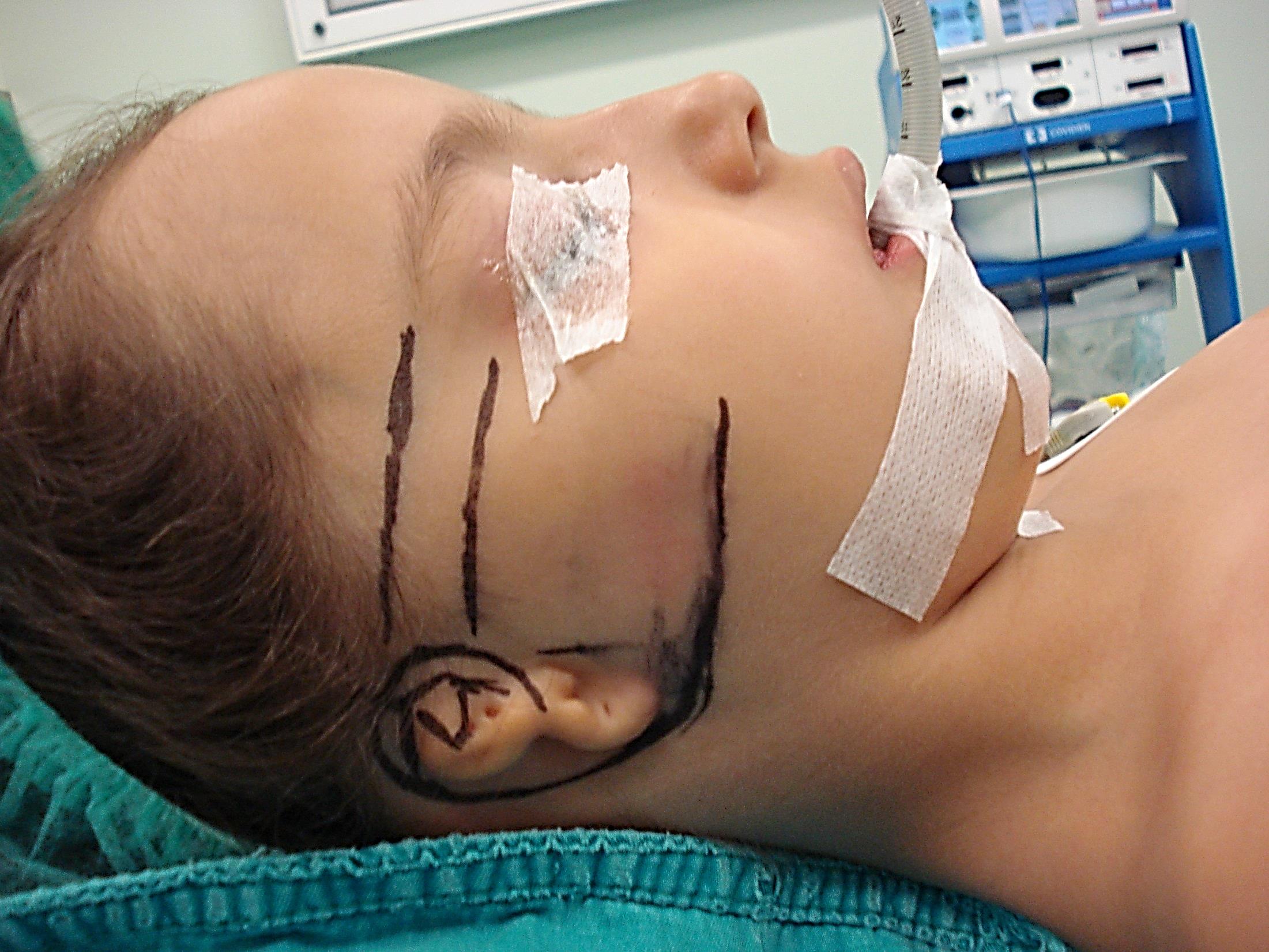 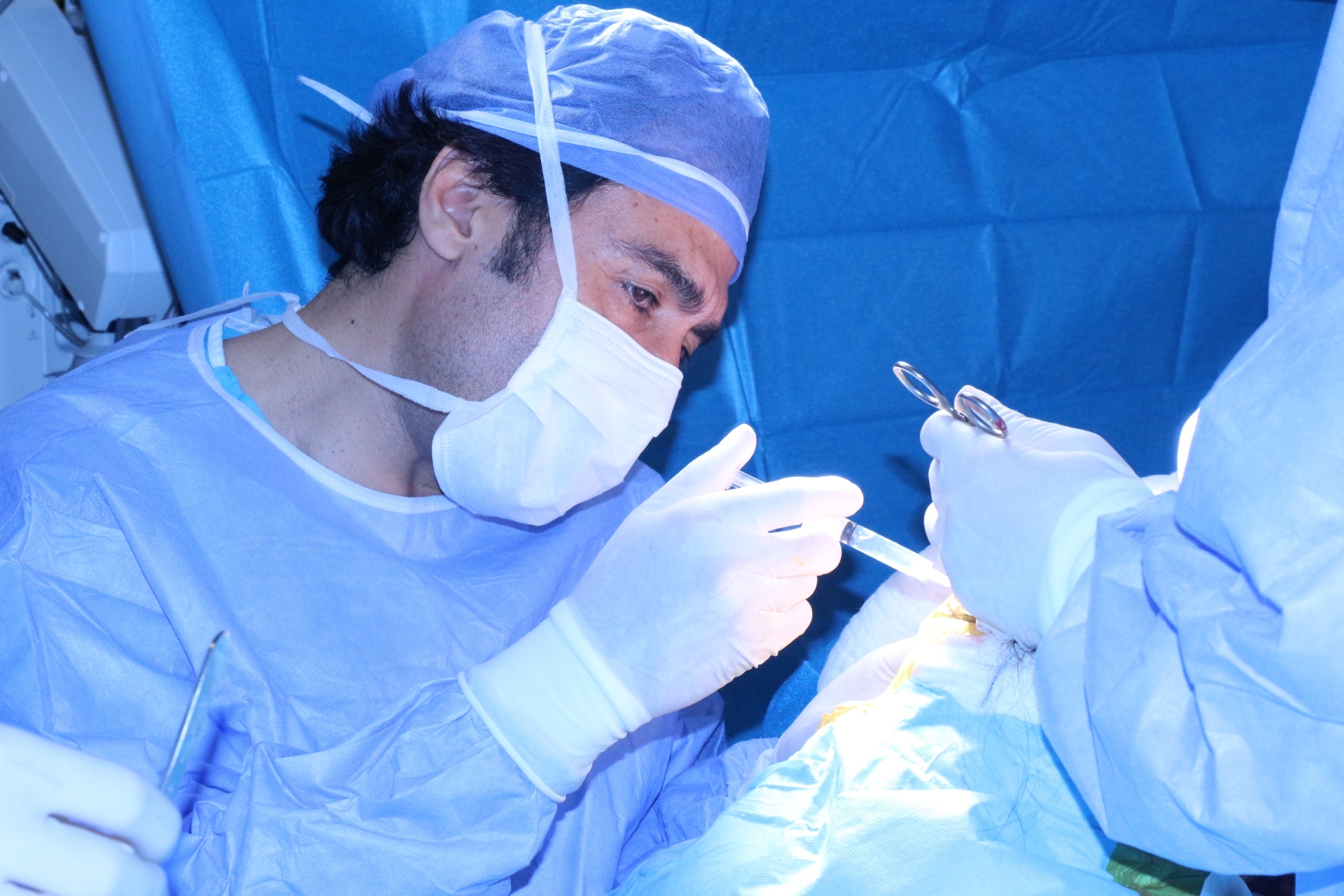 Prof. Dr. Mehmet Mutaf
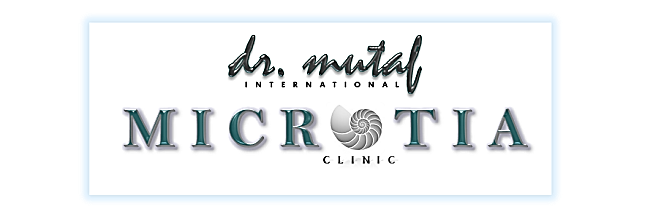 REPLICATION OF THE NORMAL EAR ANATOMY
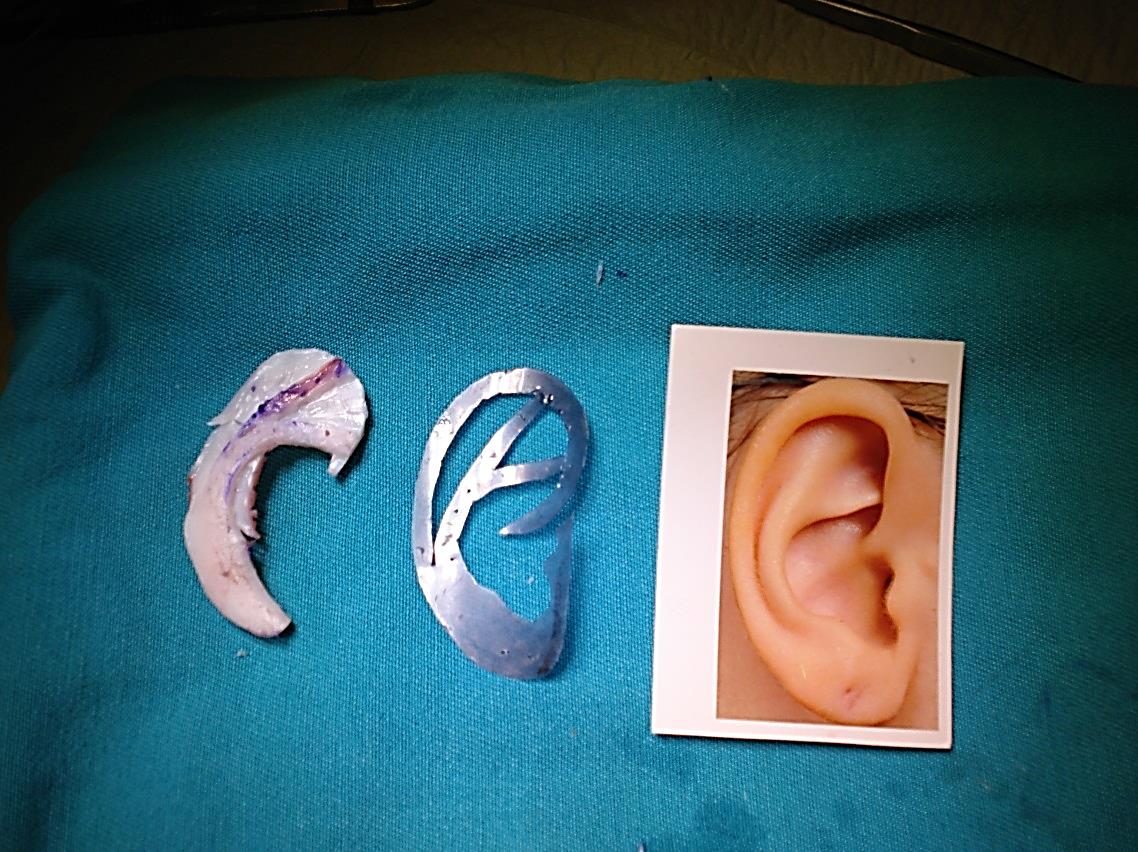 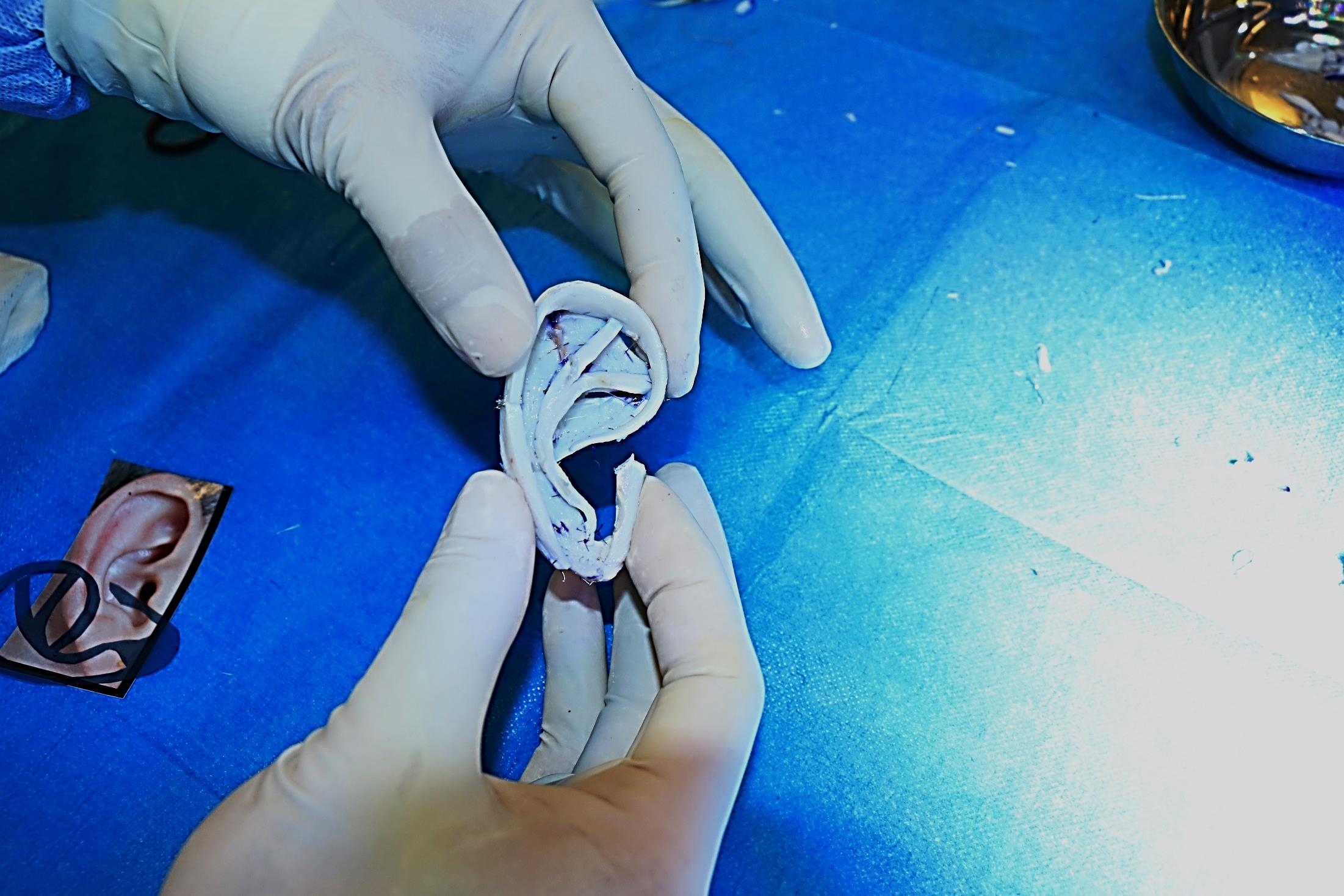 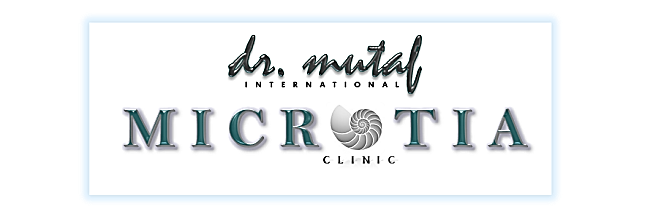 PLACEMENT OF CARTILAGE FRAMEWORK UNDER THE SKIN
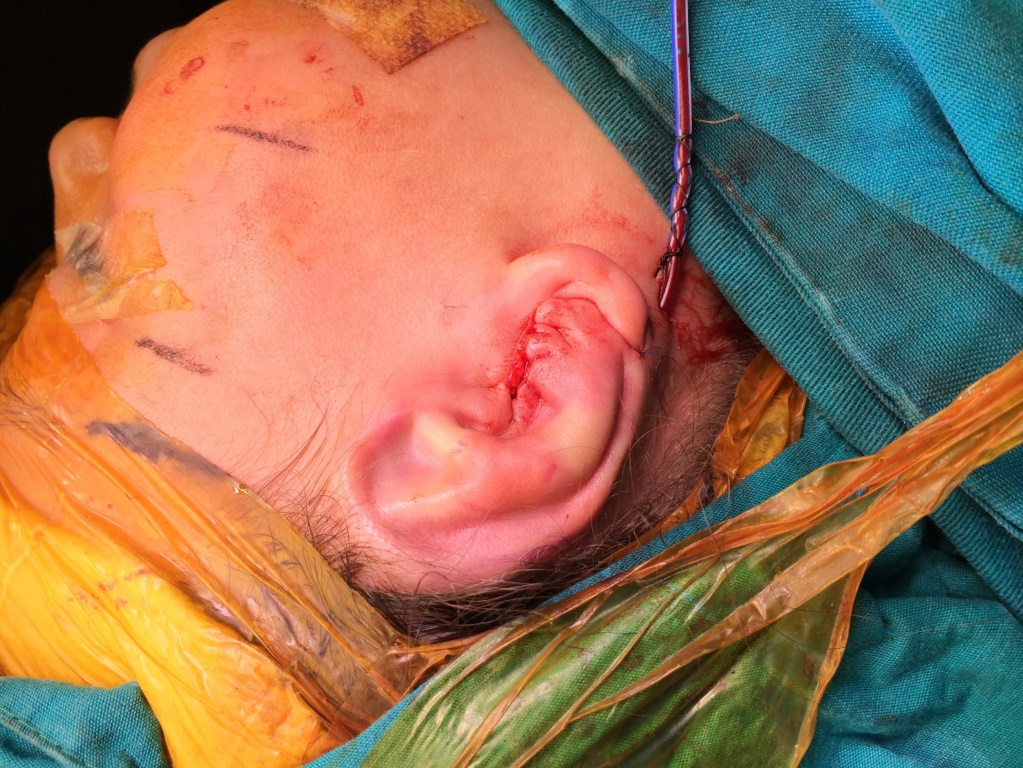 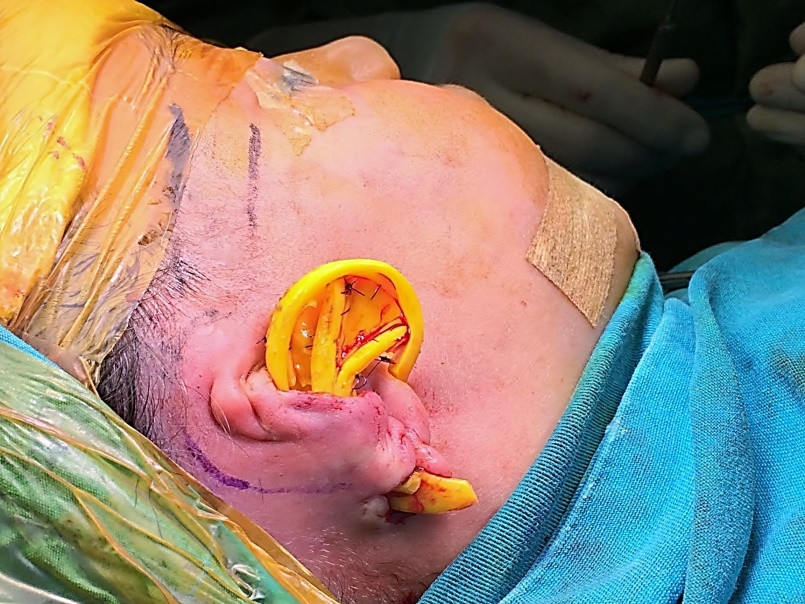 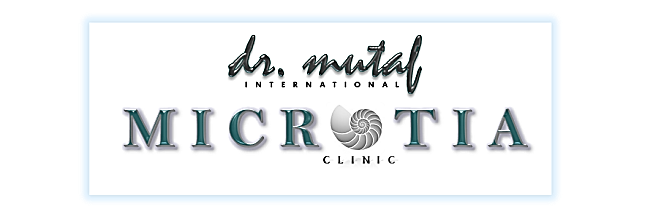 GIRL POWER
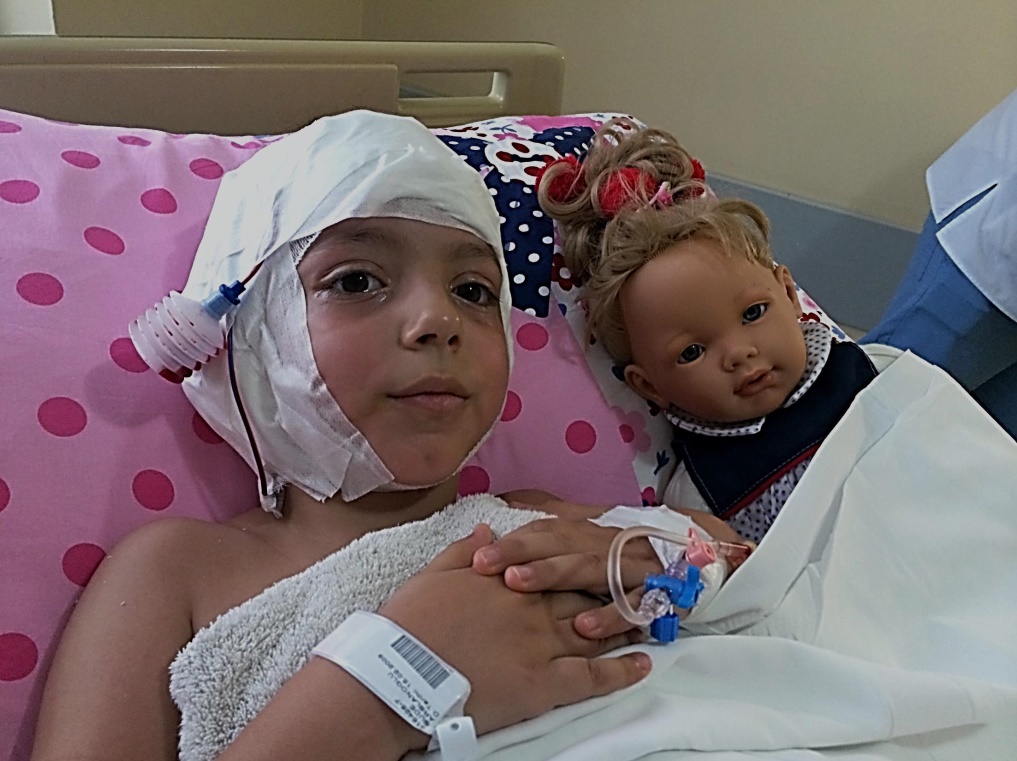 ONLY 30 MINUTES AFTER  A 6 HOURS OF SURGERY
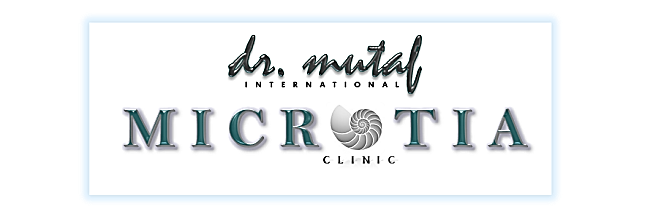 GIRL POWER
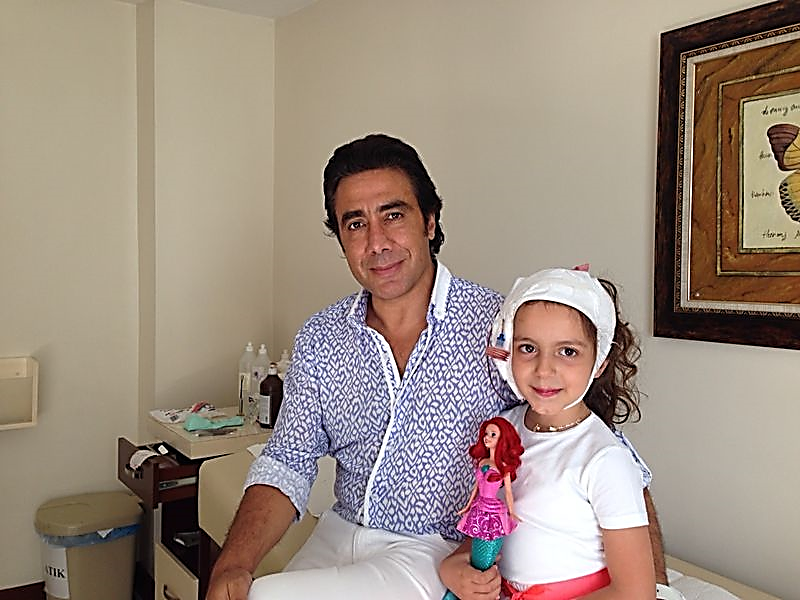 FIVE DAYS LATER VISITING US
A BEAUTIFUL DAY – 6 DAYS AFTER
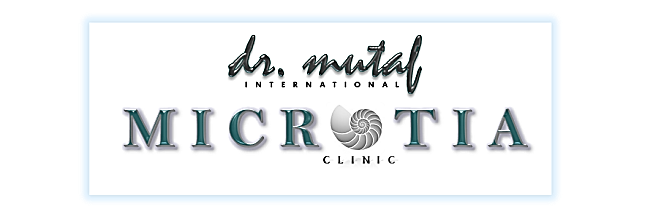 AUTOGENOUS EAR RECONSTRUCTION
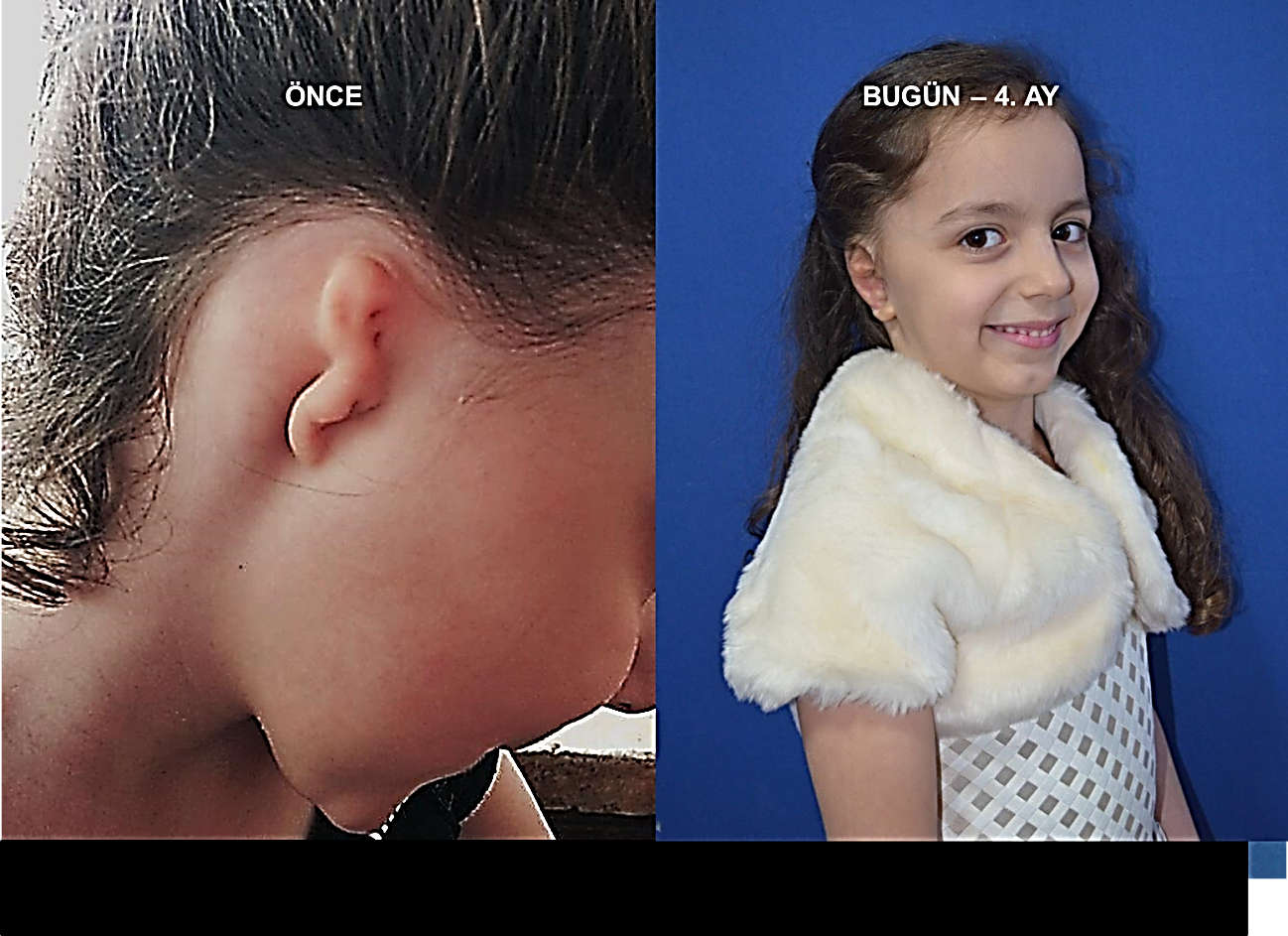 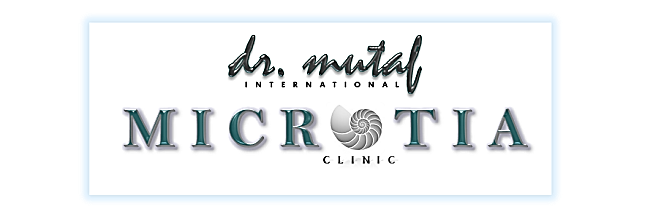 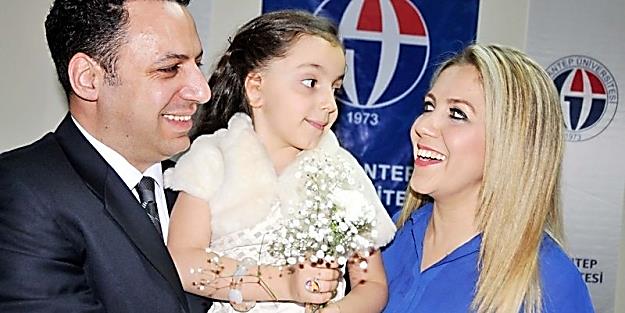 6
7
Prof. Dr. Mehmet Mutaf
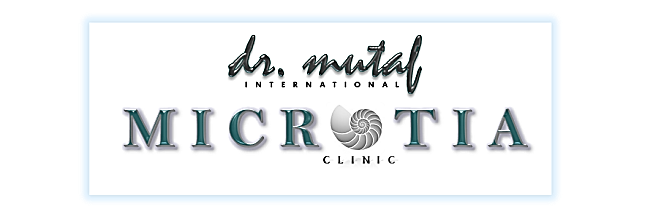 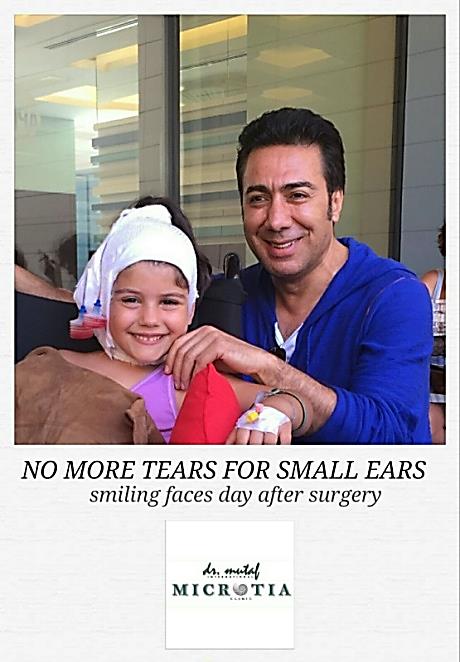 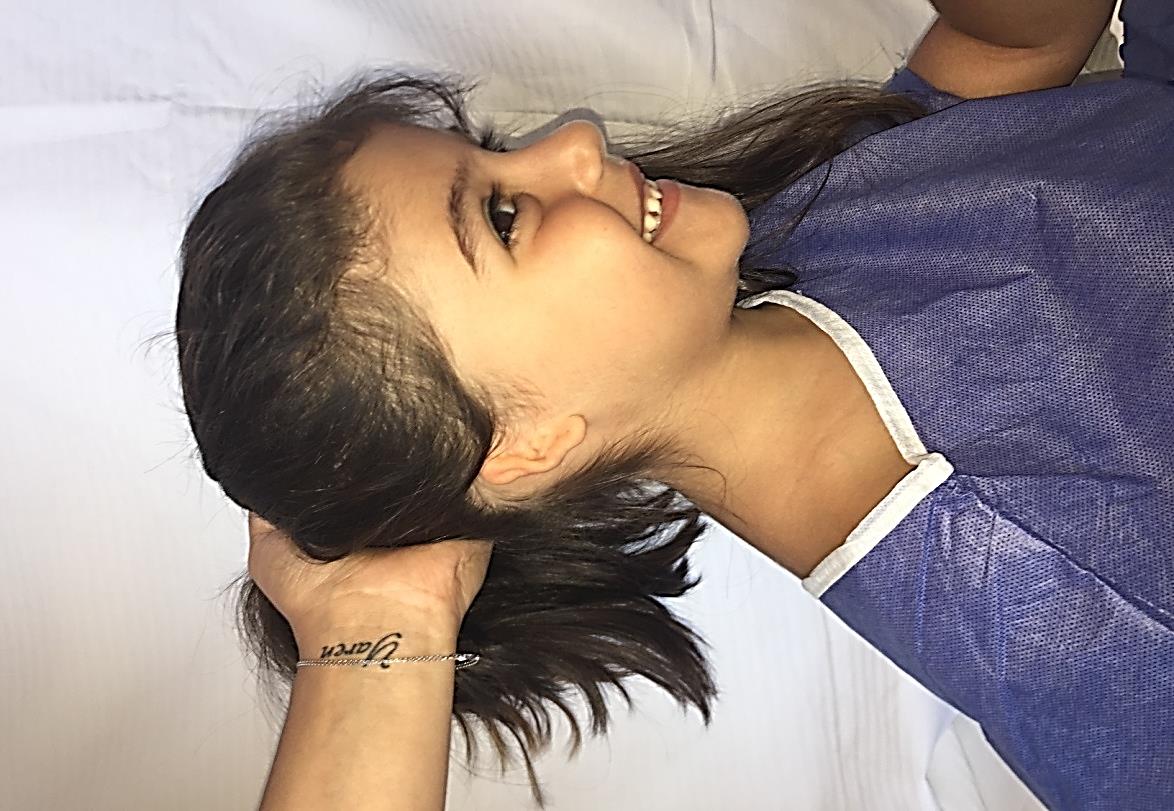 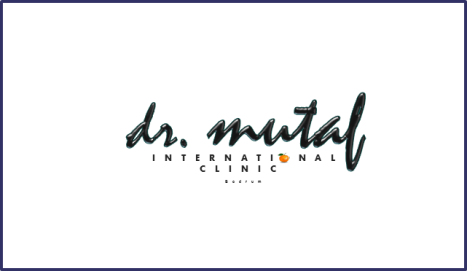 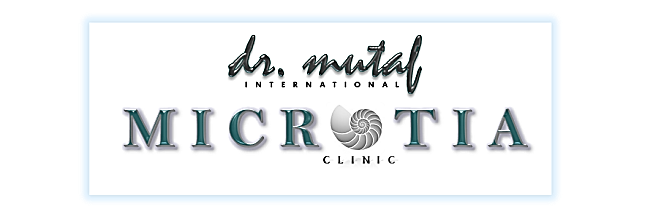 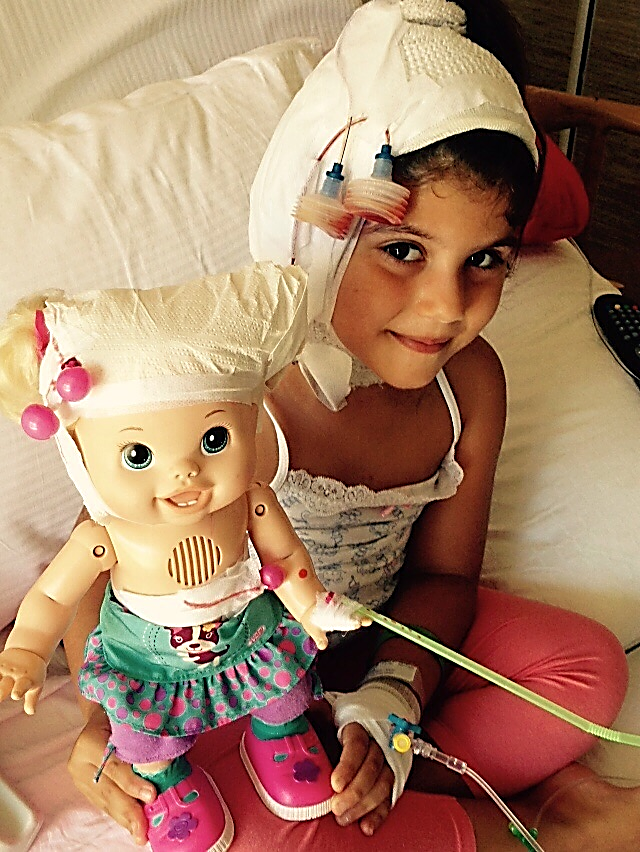 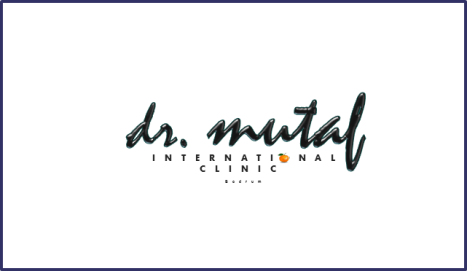 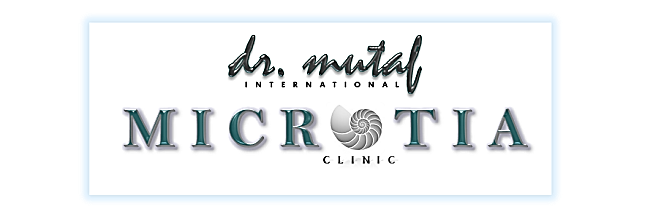 EAR RECONSTRUCTION with OWN TISSUES of THE PATIENT
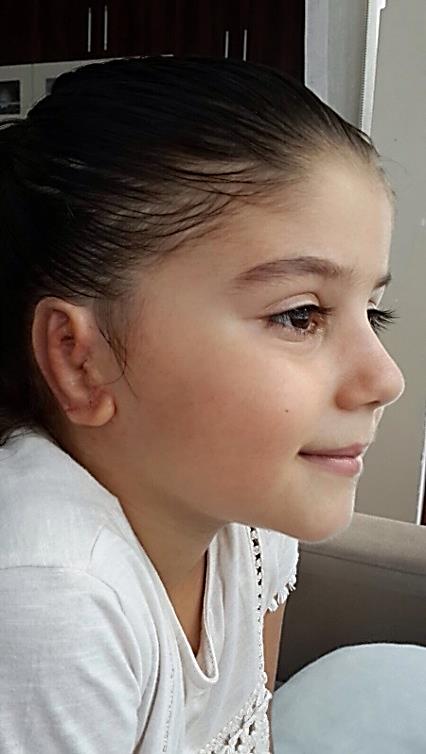 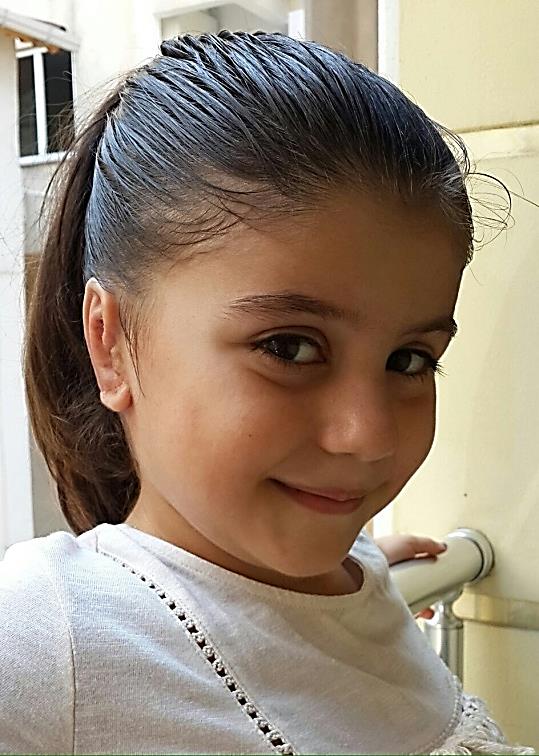 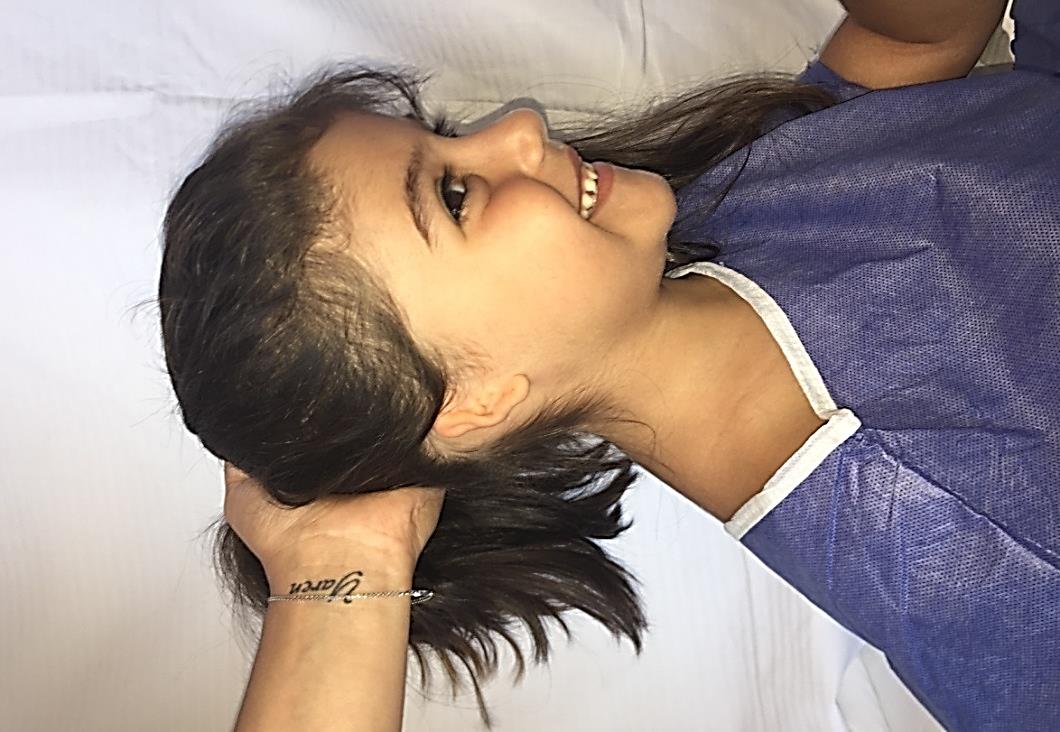 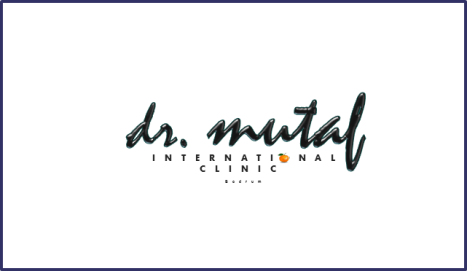 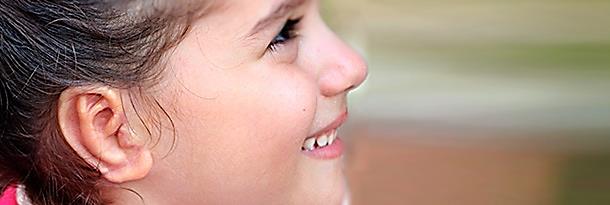 NO MORE TEARS FOR SMALL EARS
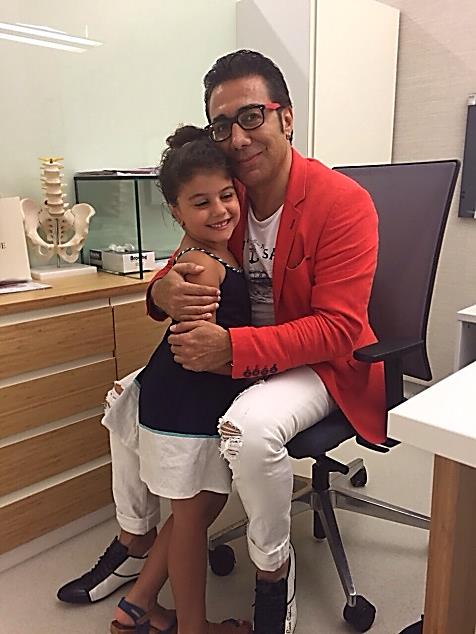 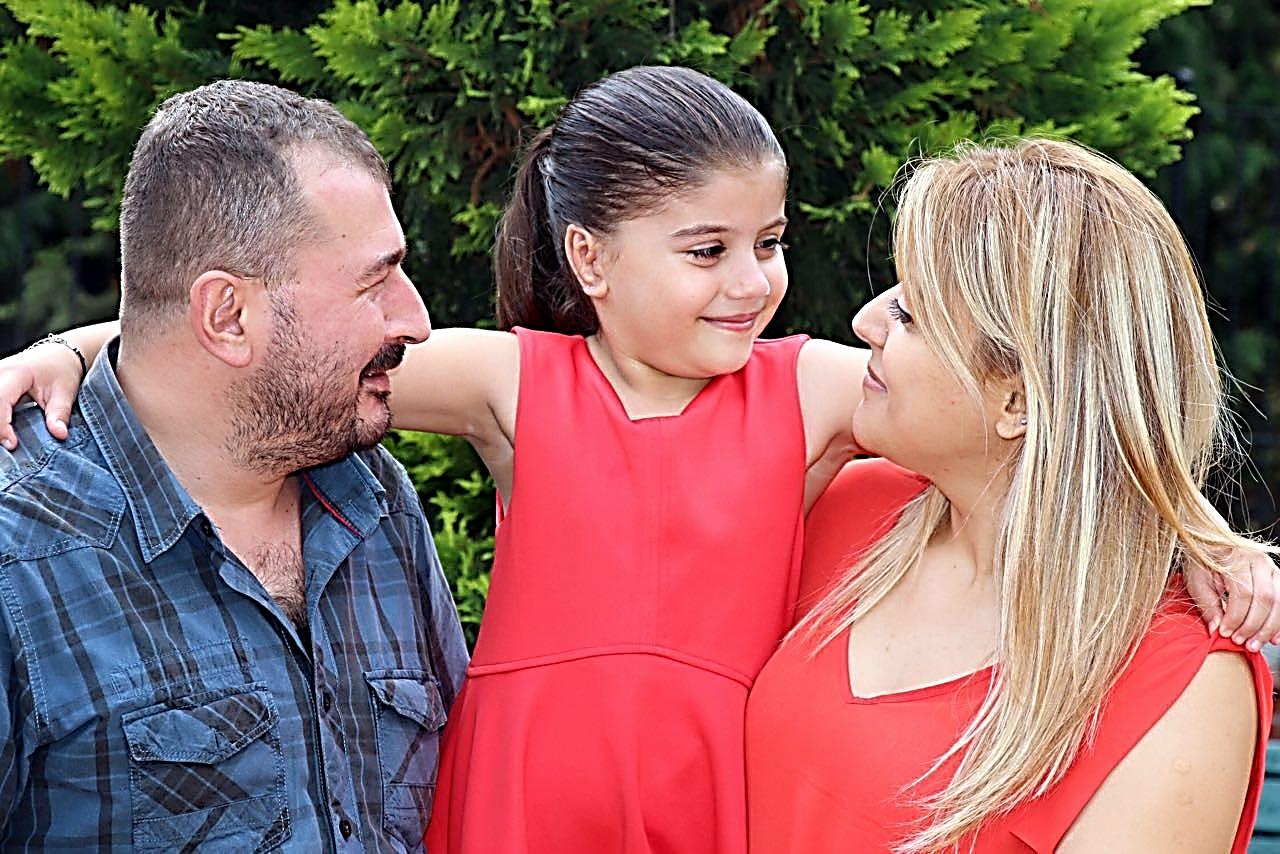 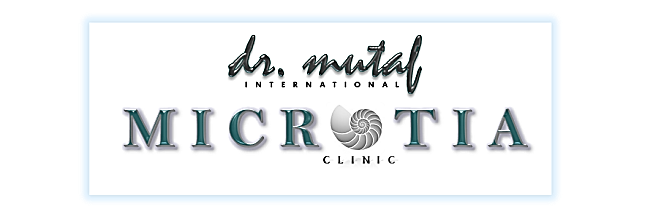 NO MORE TEARS FOR SMALL EARS
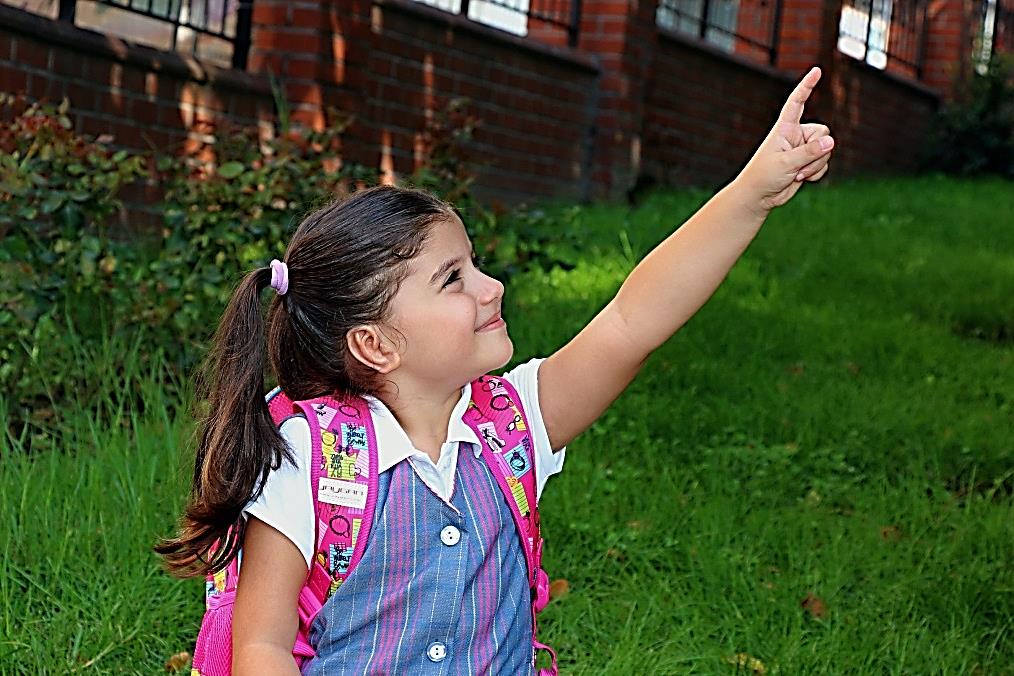 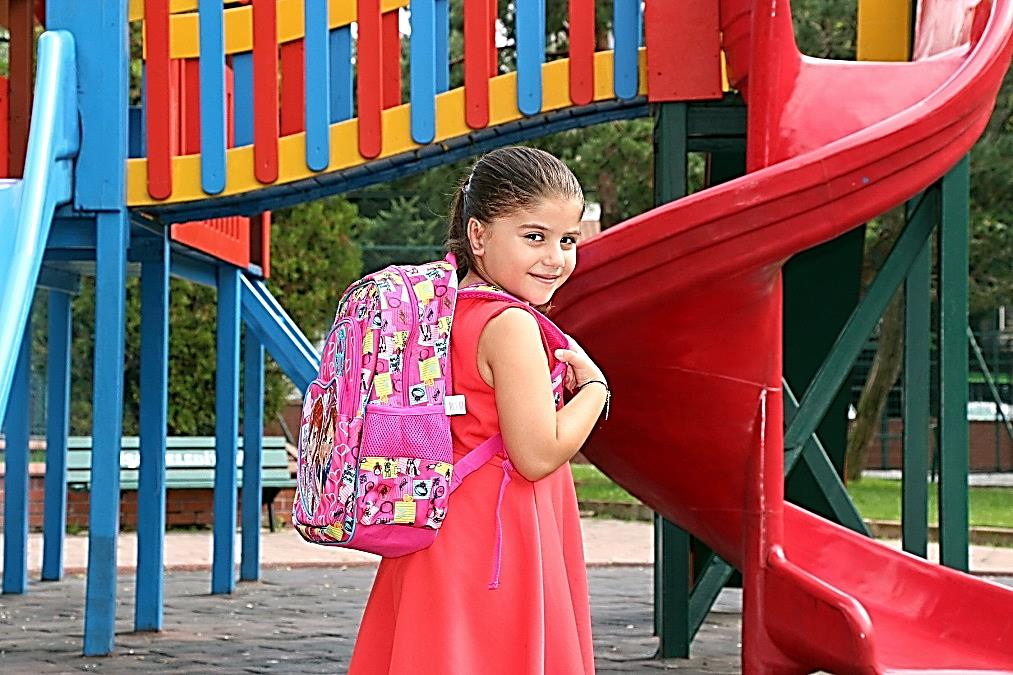 The First School Day
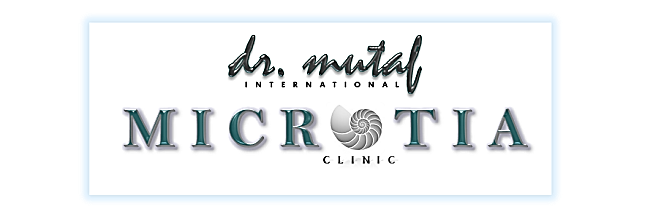 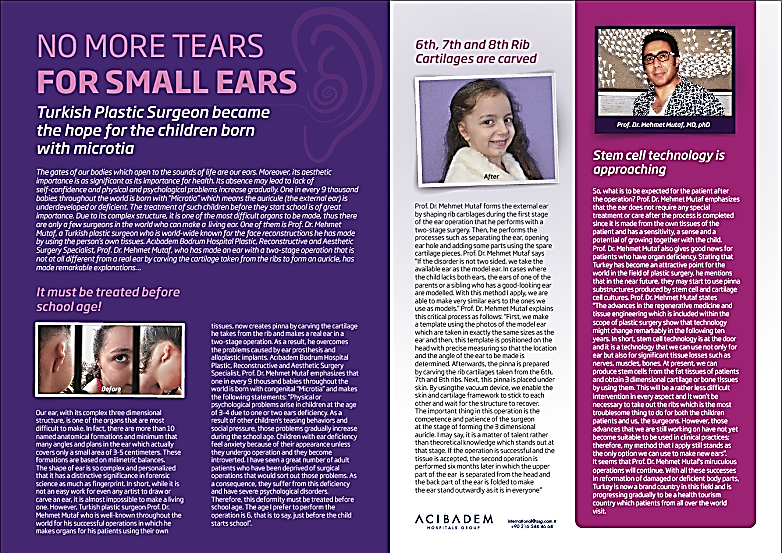 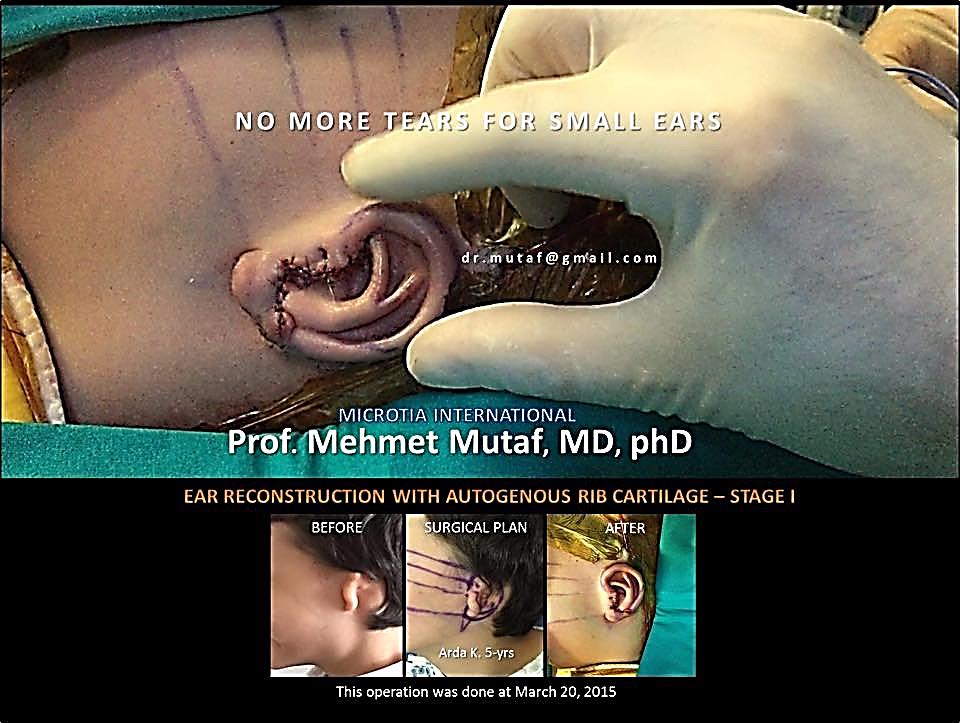 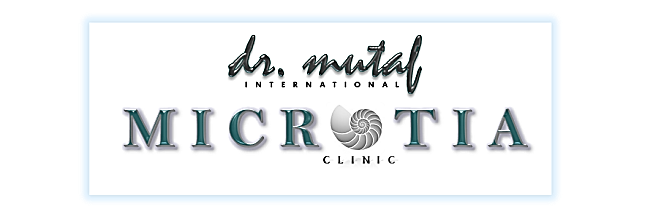 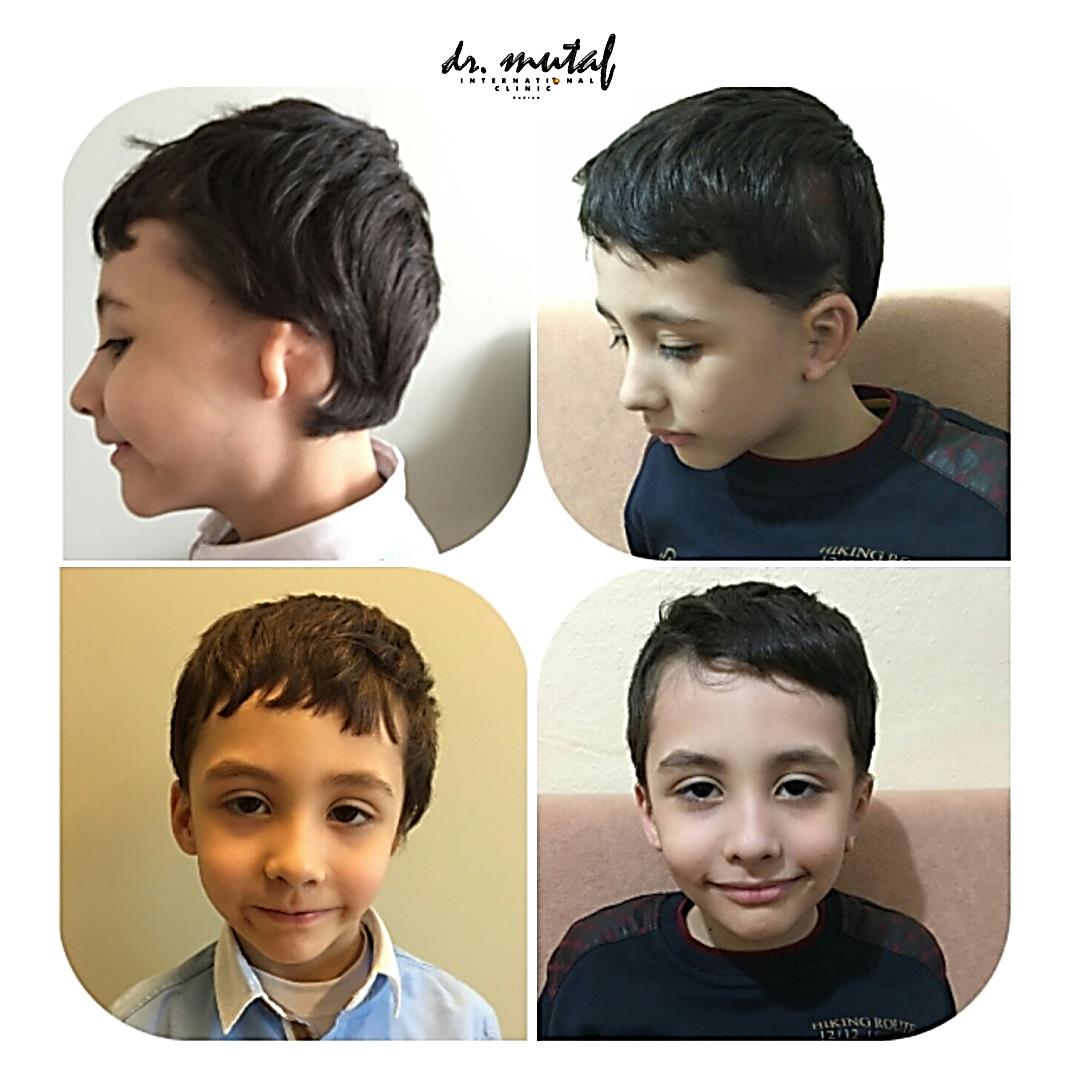 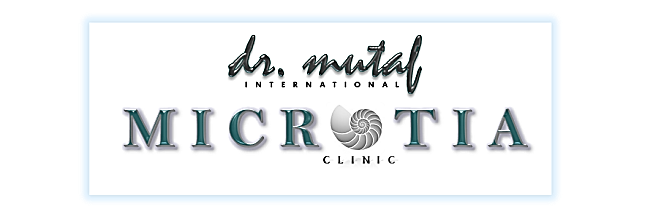 STELLA
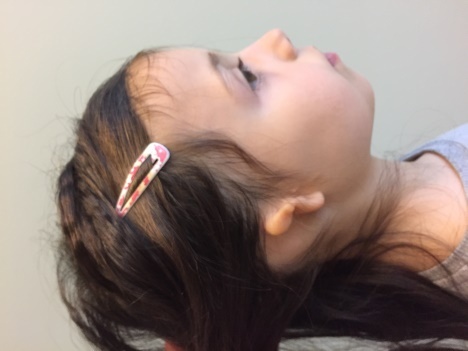 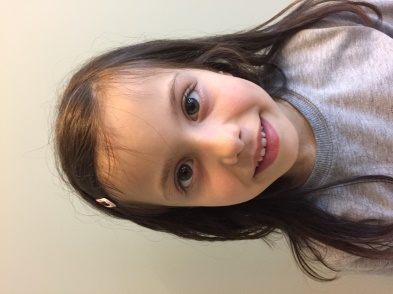 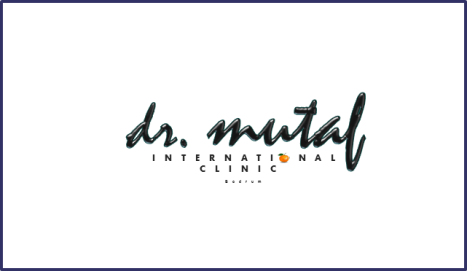 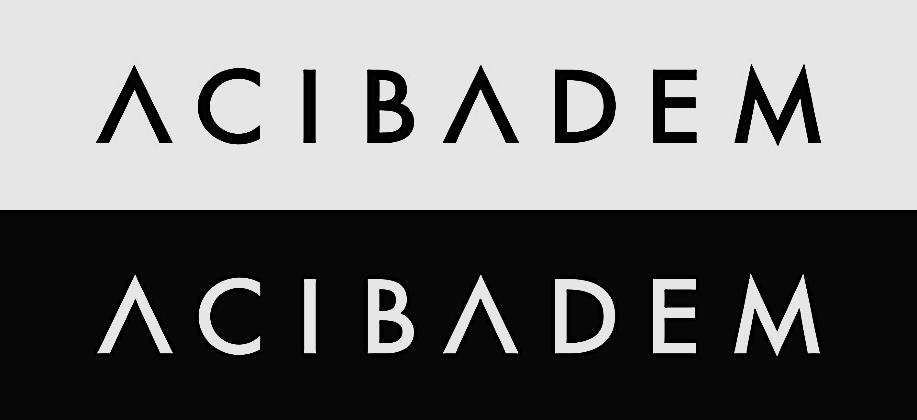 BODRUM HASTANESİ
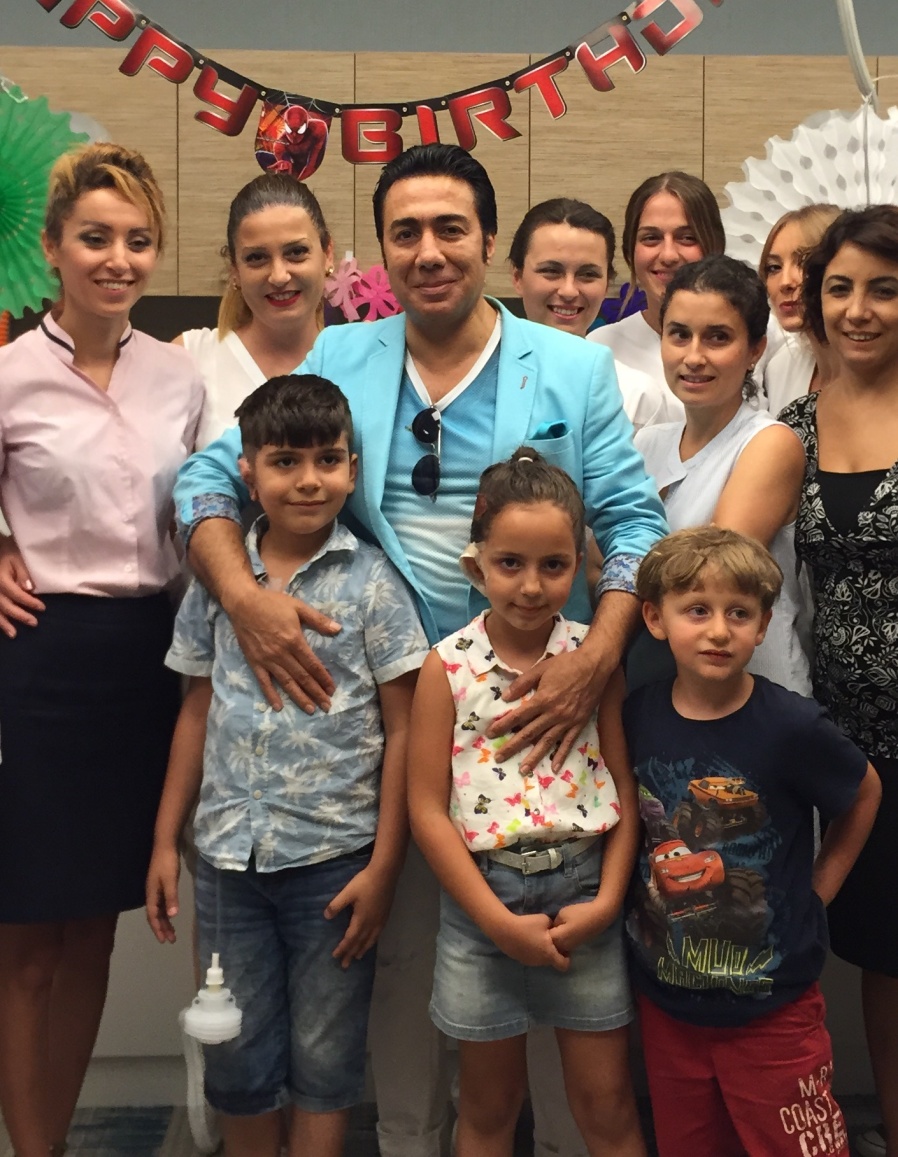 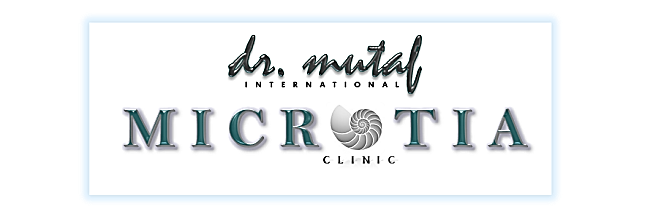 DOCTOR,  CAN YOU SAVE ME FROM RECURRENCE OF MY  SKIN CANCER PLEASE ?
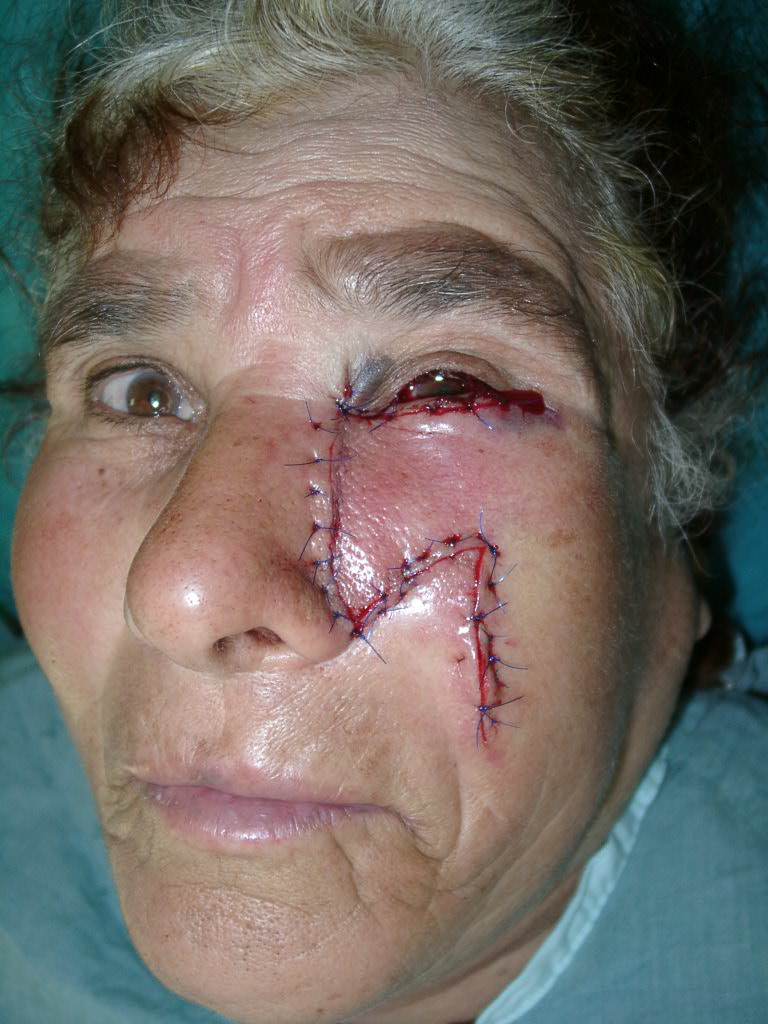 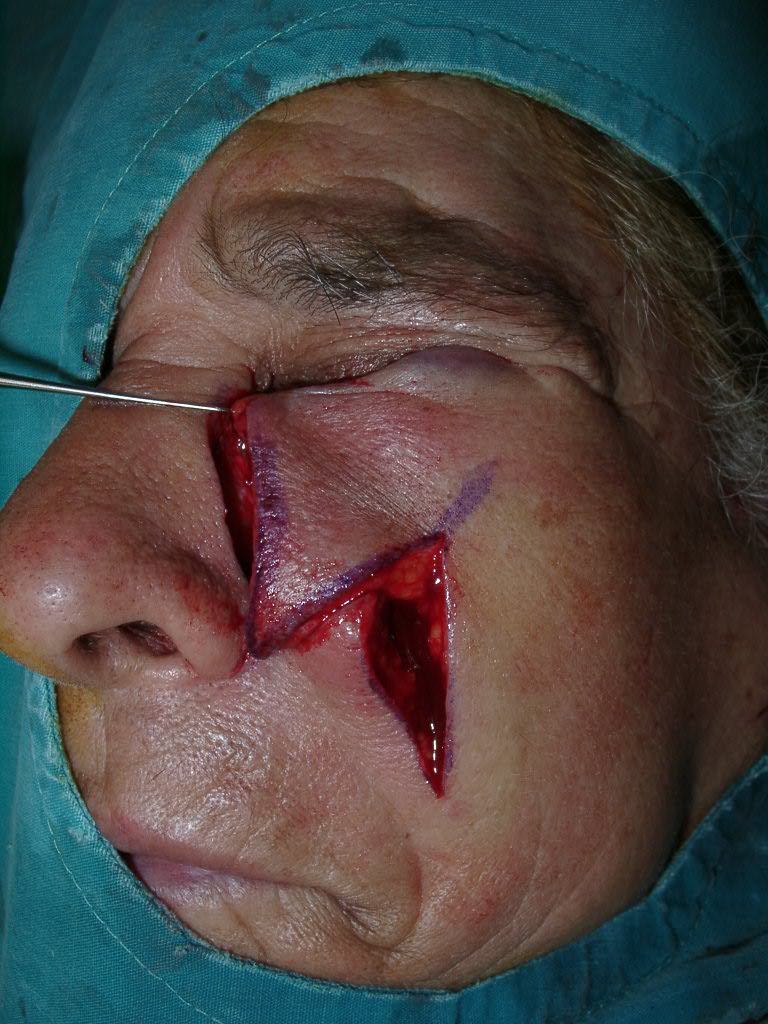 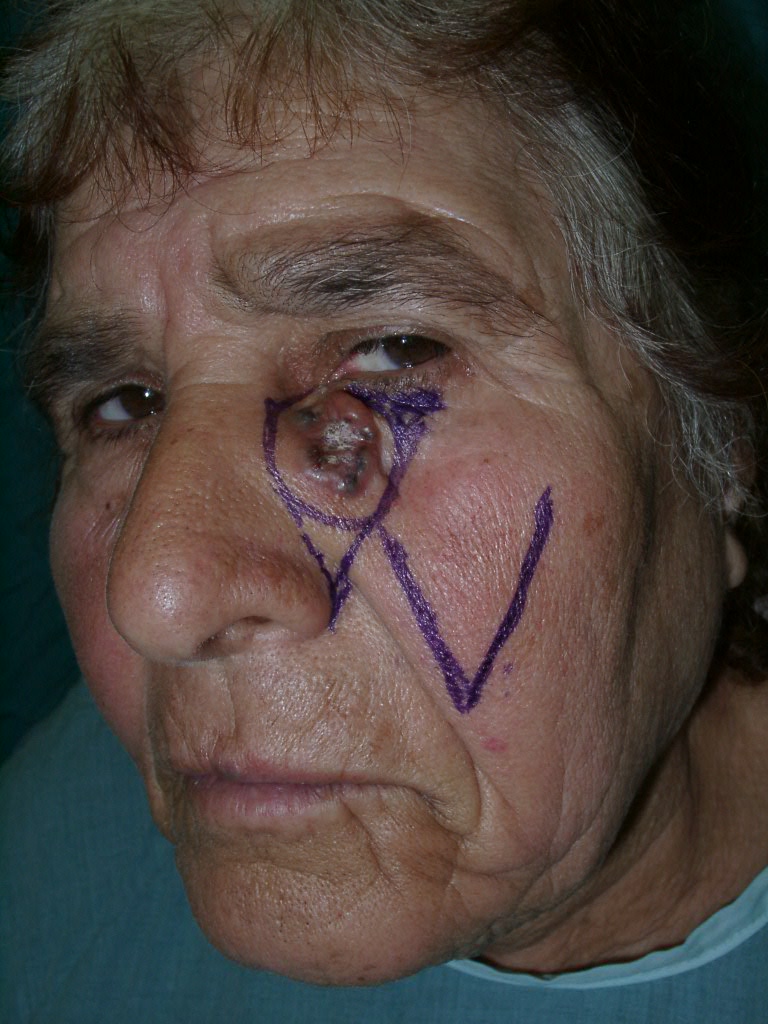 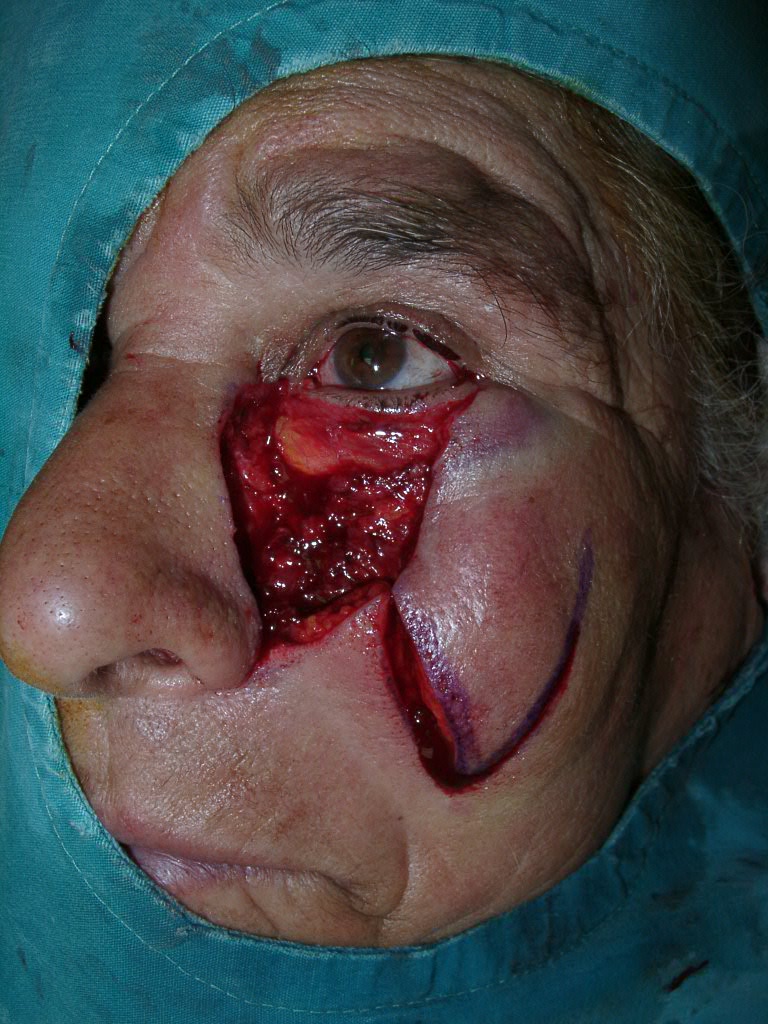 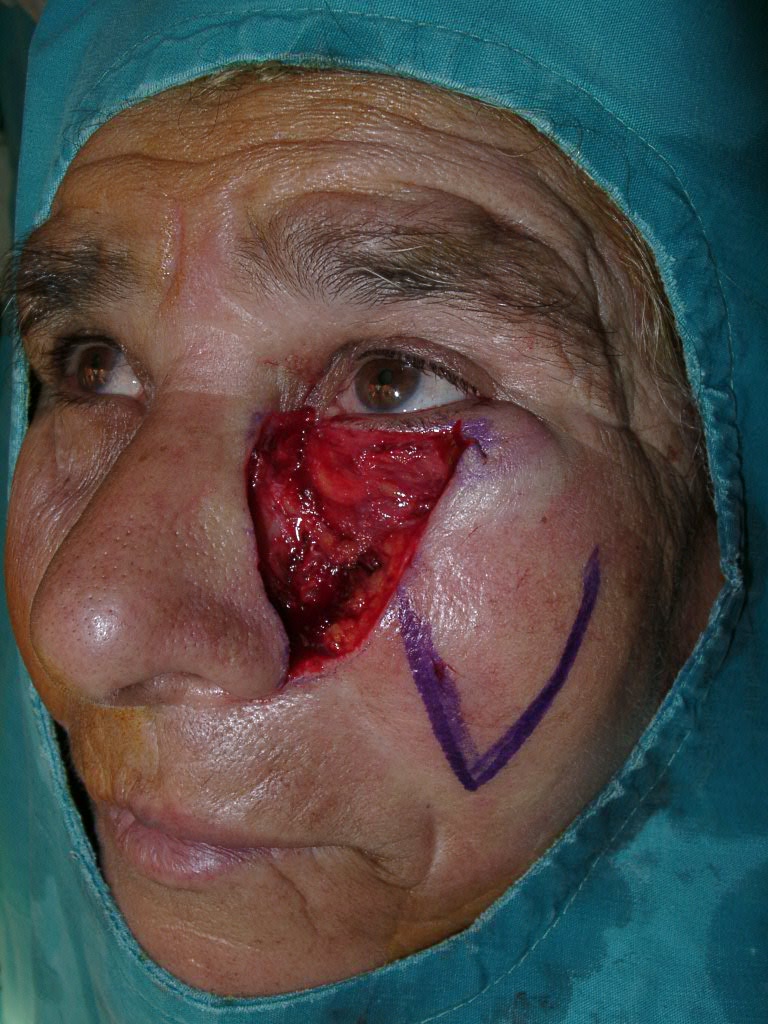 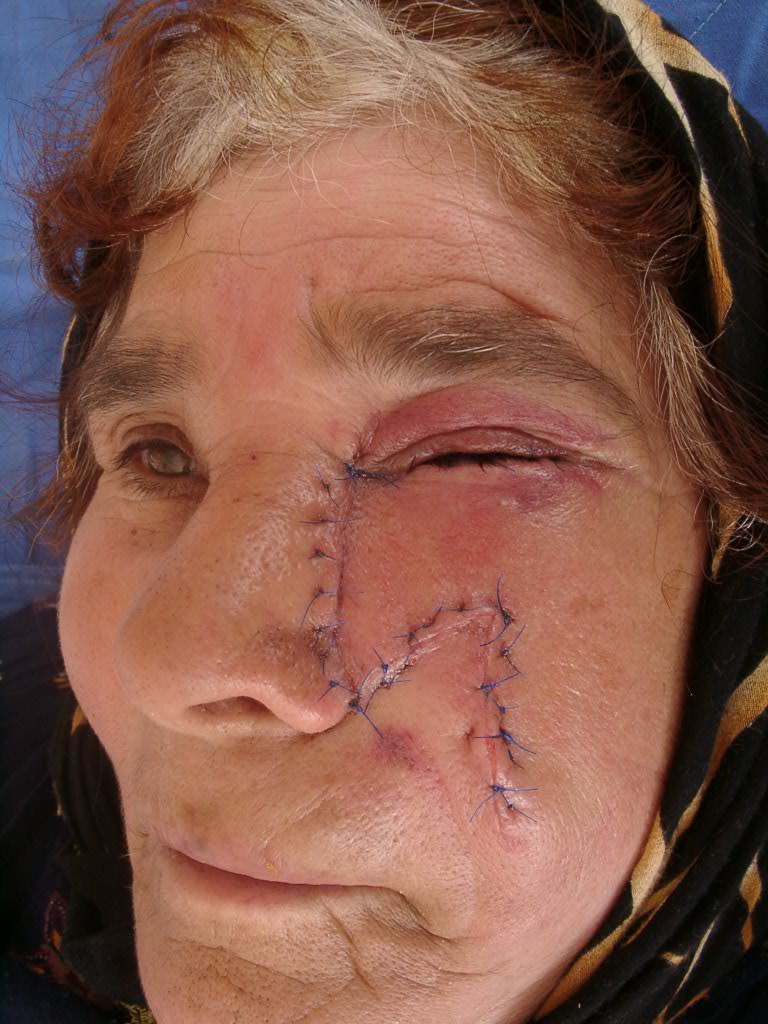 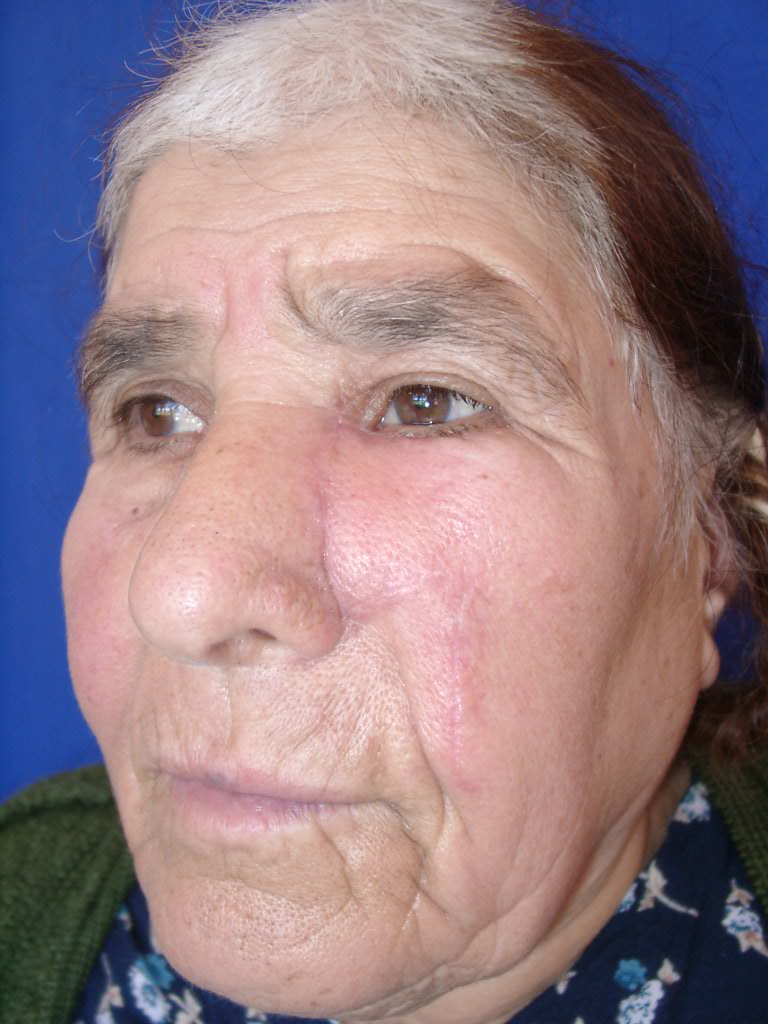 TRIANGULAR CLOSURE TECHNIQUE – MUTAF
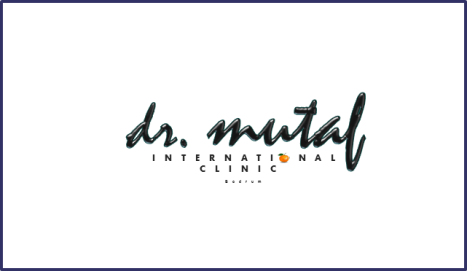 THE MOST COMMON CANCER IN WOMEN POPULATION 1/9
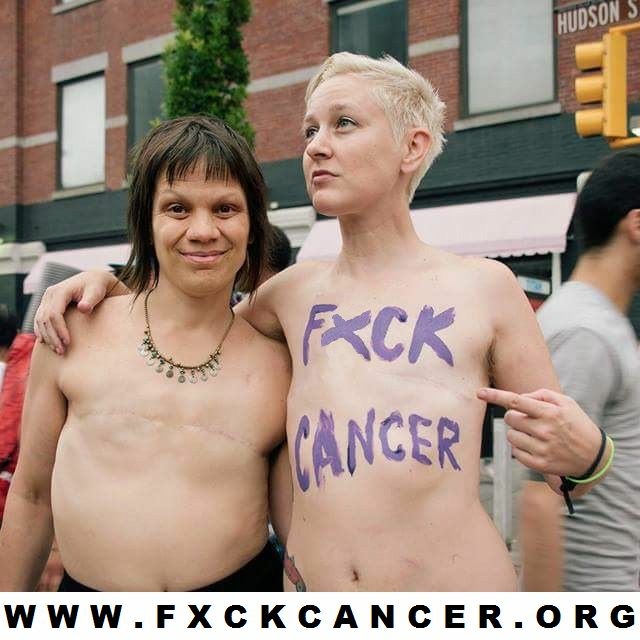 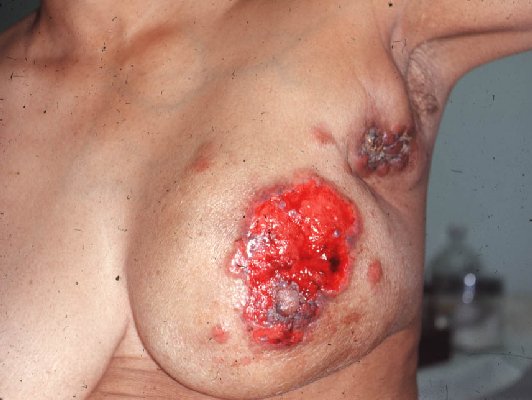 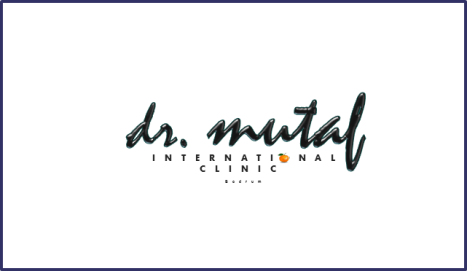 DOCTOR, I FEEL MYSELF HALF 
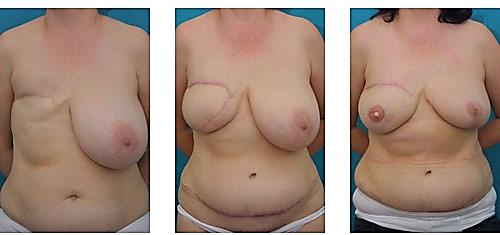 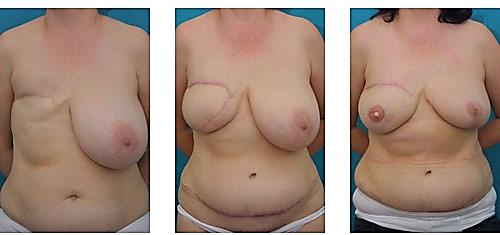 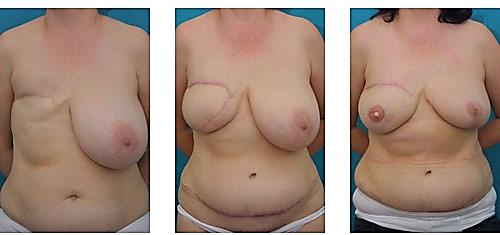 Breast Reconstruction 
( Following Removal of Breast for Cancer Treatment )
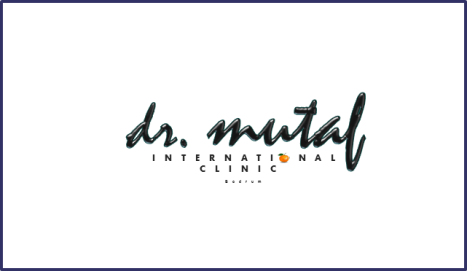 DIEP – Deep Inferior Epigastric Flap
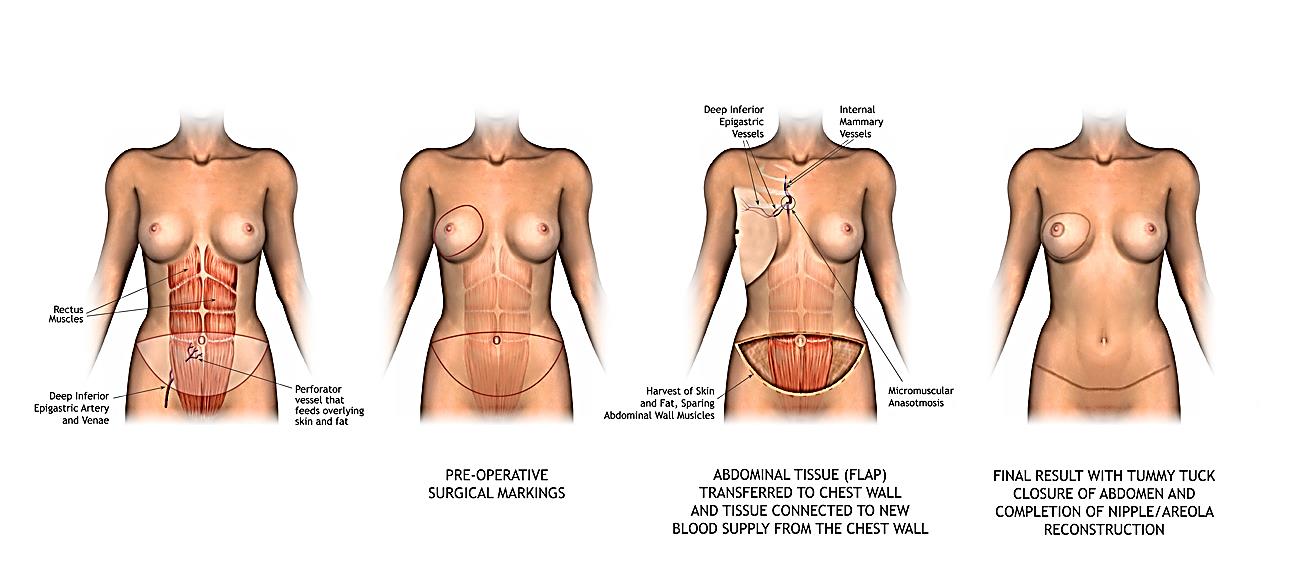 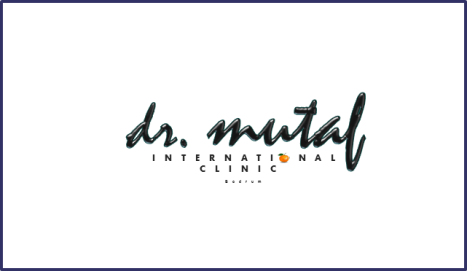 DIEP – Deep Inferior Epigastric Flap
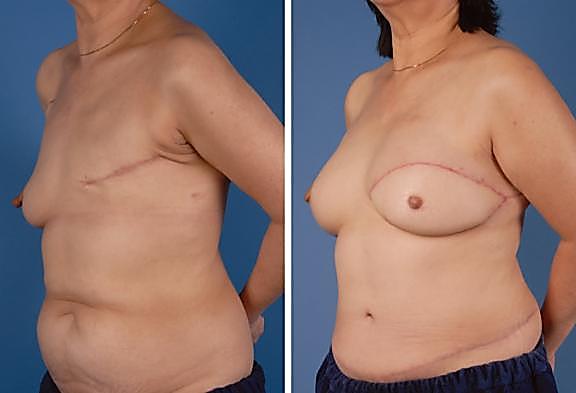 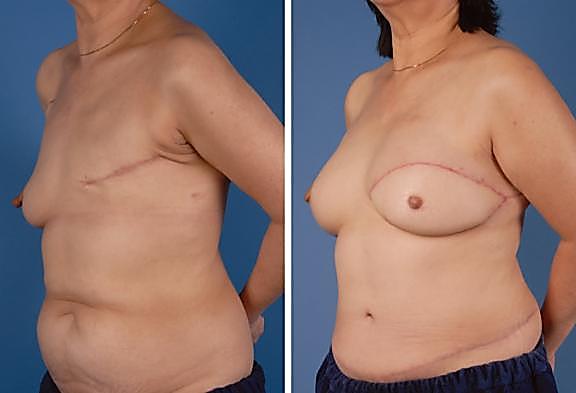 Breast Reconstruction 
( Following Removal of Breast for Cancer Treatment )
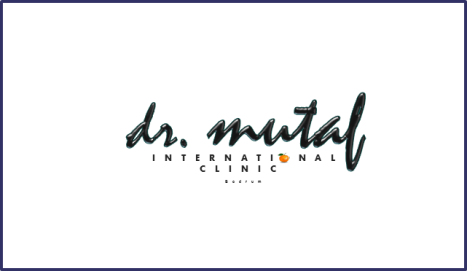 BREAST RECONSTRUCTION
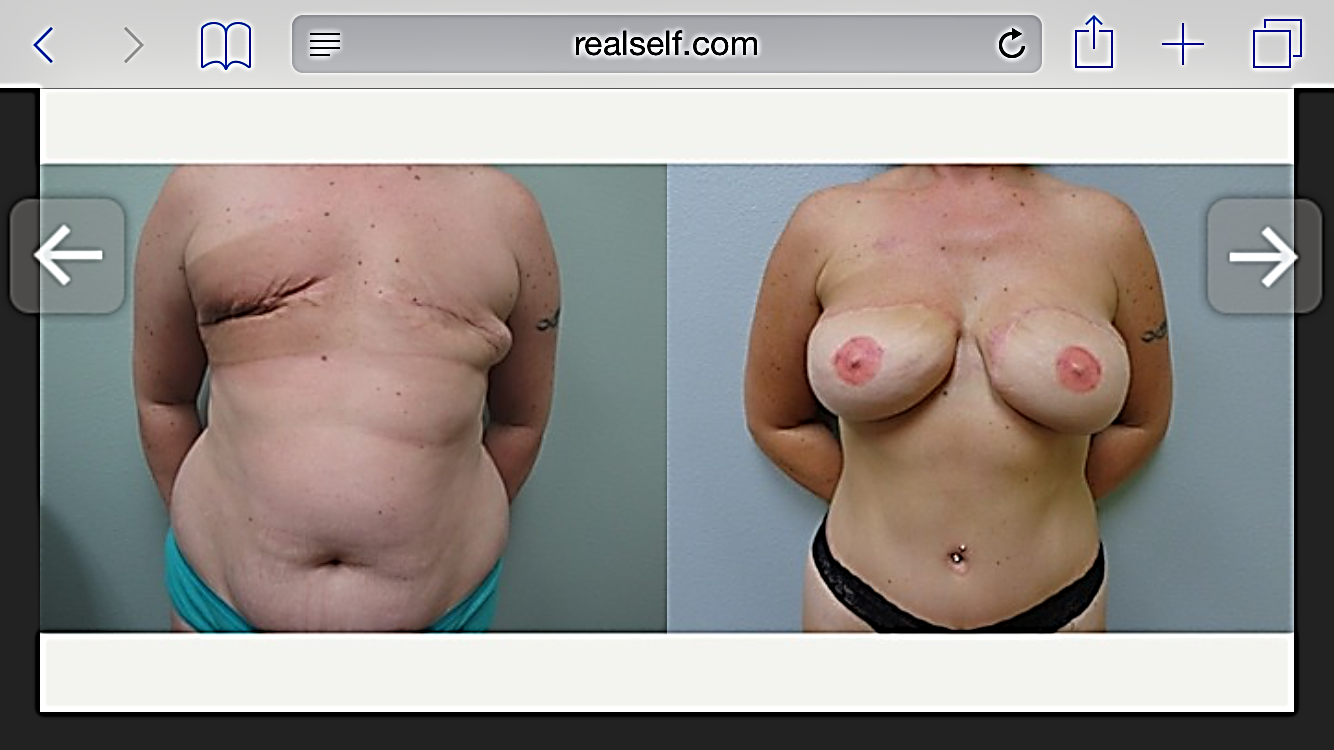 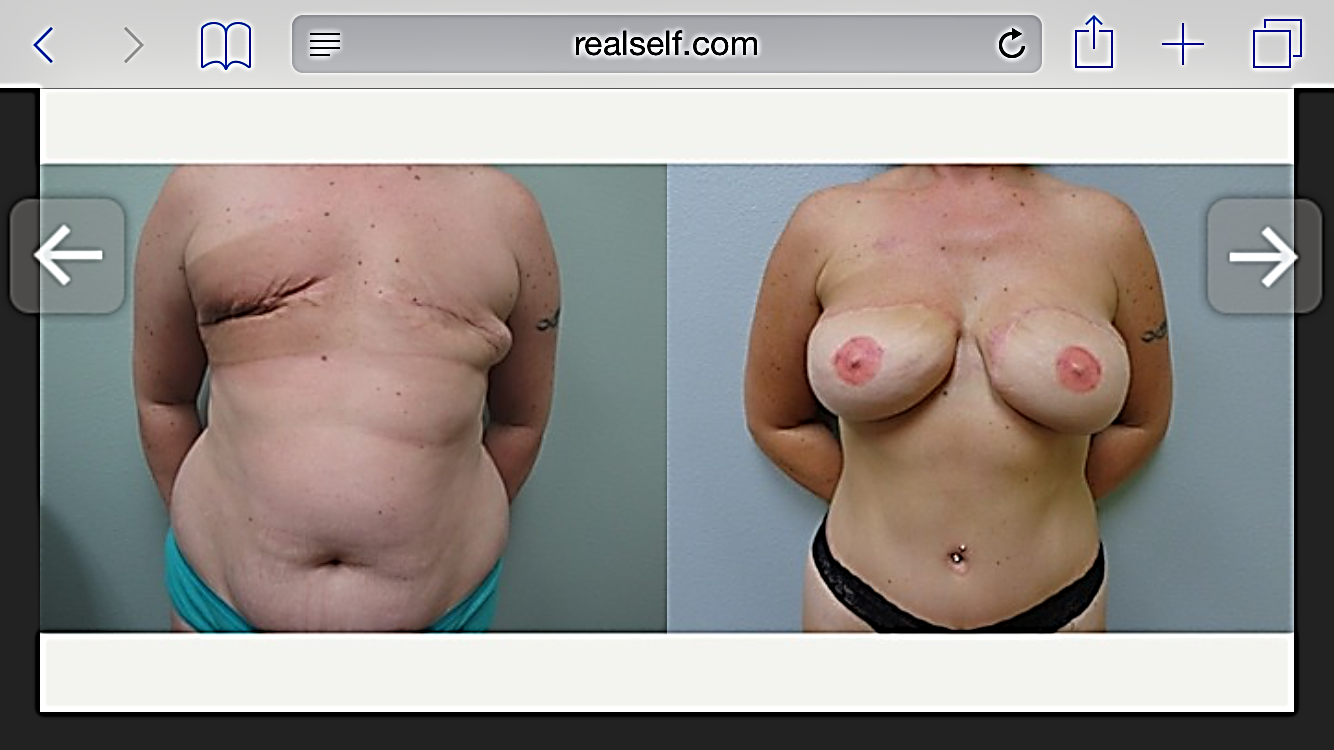 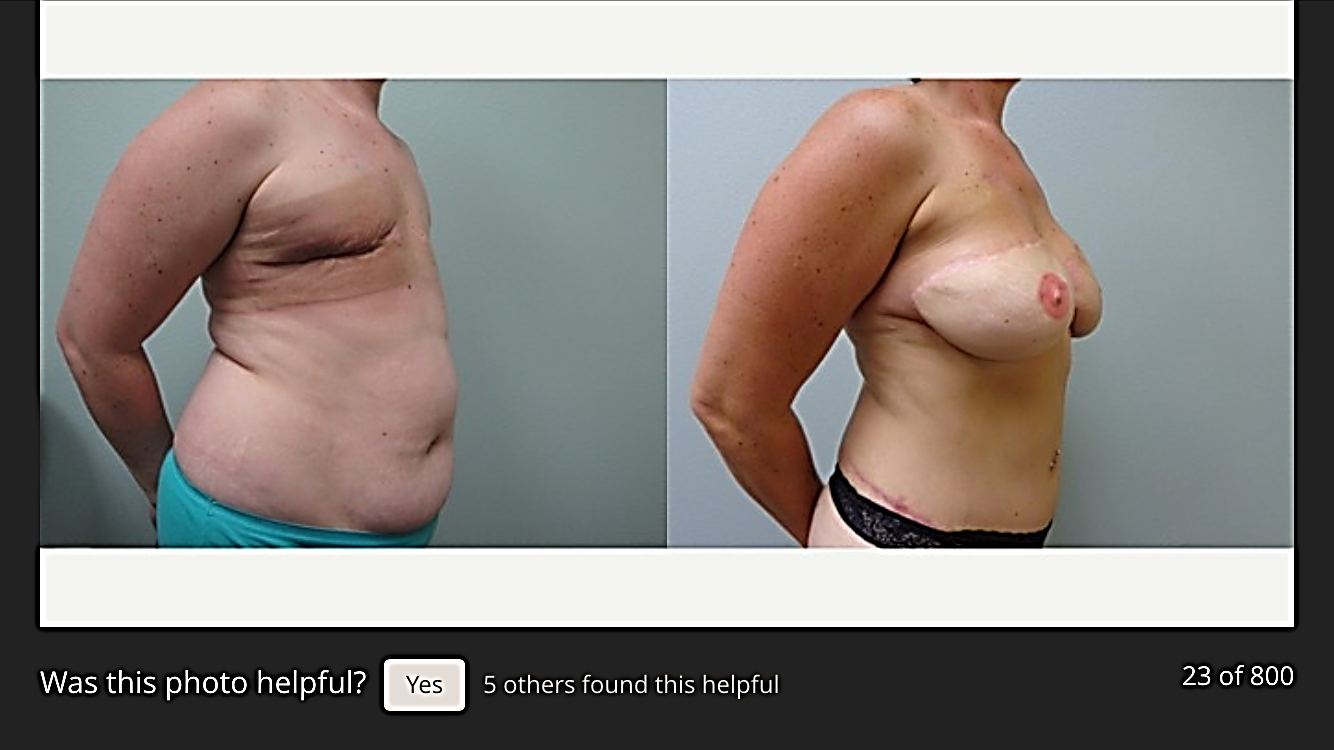 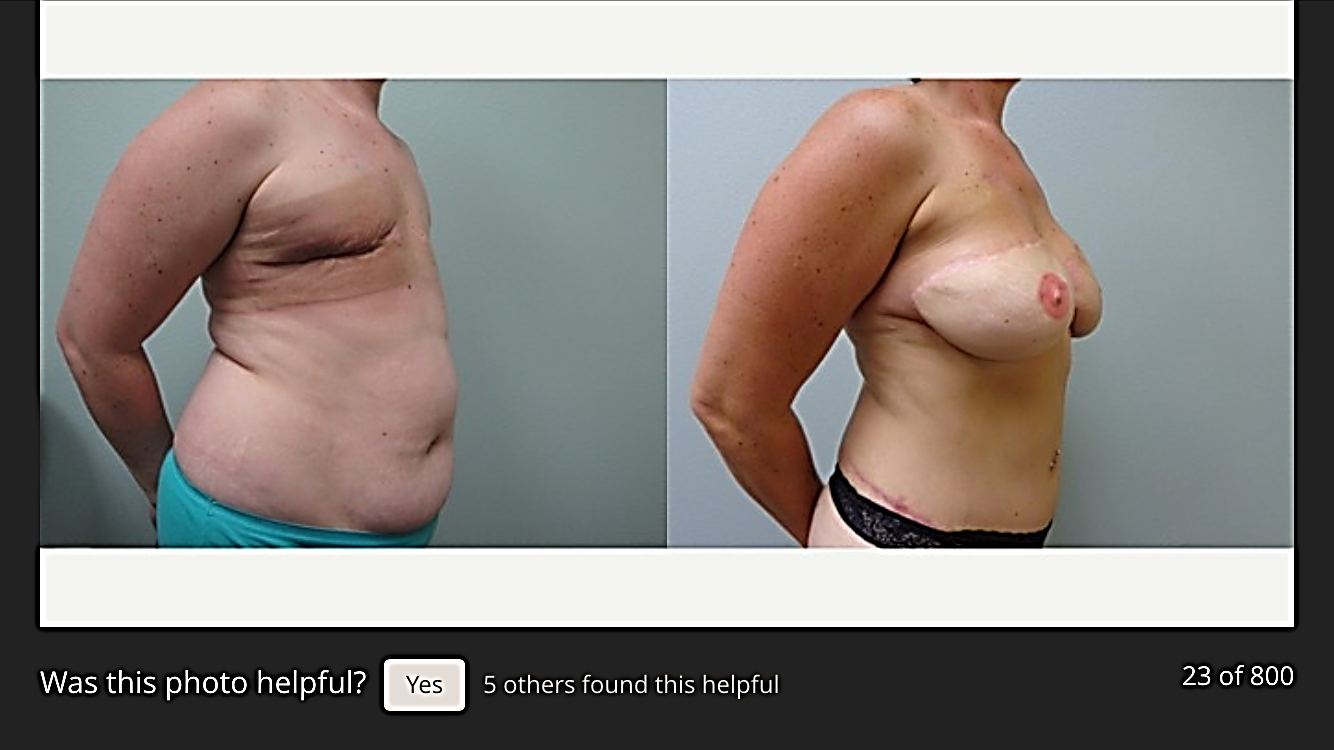 BILATERAL DIEP – Deep Inferior Epigastric Flap
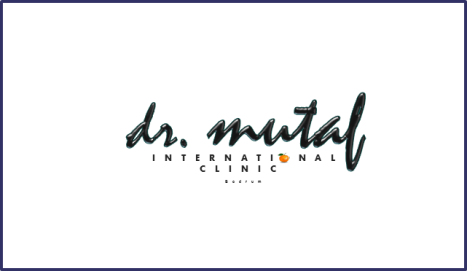 BREAST RECONSTRUCTION
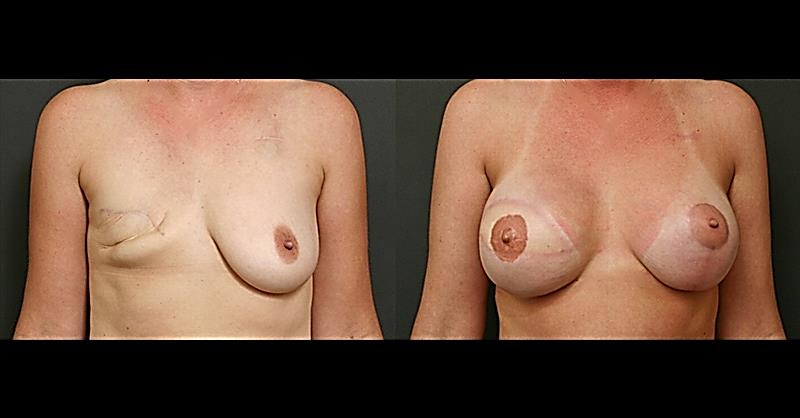 LATISSIMUS DORSI FLAP + IMPLANT
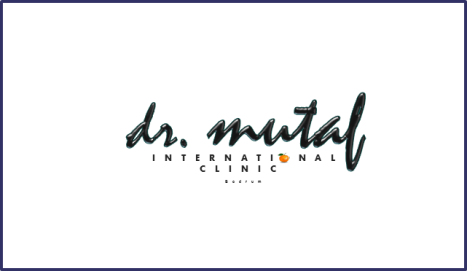 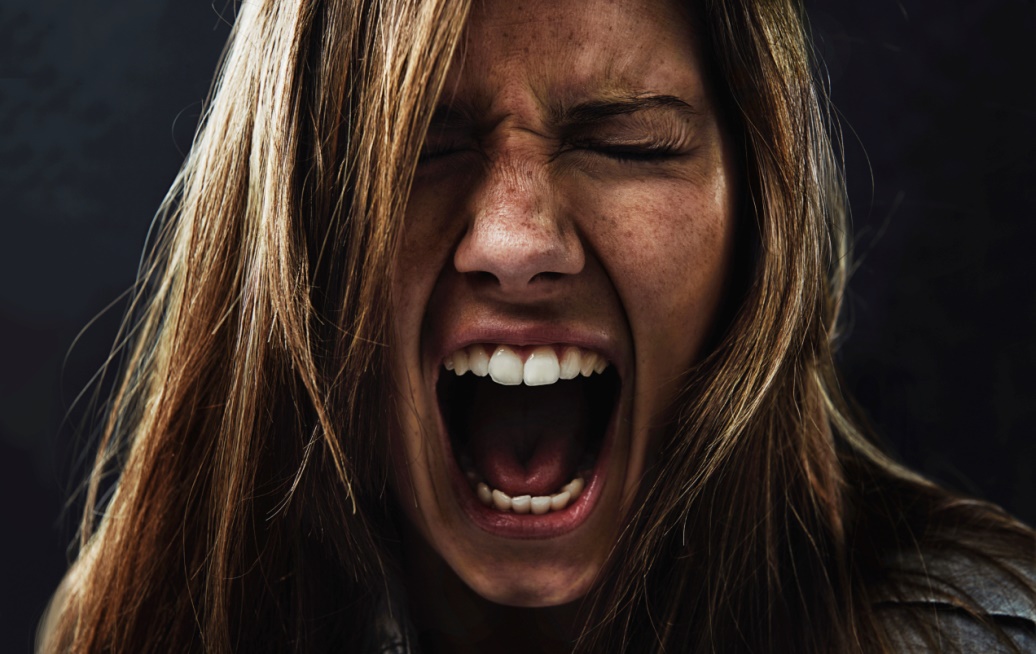 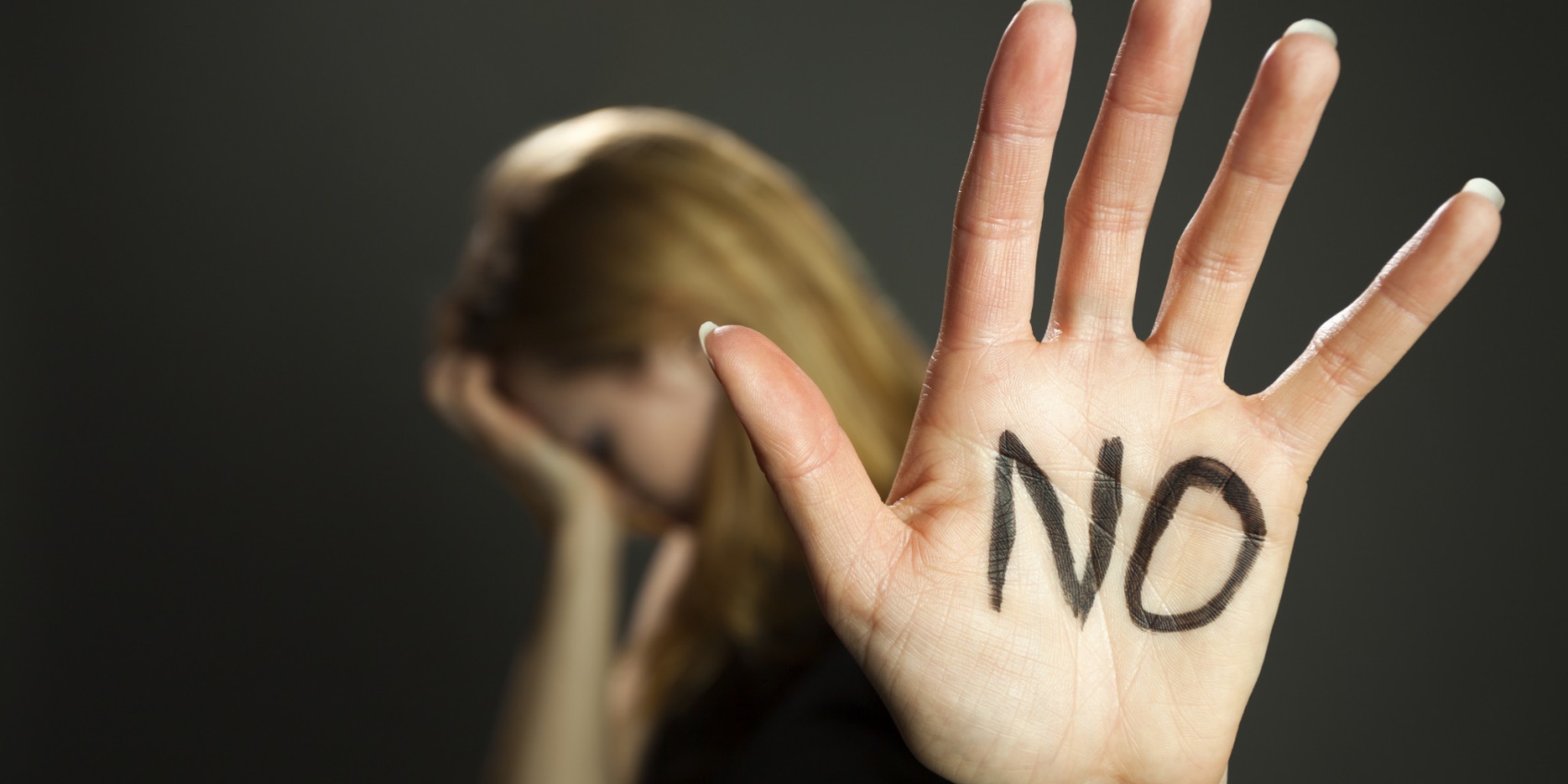 AESTHETIC PLASTIC SURGERY
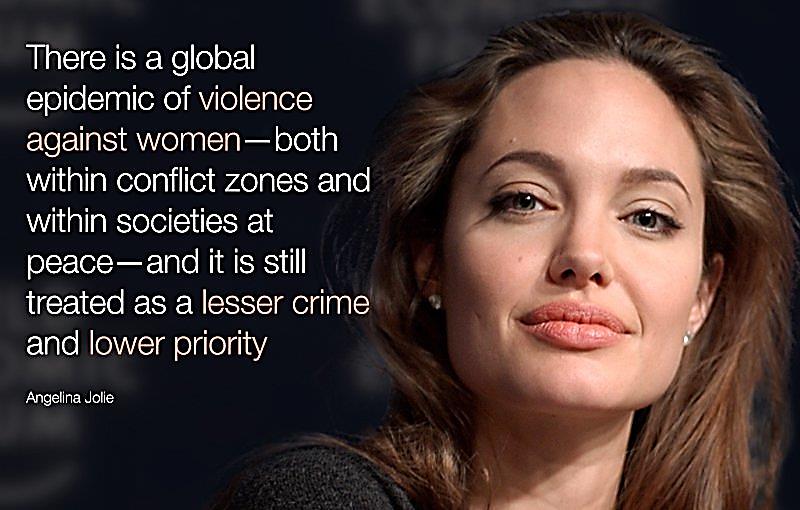 AESTHETIC PLASTIC SURGERY
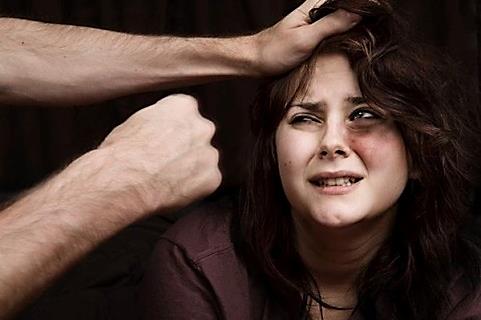 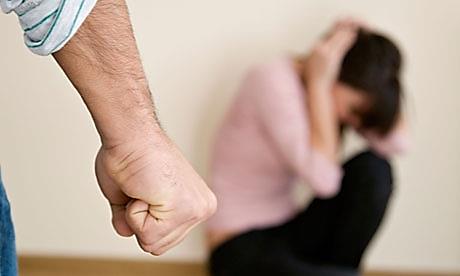 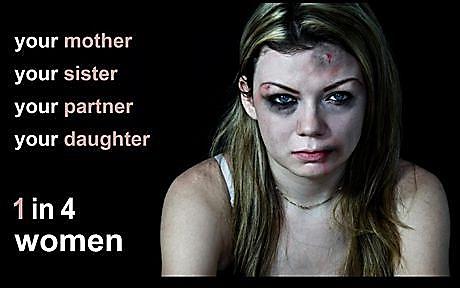 AESTHETIC PLASTIC SURGERY
Violence Against Women
Facial Fractures
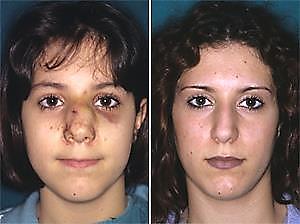 Violence Against Women
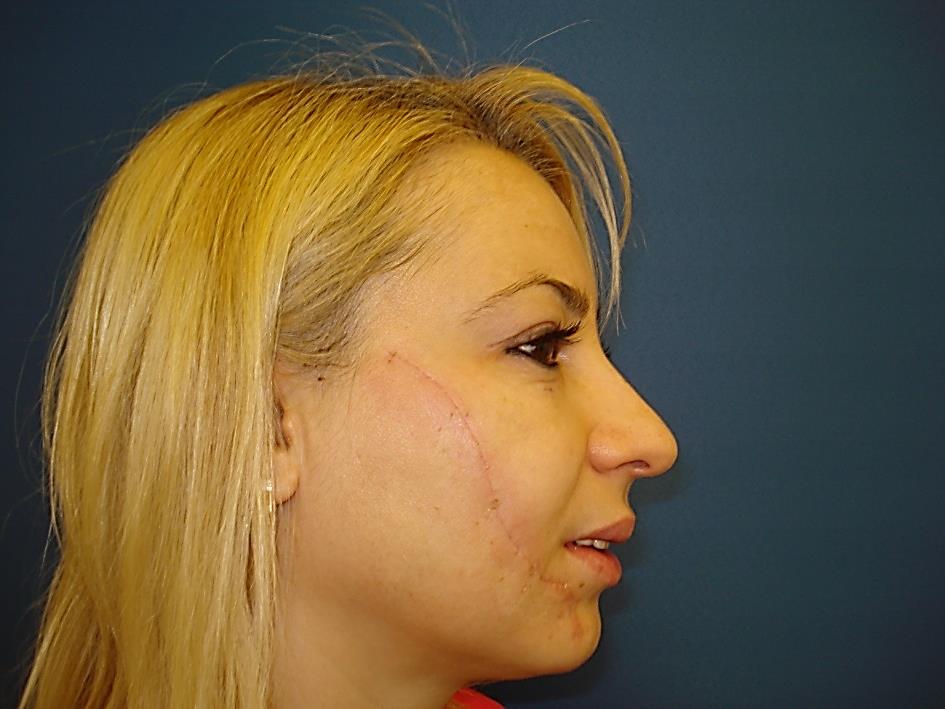 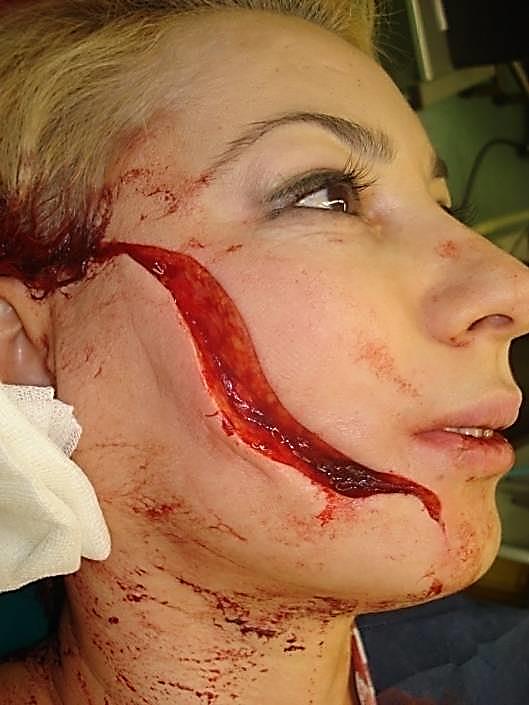 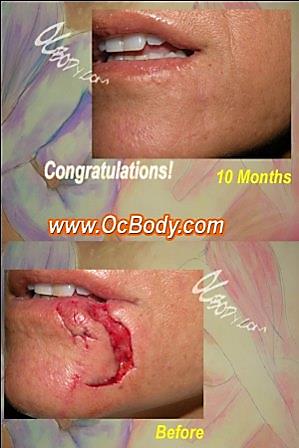 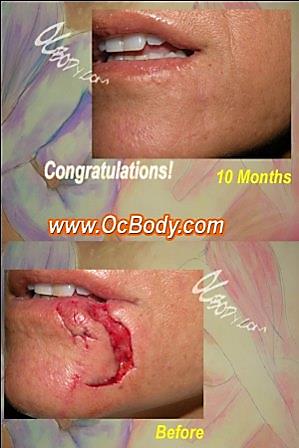 LASERATIONS AND CUTS
Cuts and Lacerations
VIOLENCE AGAINST WOMAN
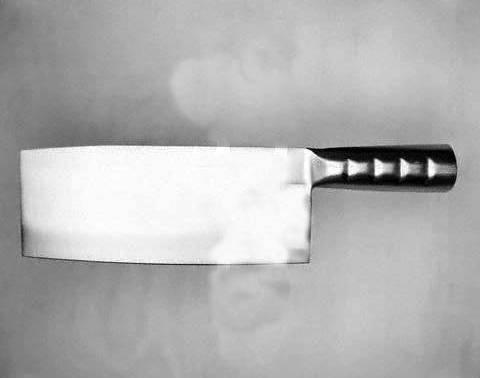 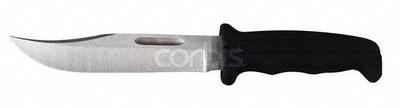 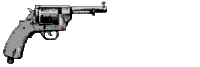 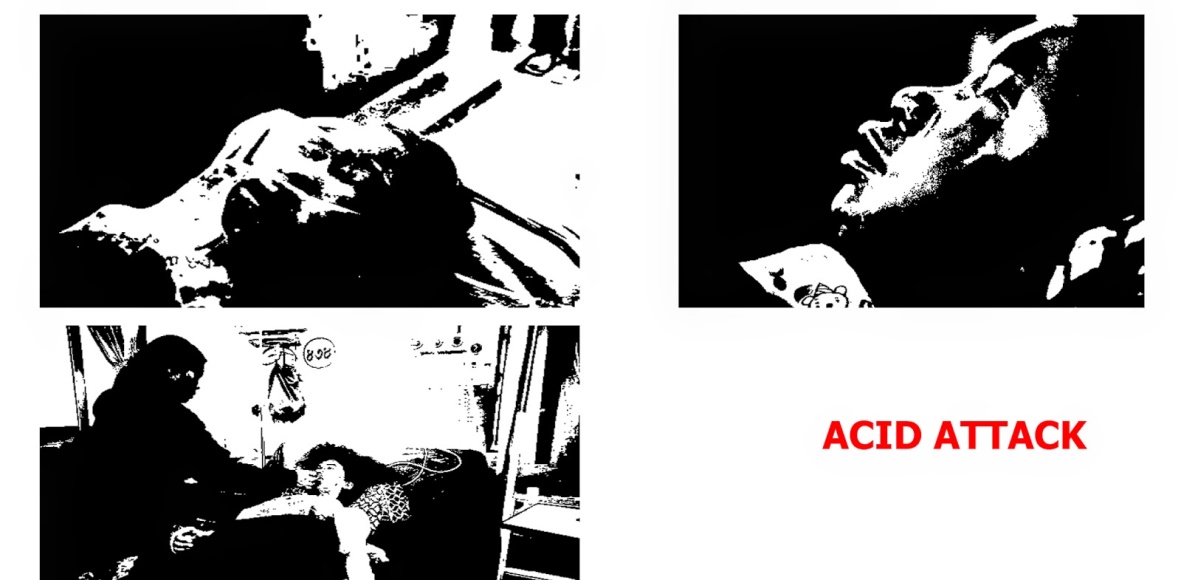 AESTHETIC PLASTIC SURGERY
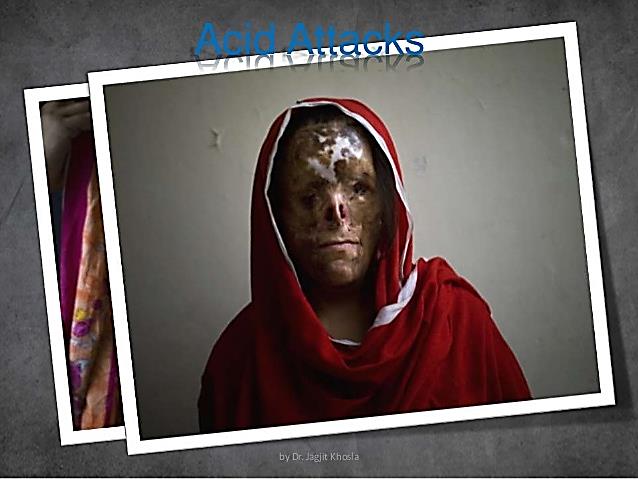 HOW I CAN GET MY FACE BACK ?
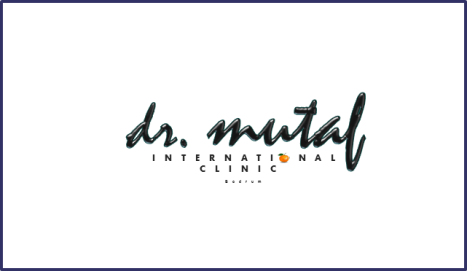 VIOLENCE AGAINST WOMEN ACID BURN
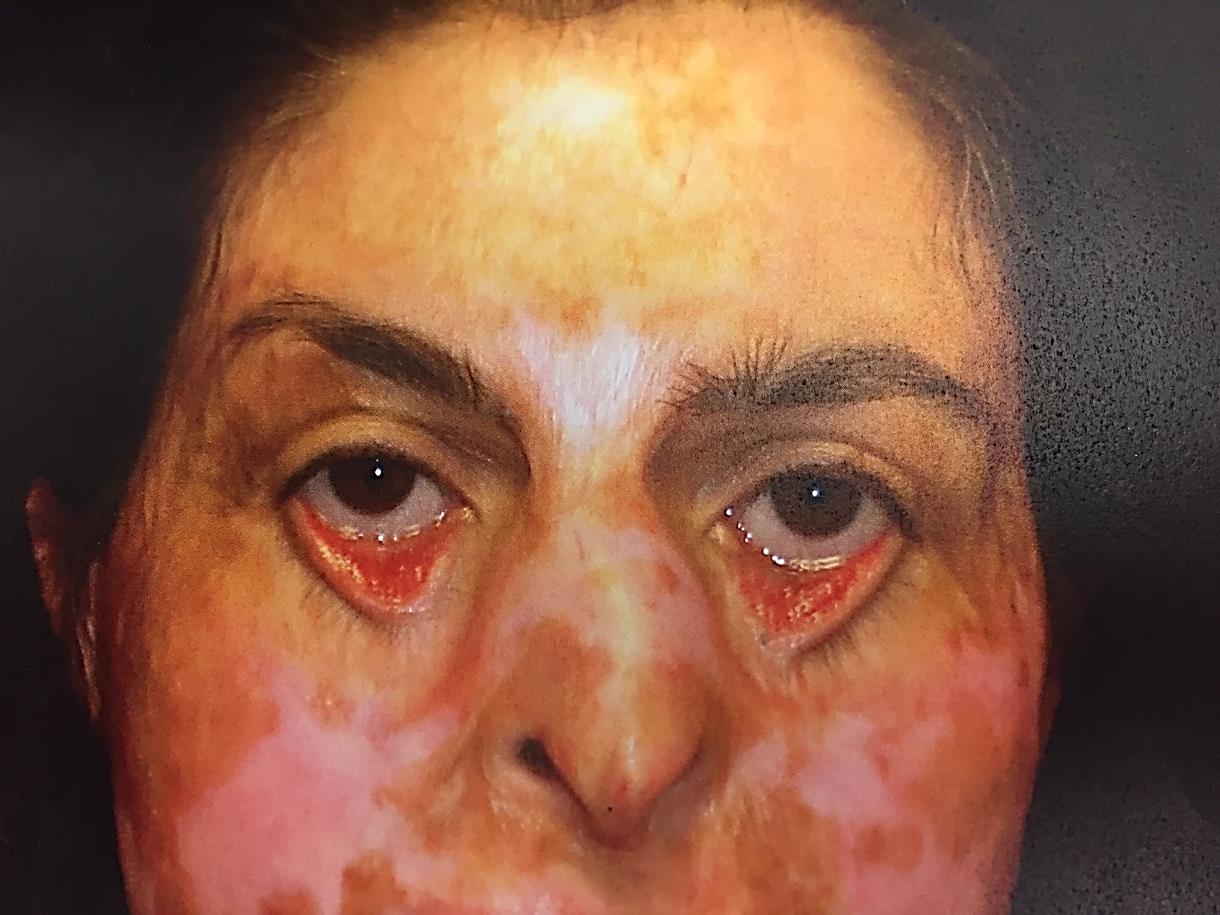 12 YEARS
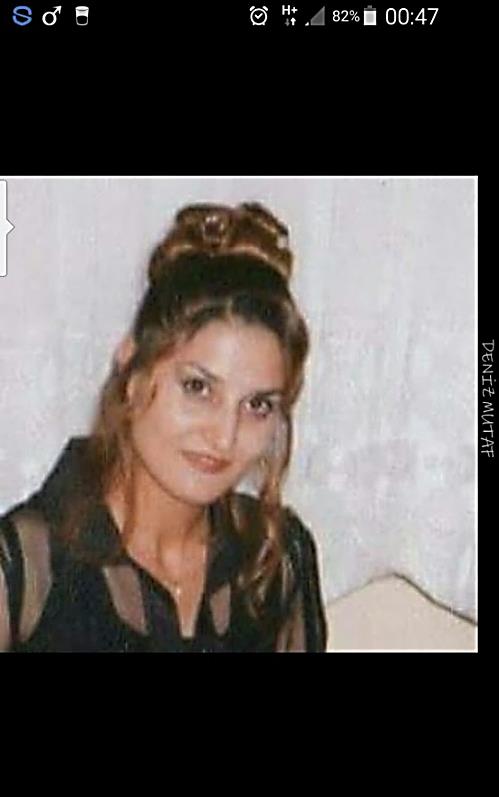 VIOLENT
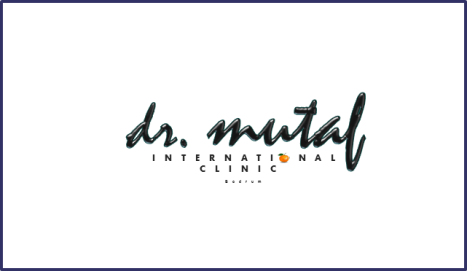 VIOLENCE AGAINST WOMEN ACID BURN
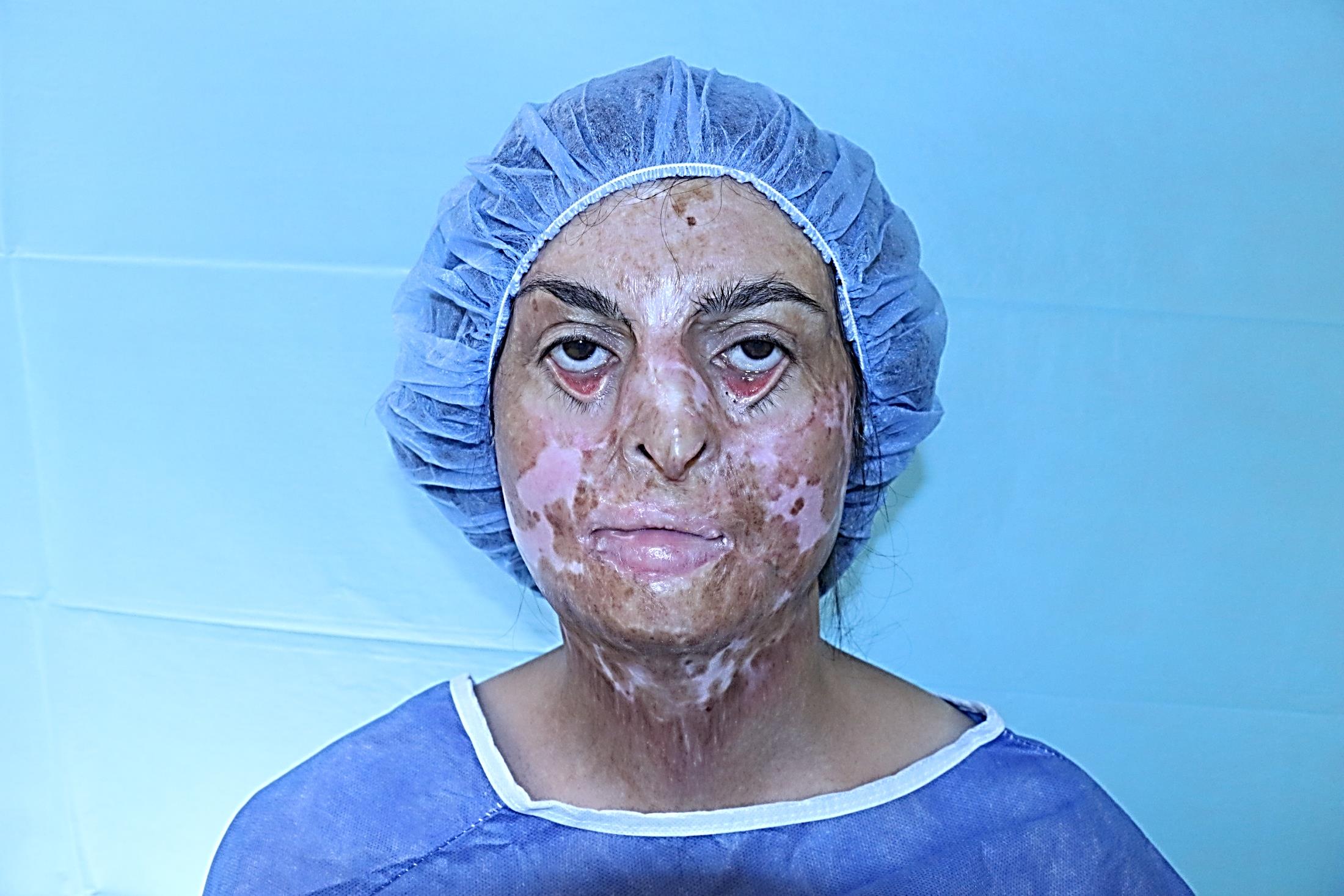 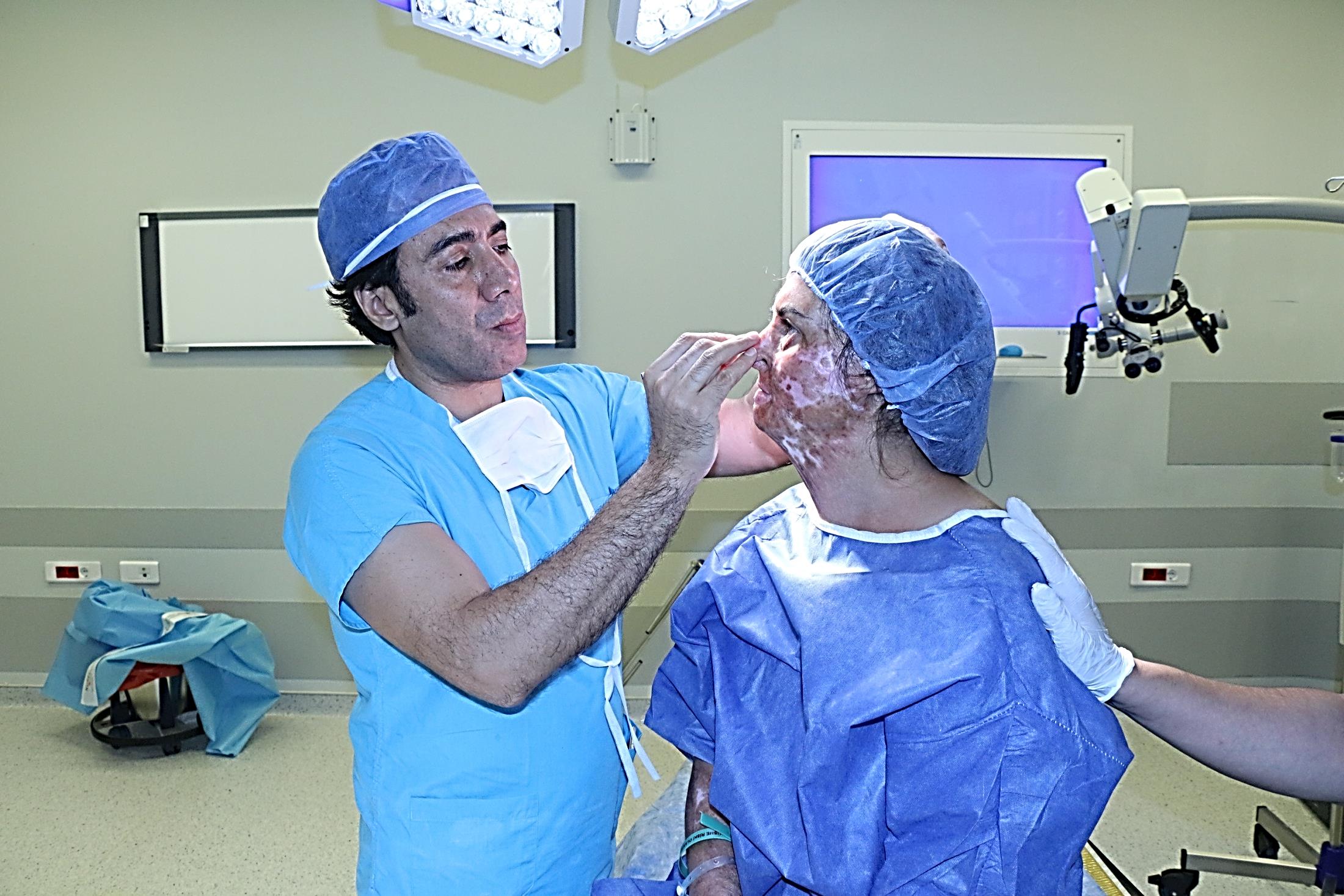 VIOLENCE AGAINST WOMEN FACIAL ACID BURN
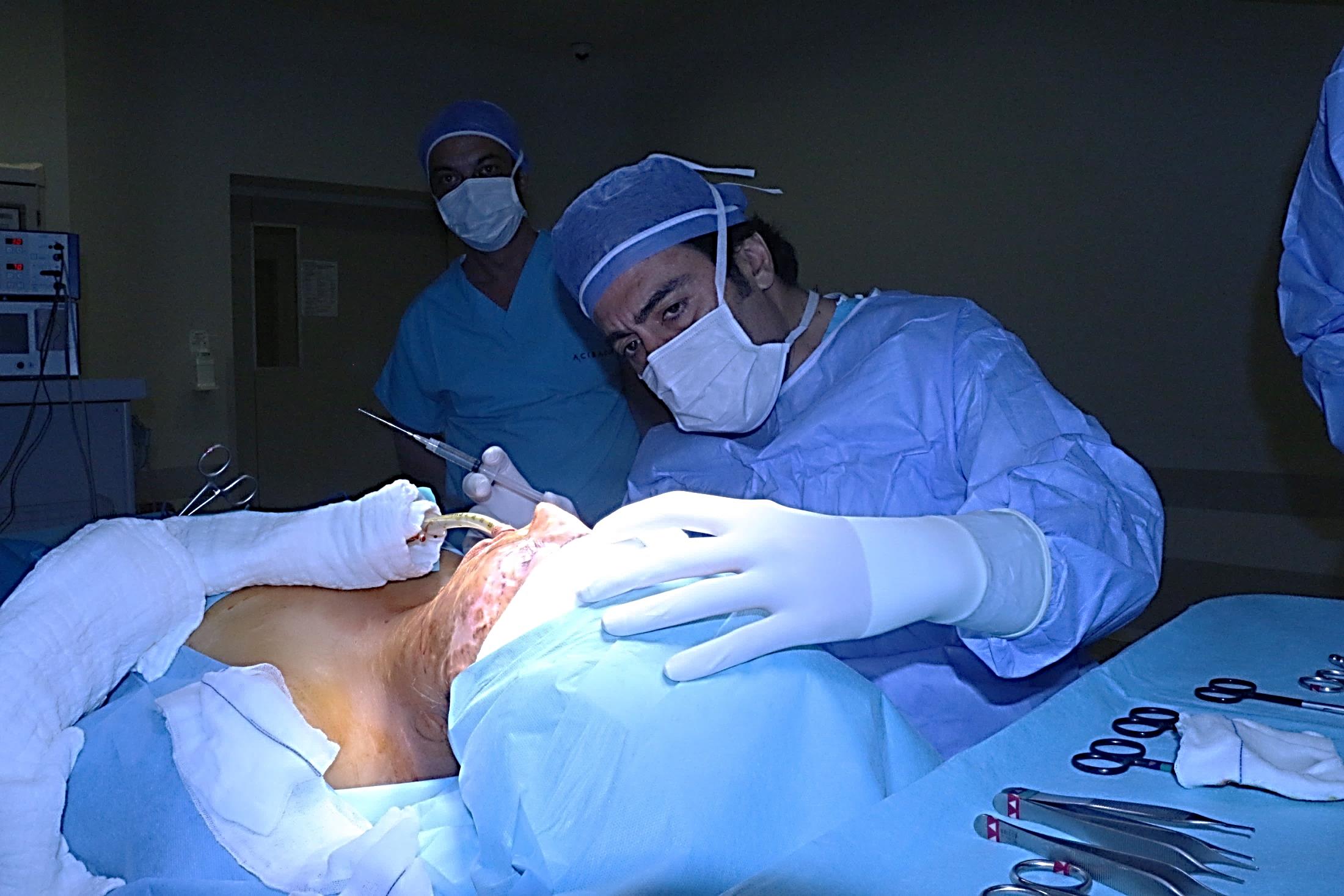 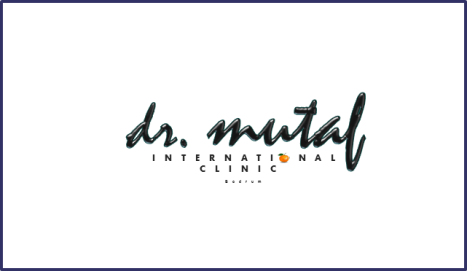 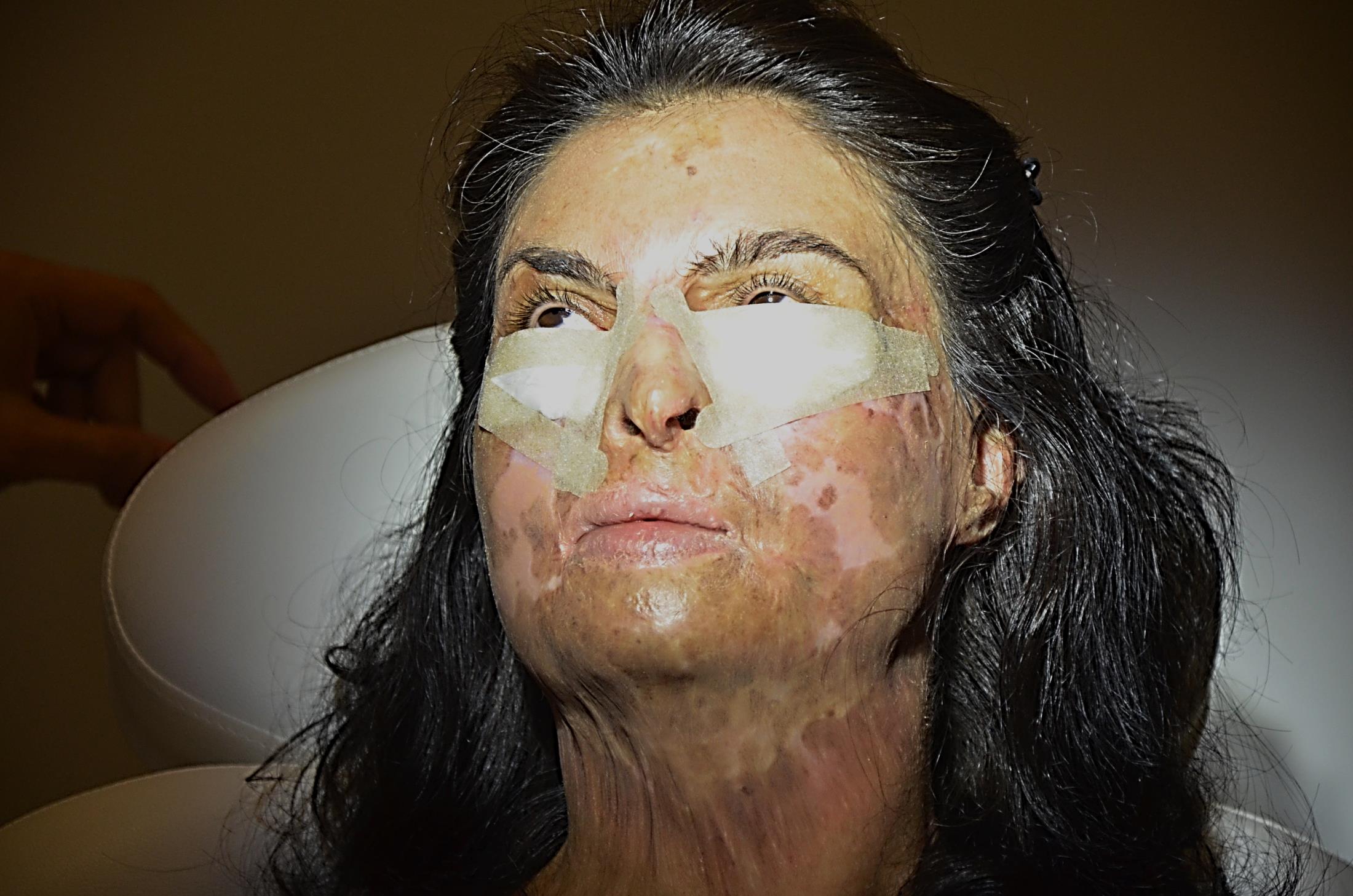 VIOLENCE AGAINST WOMEN FACIAL ACID BURN
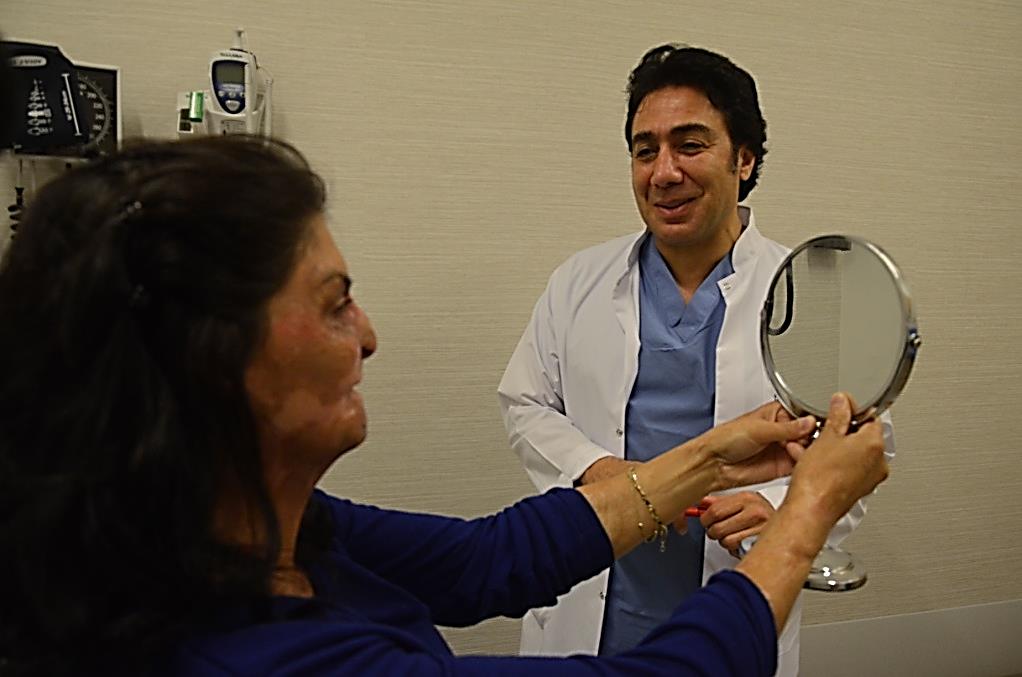 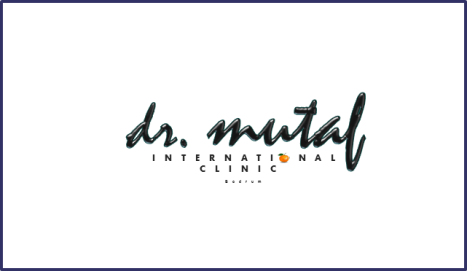 VIOLENCE AGAINST WOMEN FACIAL  ACID BURN
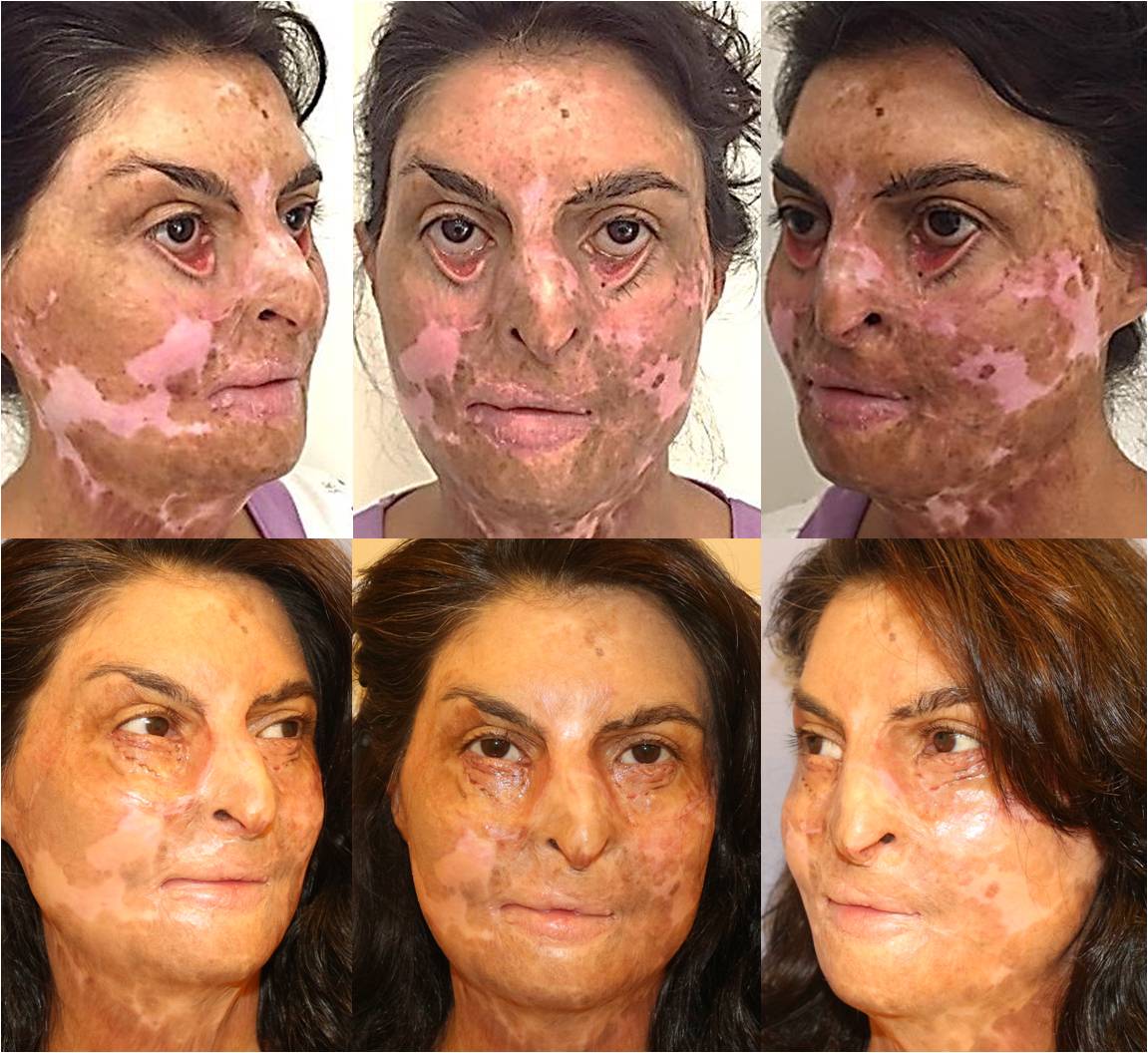 Lower Lid Reconstruction
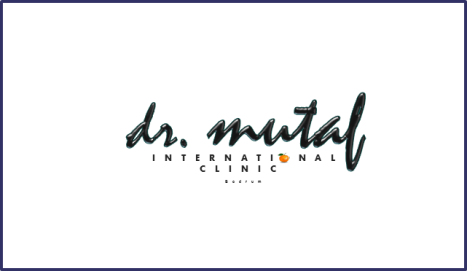 VIOLENCE AGAINST WOMEN ACID BURN
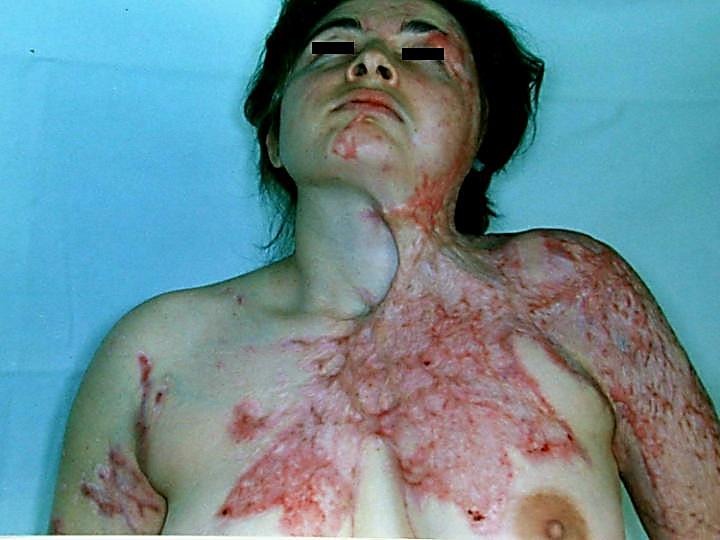 After 11 previous operations to save her life
Gaziantep Üniversitesi Tıp Fakültesi,  Plastik, Rekonstrüktif ve Estetik Cerrahi Anabilim Dalı -  2008
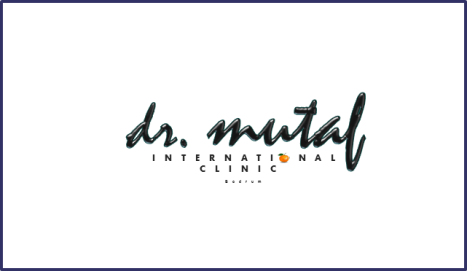 VIOLENCE AGAINST WOMEN ACID BURN
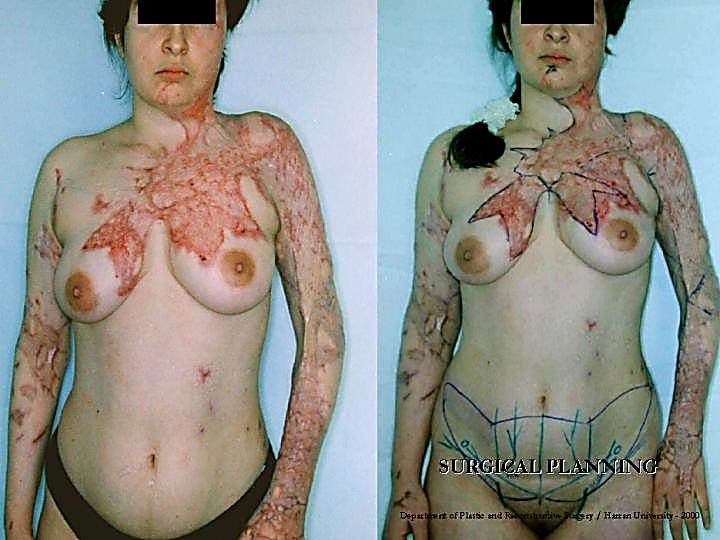 Gaziantep Üniversitesi Tıp Fakültesi,  Plastik, Rekonstrüktif ve Estetik Cerrahi Anabilim Dalı -  2008
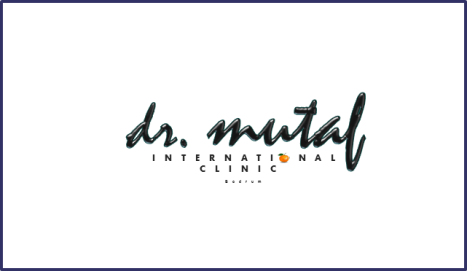 VIOLENCE AGAINST WOMEN NECK CONTRACTURE  - ACID BURN
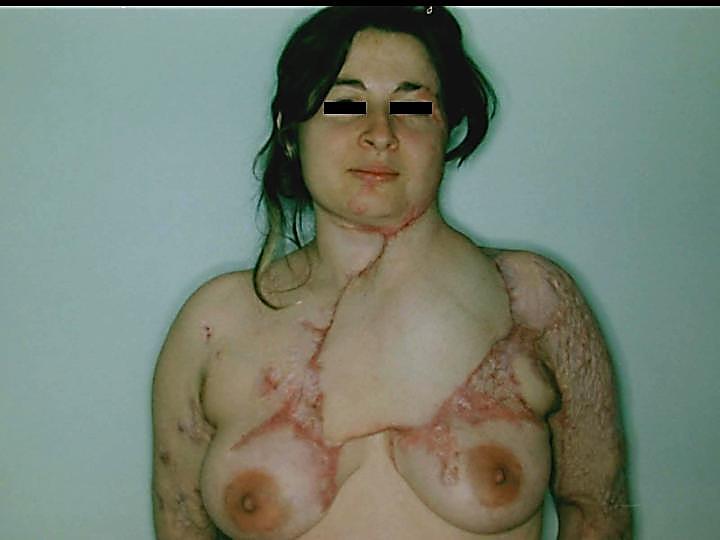 Gaziantep Üniversitesi Tıp Fakültesi,  Plastik, Rekonstrüktif ve Estetik Cerrahi Anabilim Dalı -  2008
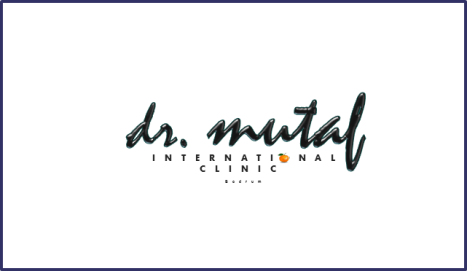 VIOLENCE AGAINST WOMEN ACID BURN
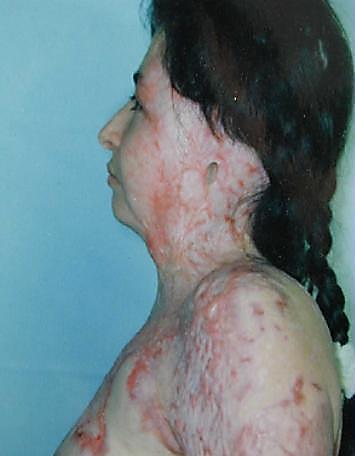 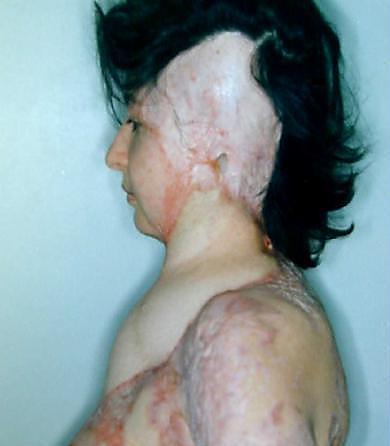 Gaziantep Üniversitesi Tıp Fakültesi,  Plastik, Rekonstrüktif ve Estetik Cerrahi Anabilim Dalı -  2008
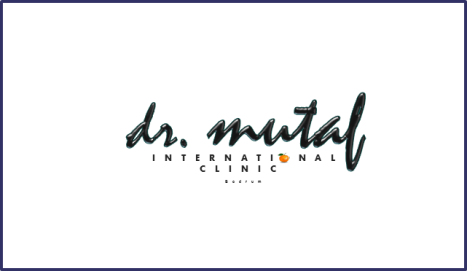 VIOLENCE AGAINST WOMEN ACID BURN
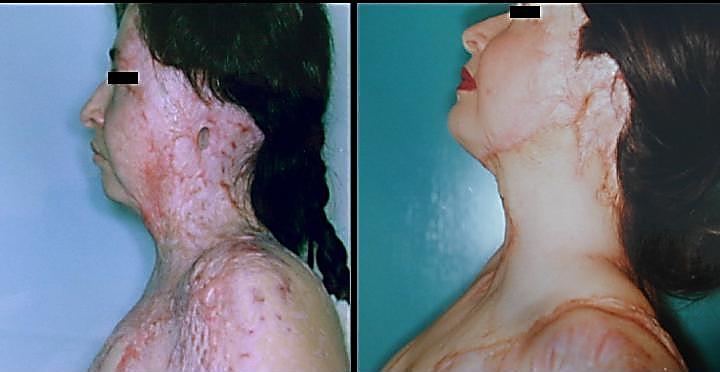 Gaziantep Üniversitesi Tıp Fakültesi,  Plastik, Rekonstrüktif ve Estetik Cerrahi Anabilim Dalı -  2008
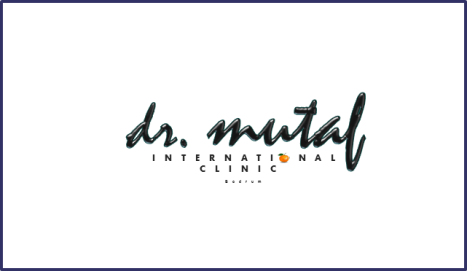 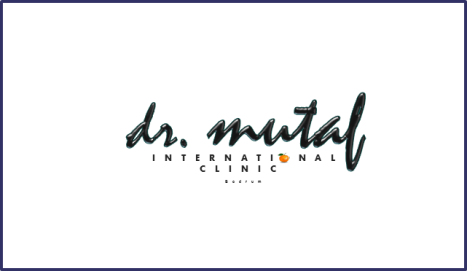 VIOLENCE AGAINST WOMEN ACID BURN
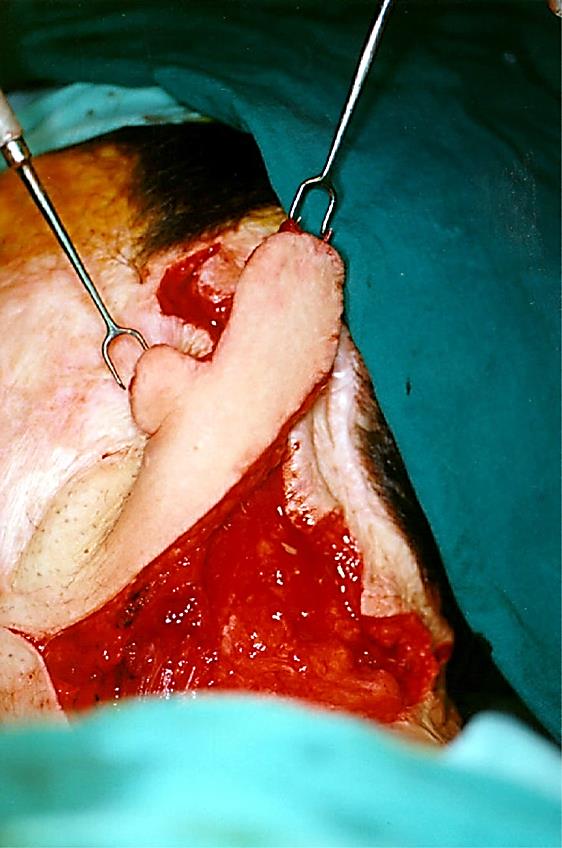 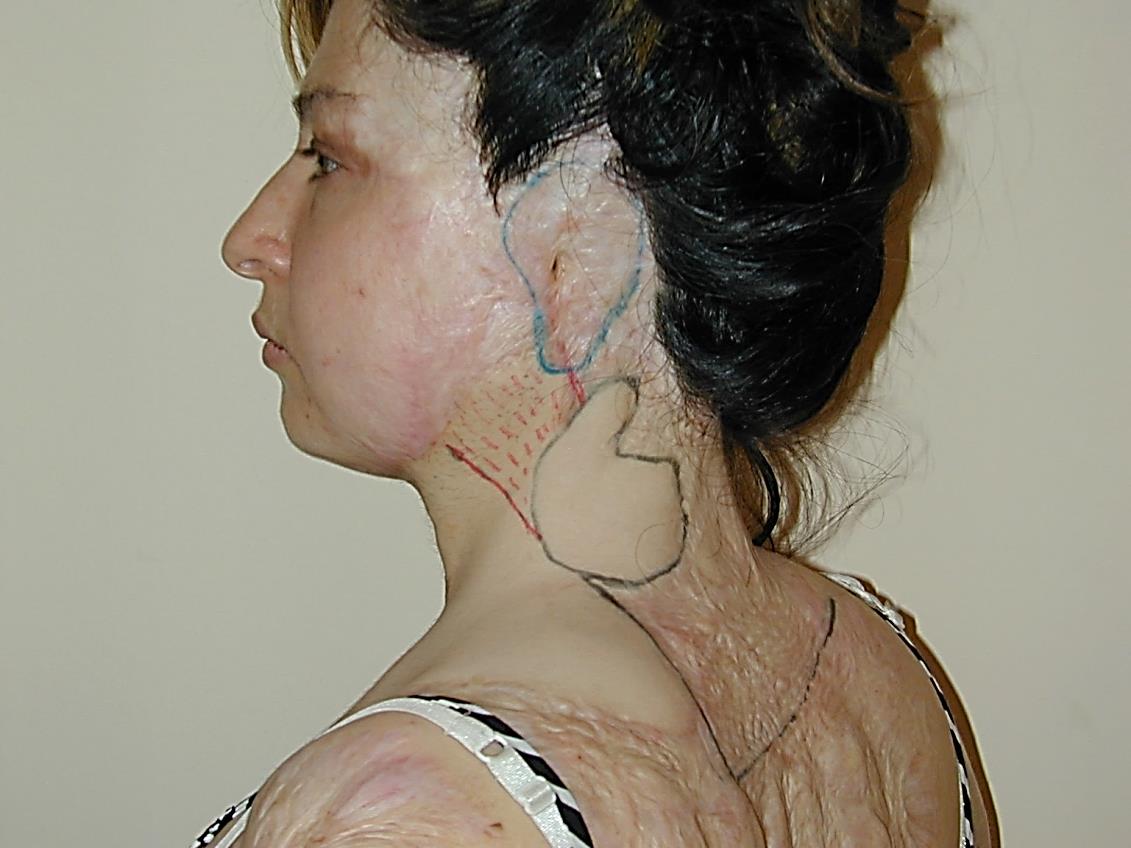 WORLD’S FIRST EAR RECONSTRUCTION by USING ABDOMINAL SKIN
Gaziantep Üniversitesi Tıp Fakültesi,  Plastik, Rekonstrüktif ve Estetik Cerrahi Anabilim Dalı -  2008
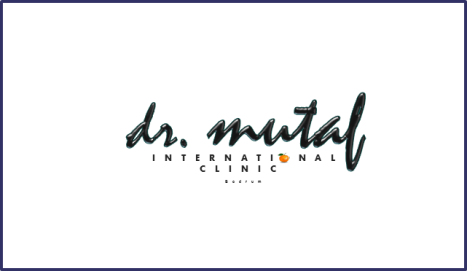 VIOLENCE AGAINST WOMEN ACID BURN
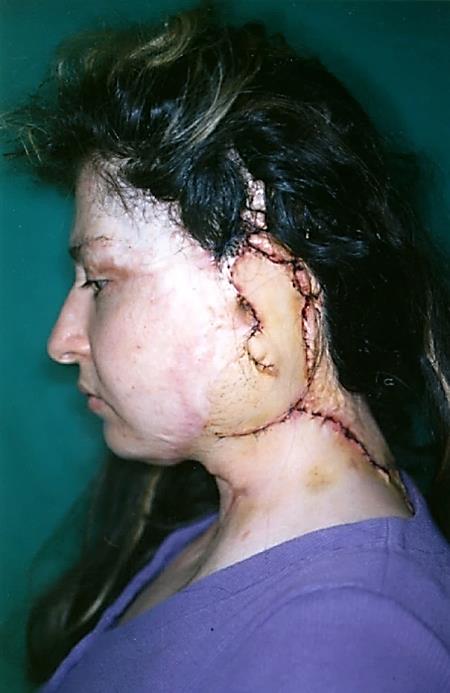 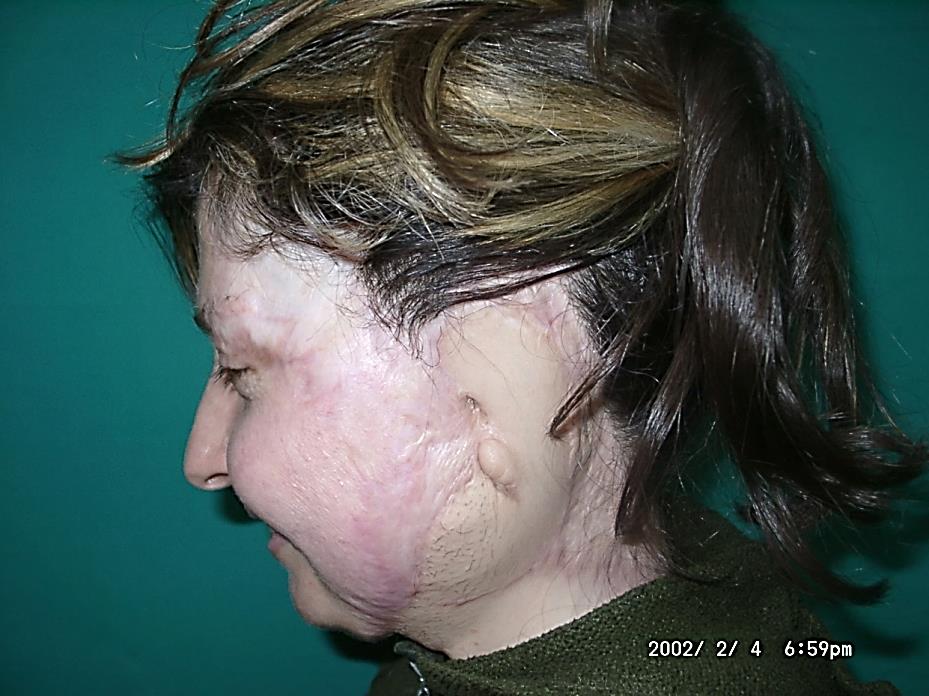 WORLD’S FIRST EAR RECONSTRUCTION by USING ABDOMINAL SKIN
Gaziantep Üniversitesi Tıp Fakültesi,  Plastik, Rekonstrüktif ve Estetik Cerrahi Anabilim Dalı -  2008
VIOLENCE AGAINST WOMEN ACID BURN
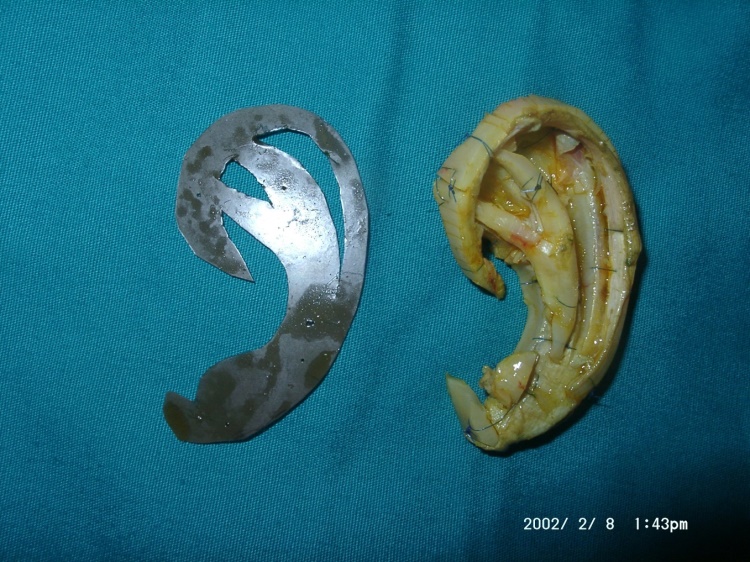 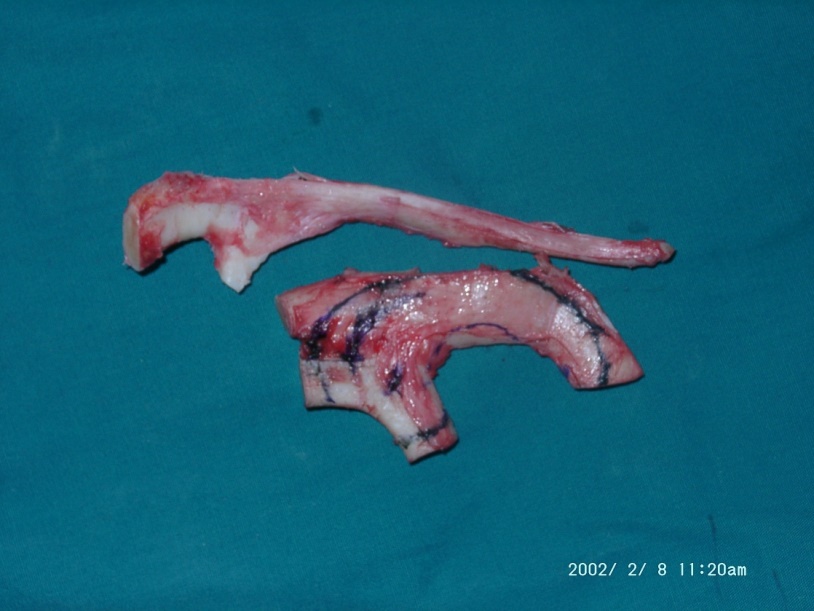 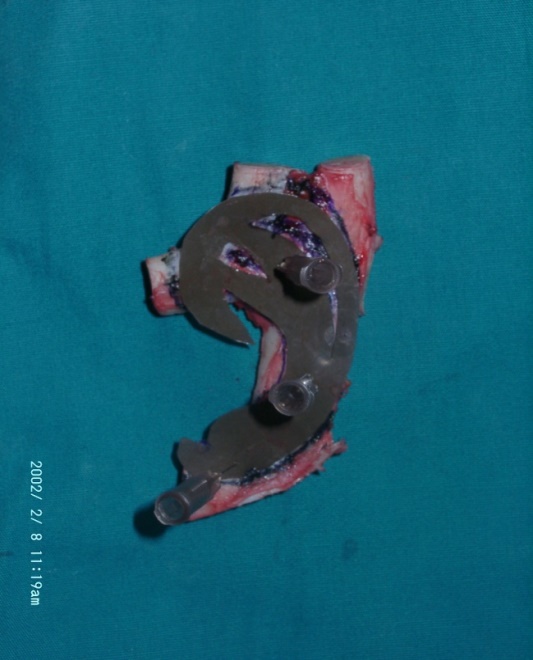 WORLD’S FIRST EAR RECONSTRUCTION by USING ABDOMINAL SKIN
Gaziantep Üniversitesi Tıp Fakültesi,  Plastik, Rekonstrüktif ve Estetik Cerrahi Anabilim Dalı -  2008
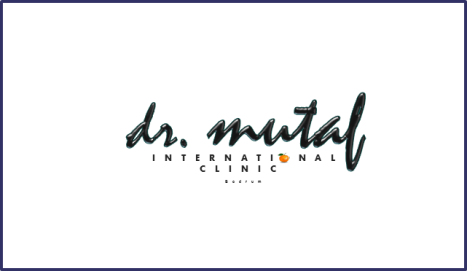 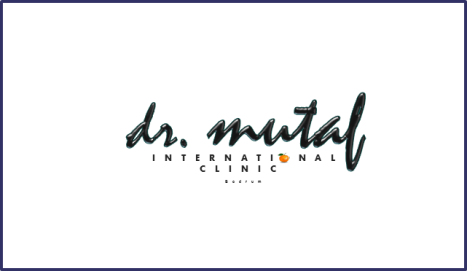 VIOLENCE AGAINST WOMAN - ACID BURN
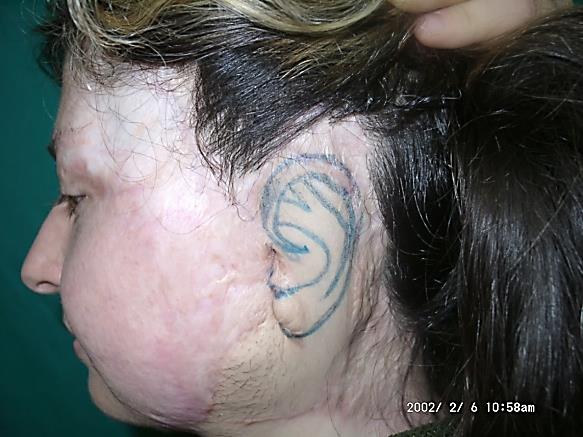 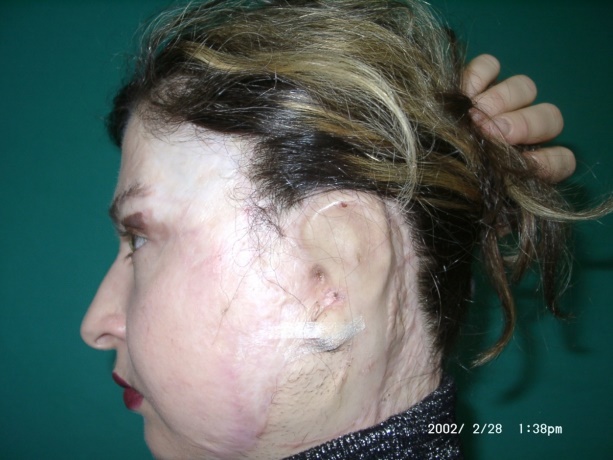 WORLD’S FIRST EAR RECONSTRUCTION by USING ABDOMINAL SKIN
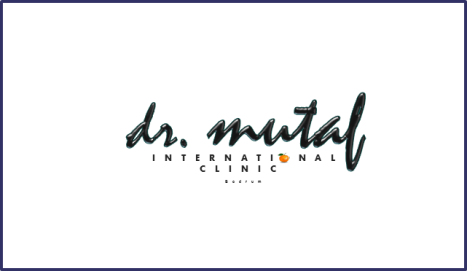 VIOLENCE AGAINST WOMEN ACID BURN
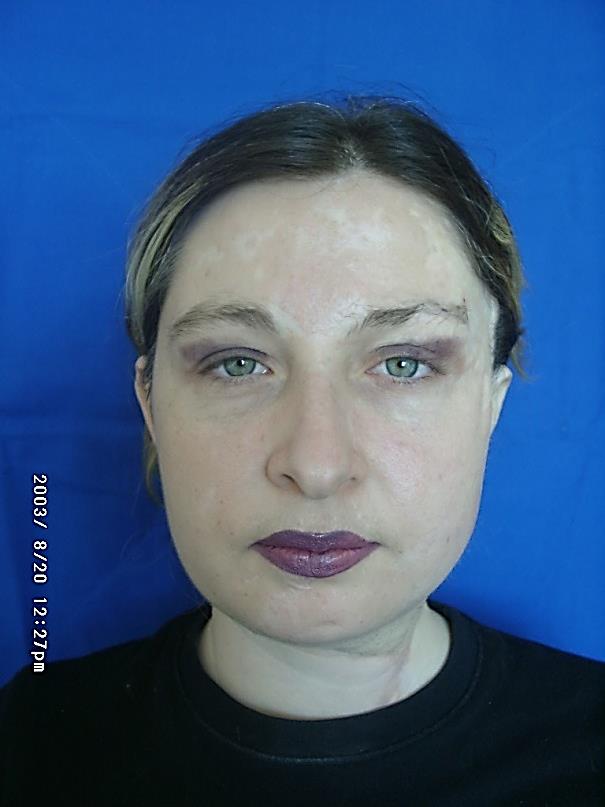 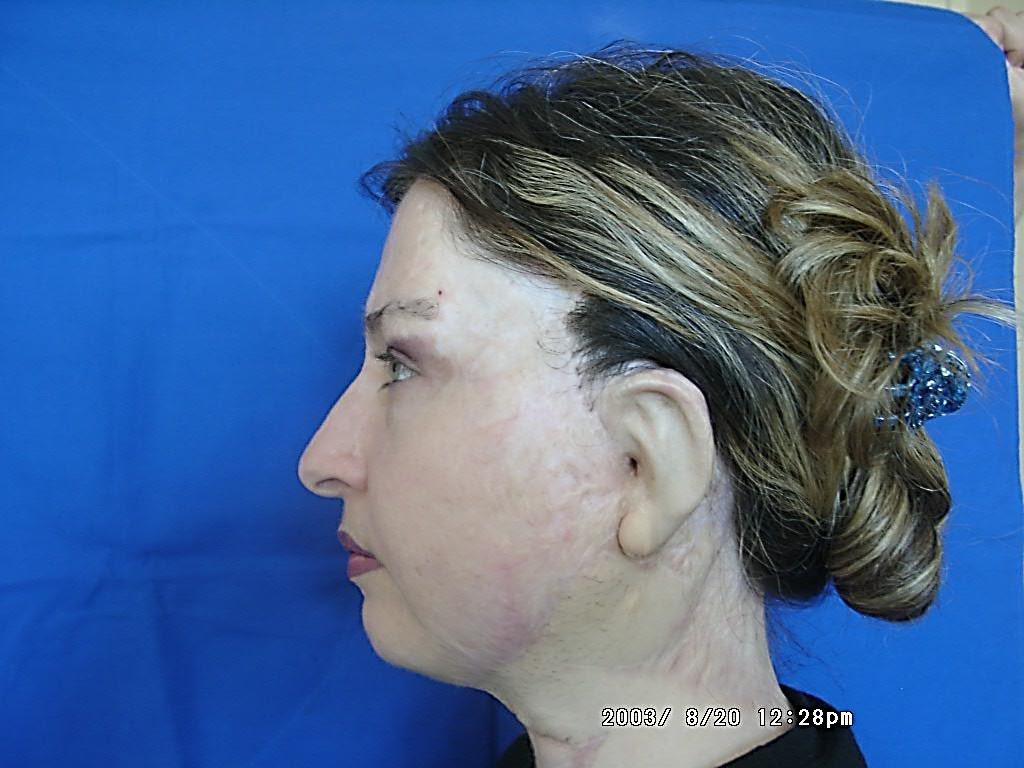 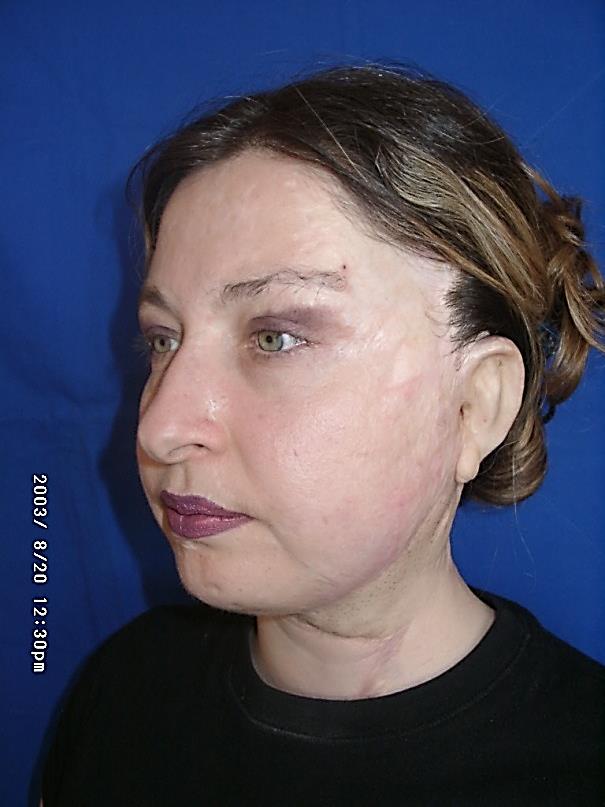 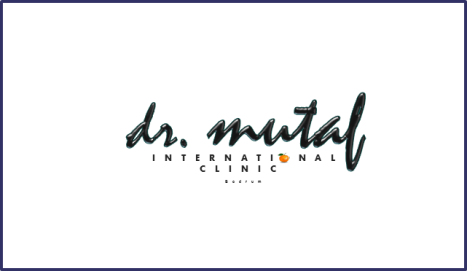 VIOLENCE AGAINST WOMEN ACID BURN
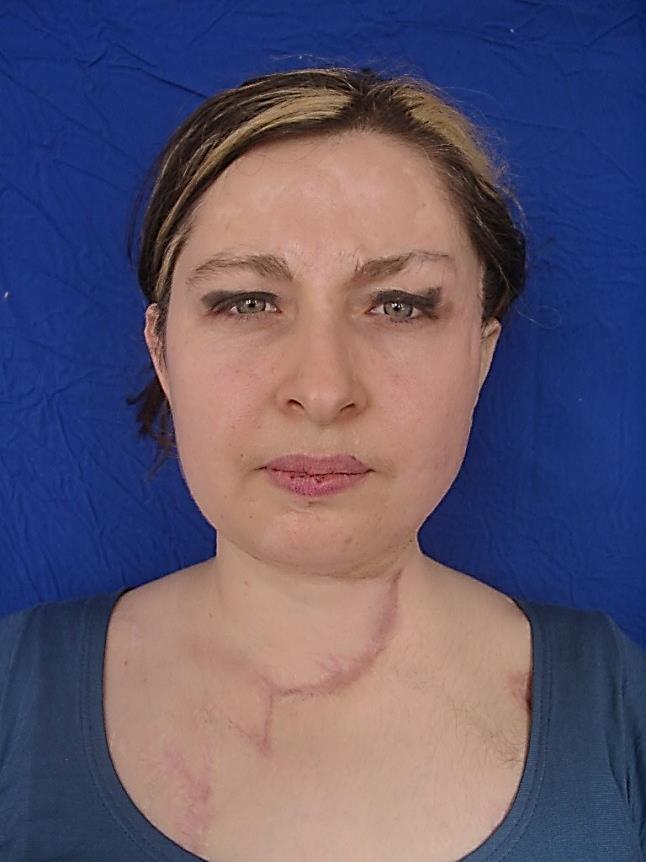 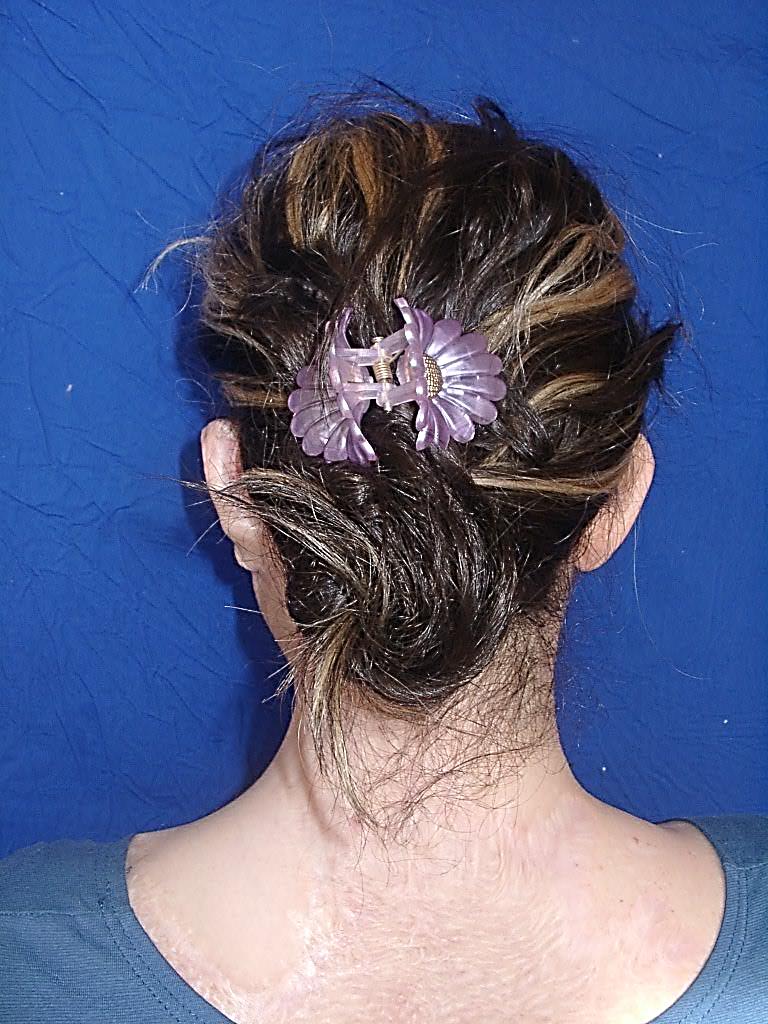 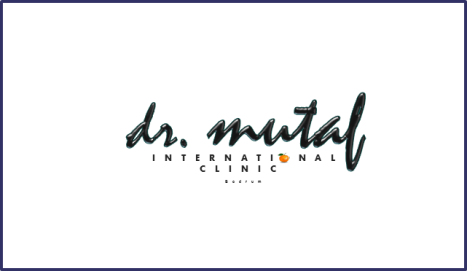 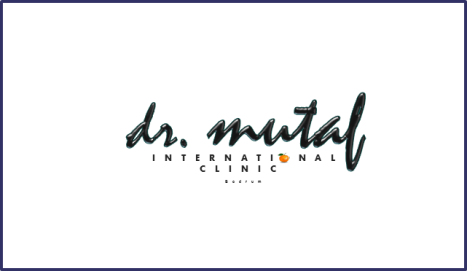 VIOLENCE AGAINST WOMEN ACID BURN
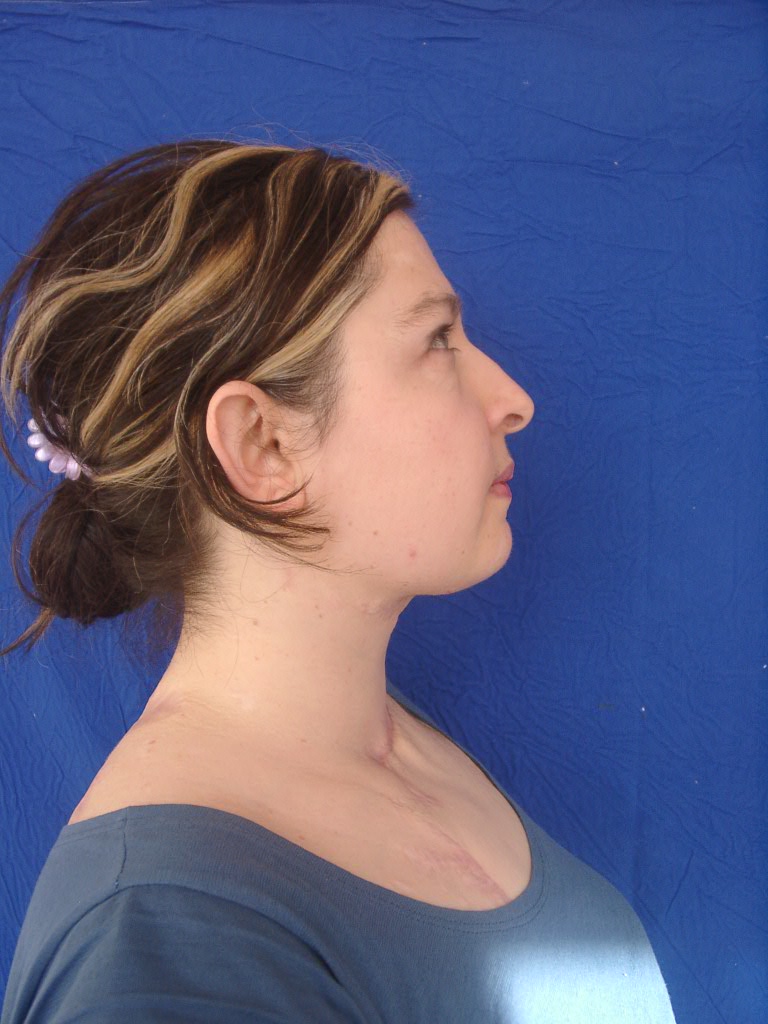 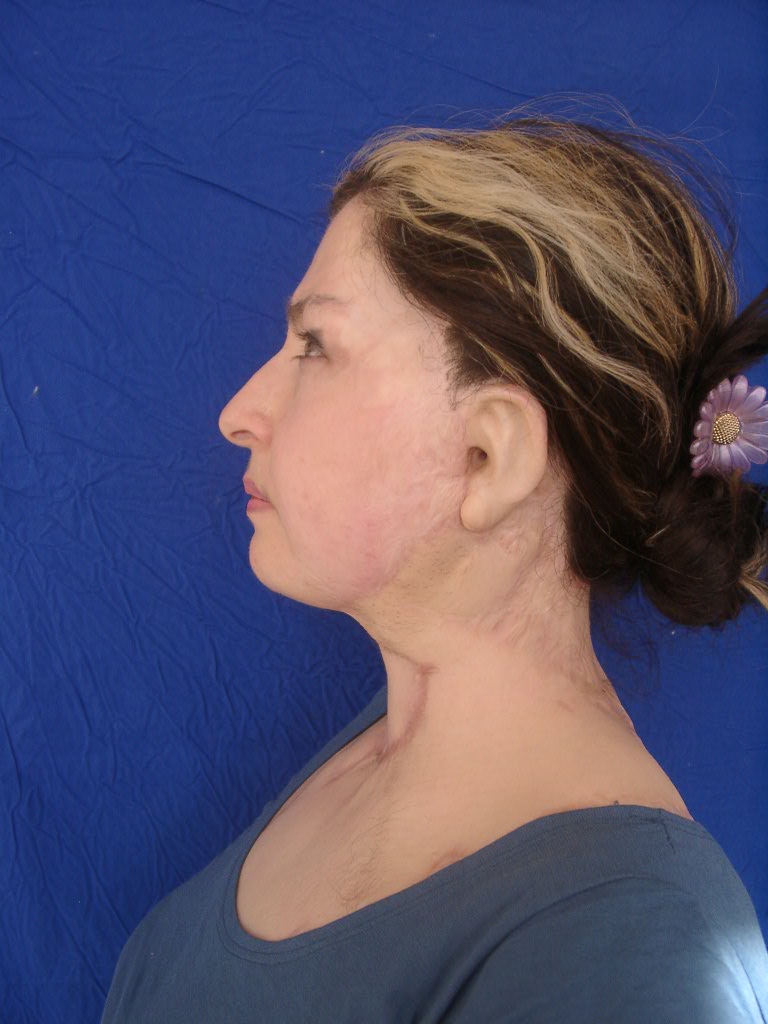 Happy, married, mother of a lovely daughter.
THE BEST REVENGE IS YOUR SUCCES AND HAPPINESS !
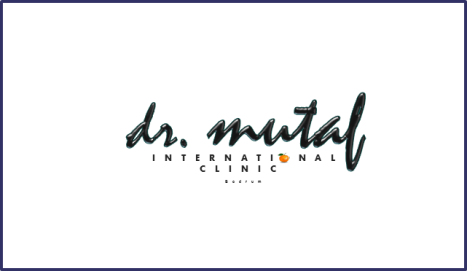 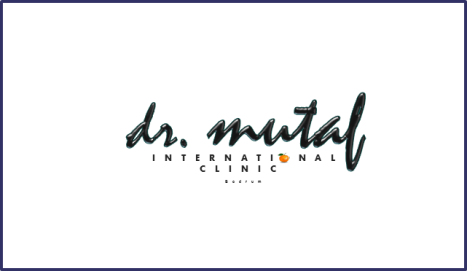 I WANT A MIRACLE
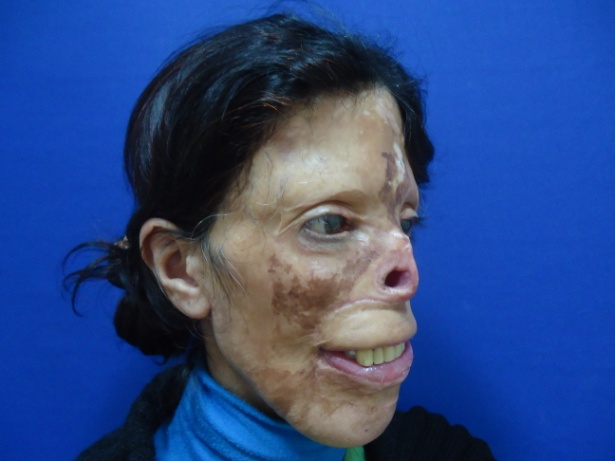 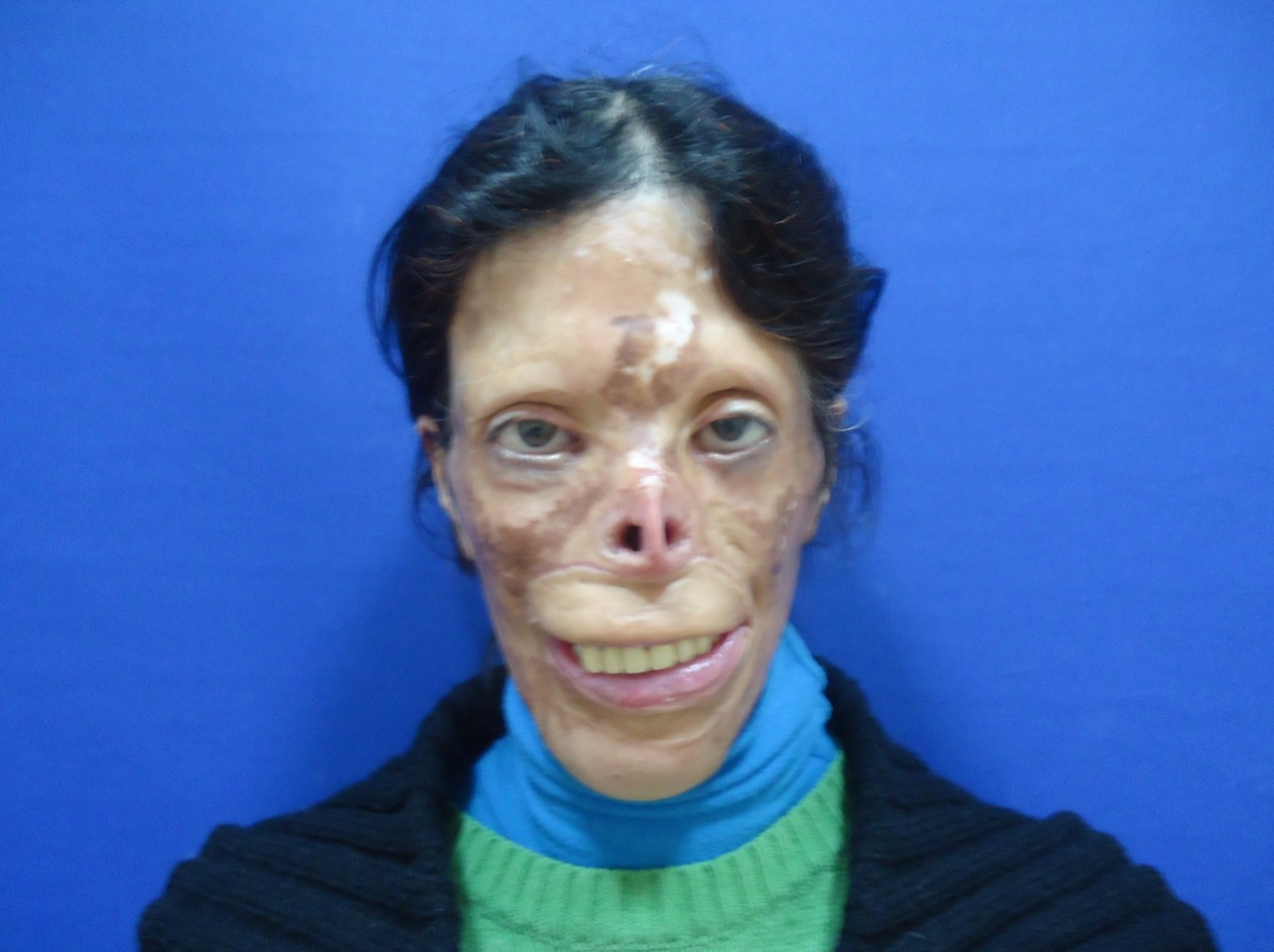 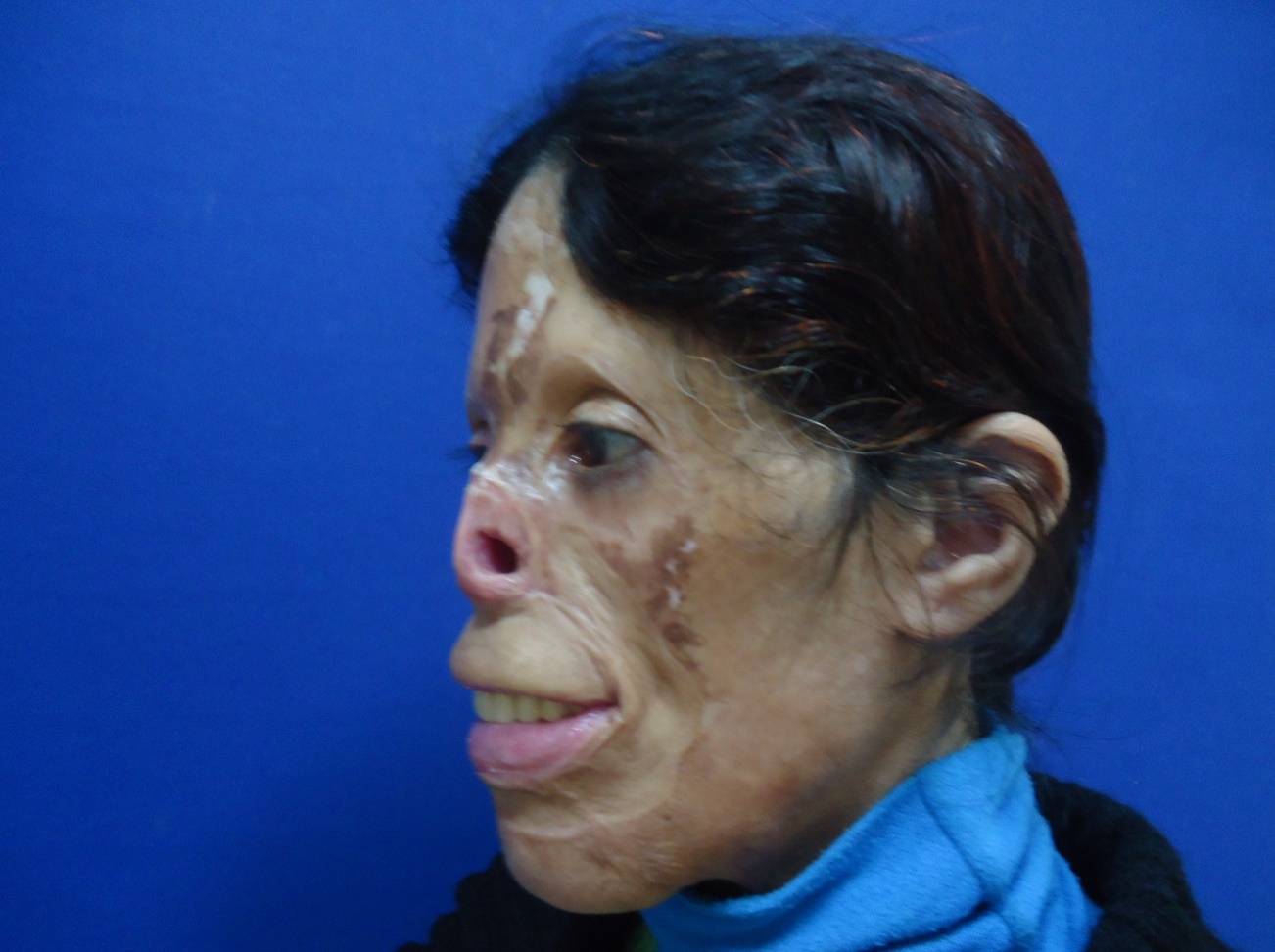 ASİYE ENGİZ – 41 Y , Burn Injury at 1 yrs old. She had 17 operations  before she Admit to Our ClinicSHE IS NOT SMILING…
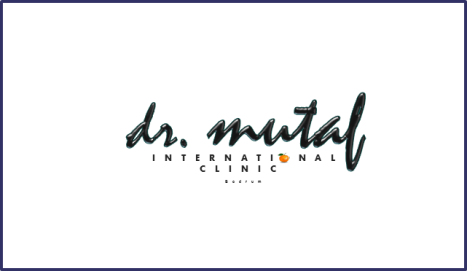 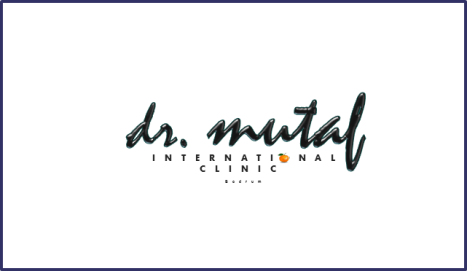 SURGICAL PLAN
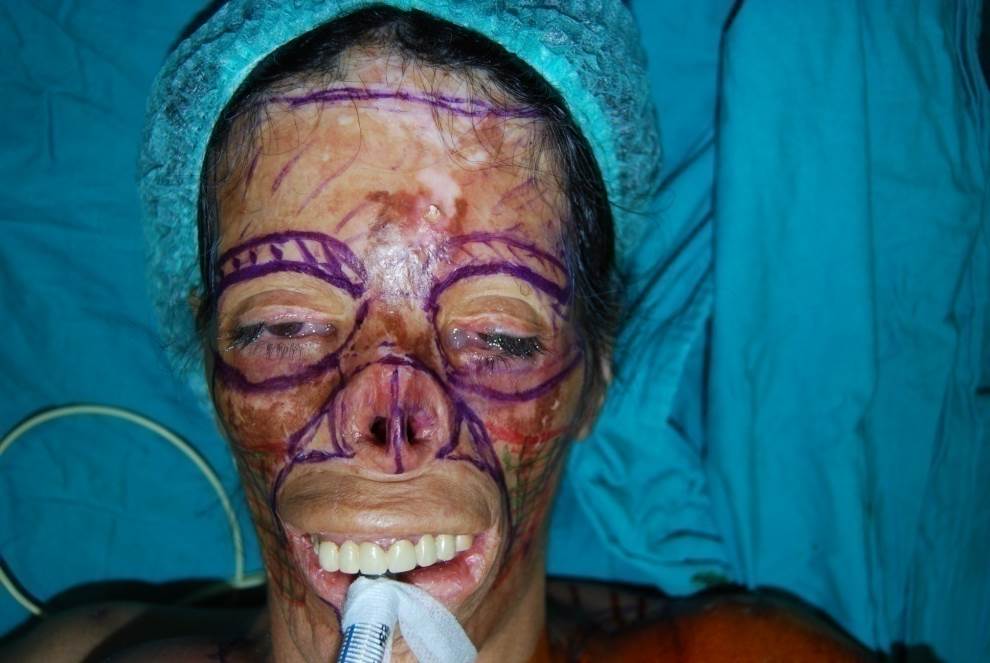 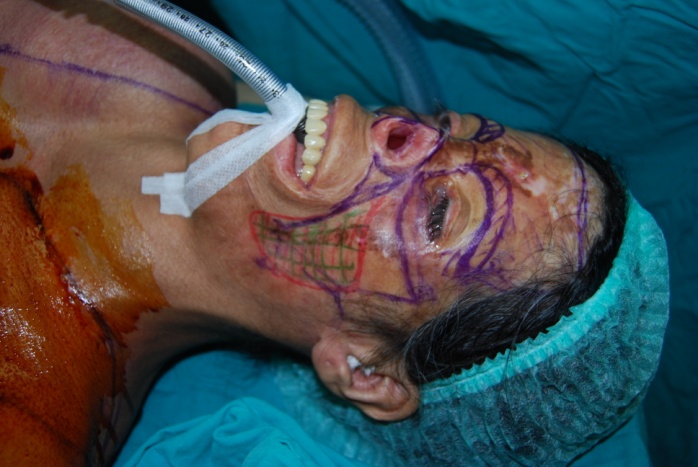 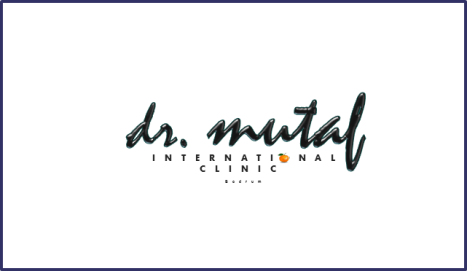 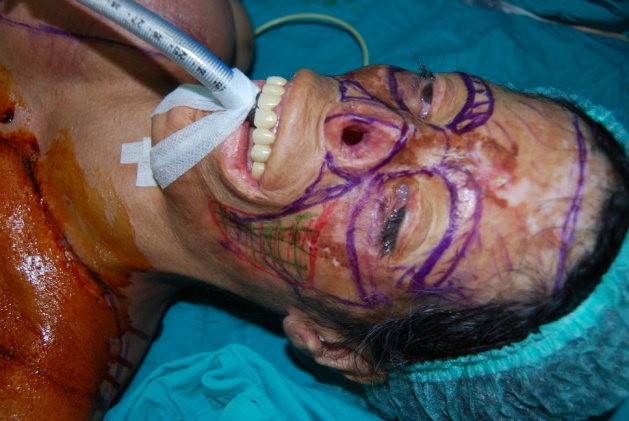 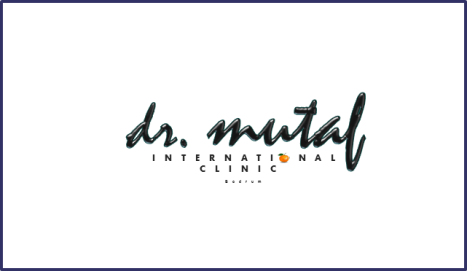 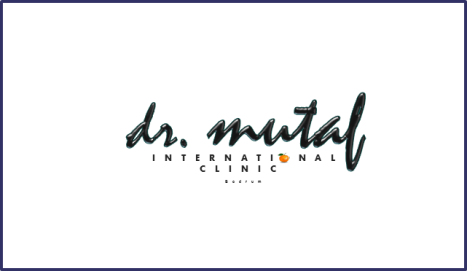 REMOVAL OF ENTIRE SCARRED SKIN OF THE FACE 
+
CONSTRUCTION OF NASAL SCELETON
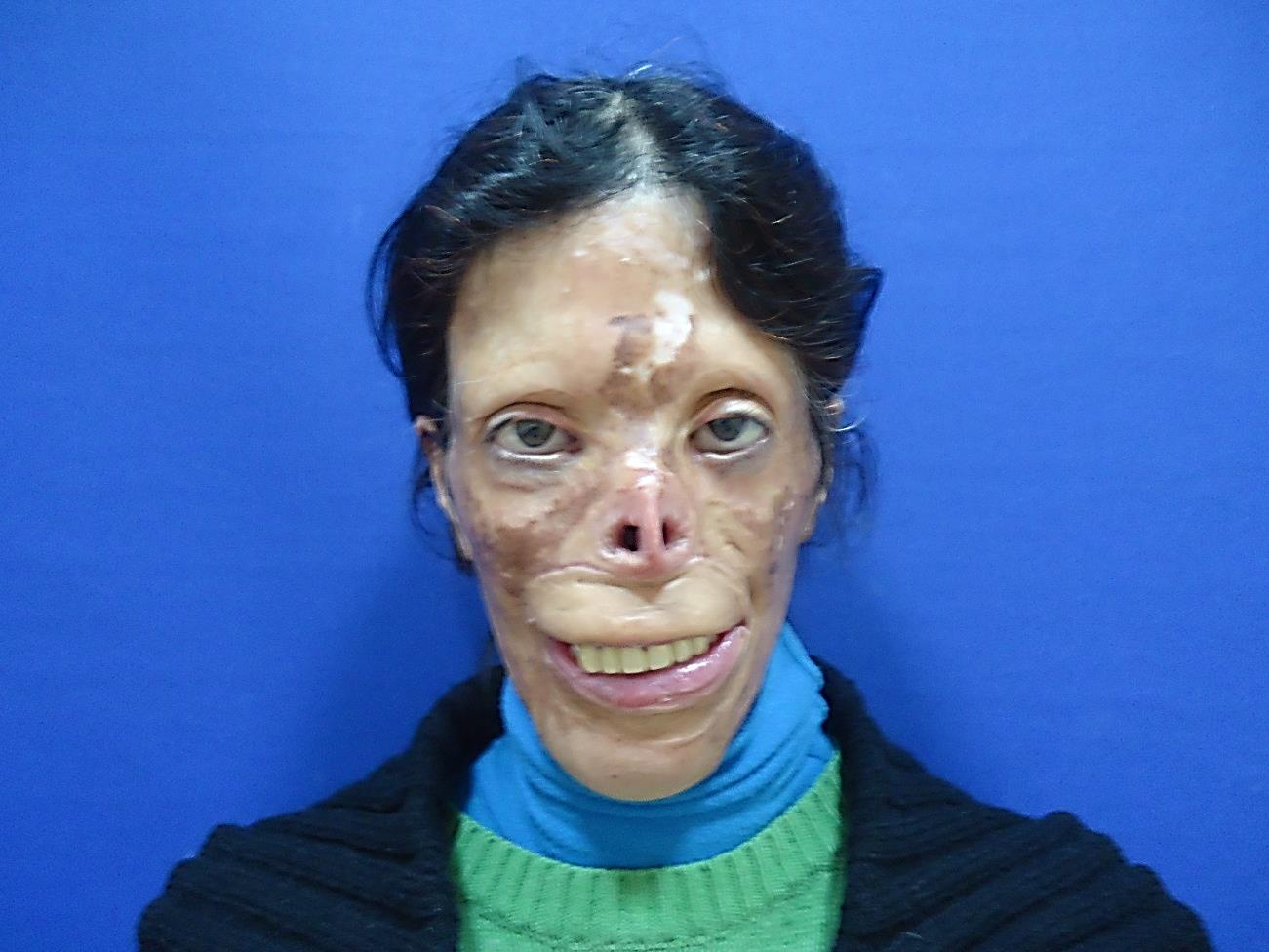 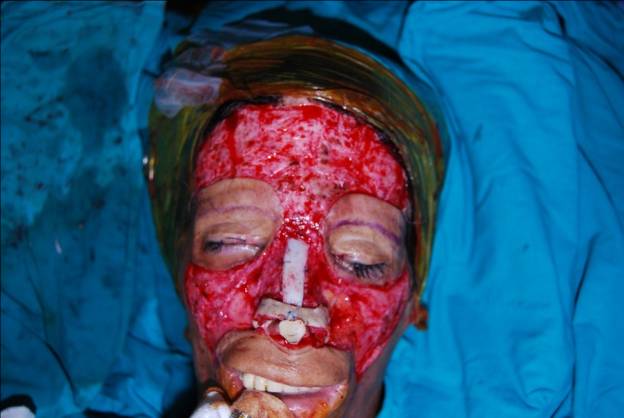 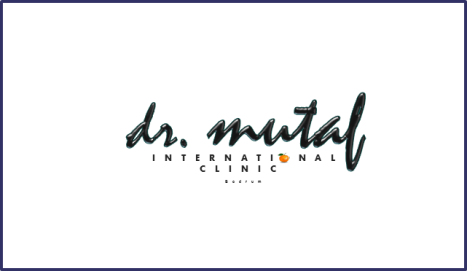 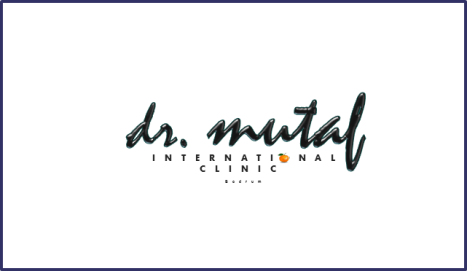 REMOVAL OF ENTIRE SCARRED SKIN OF THE FACE 
+
CONSTRUCTION OF NASAL SCELETON
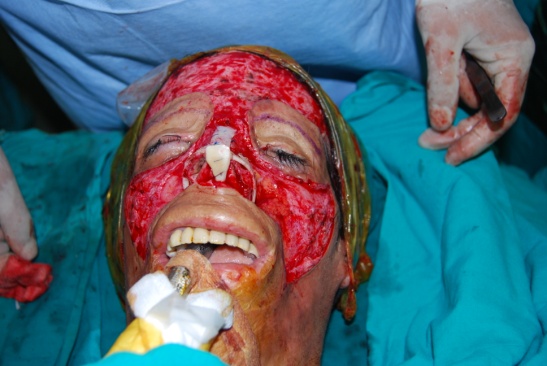 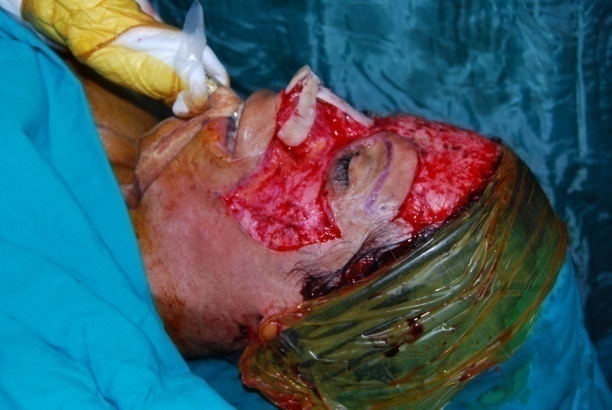 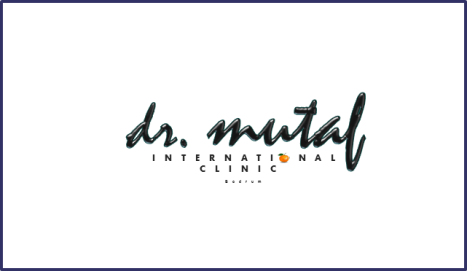 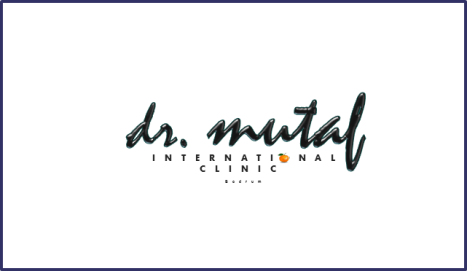 WAITING FOR A MIRACLE….
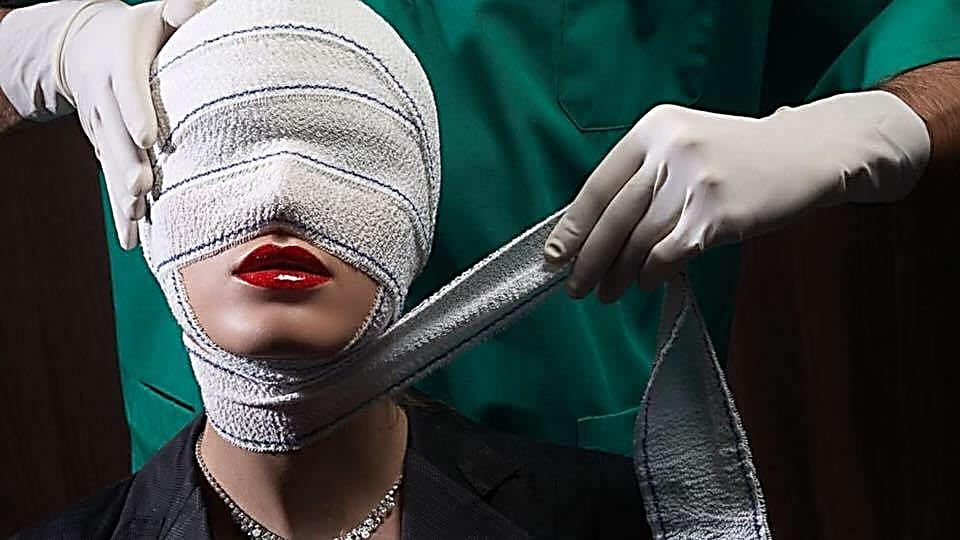 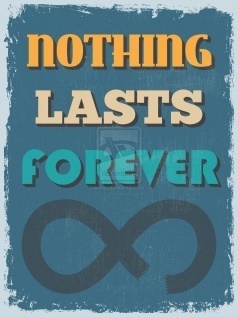 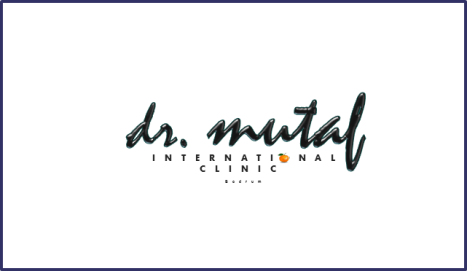 NOT A MIRACLE AT ALL 
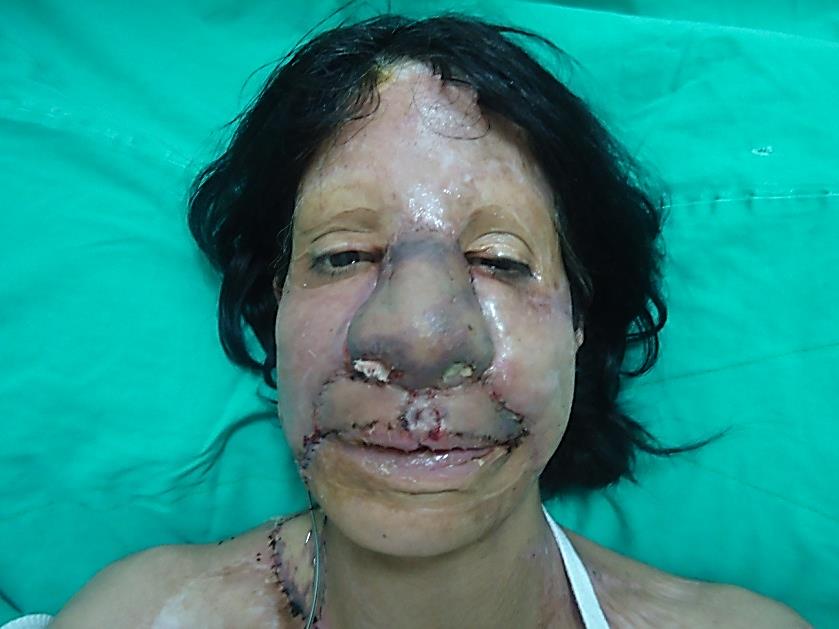 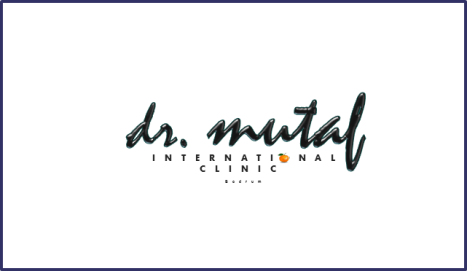 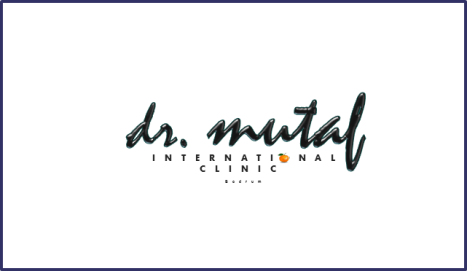 MIRACLES NEED TIME
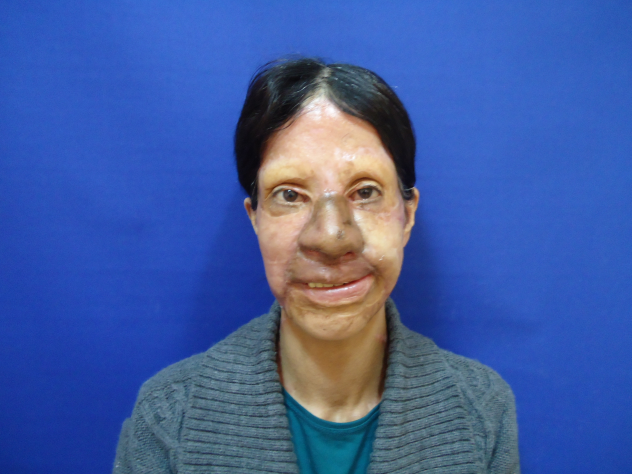 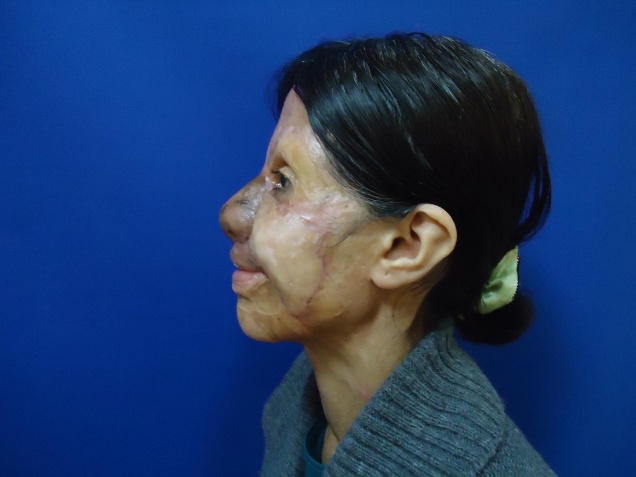 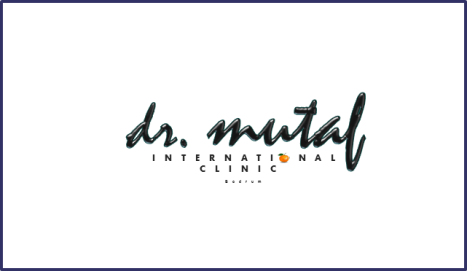 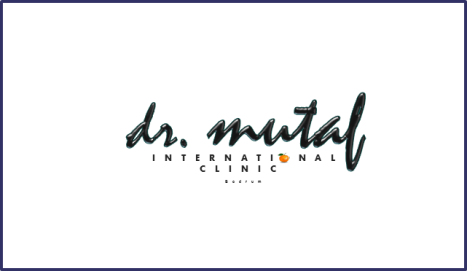 MIRACLES NEED TIME 
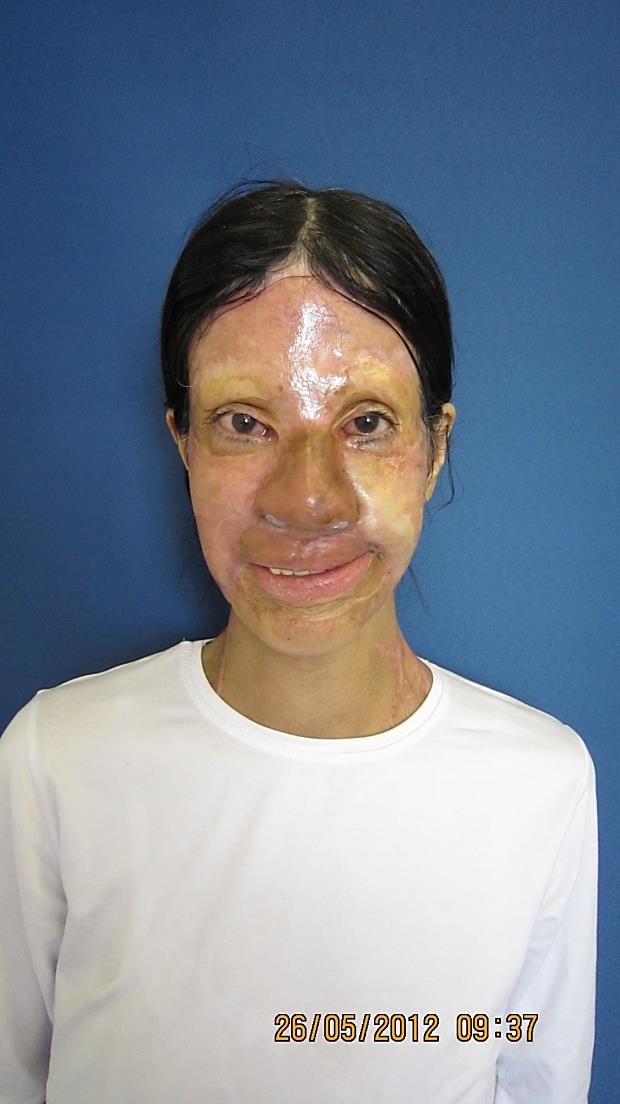 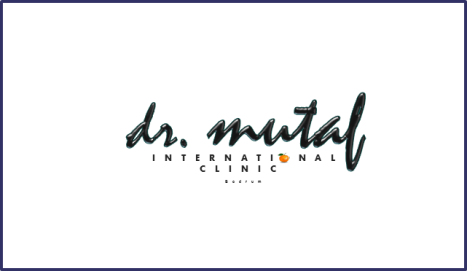 EYE BROW RECONSTRUCTION
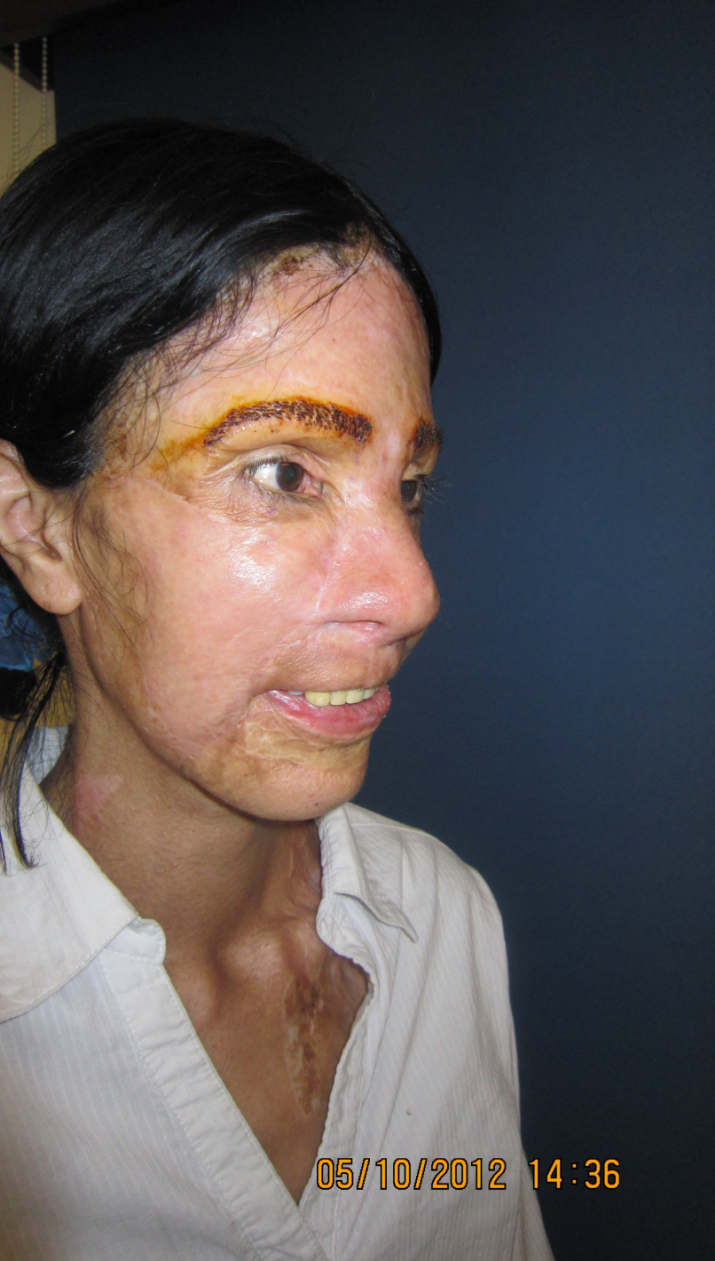 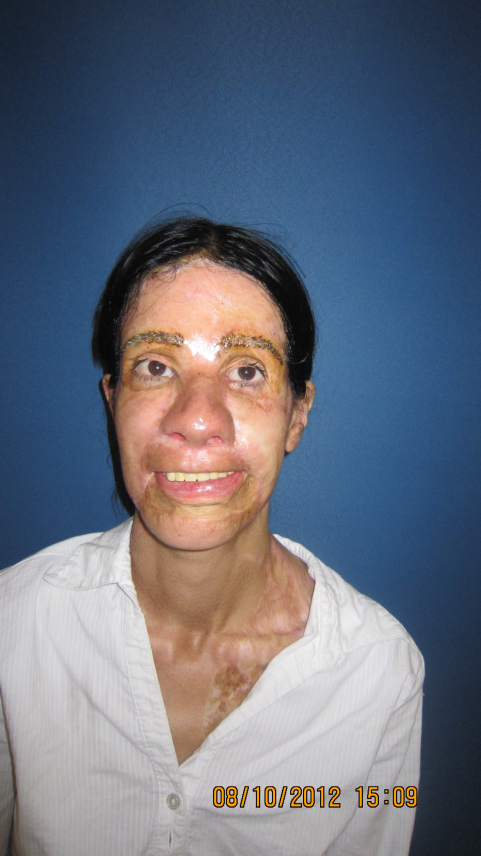 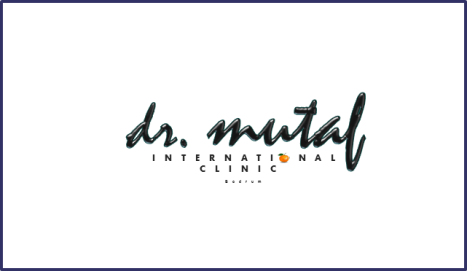 AUTOGENOUS FACE RECONSTRUCTION – MUTAF TECHNIQUE
AMELİYAT TEKNİĞİ GÖRSEL ÖZETİ
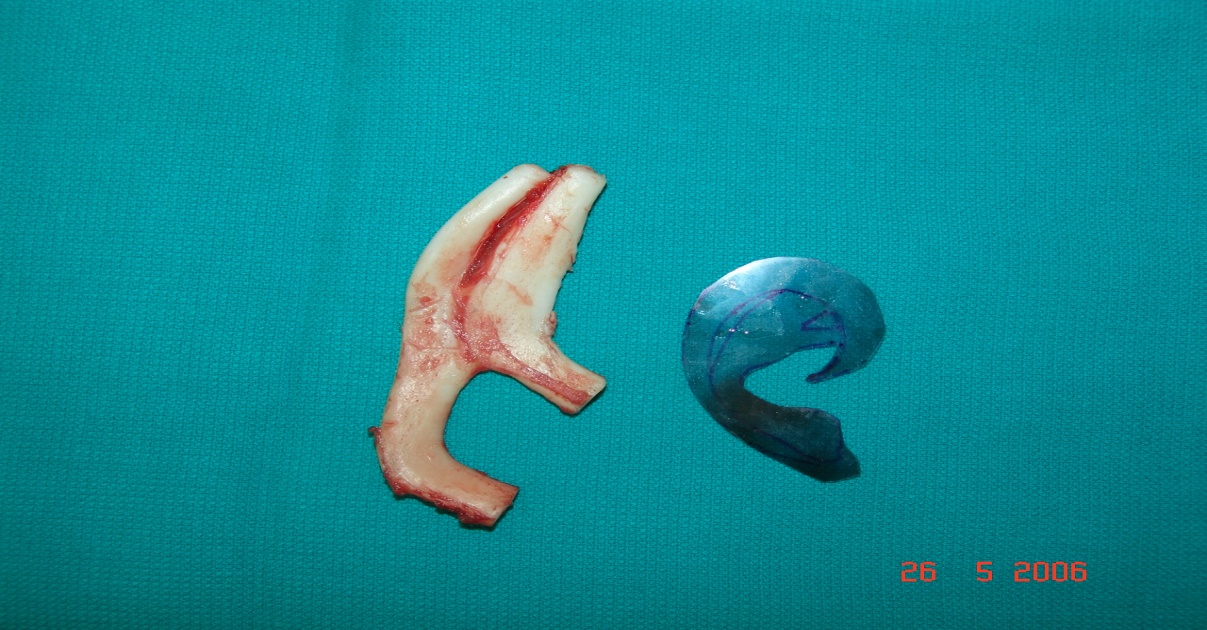 Saç Greftleri
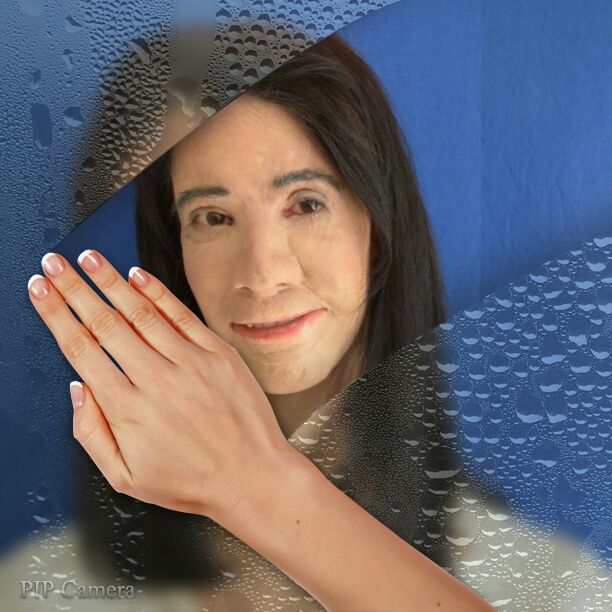 Kaburgadan 
kemik-kıkırdak dokusu
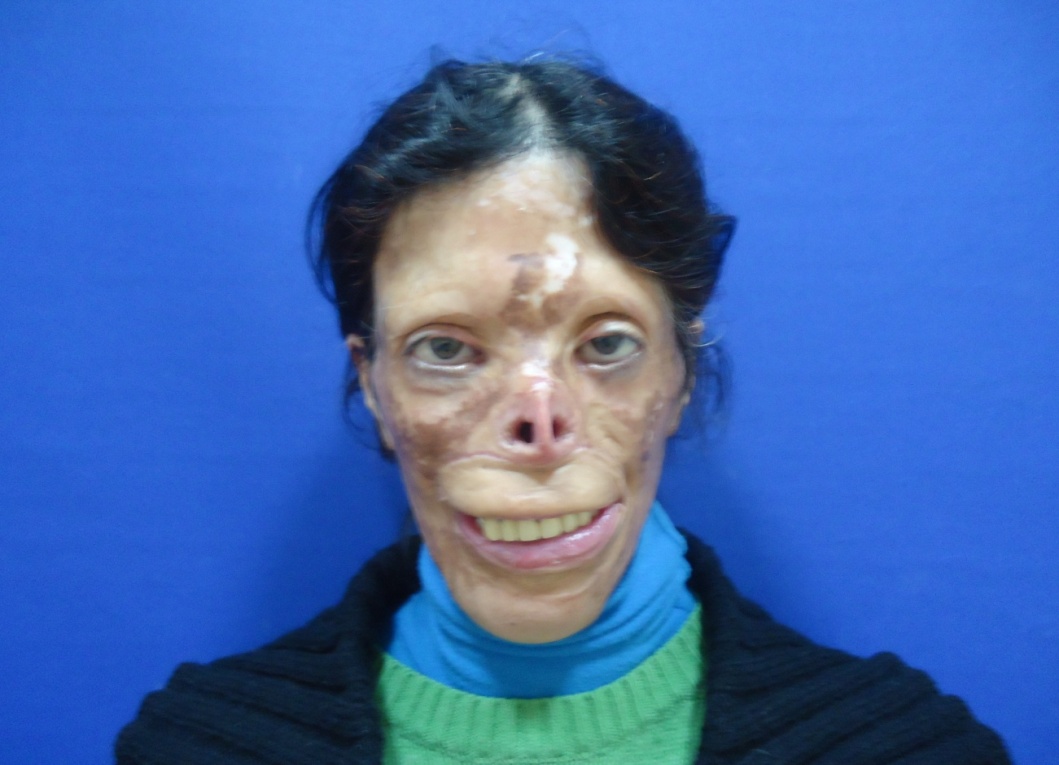 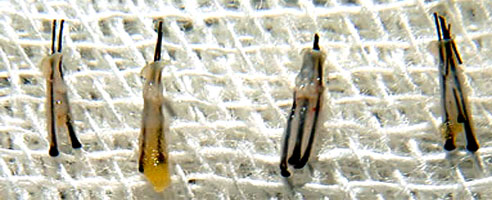 3 
KATMANLI YAKLAŞIM
İskelet çatı için
Kaşları oluşturmak için
Derialtı-yağ grefti
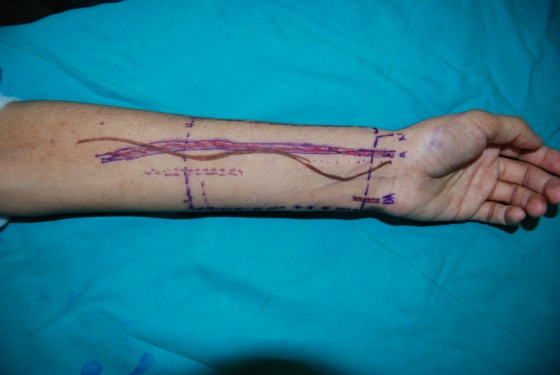 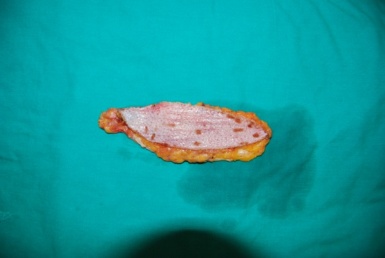 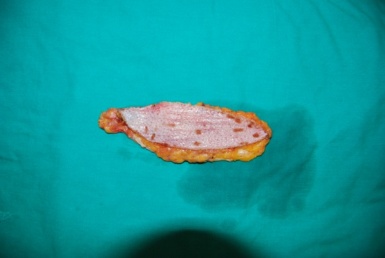 Önkol fasyası
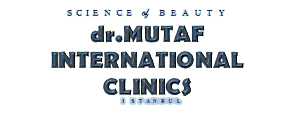 Yüze 3 boyutlu form ve dolgunluk vermek için
Yüze 3 boyutlu form ve dolgunluk vermek için
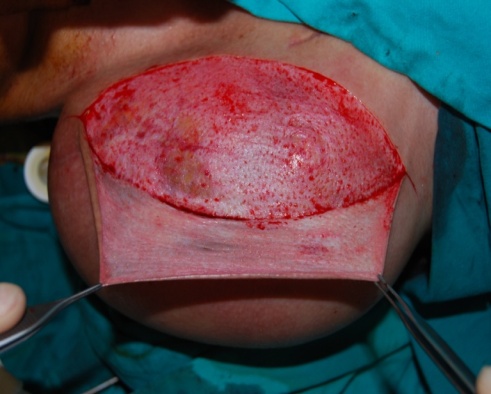 Deri  örtüsü alt yapısı oluşturmak için
Genişletilmiş 
 boyun derisi
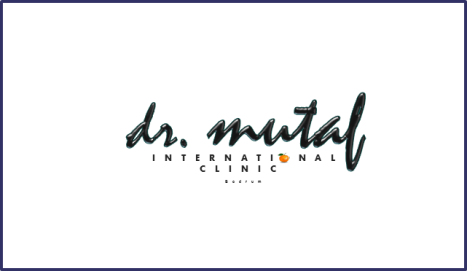 Deri  örtüsü olarak
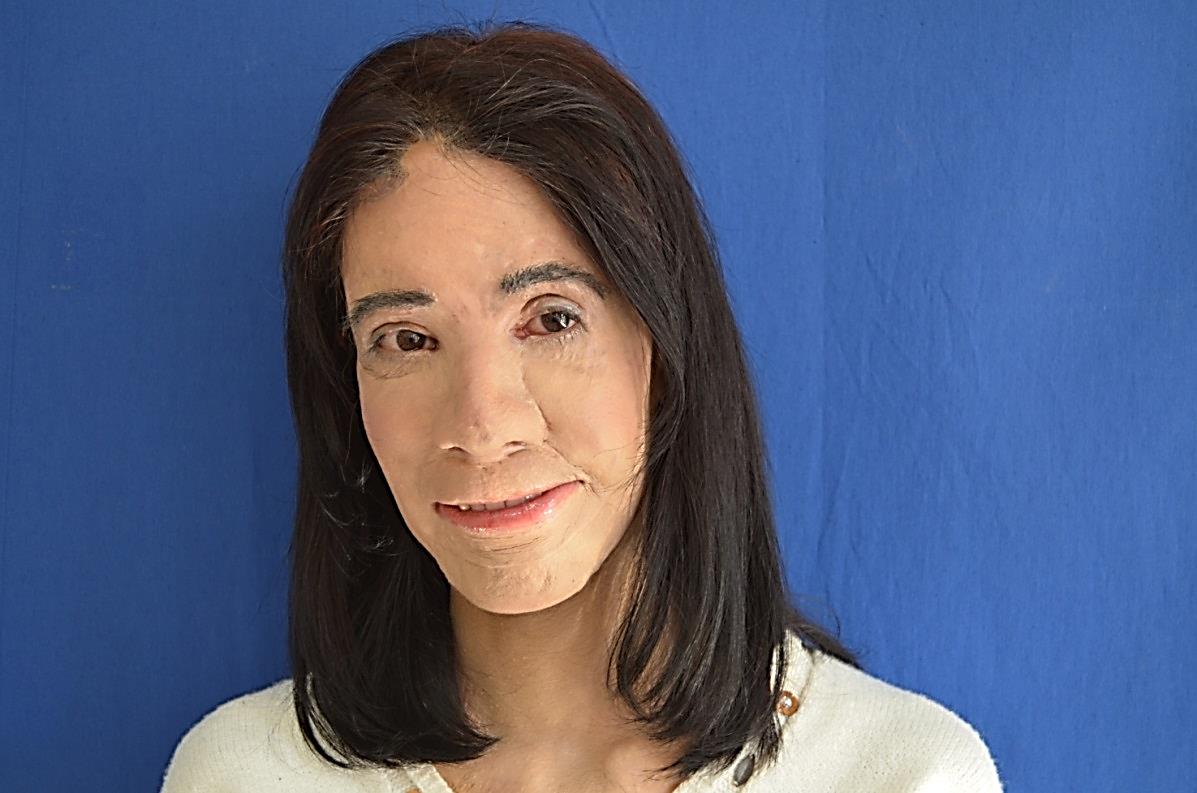 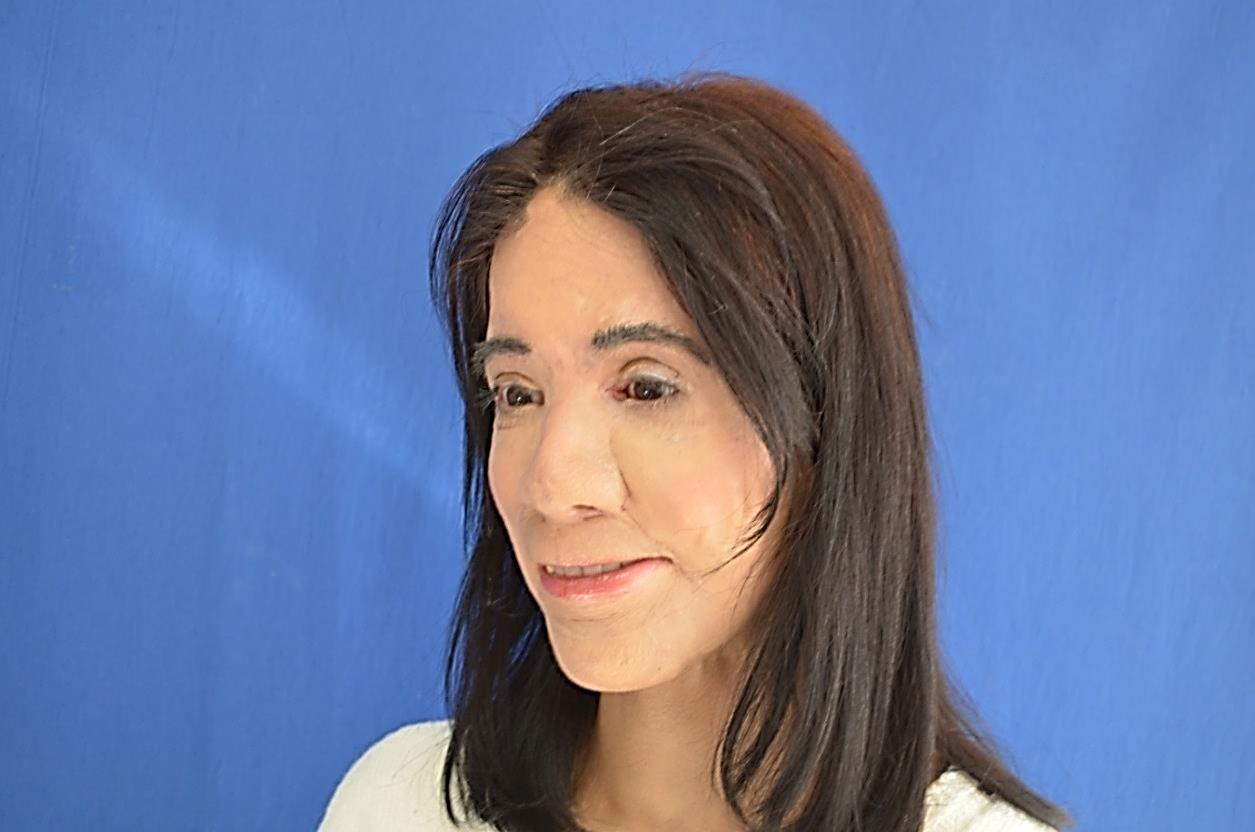 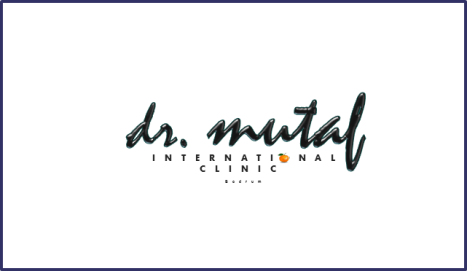 AUTOGENOUS FACE RECONSTRUCTION – MUTAF TECHNIQUE
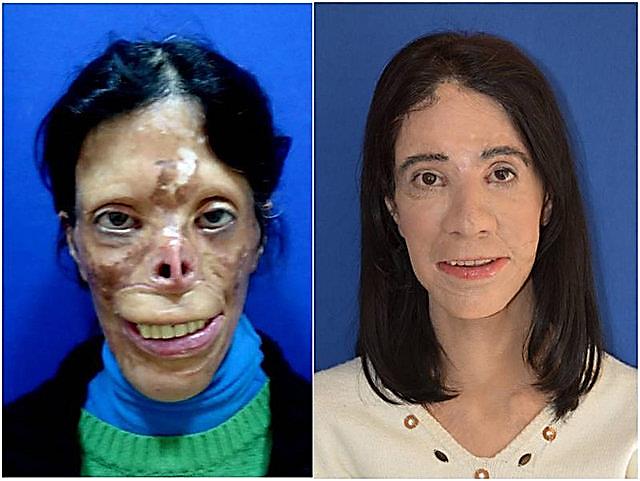 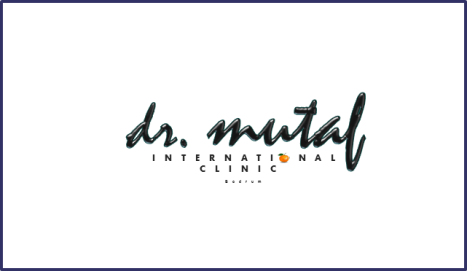 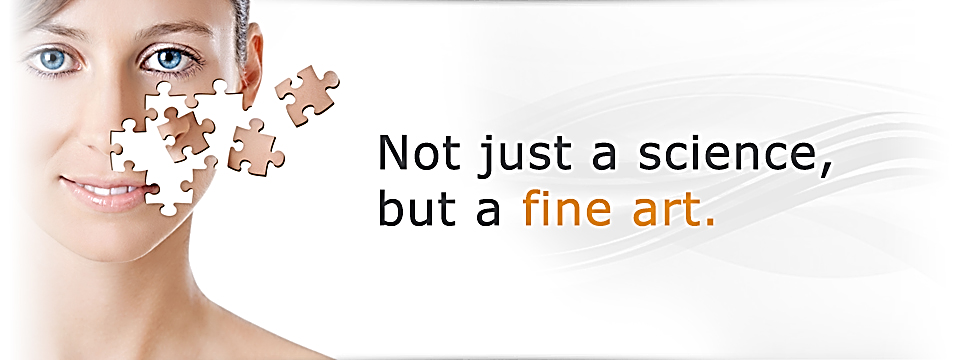 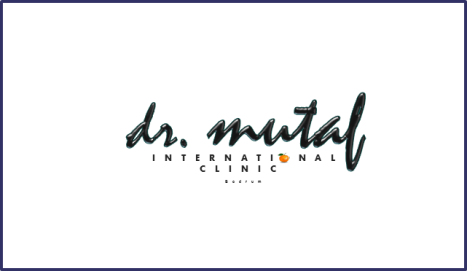 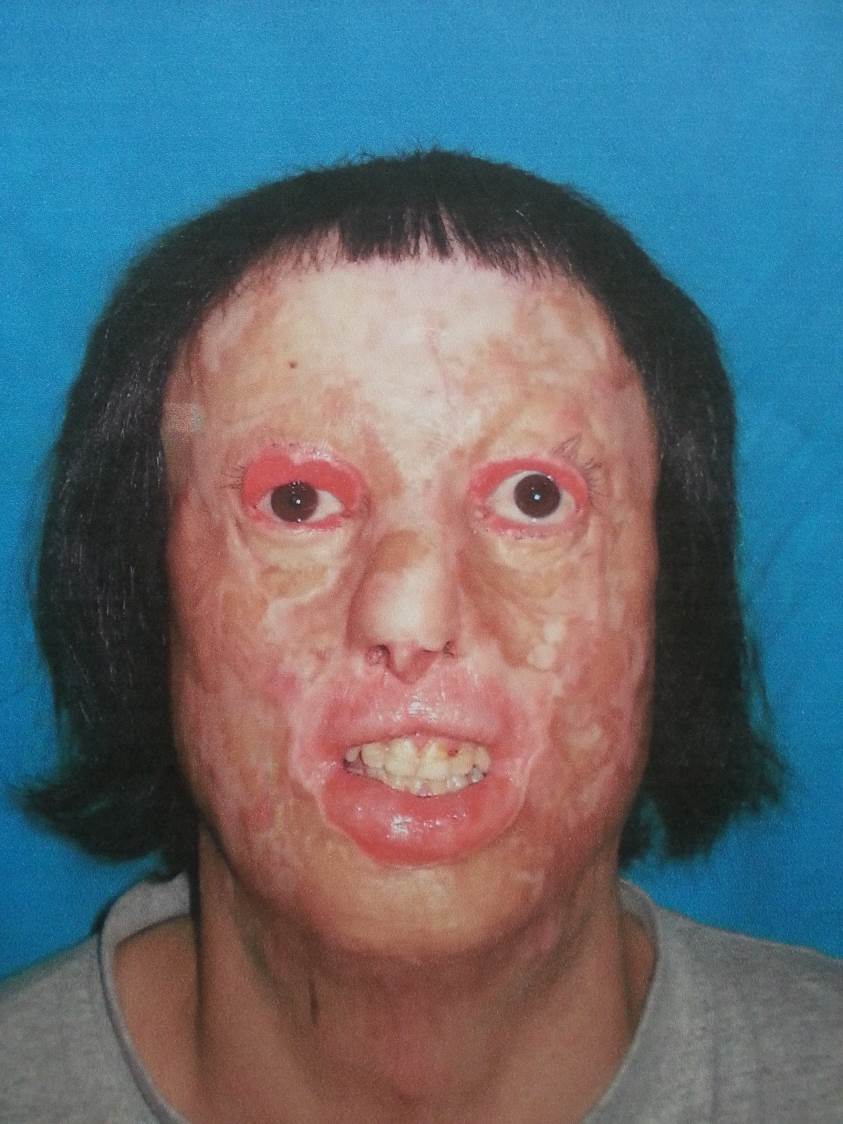 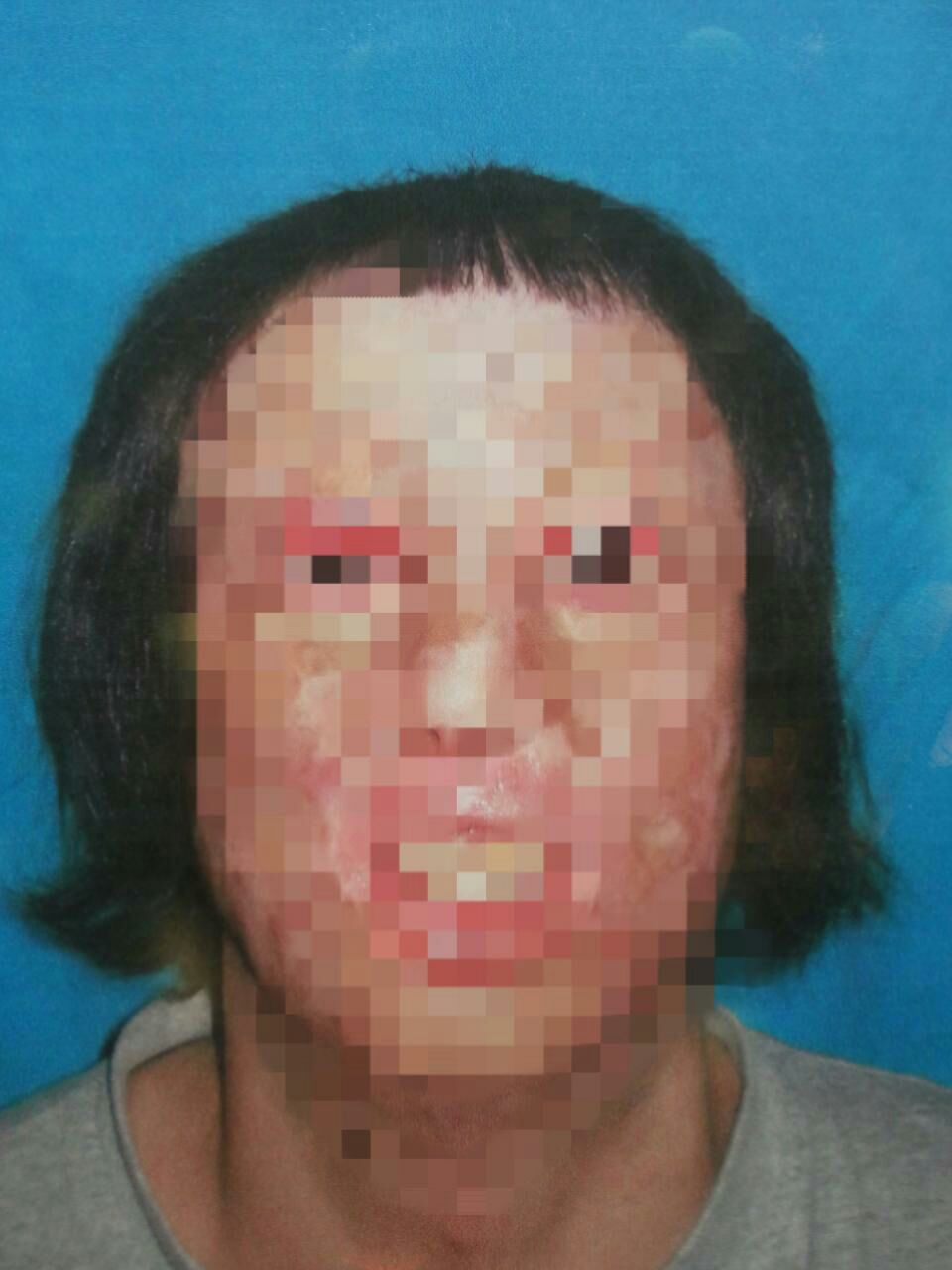 Muhittin Işık 34 y, Burn Injury 17 years ago – 52 operations in Germany,and France
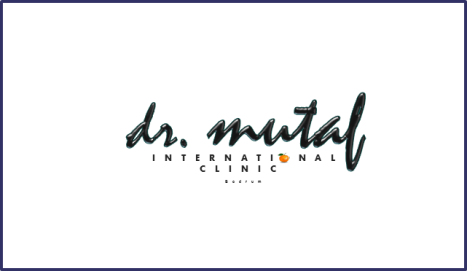 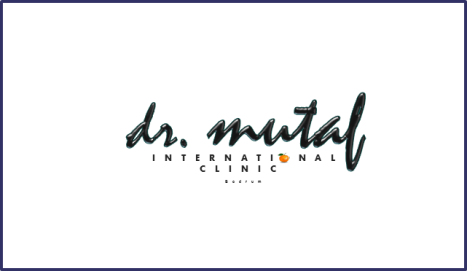 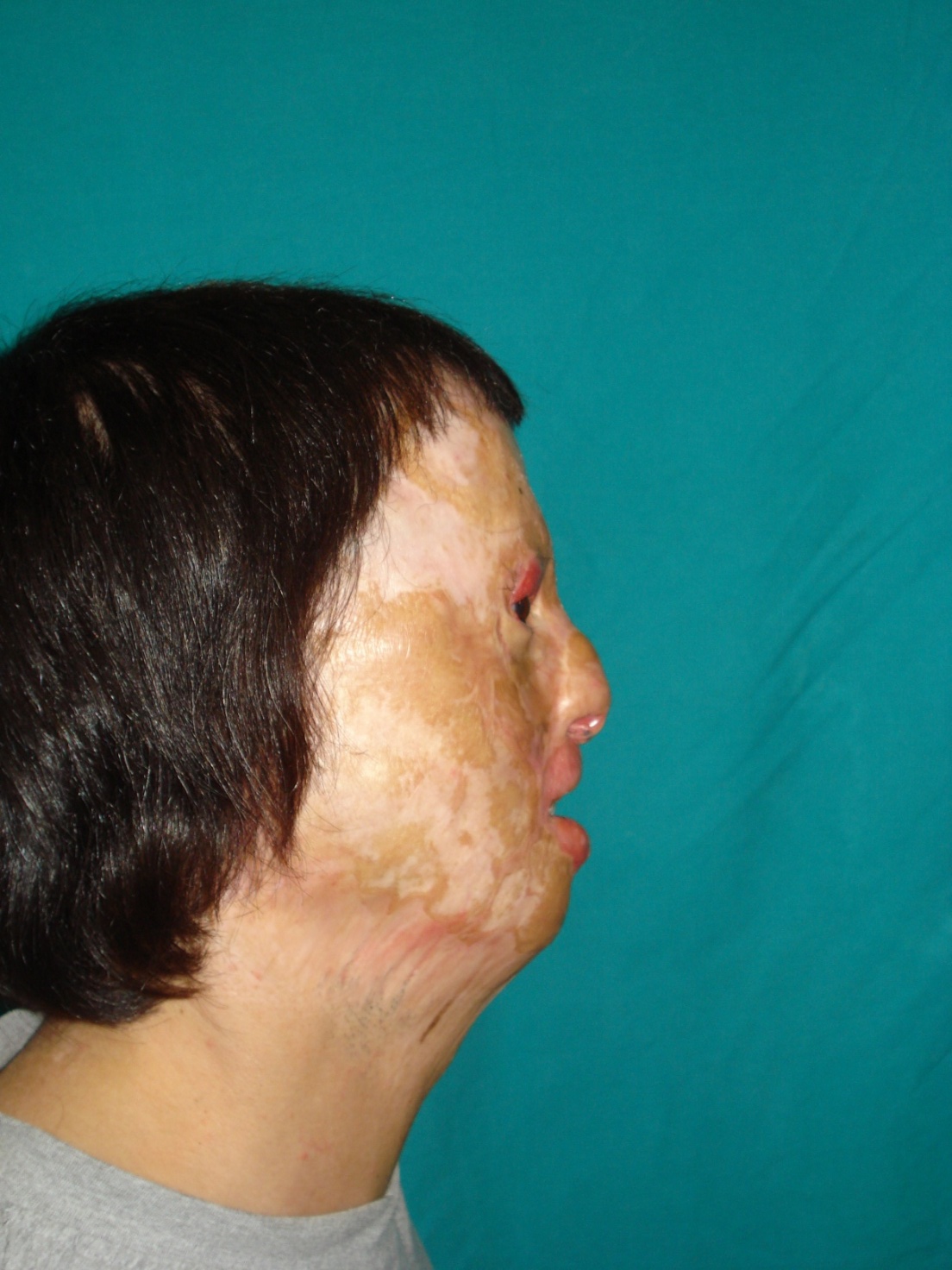 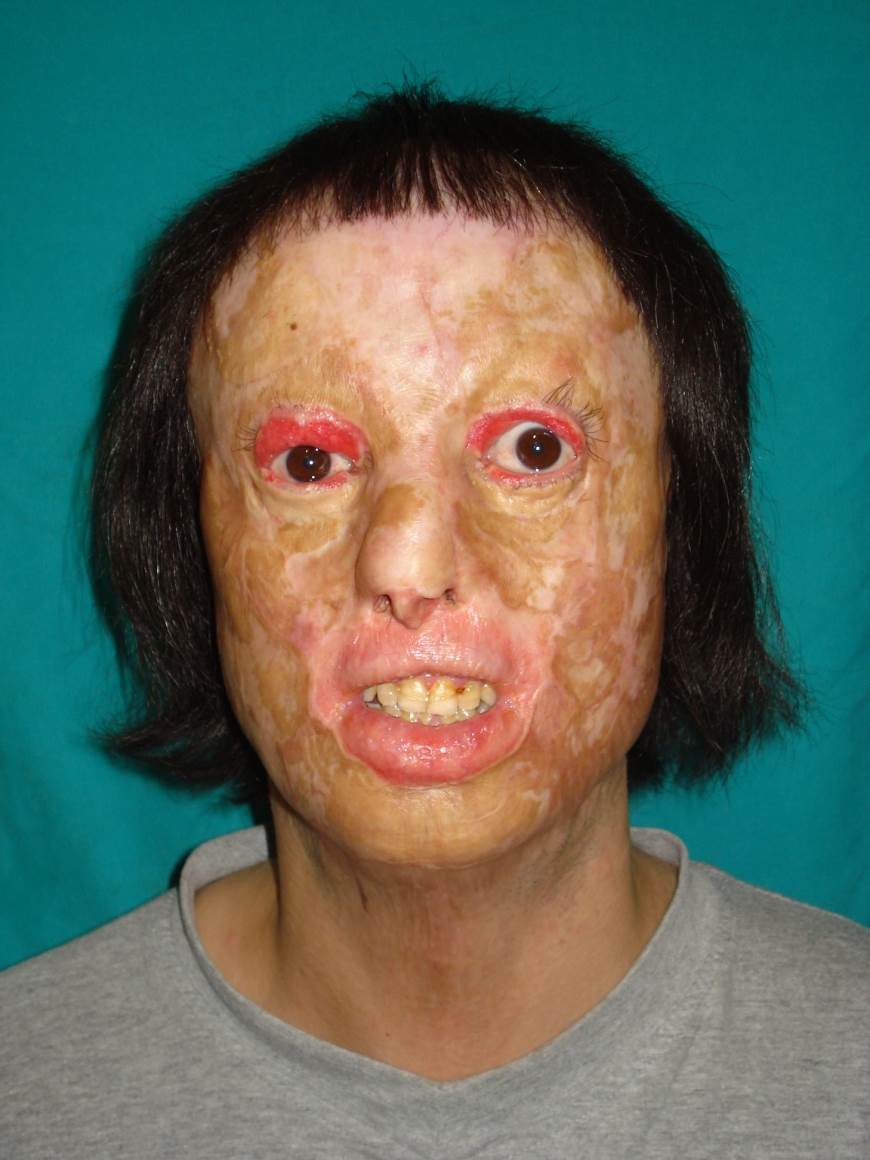 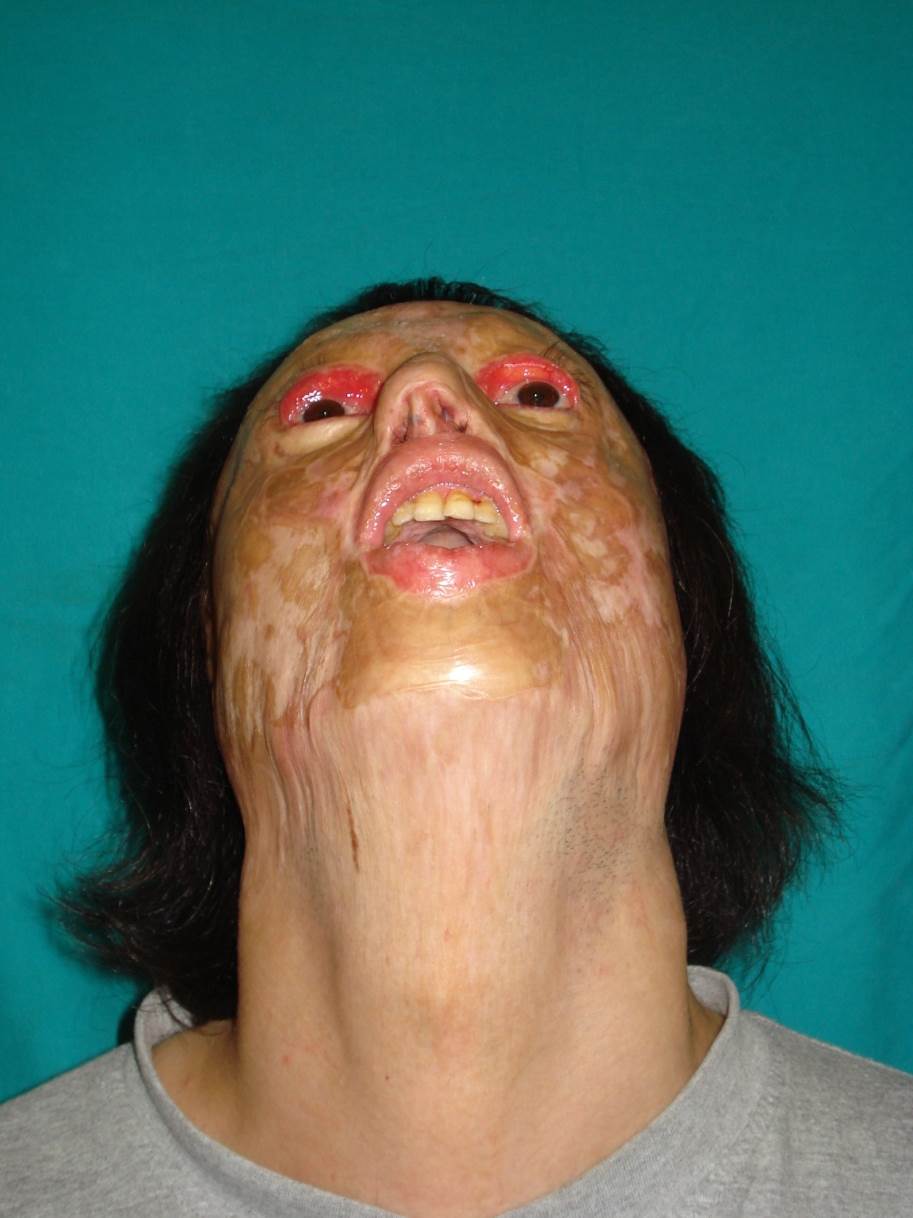 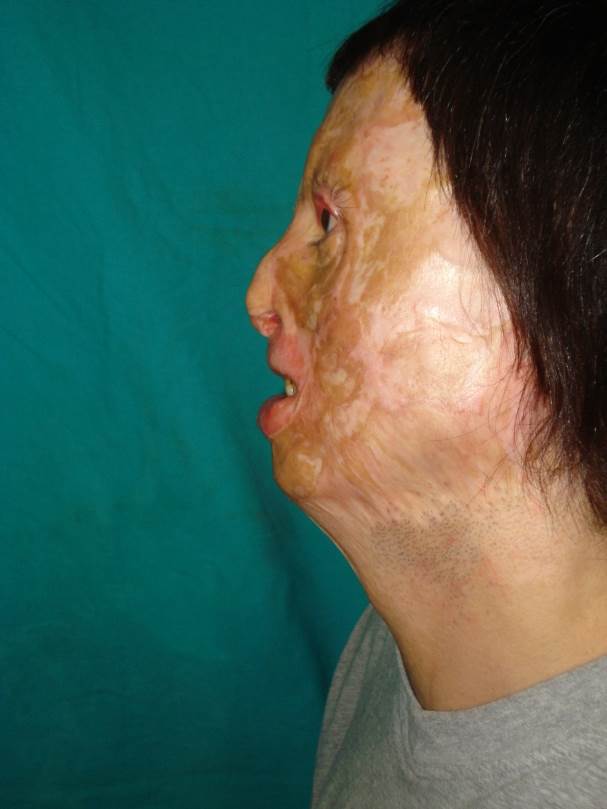 Autogenous Total Face Reconstructıon – Mutaf Technique
Autogenous Total Face Reconstructıon – Mutaf Technique
PREOPERATIVE VIEWS
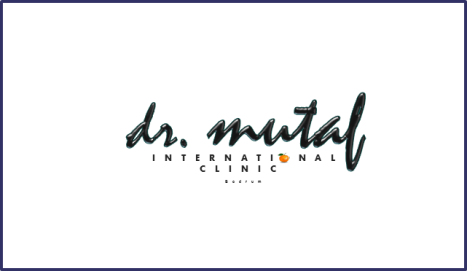 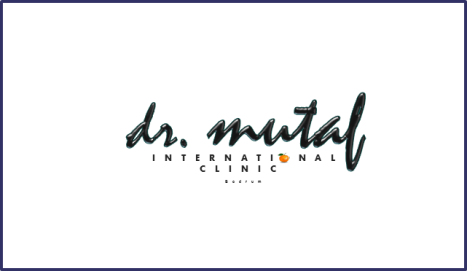 TOTAL FACE RECONSTRUCTION  with OWN TISSUES OF HUMAN 
 MUTAF TECHNIQUE
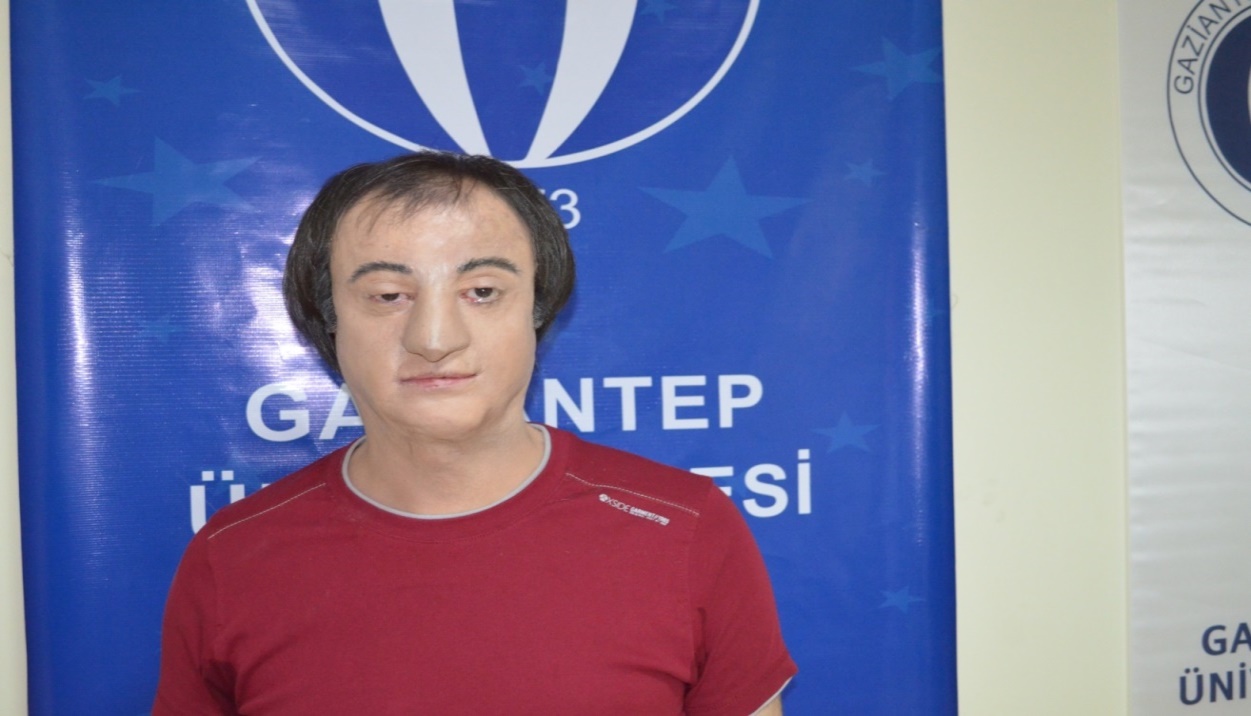 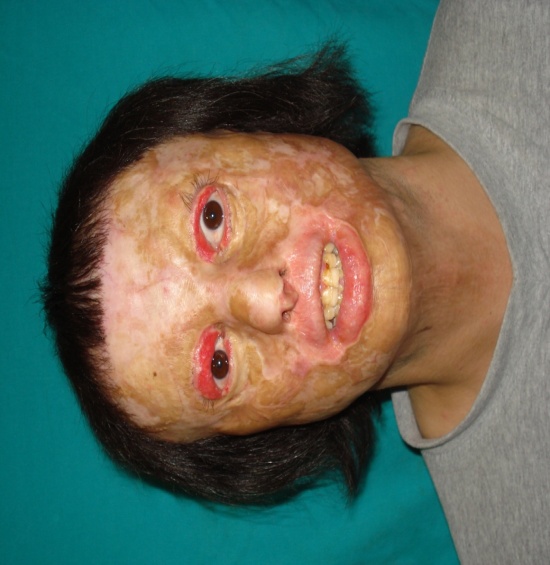 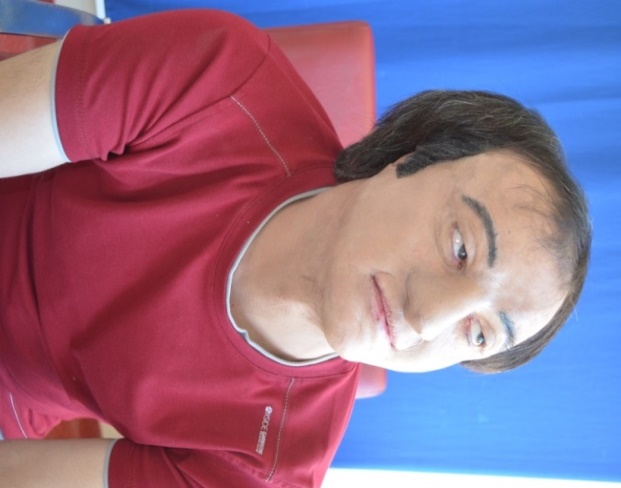 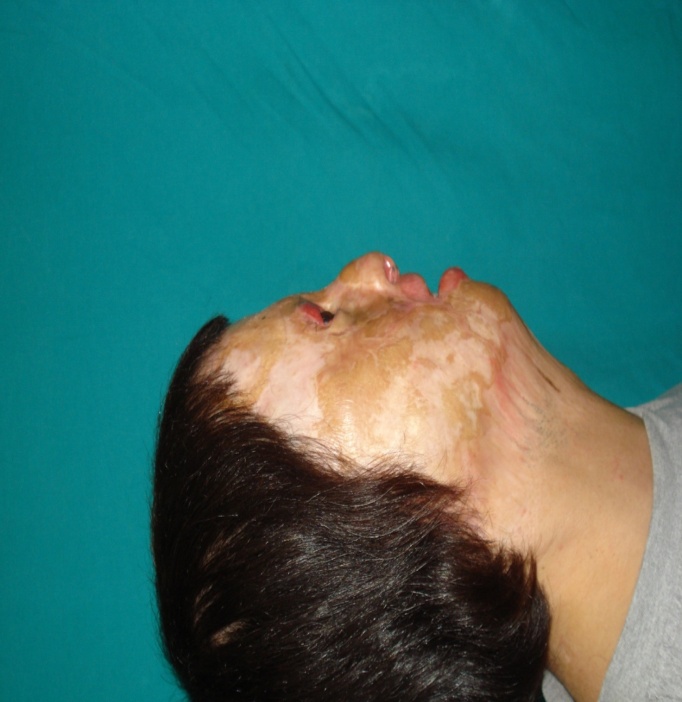 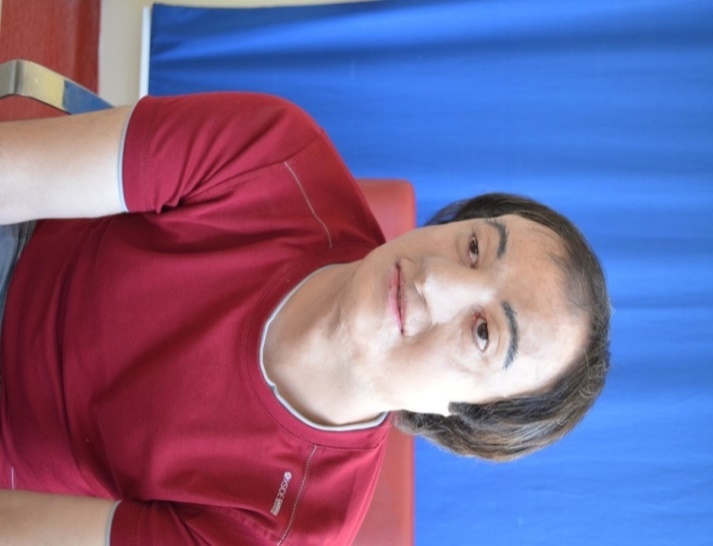 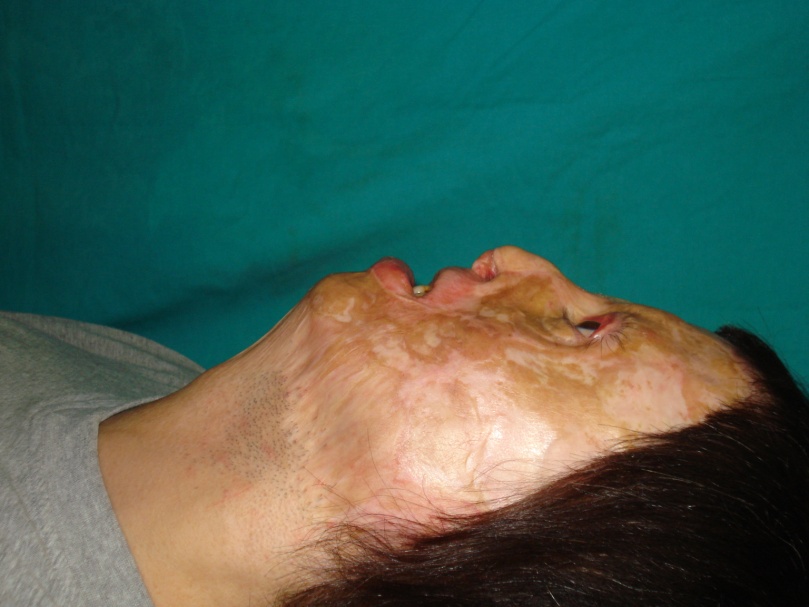 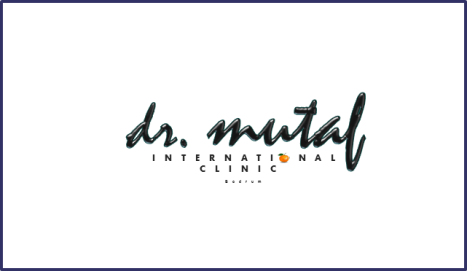 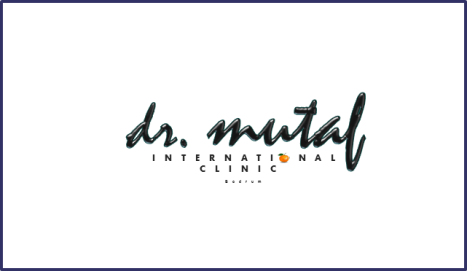 TOTAL FACE RECONSTRUCTION  with OWN TISSUES OF HUMAN 
 MUTAF TECHNIQUE
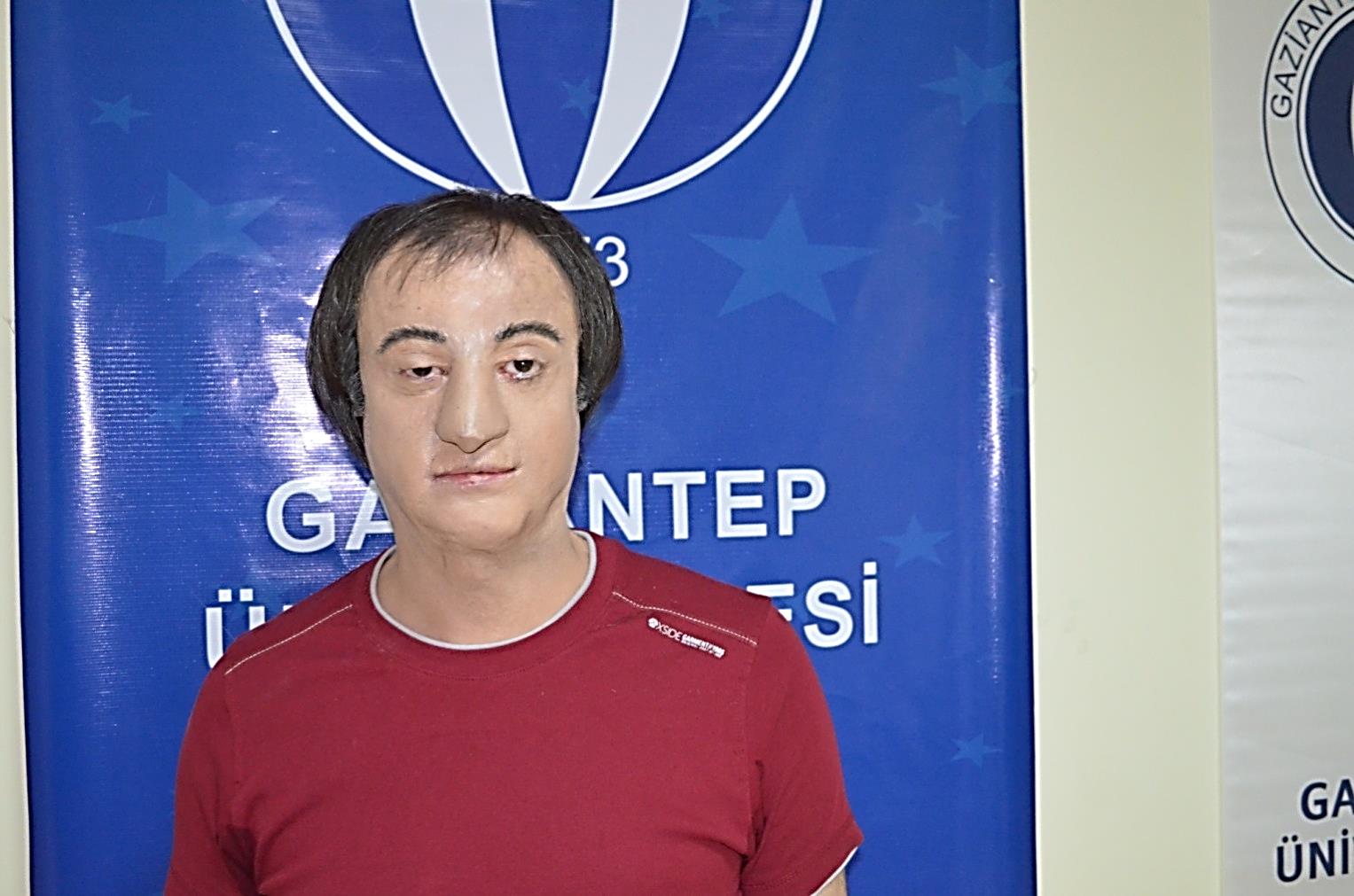 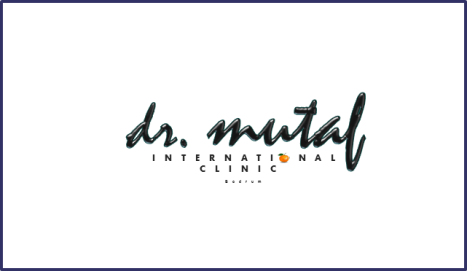 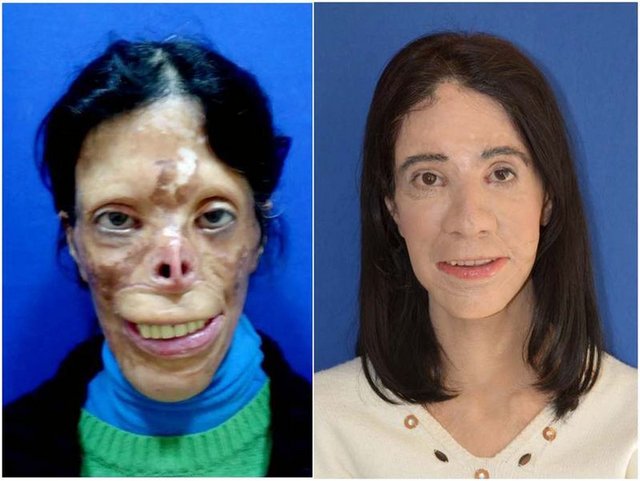 TOTAL FACE RECONSTRUCTION  with OWN TISSUES OF HUMAN 
 MUTAF TECHNIQUE
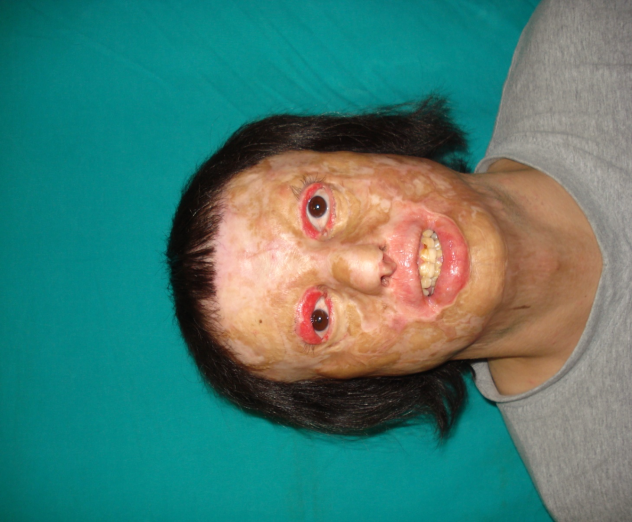 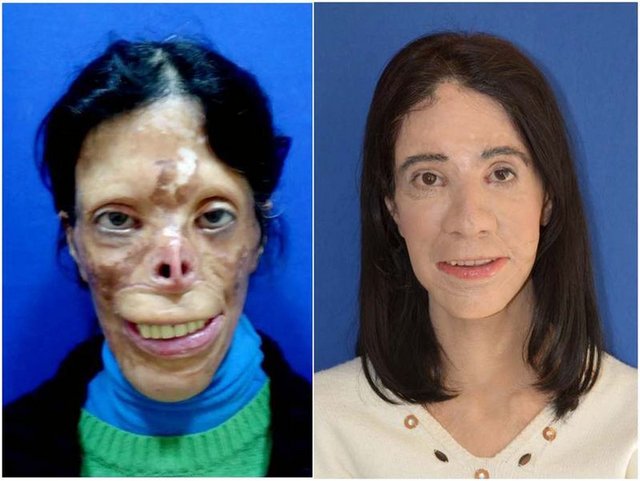 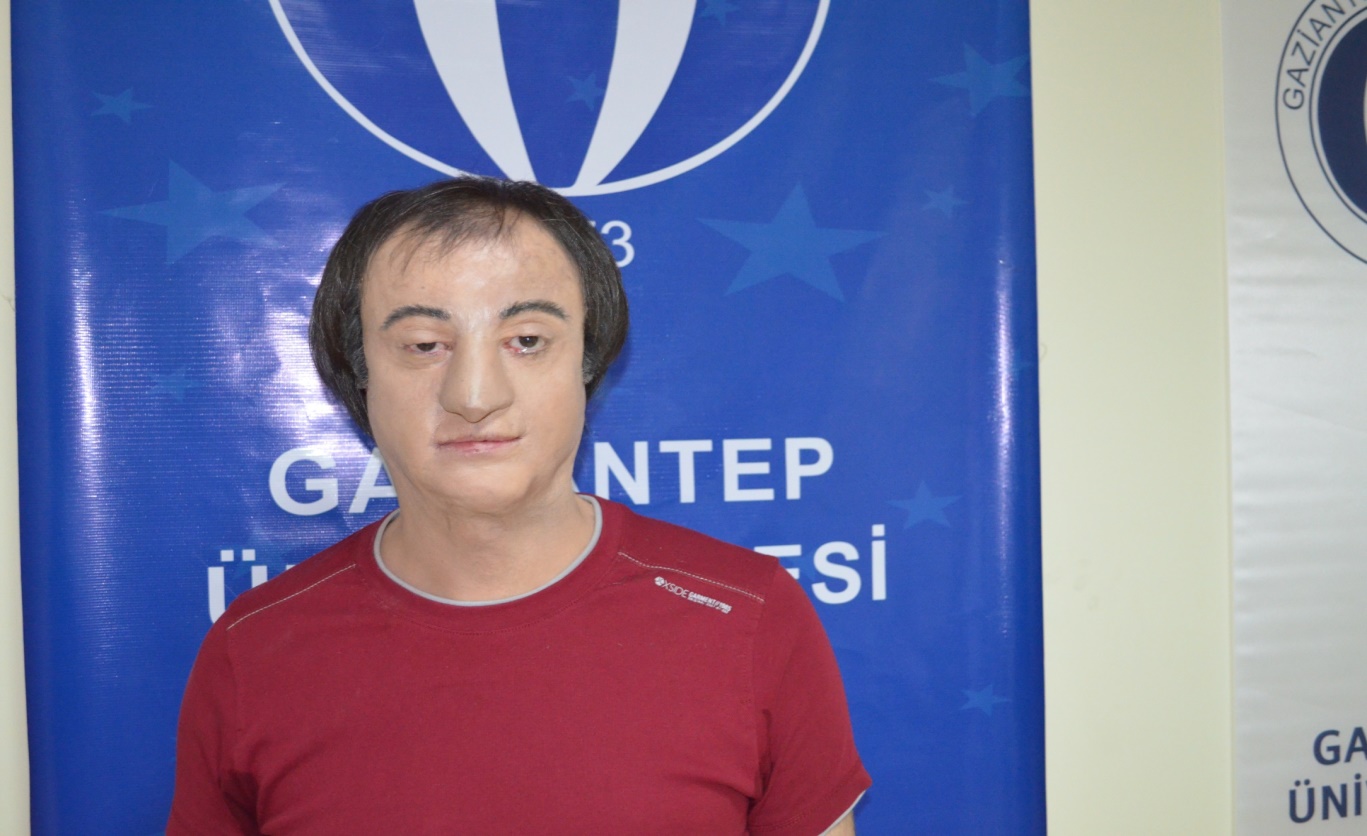 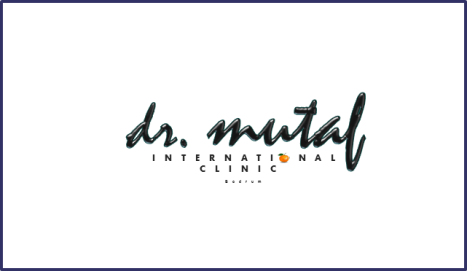 14 April
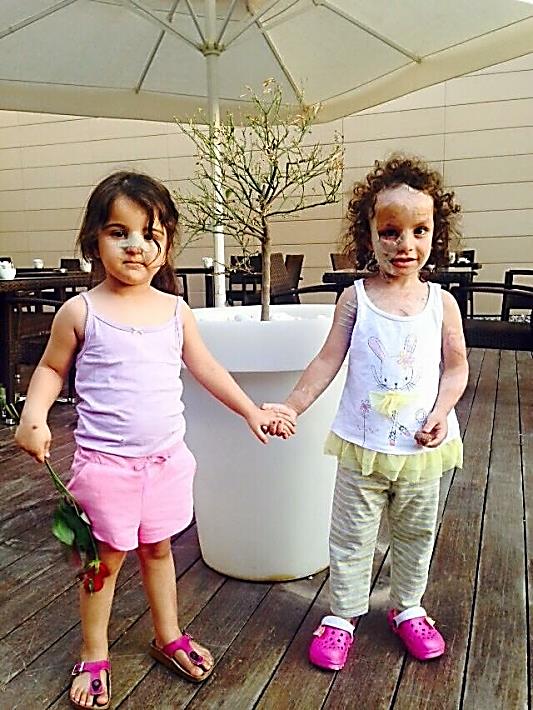 TWO LITTLE PRINCESS CAME TO CELEBRATE THEIR DOCTOR’S BIRTHDAY  HAND IN HAND
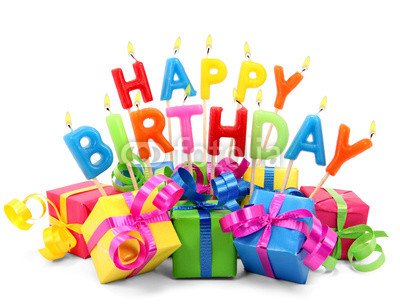 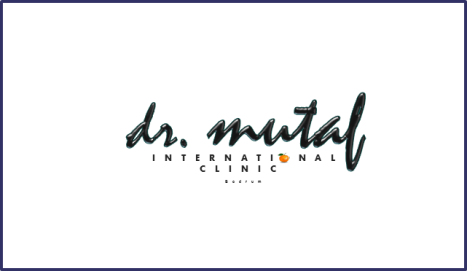 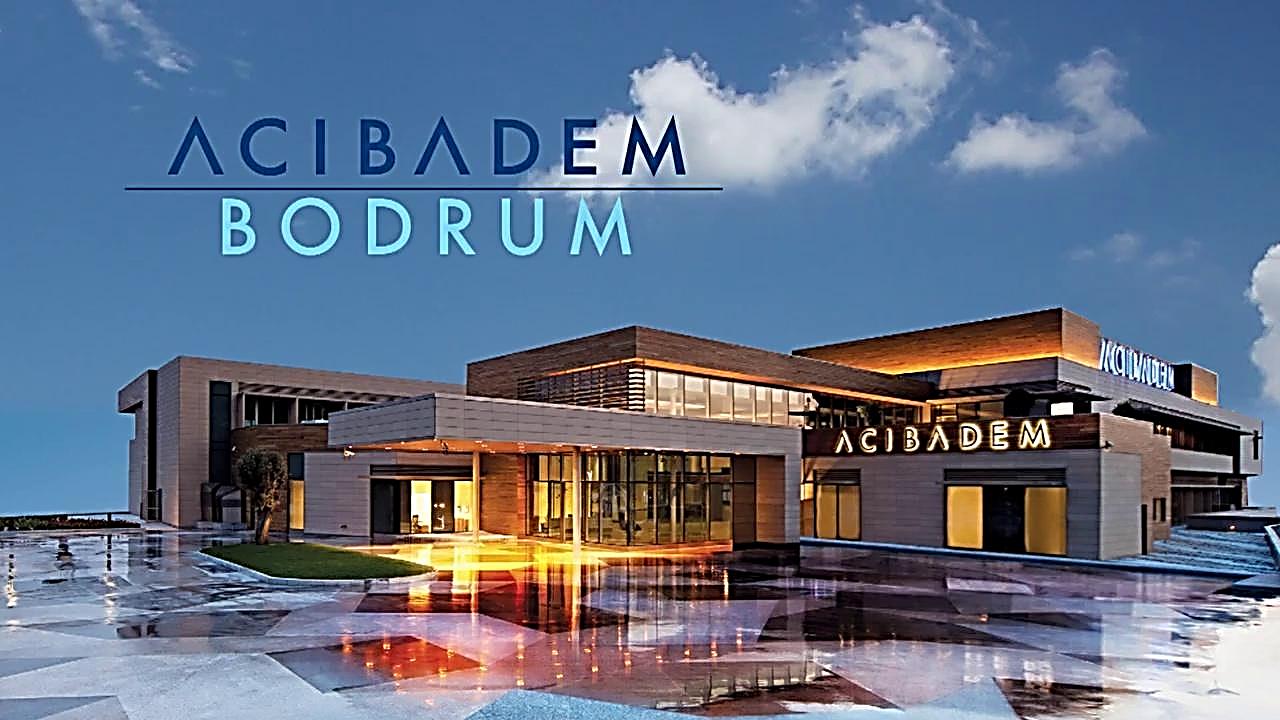 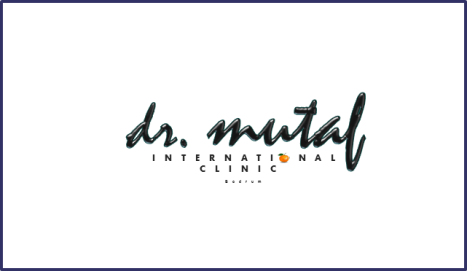 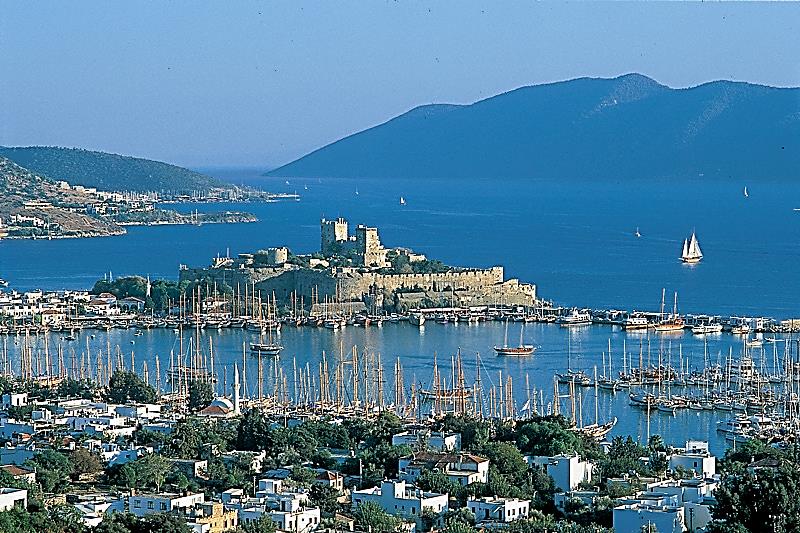 BODRUM HASTANESİ
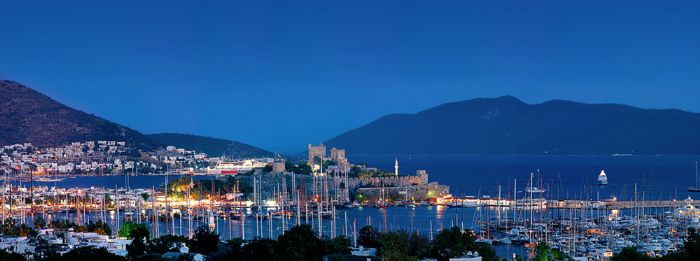 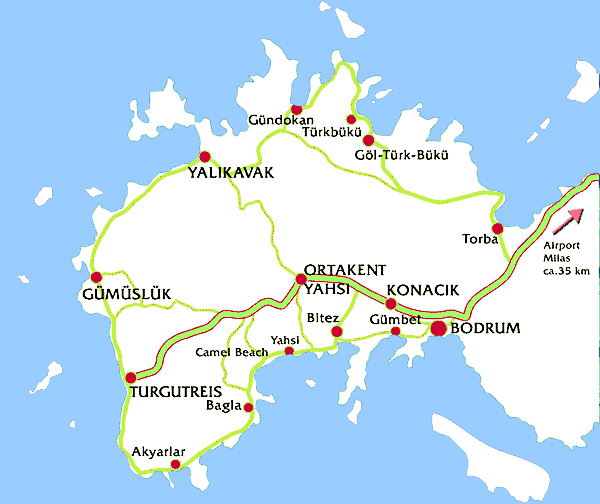 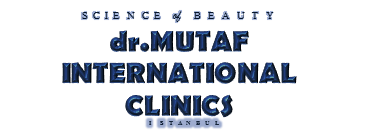 DÜNYA’DA MÜMKÜNSE BODRUM’DA DA MÜMKÜNDÜR
Bodrum-TURKEY
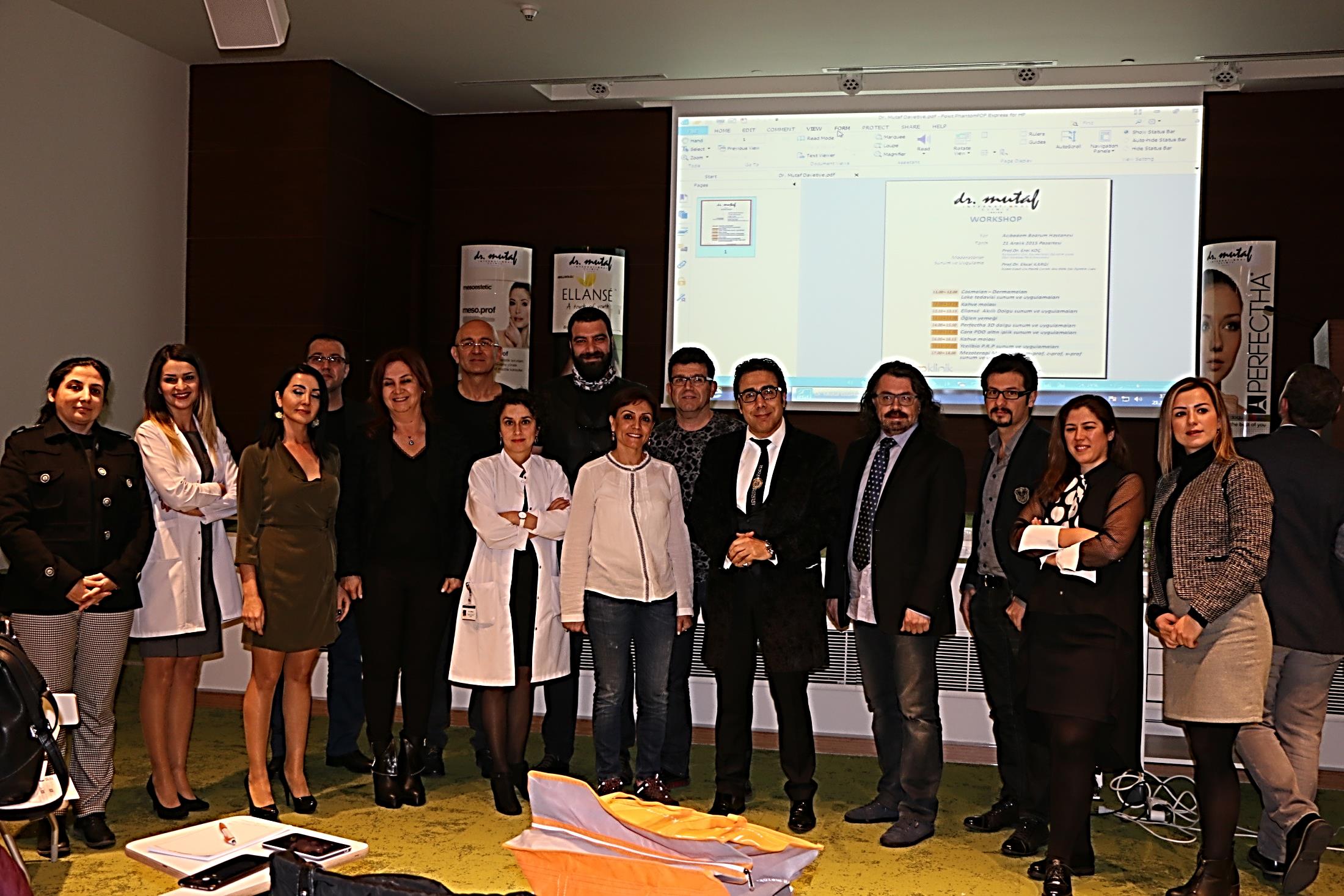 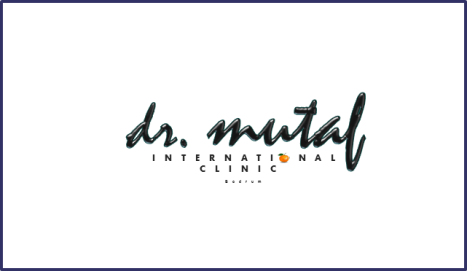 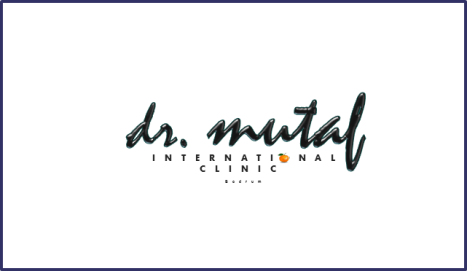 WAITING YOU IN BODRUM
just a flight away
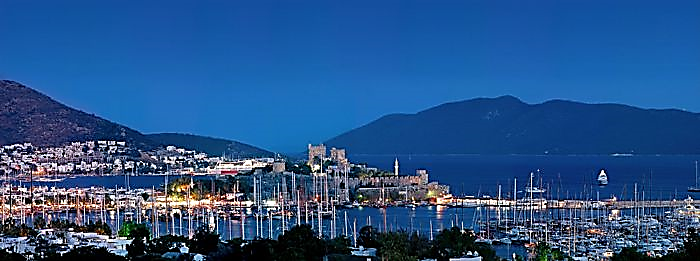 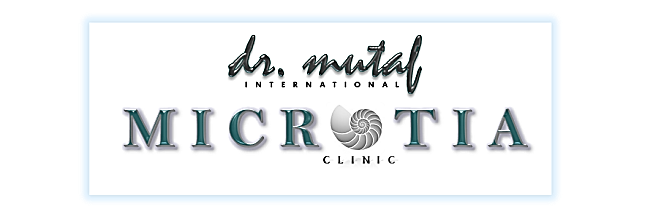 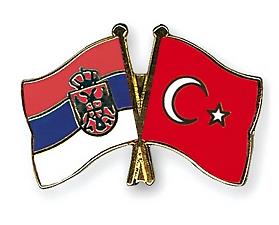 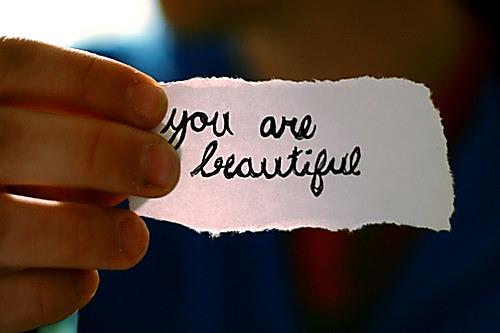 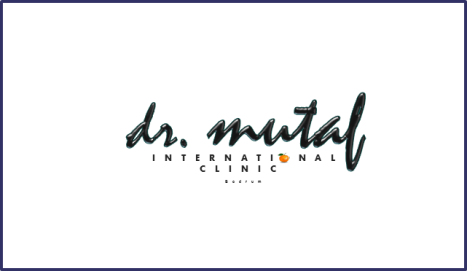 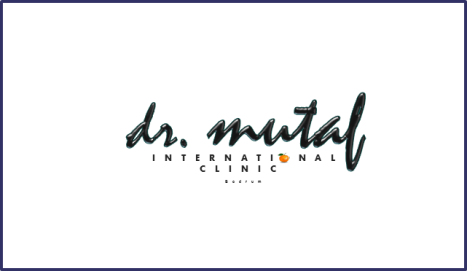